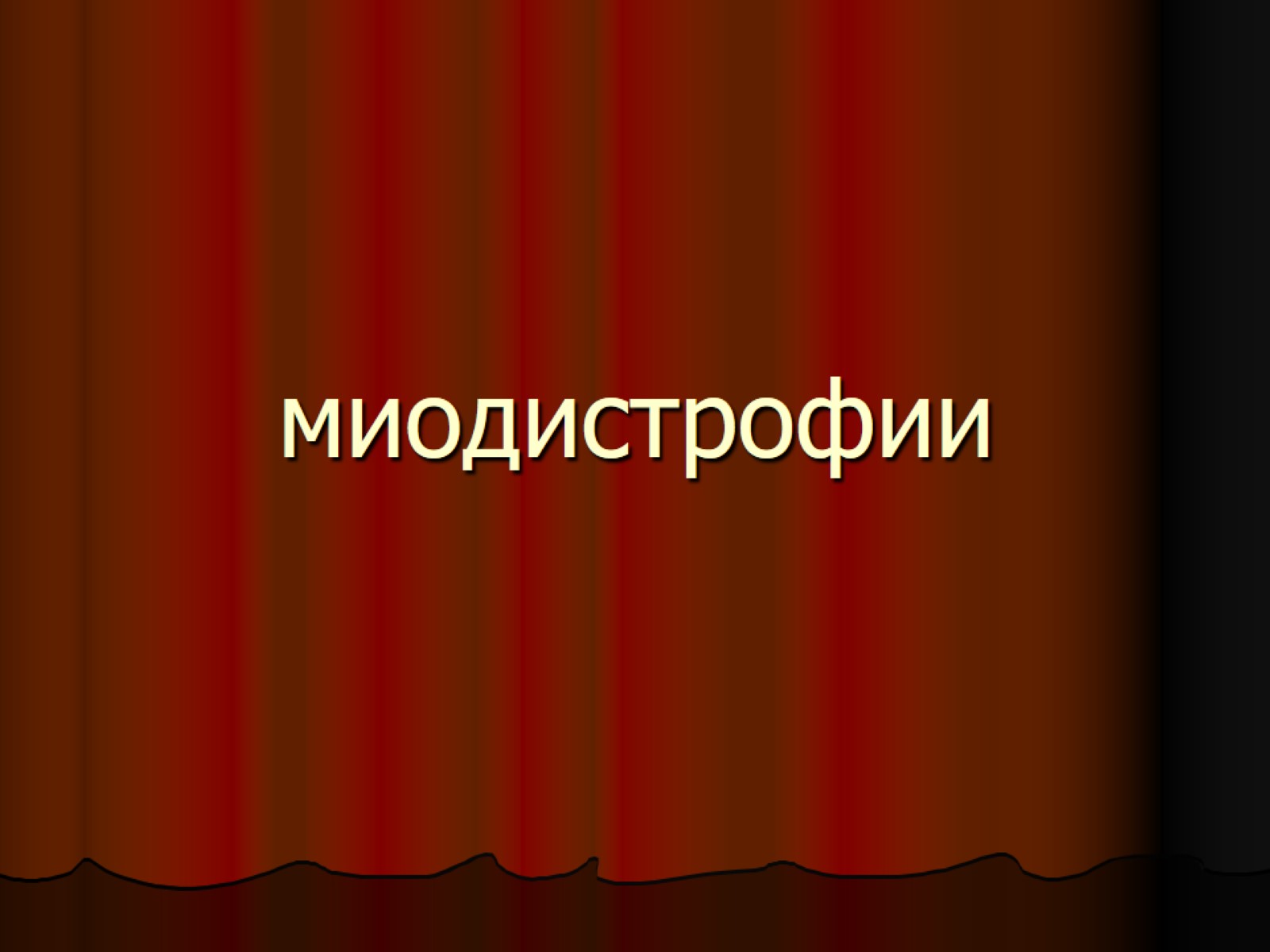 миодистрофии
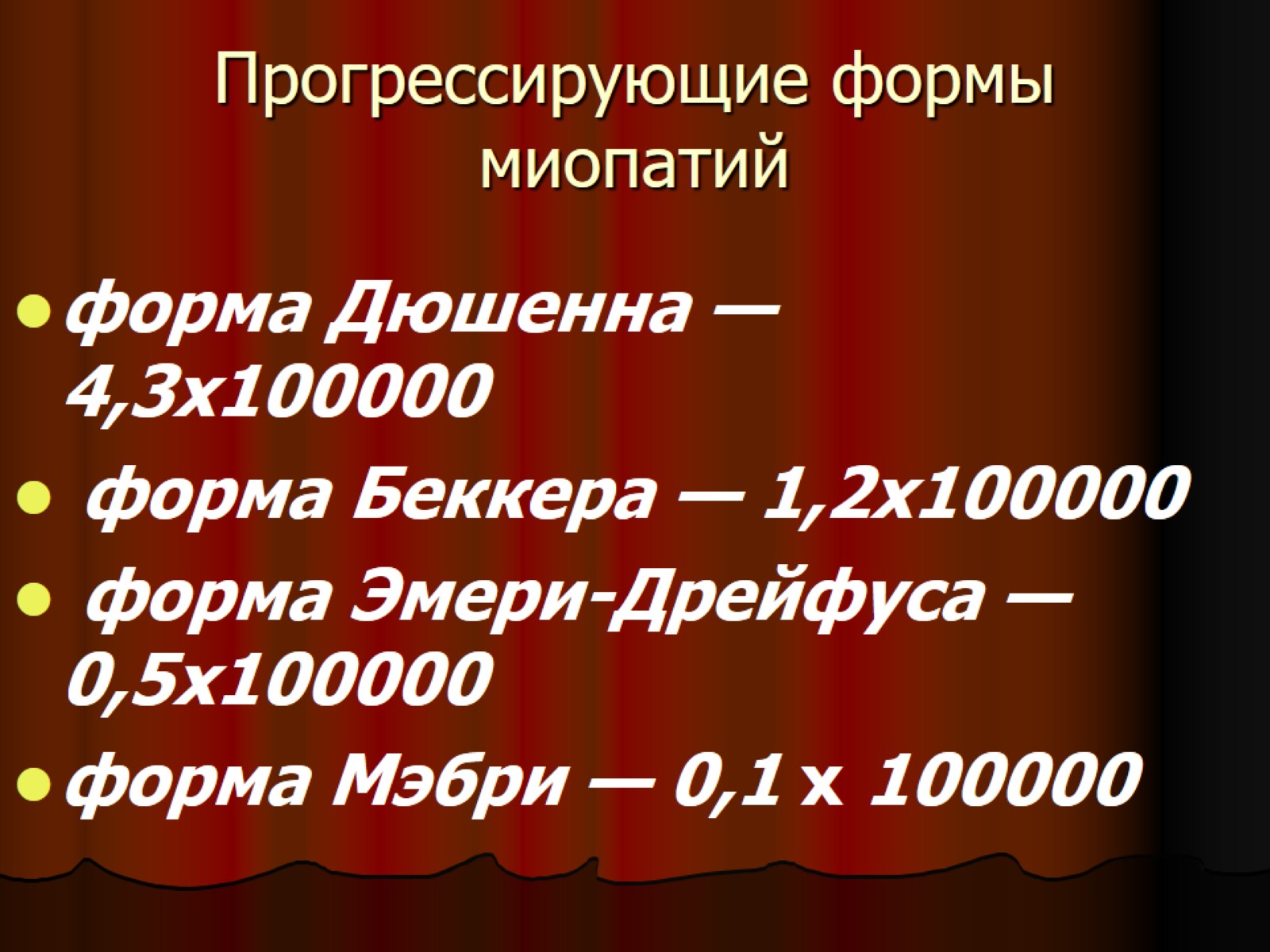 Прогрессирующие формы миопатий
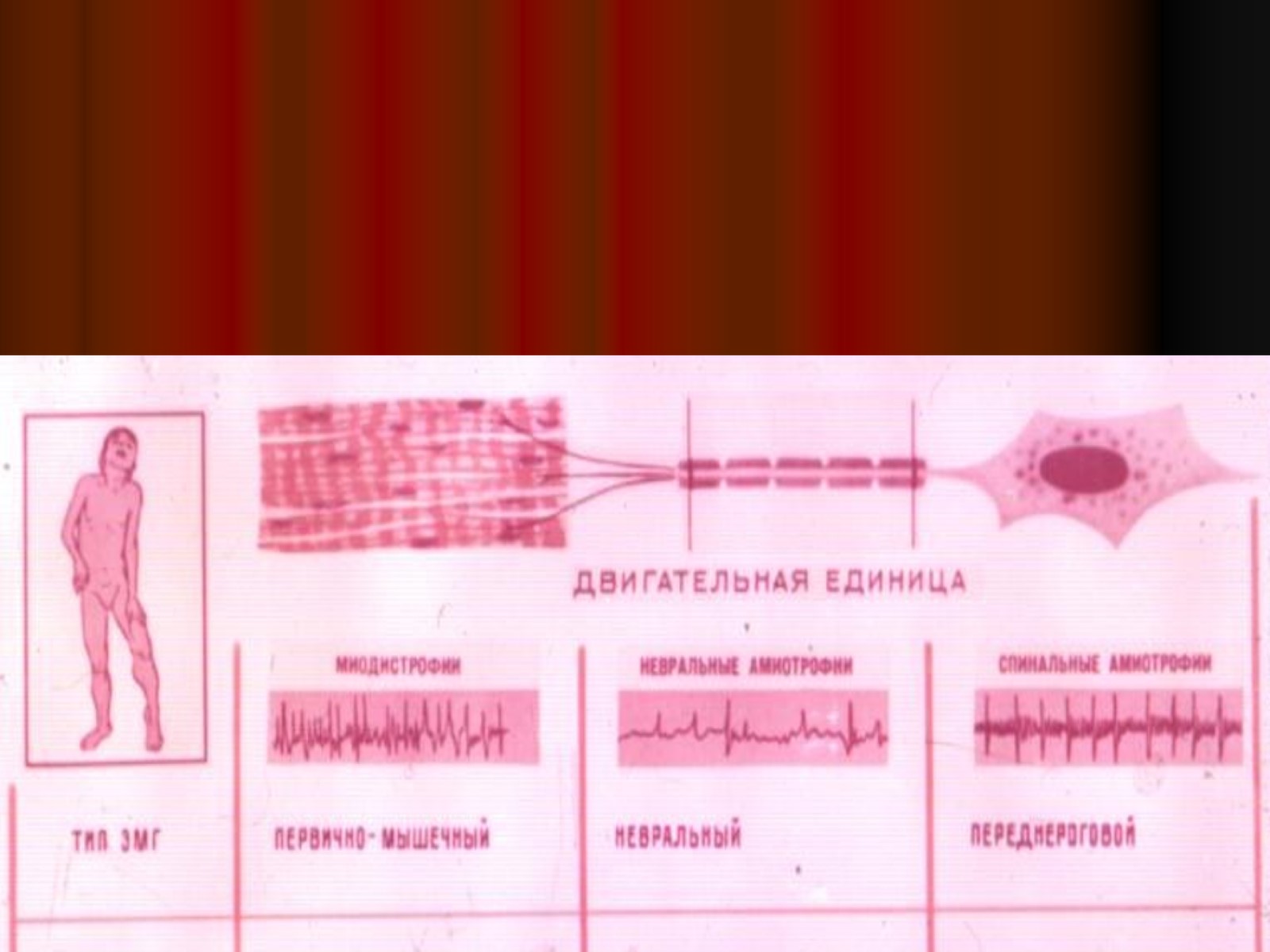 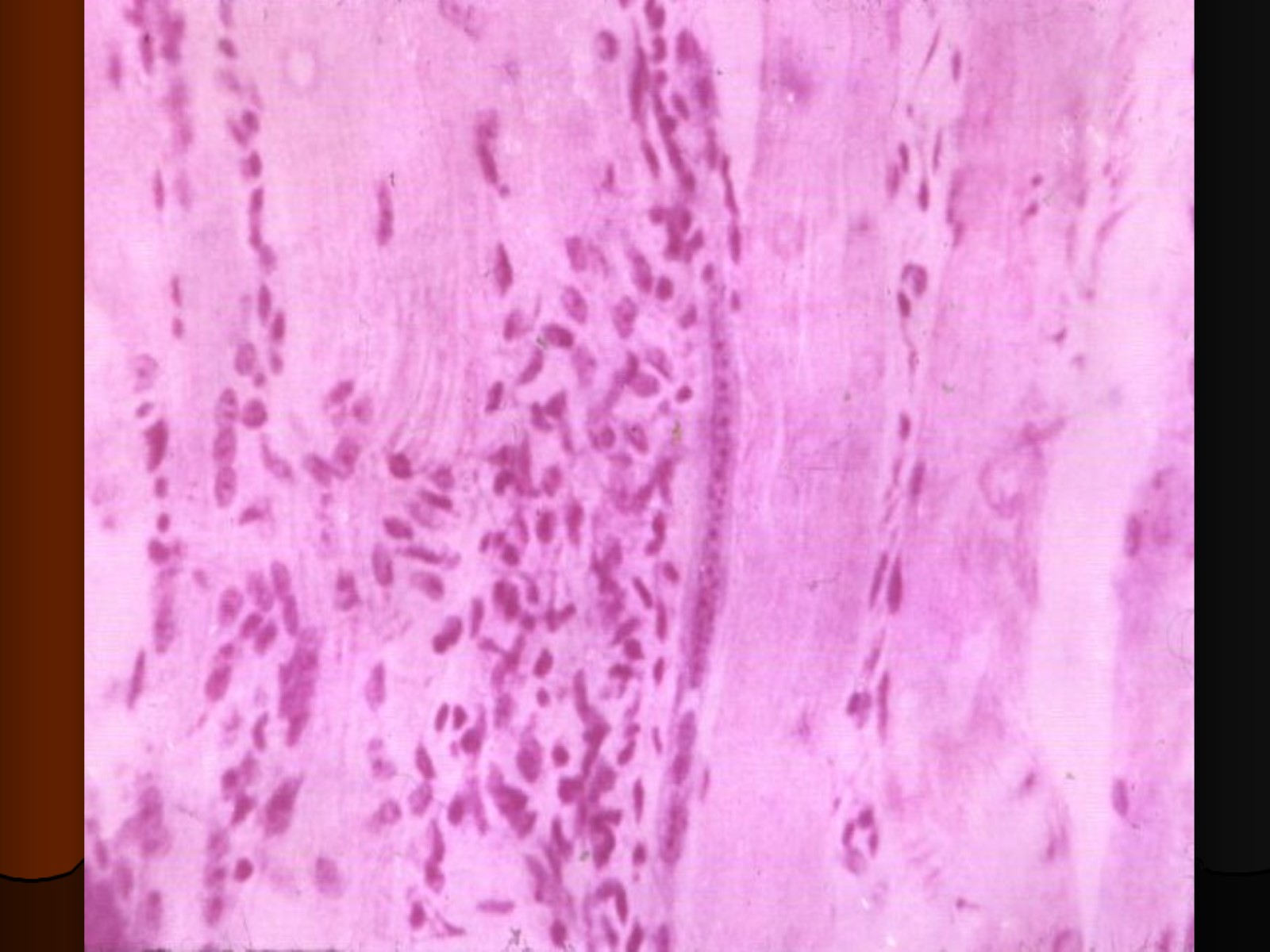 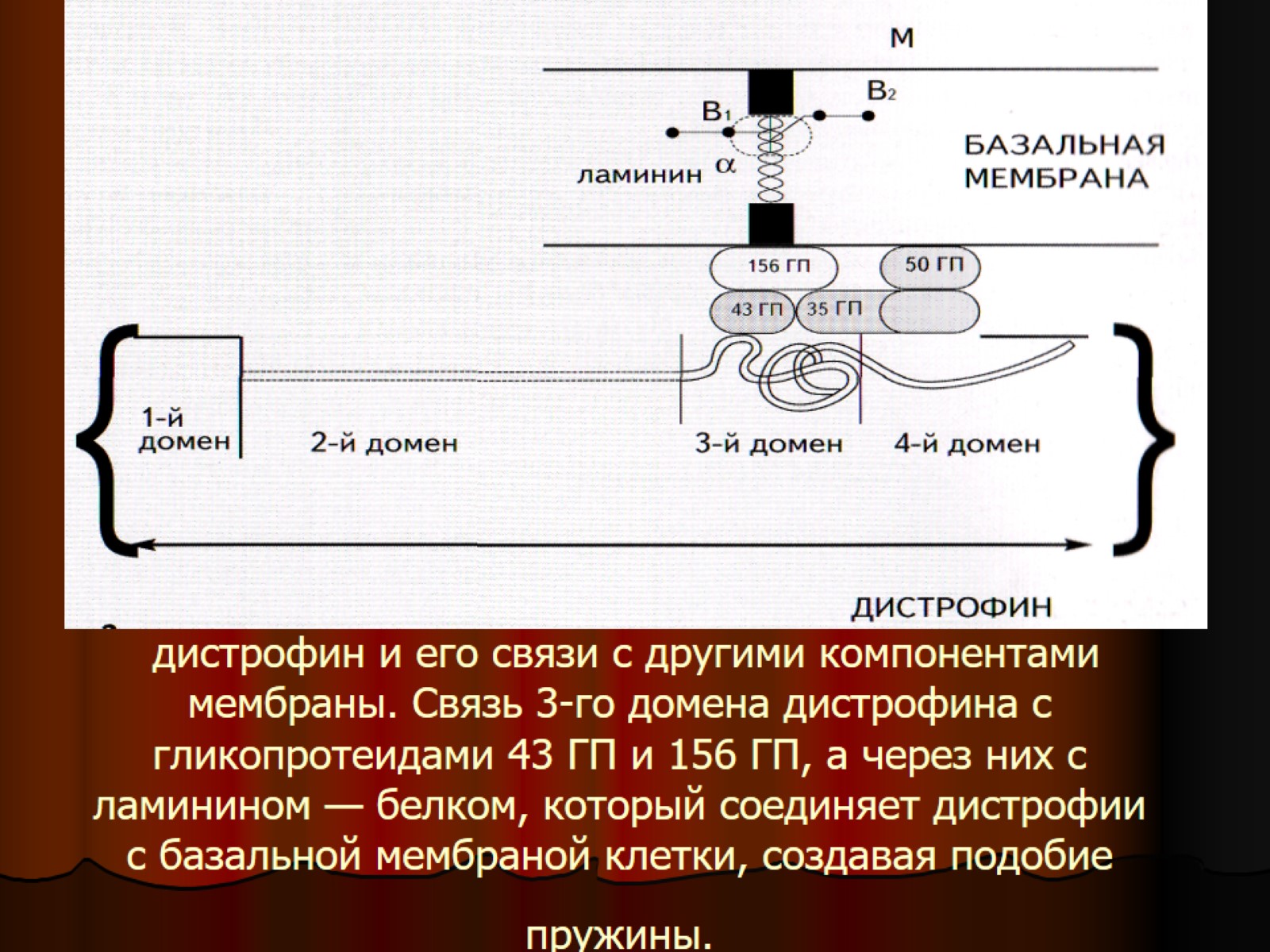 дистрофин и его связи с другими компонентами мембраны. Связь 3-го домена дистрофина с гликопротеидами 43 ГП и 156 ГП, а через них с ламинином — белком, который соединяет дистрофии с базальной мембраной клетки, создавая подобие пружины.
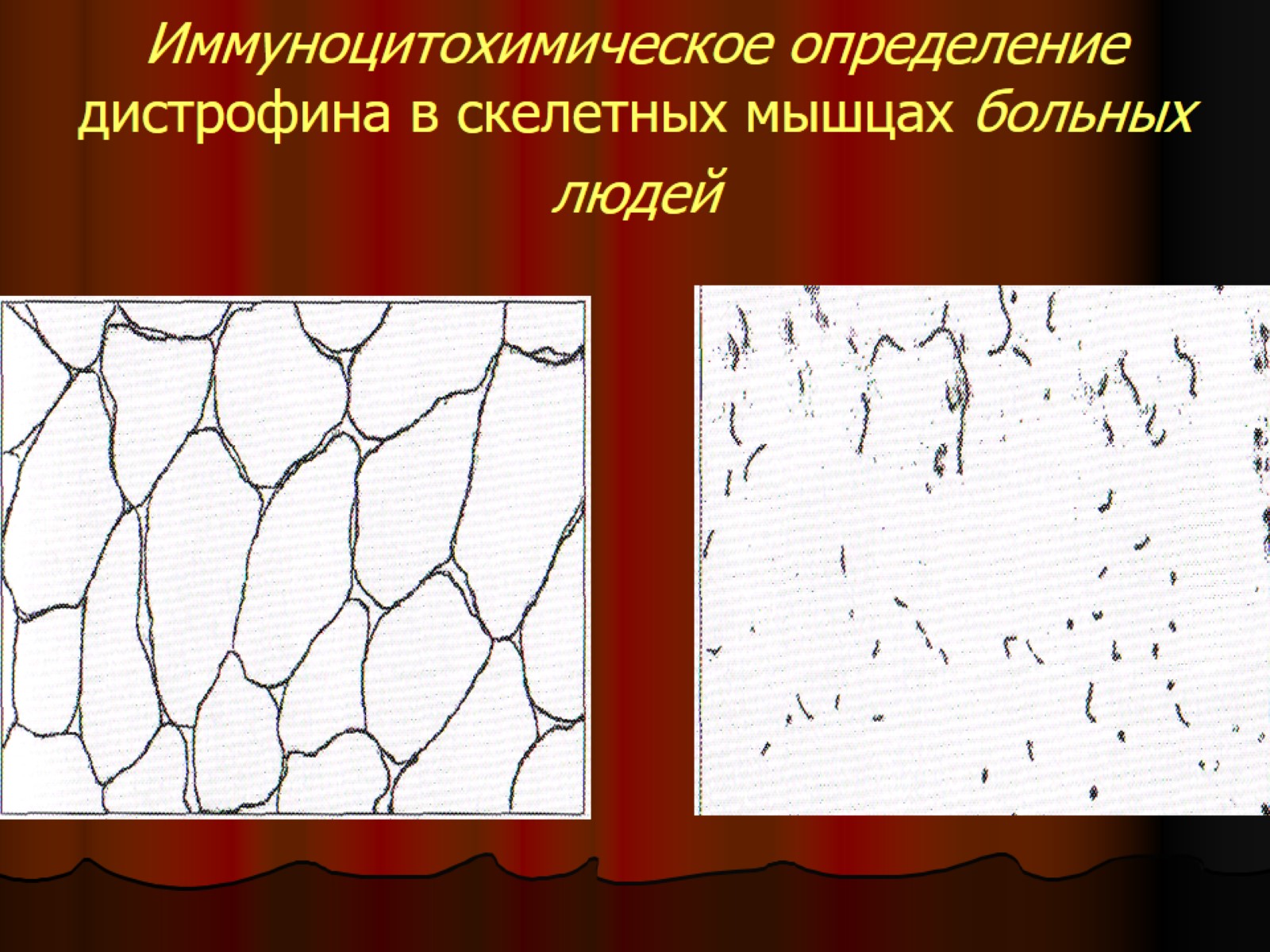 Иммуноцитохимическое определение дистрофина в скелетных мышцах больных людей
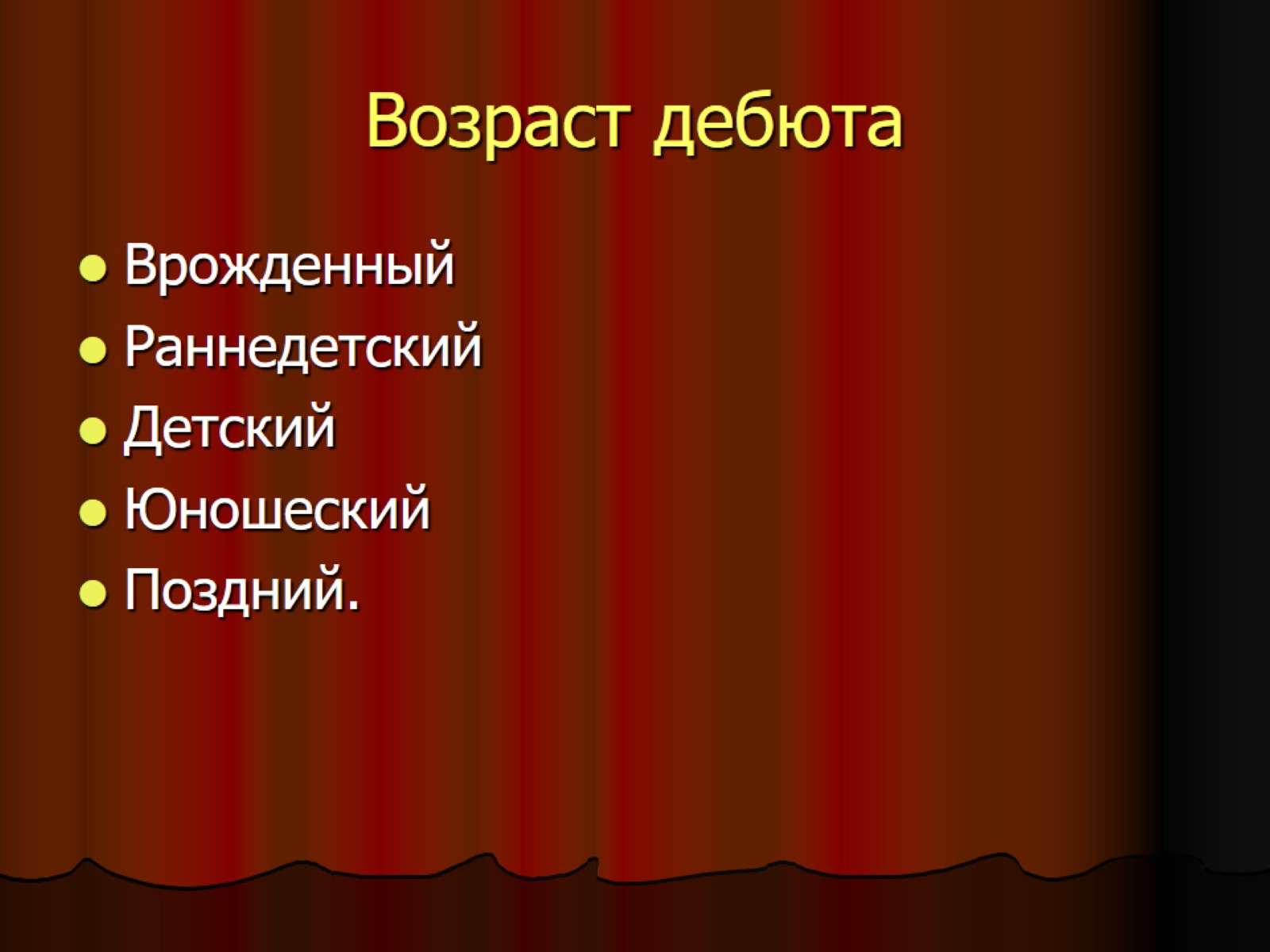 Возраст дебюта
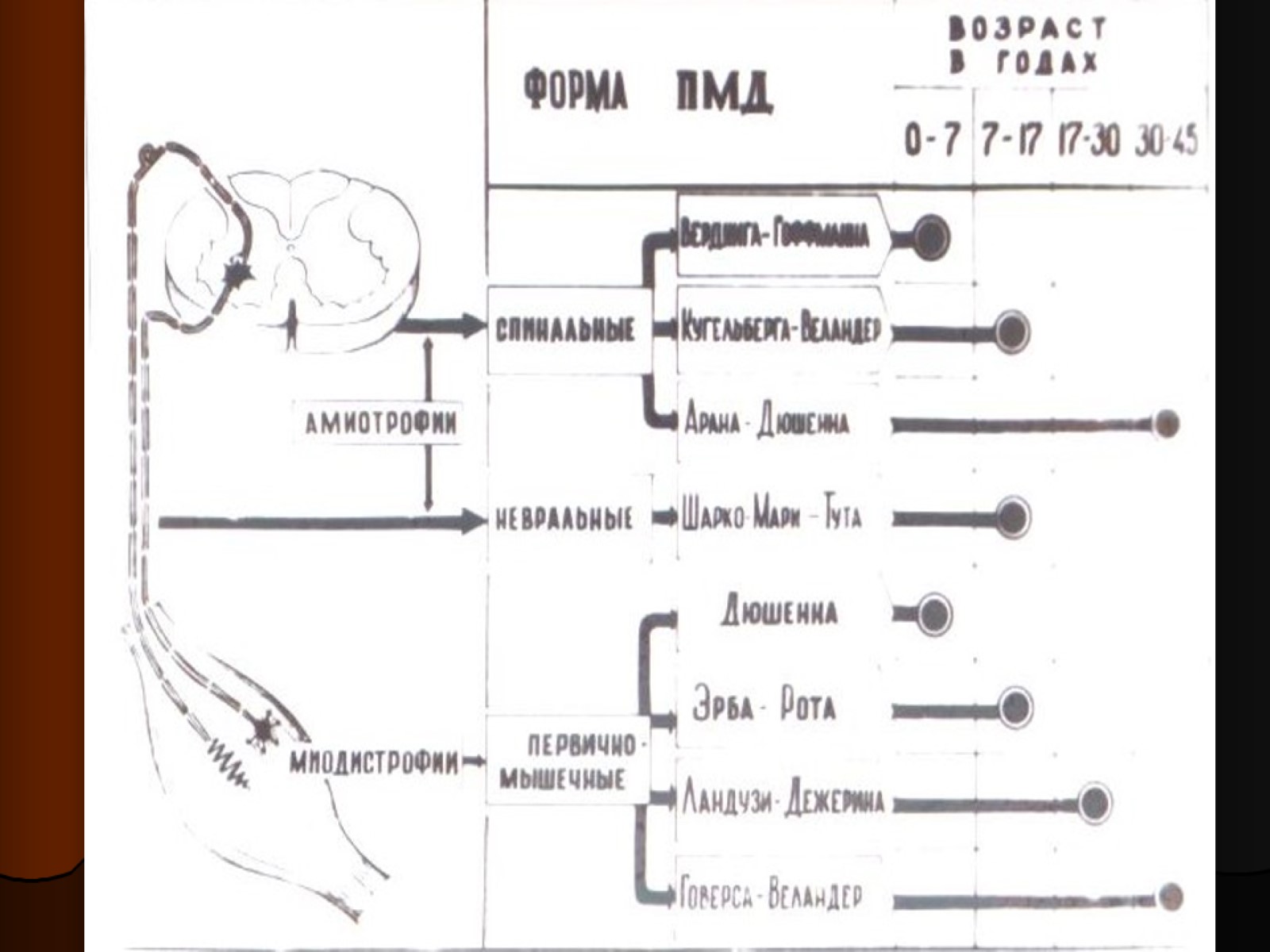 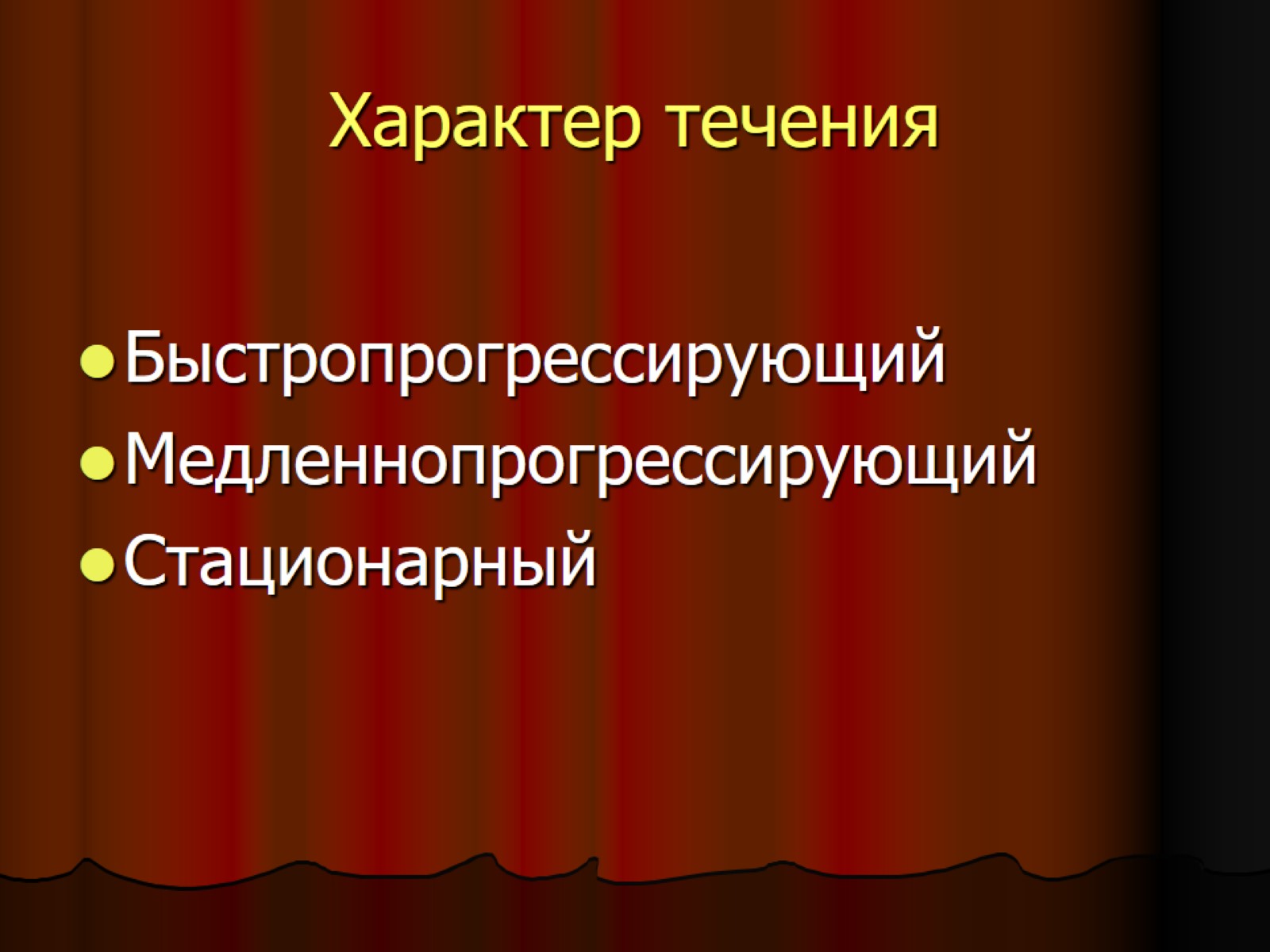 Характер течения
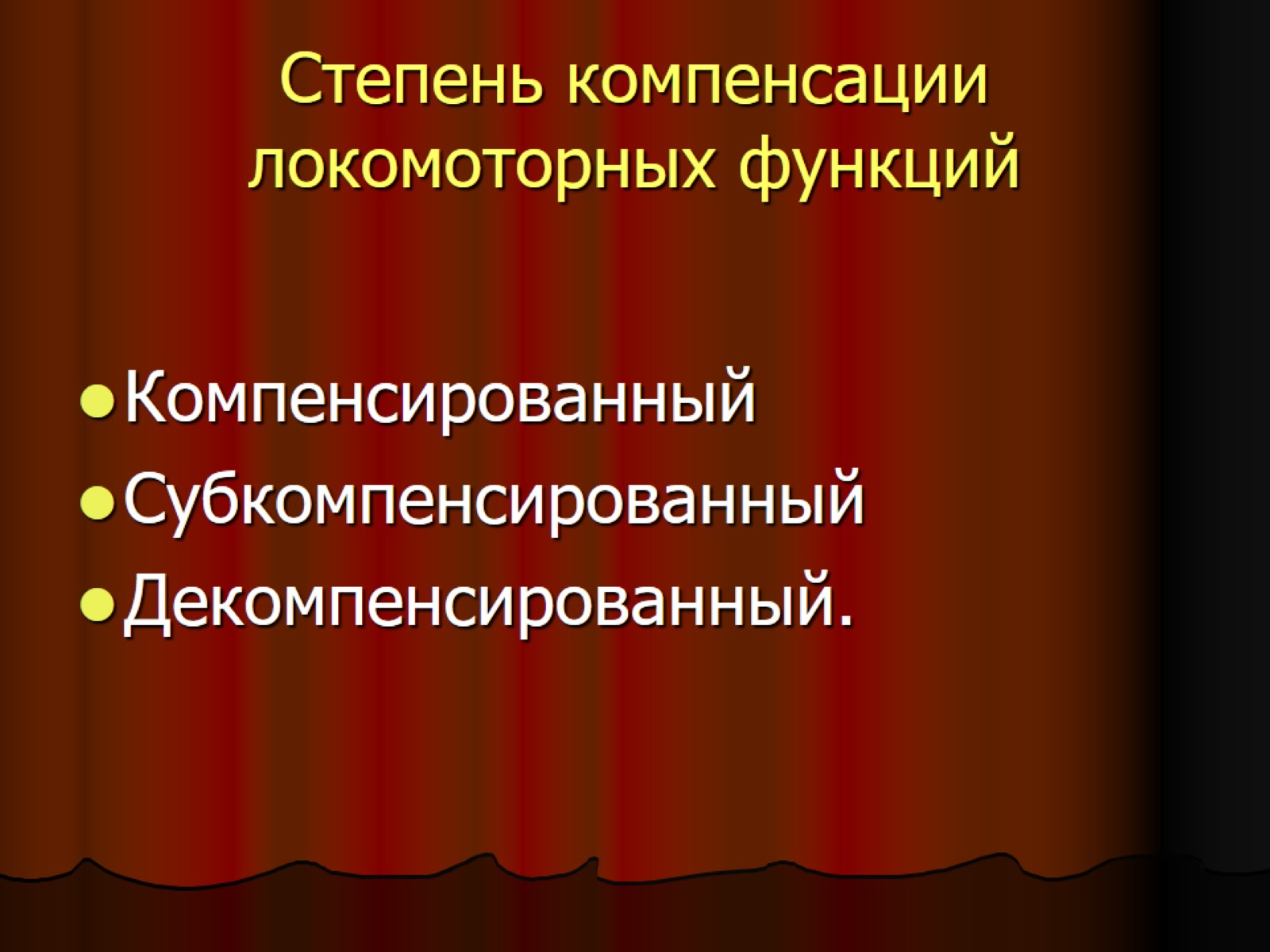 Степень компенсации локомоторных функций
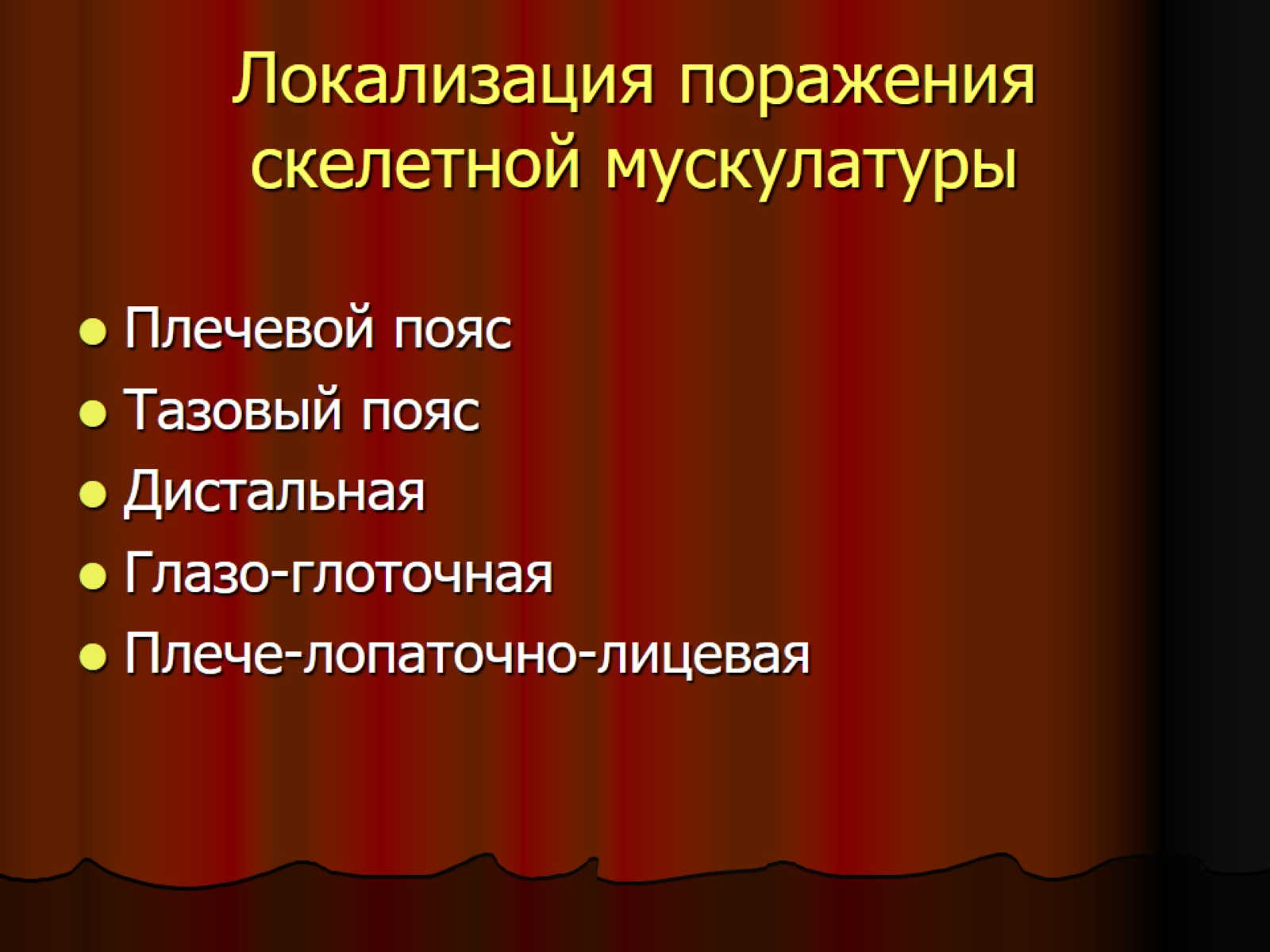 Локализация поражения скелетной мускулатуры
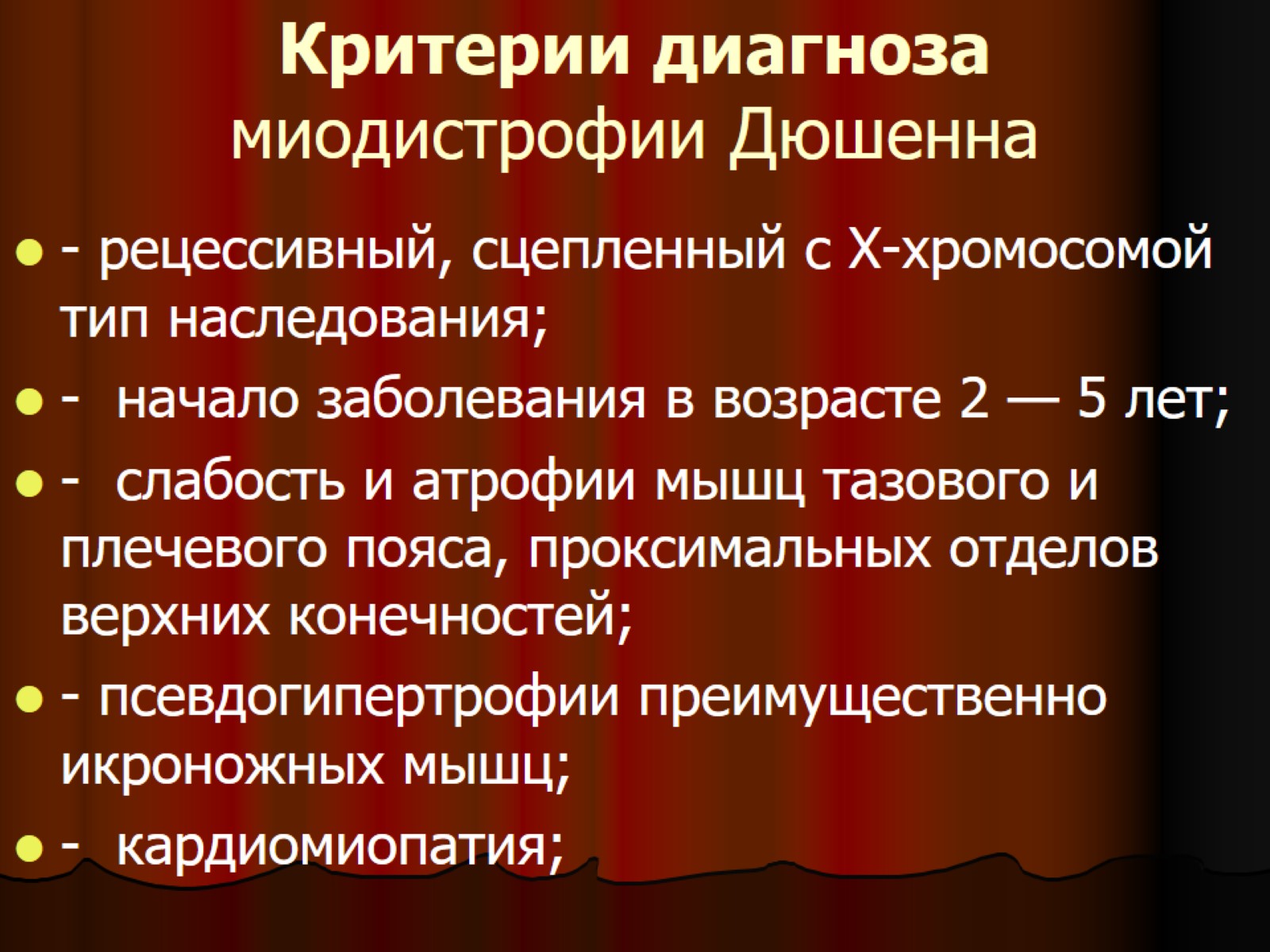 Критерии диагноза миодистрофии Дюшенна
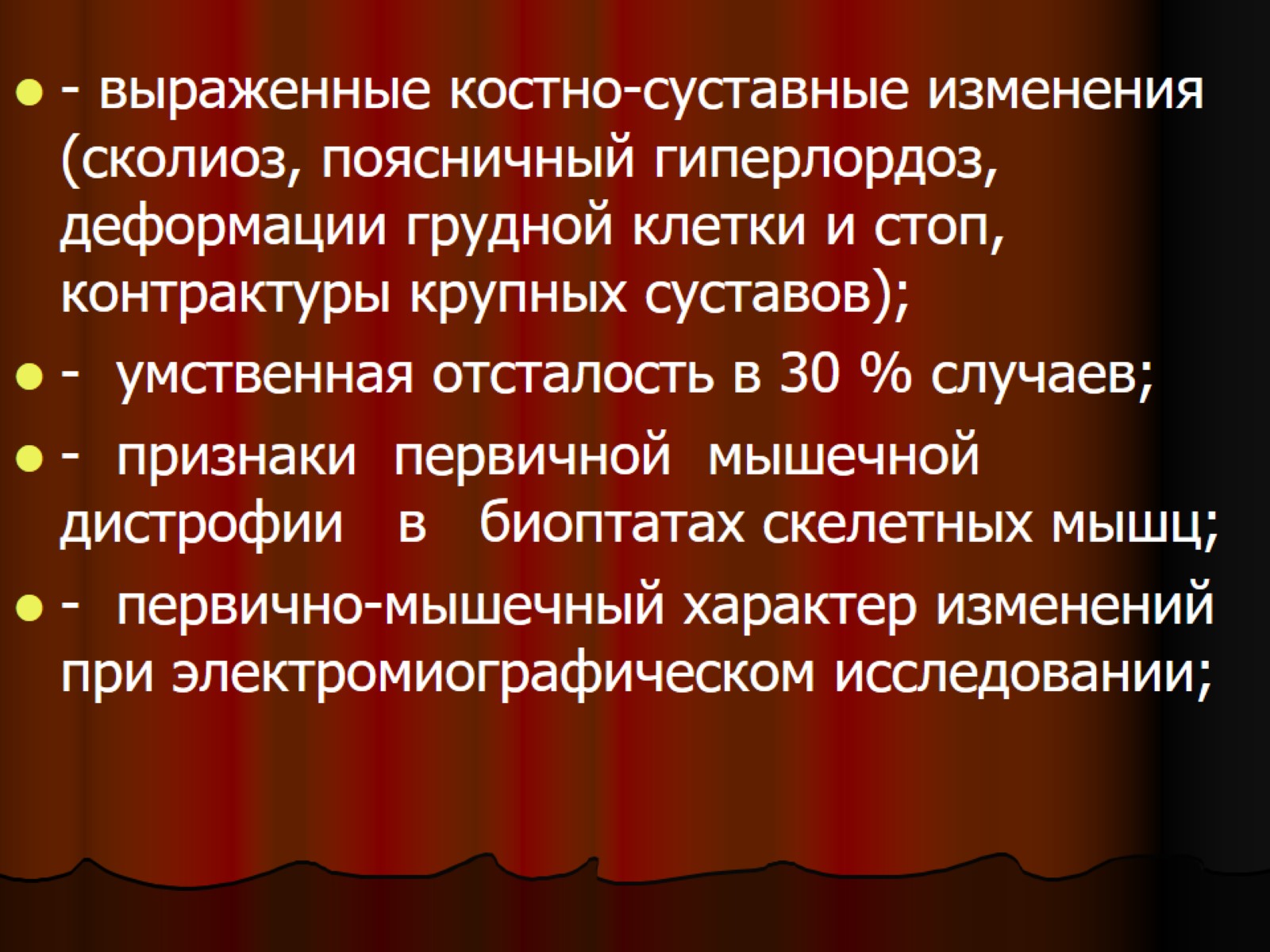 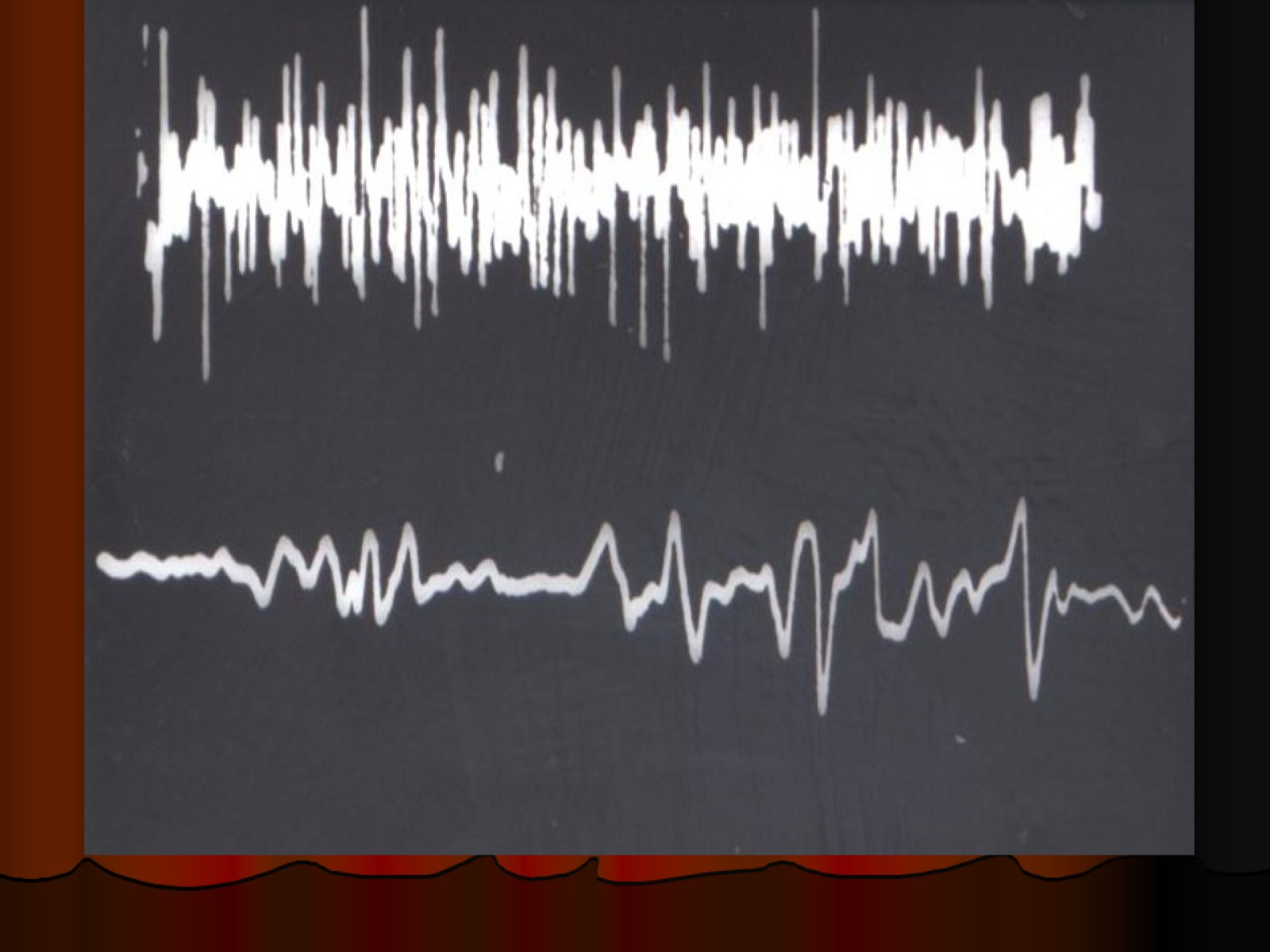 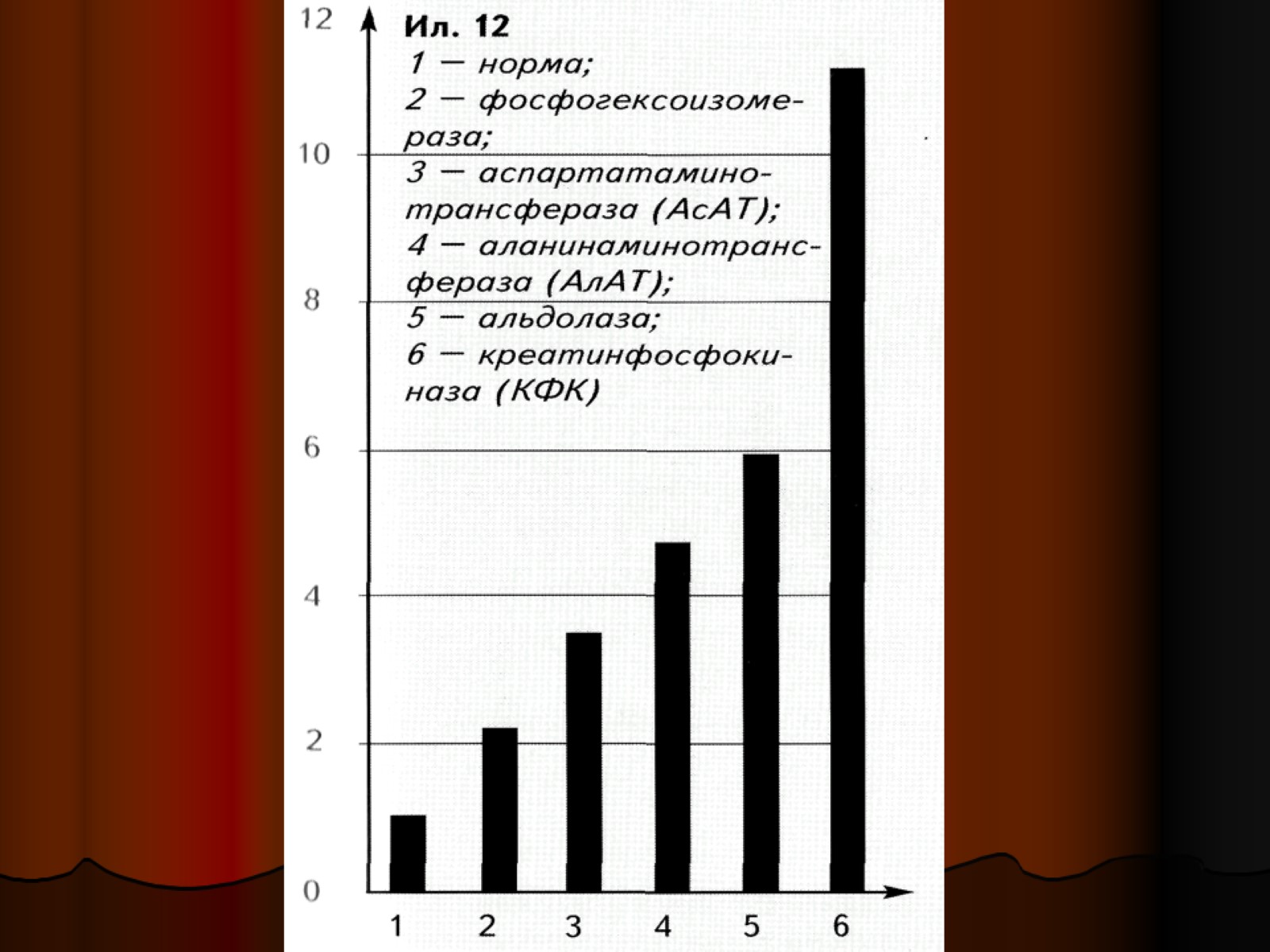 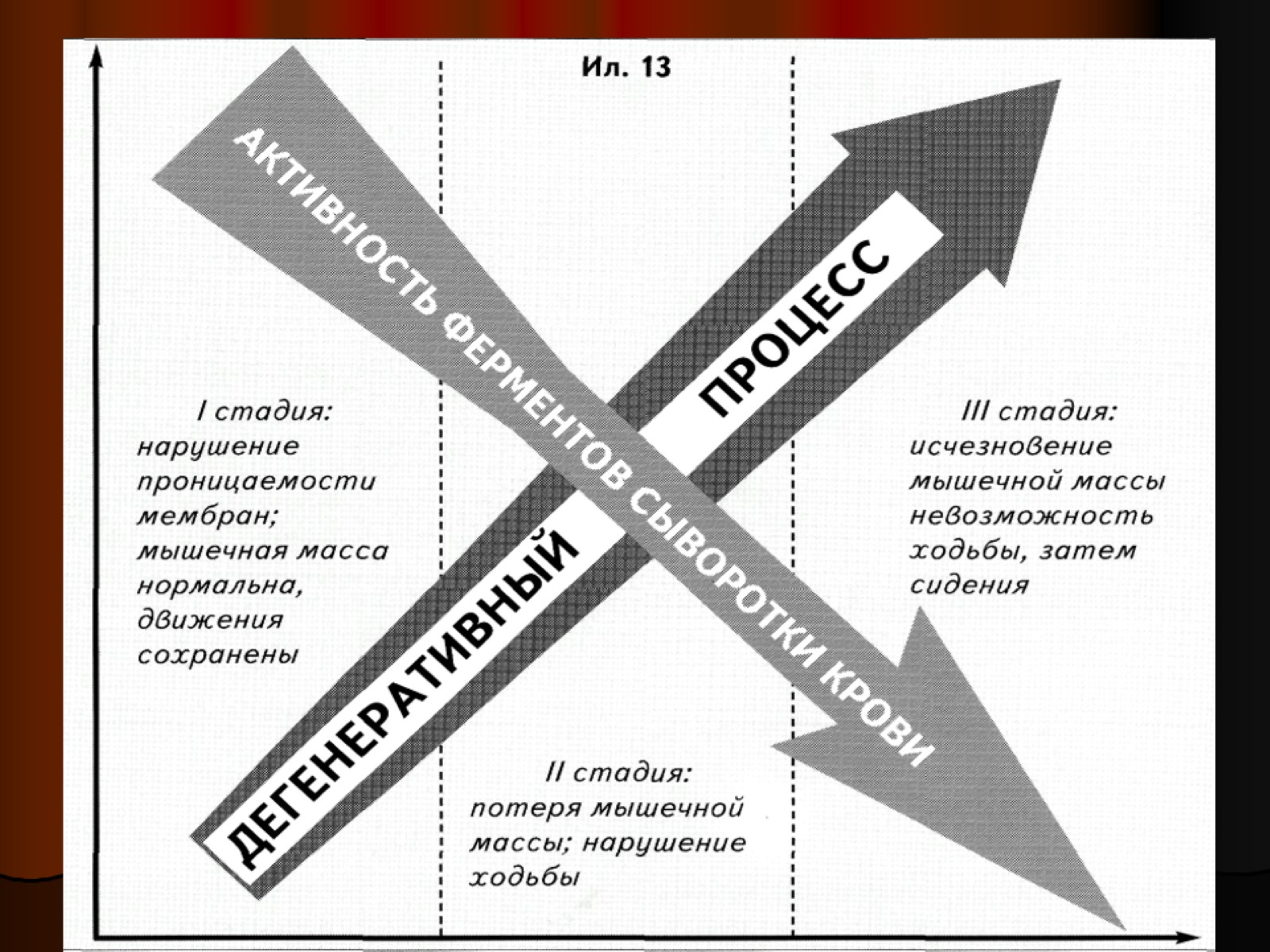 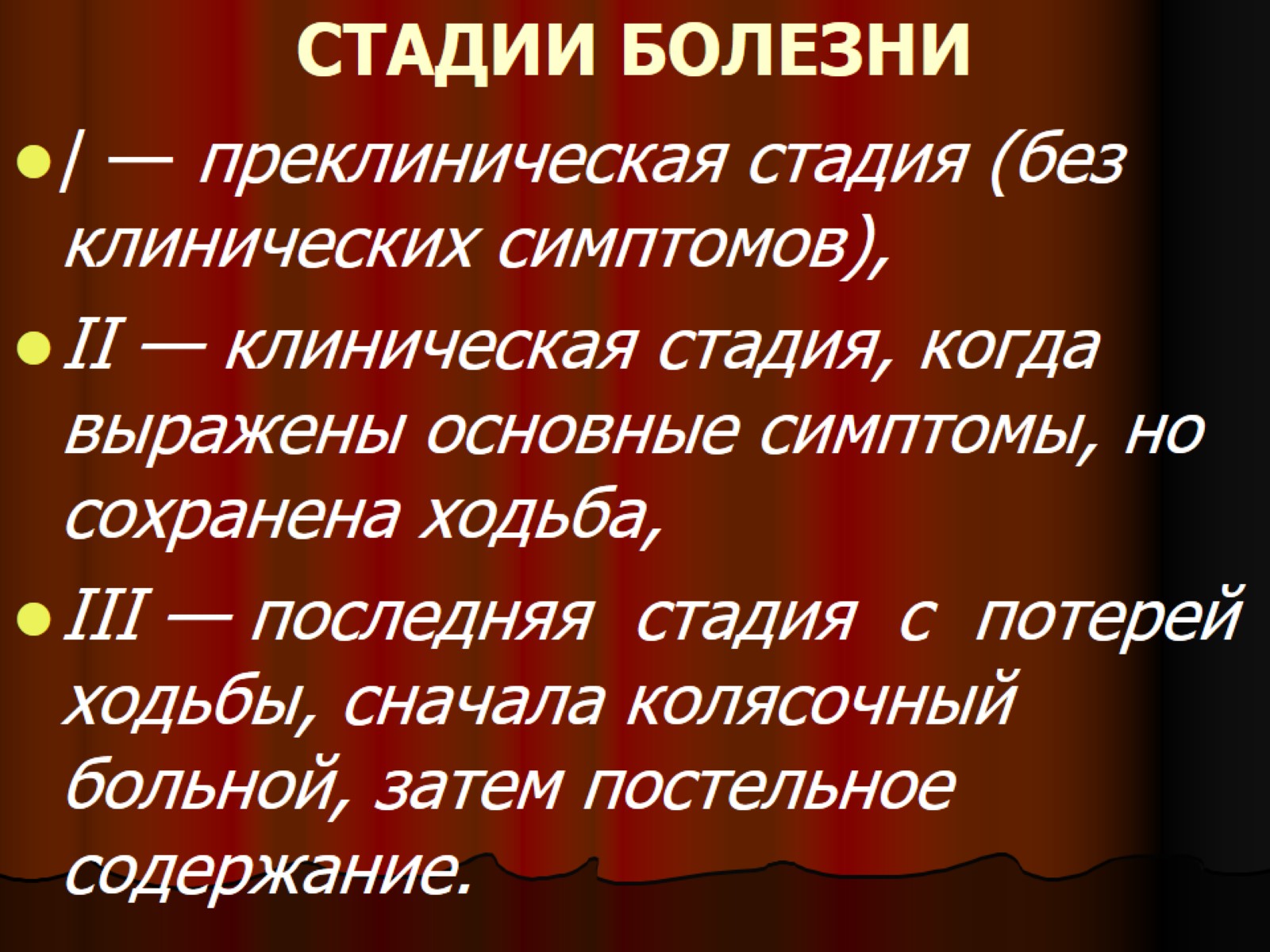 СТАДИИ БОЛЕЗНИ
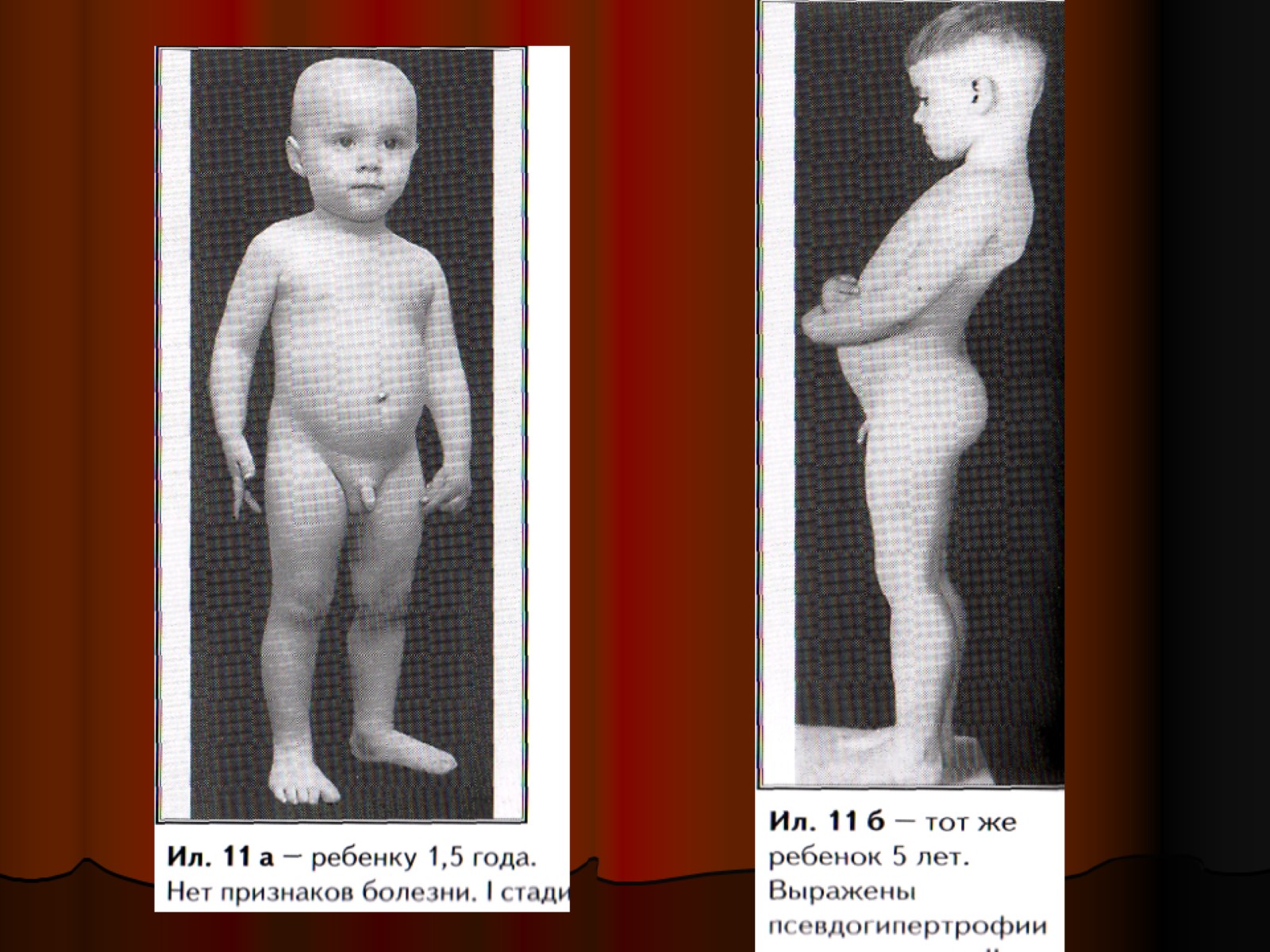 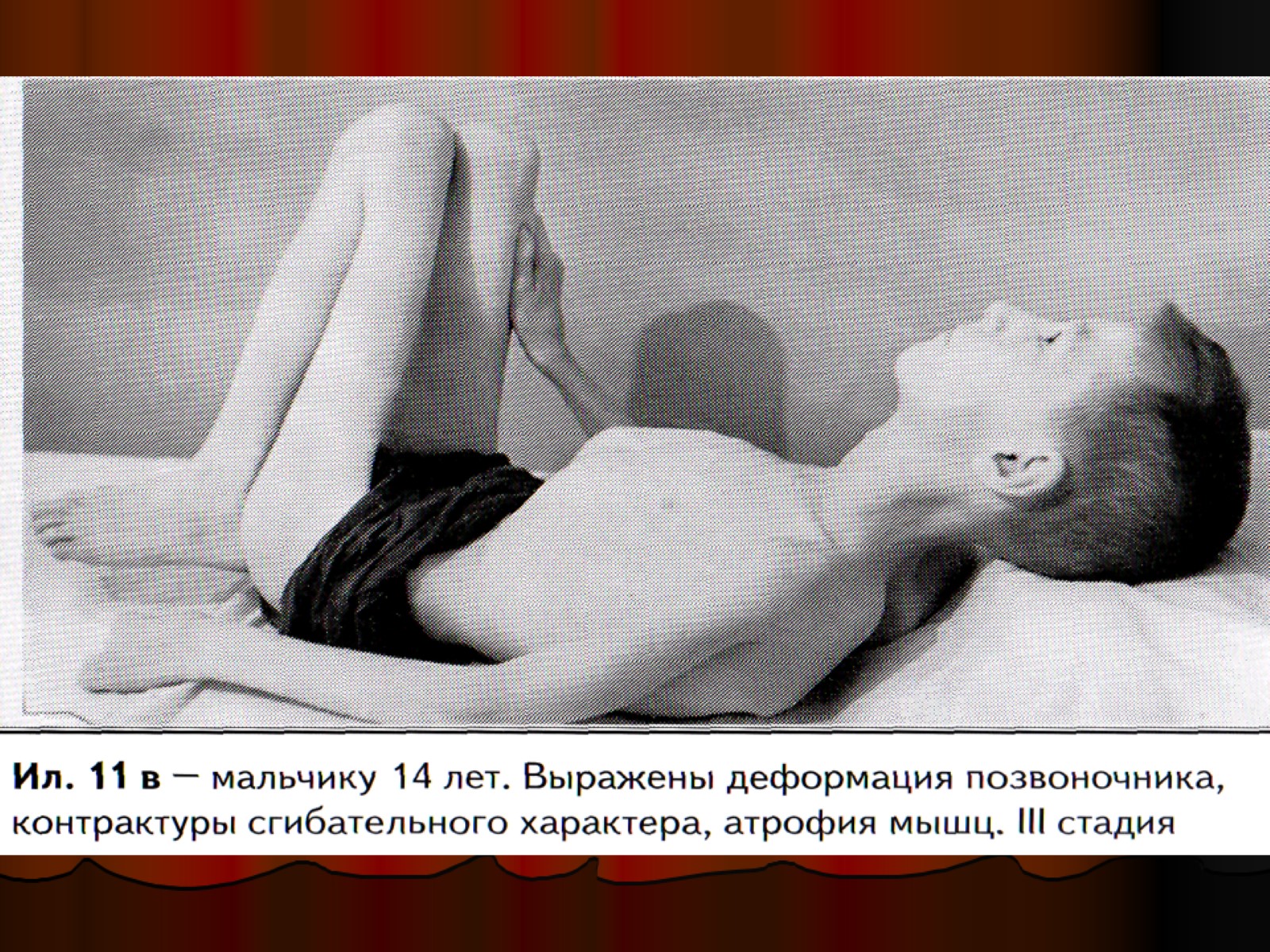 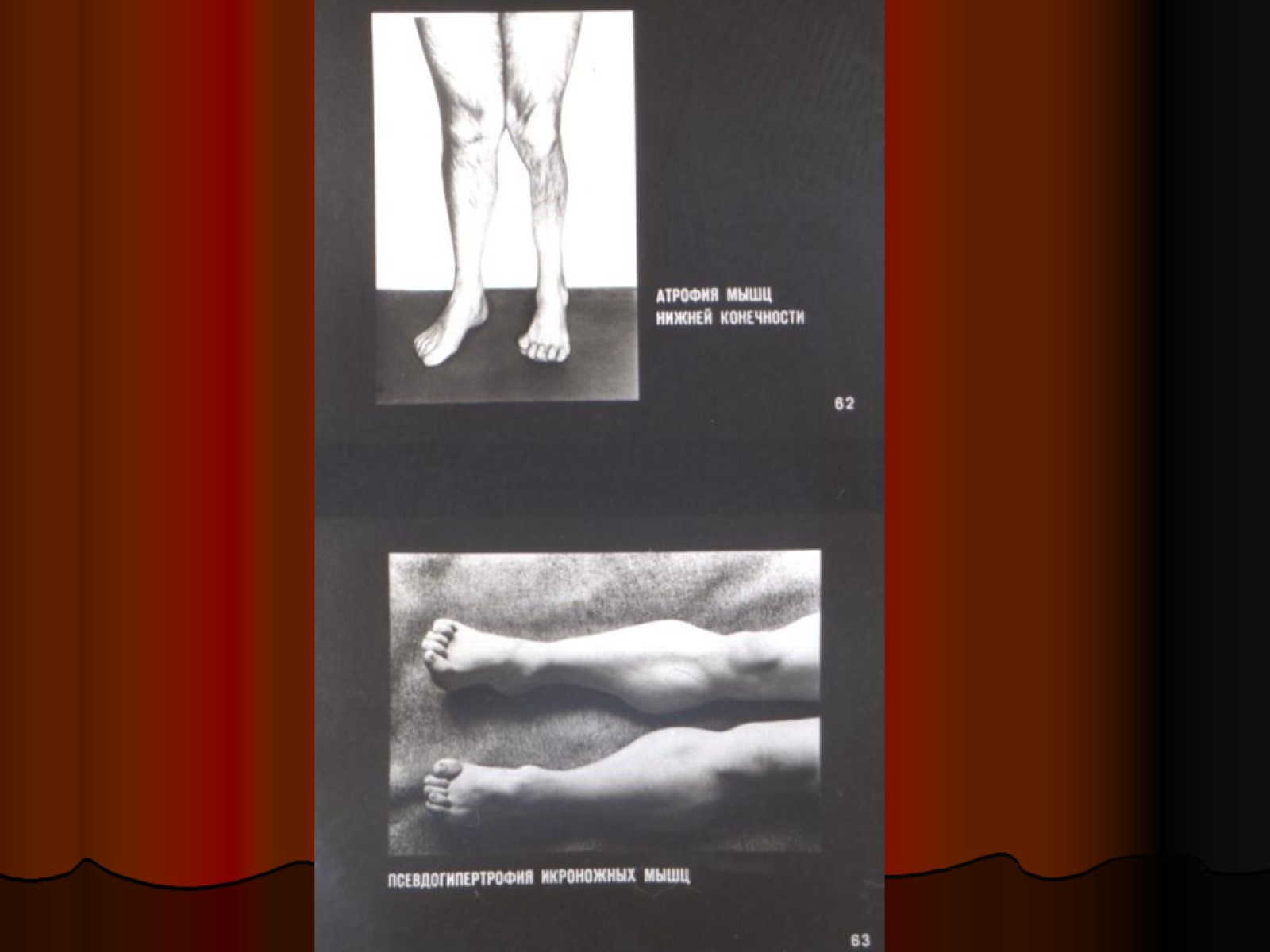 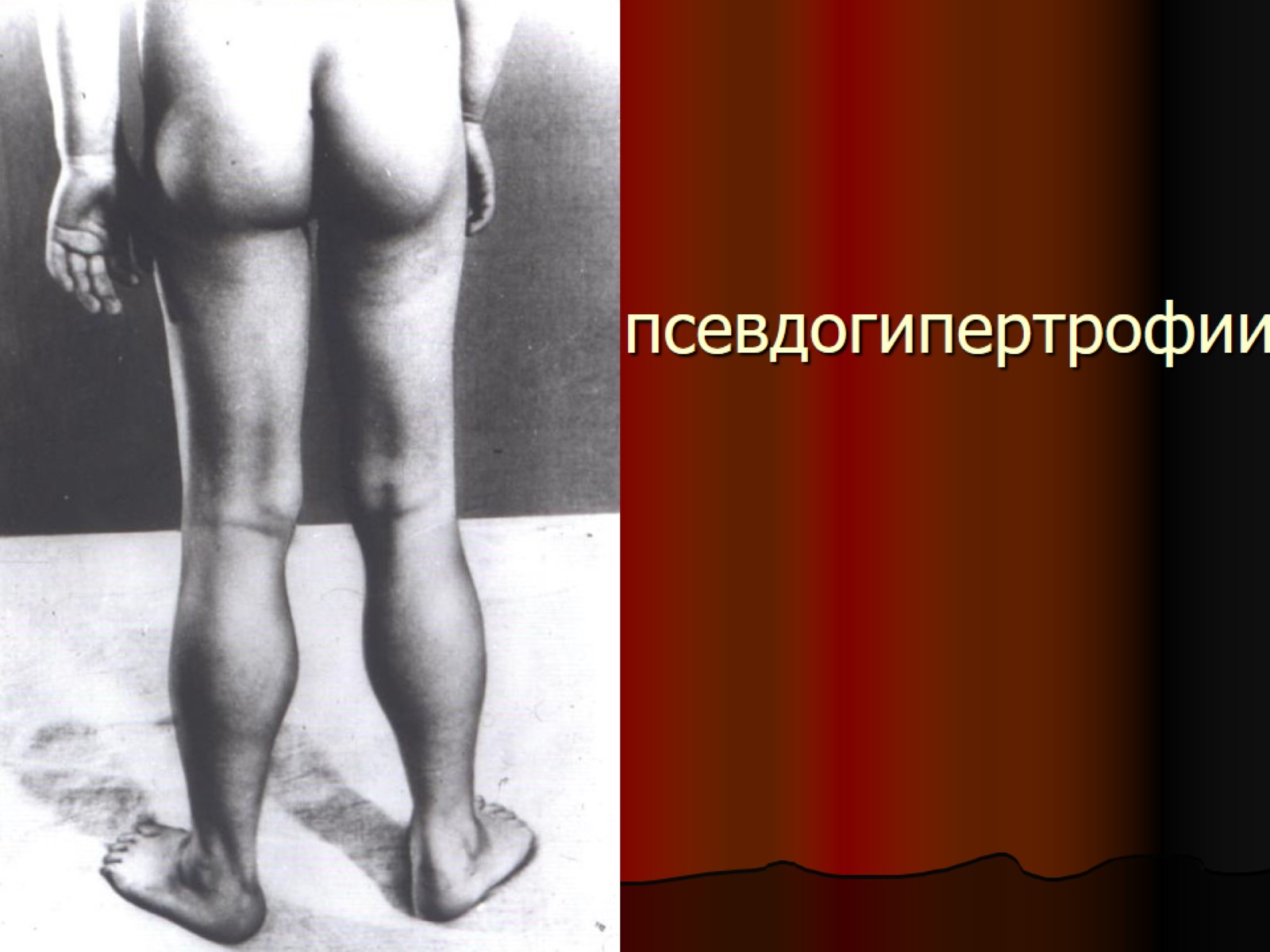 псевдогипертрофии
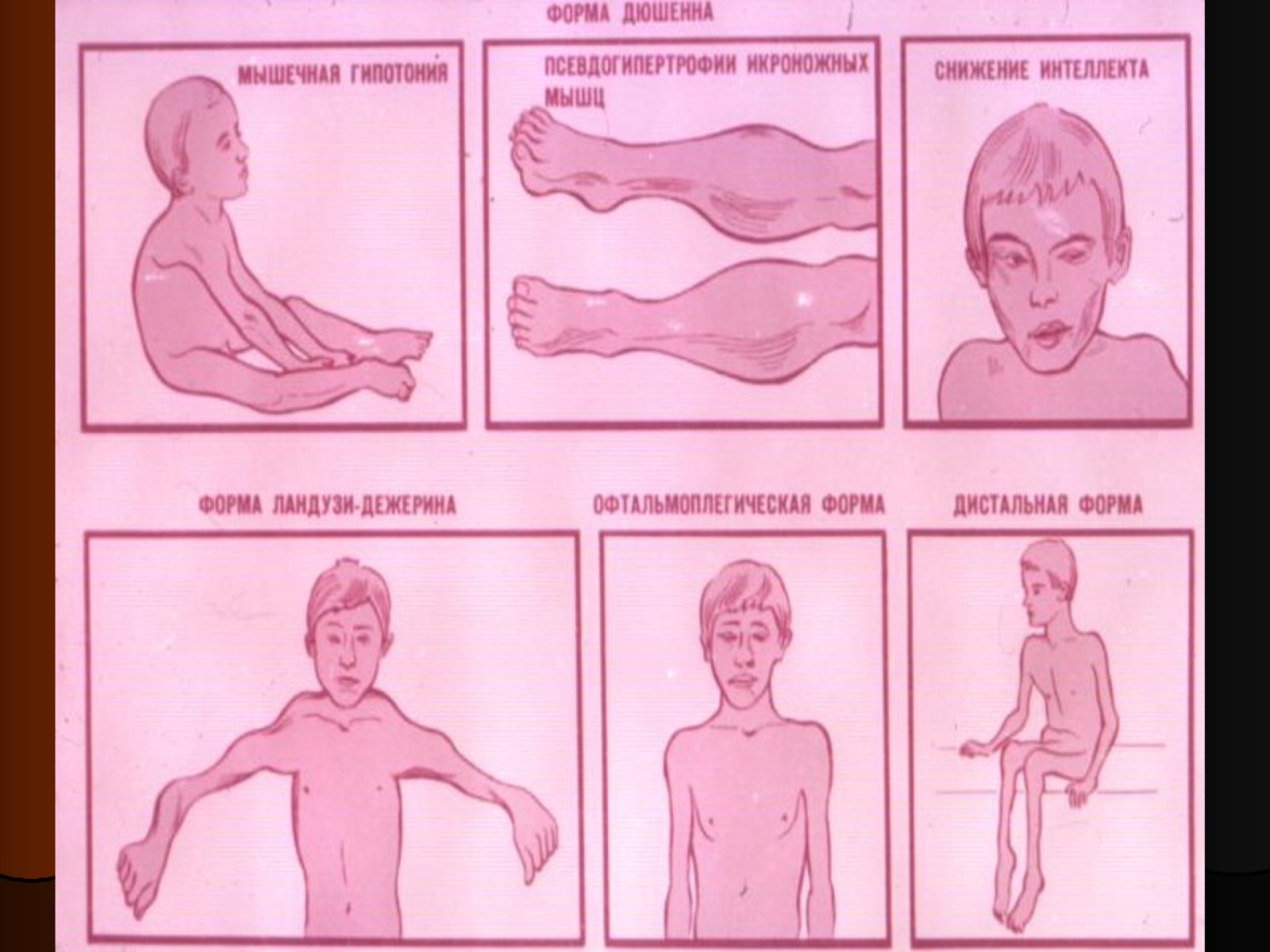 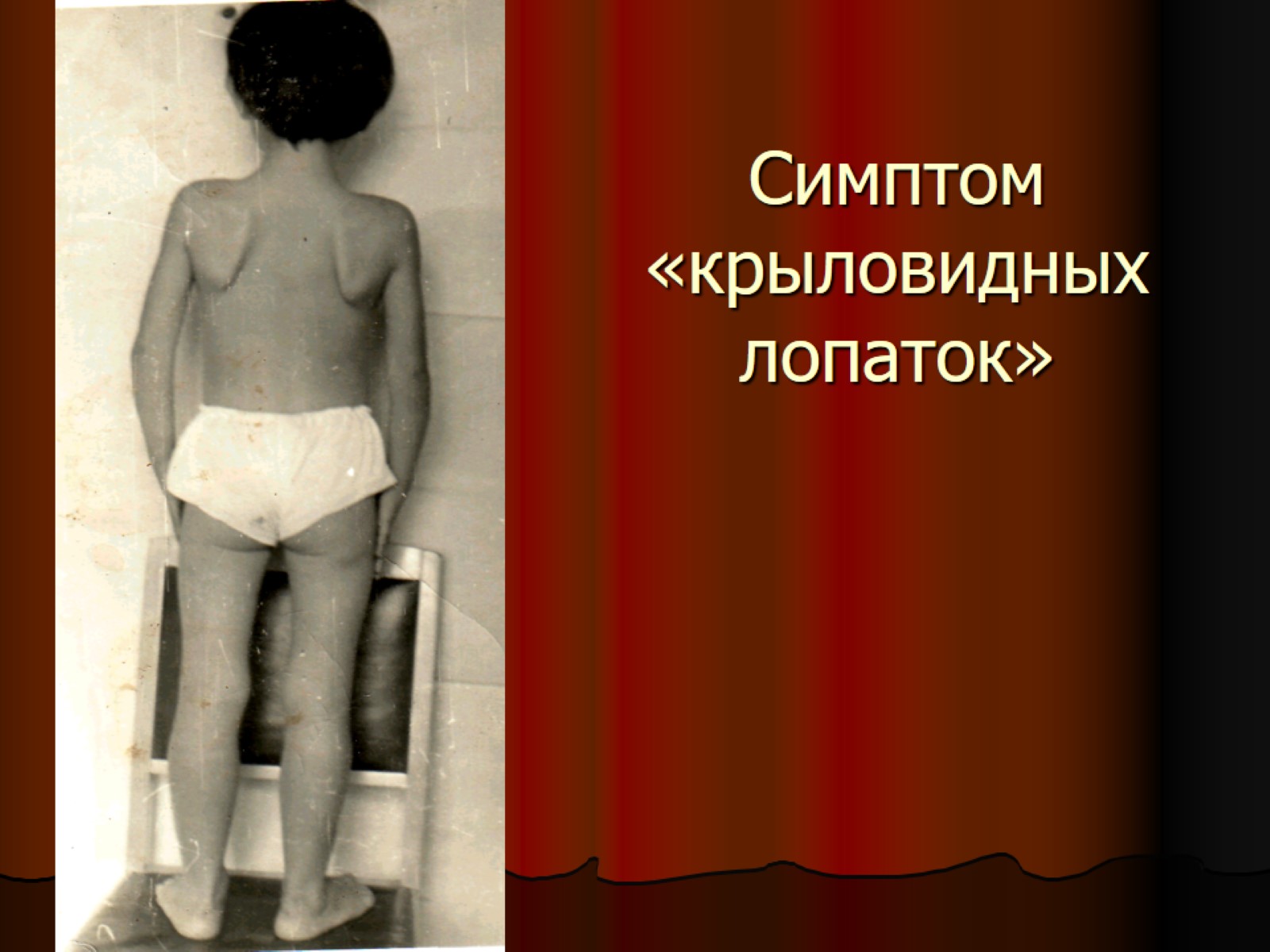 Симптом «крыловидных лопаток»
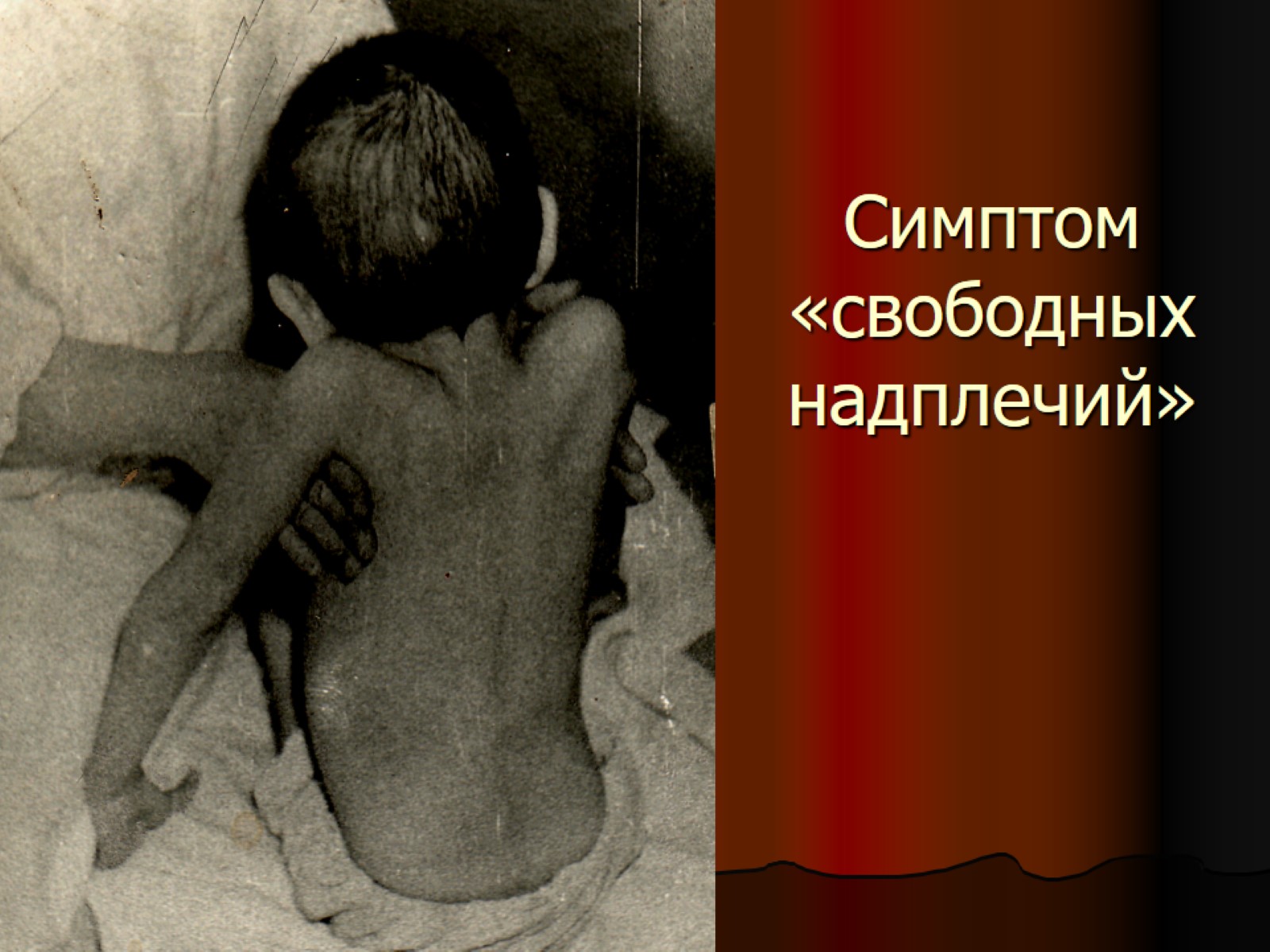 Симптом «свободных надплечий»
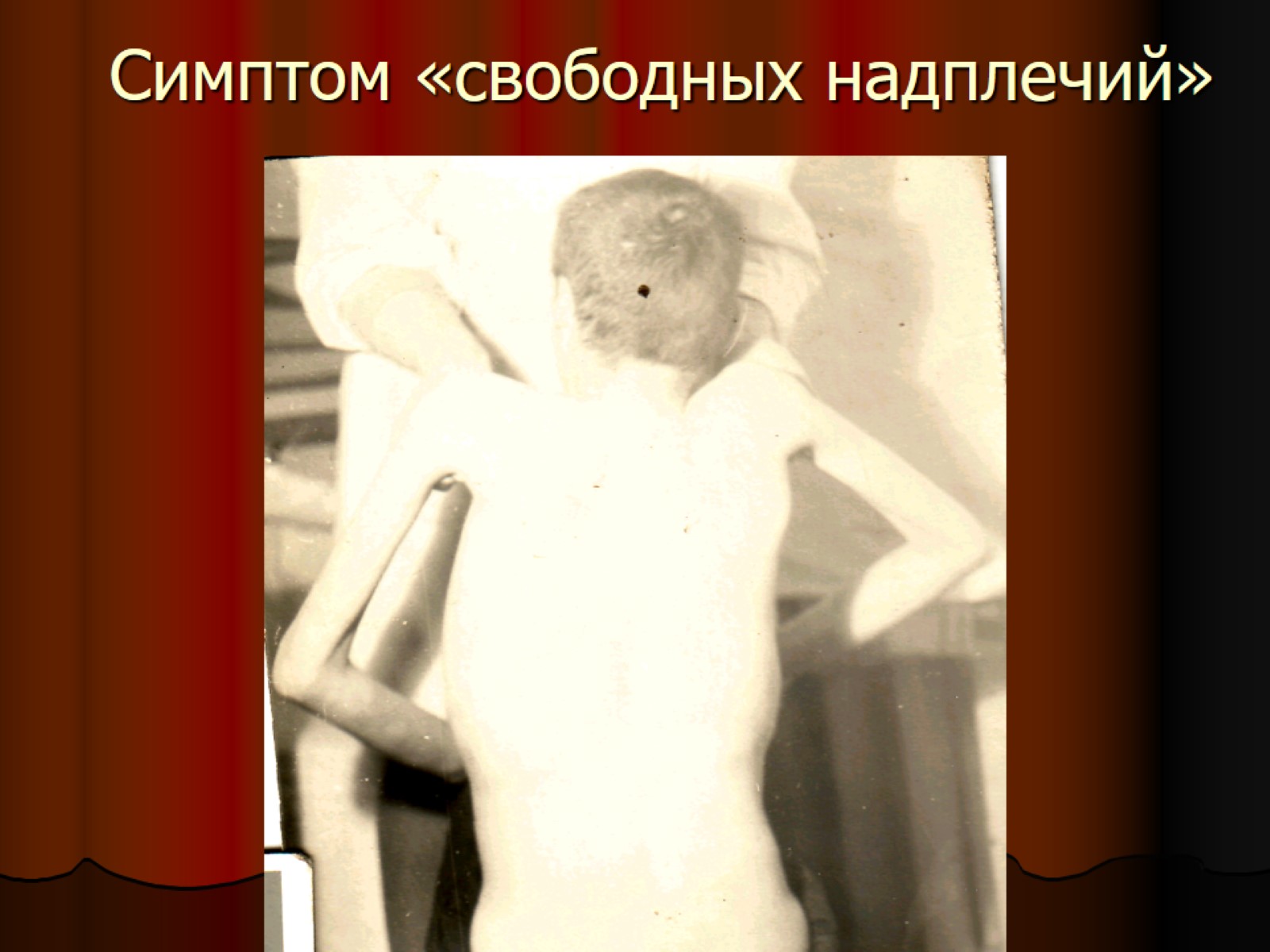 Симптом «свободных надплечий»
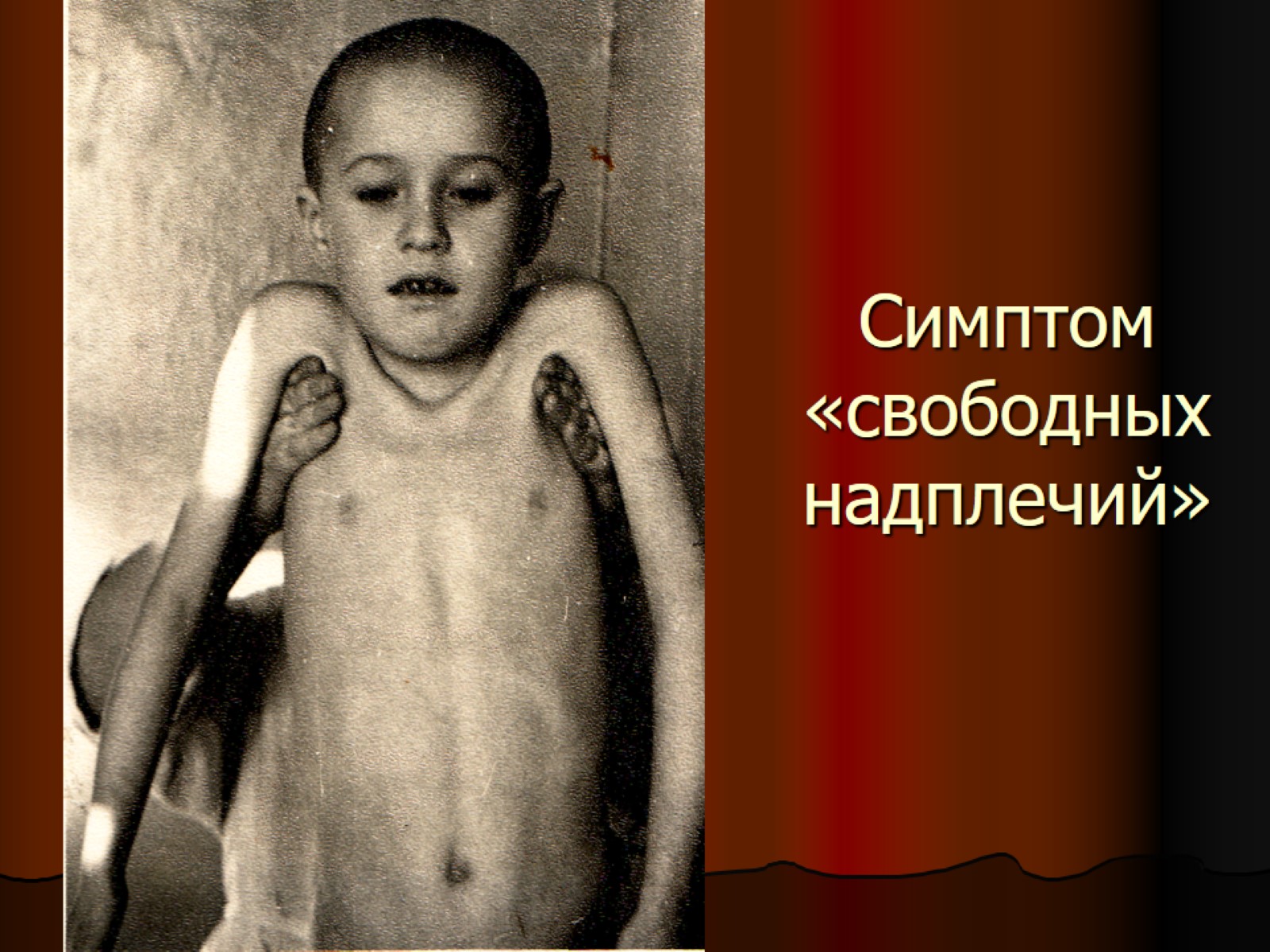 Симптом «свободных надплечий»
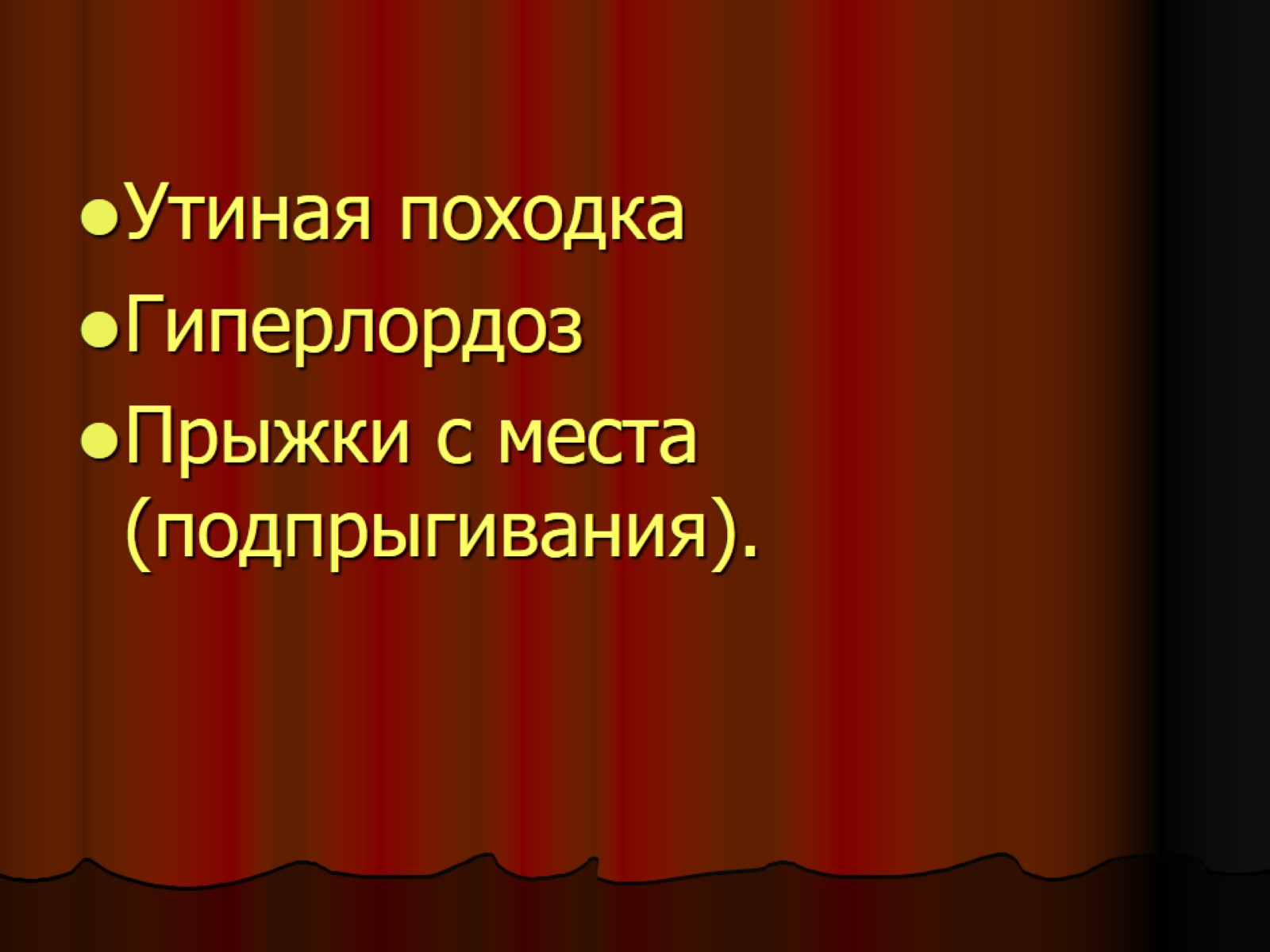 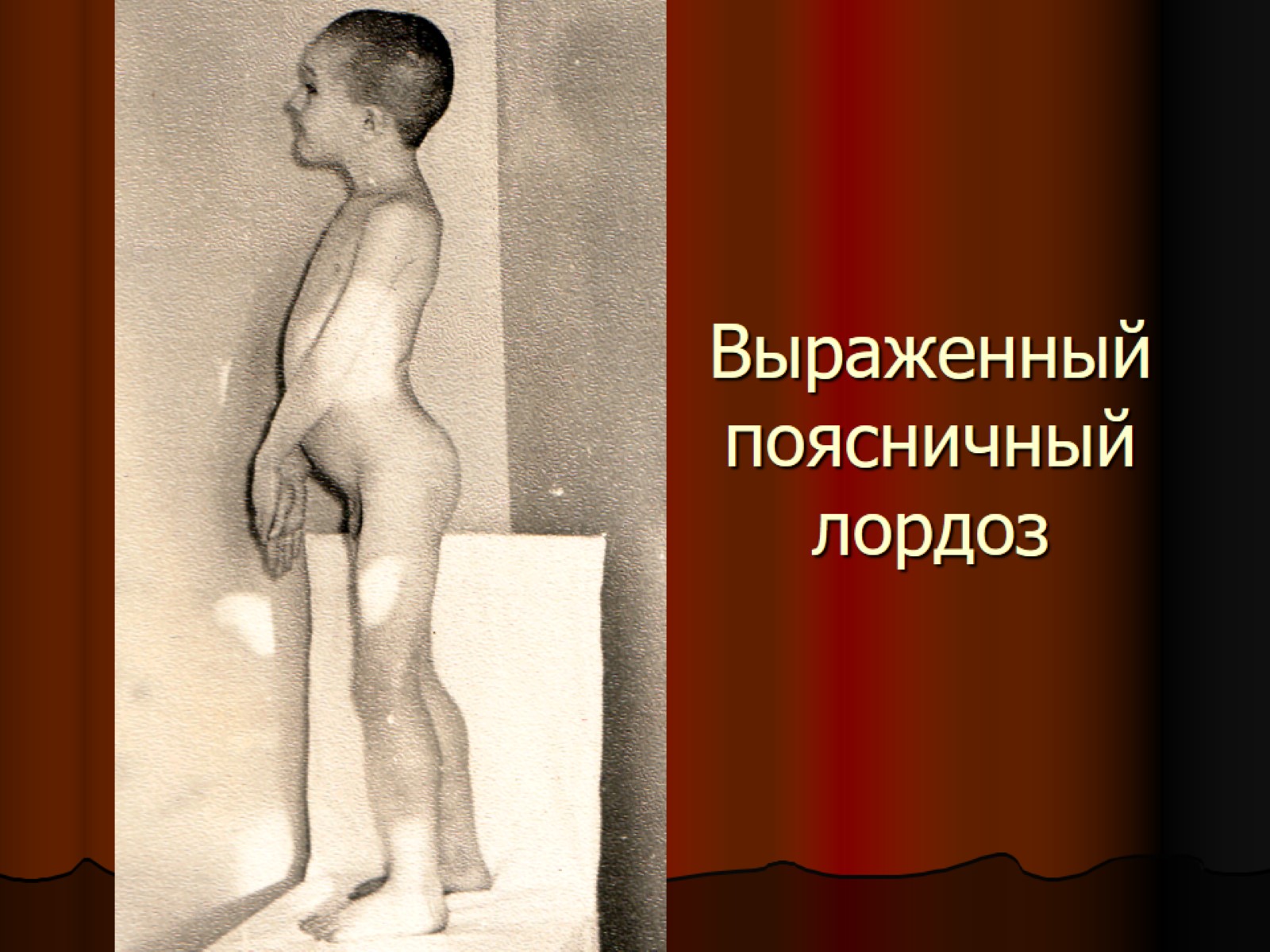 Выраженный поясничный лордоз
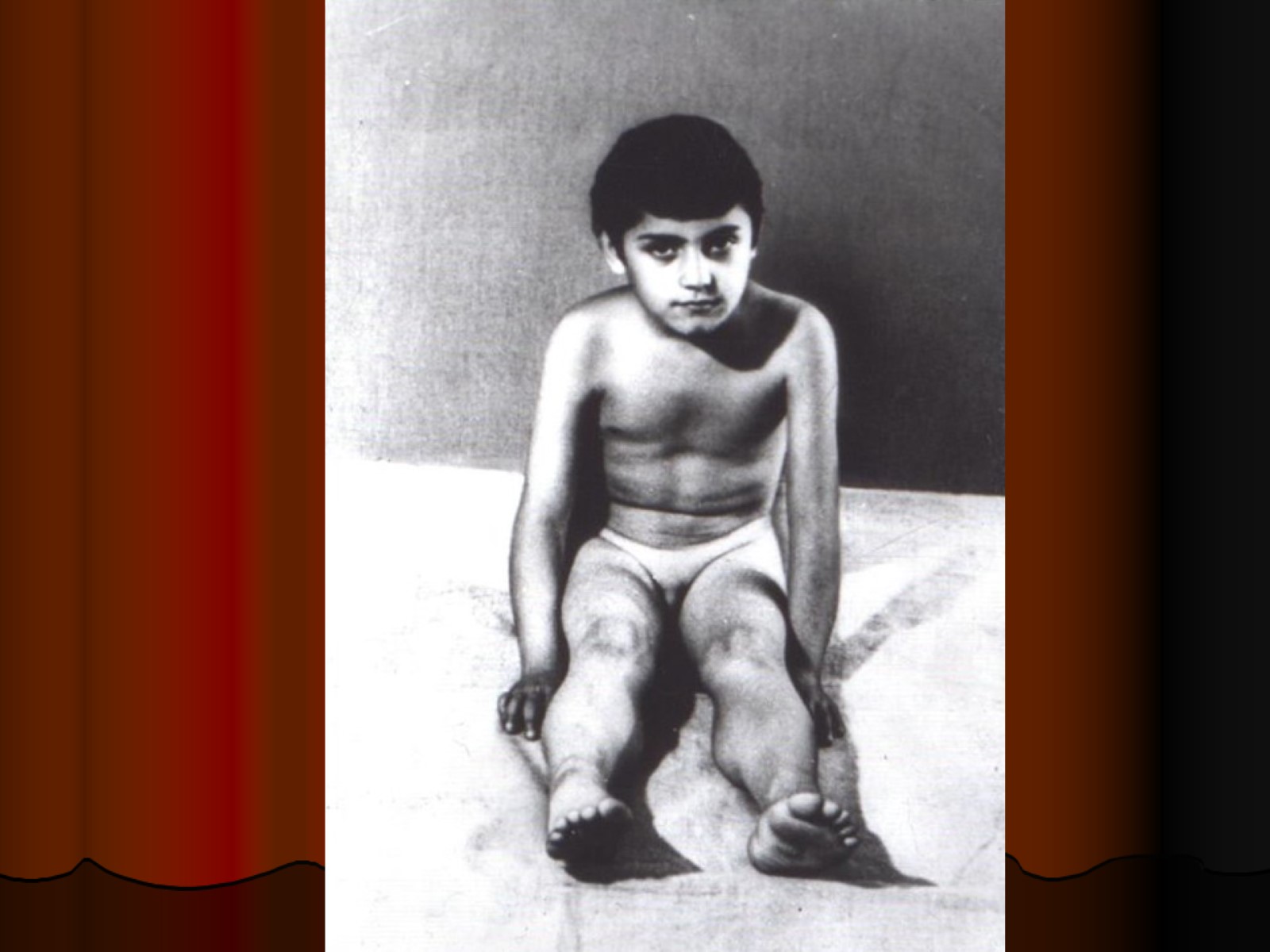 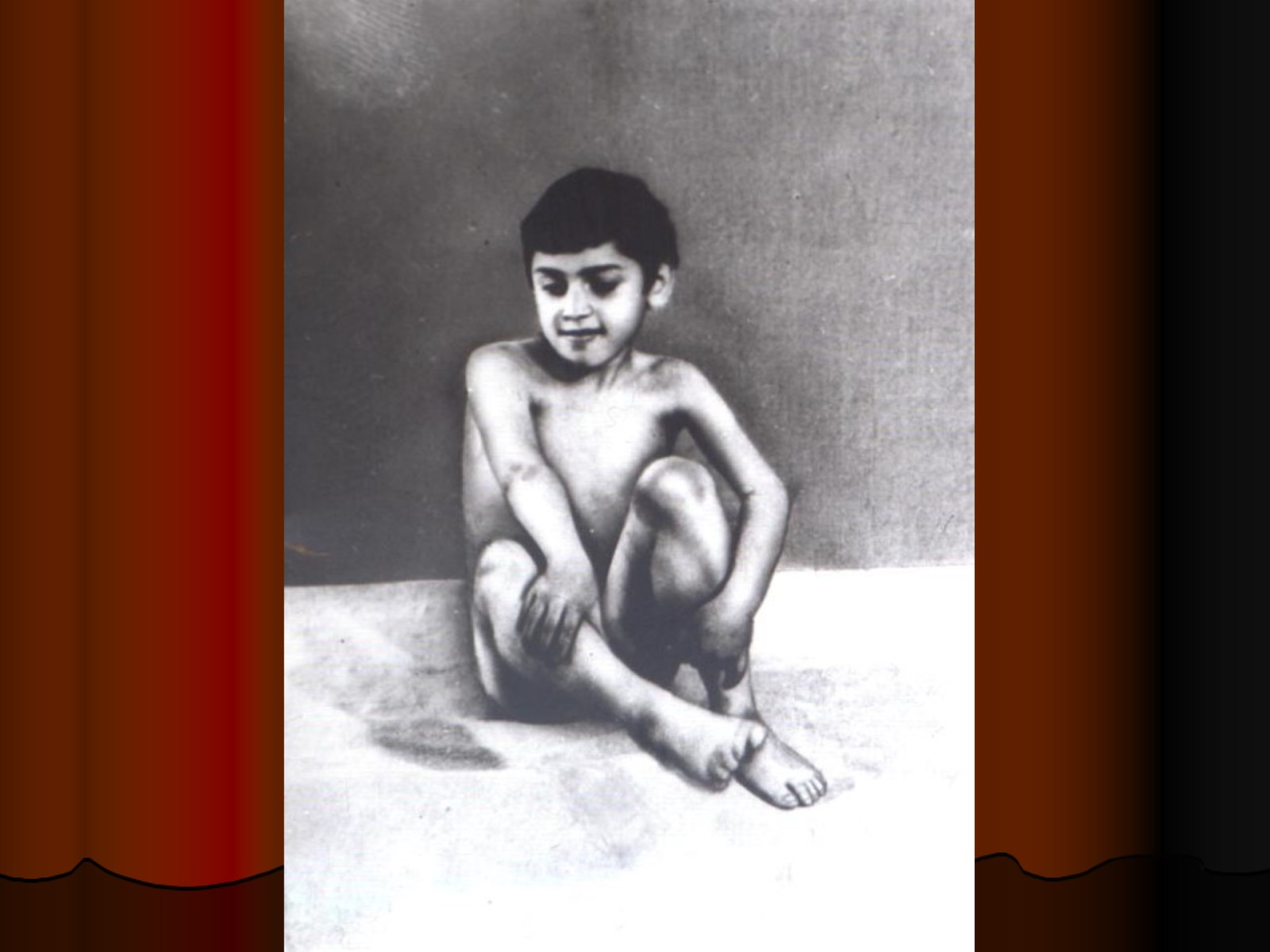 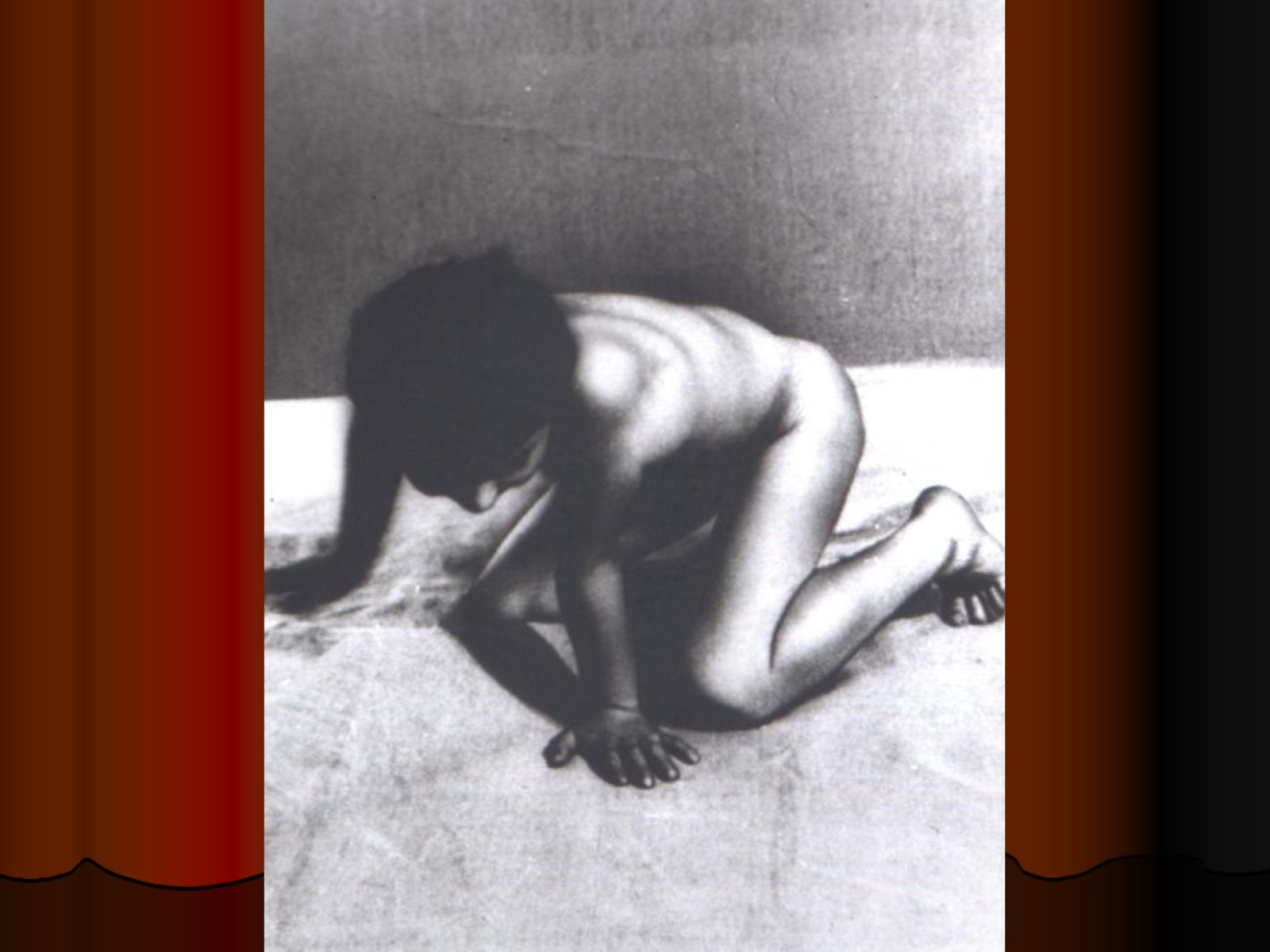 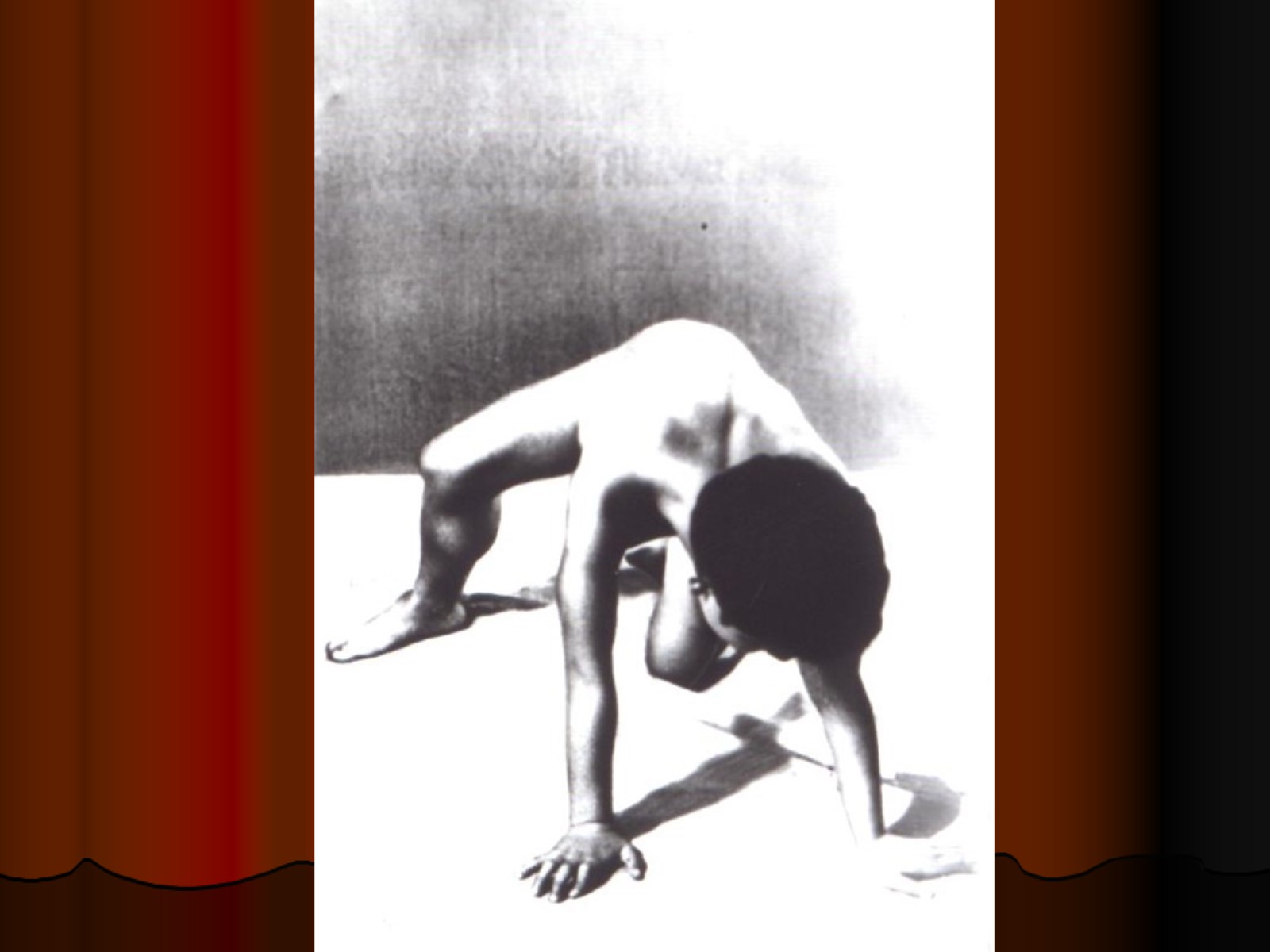 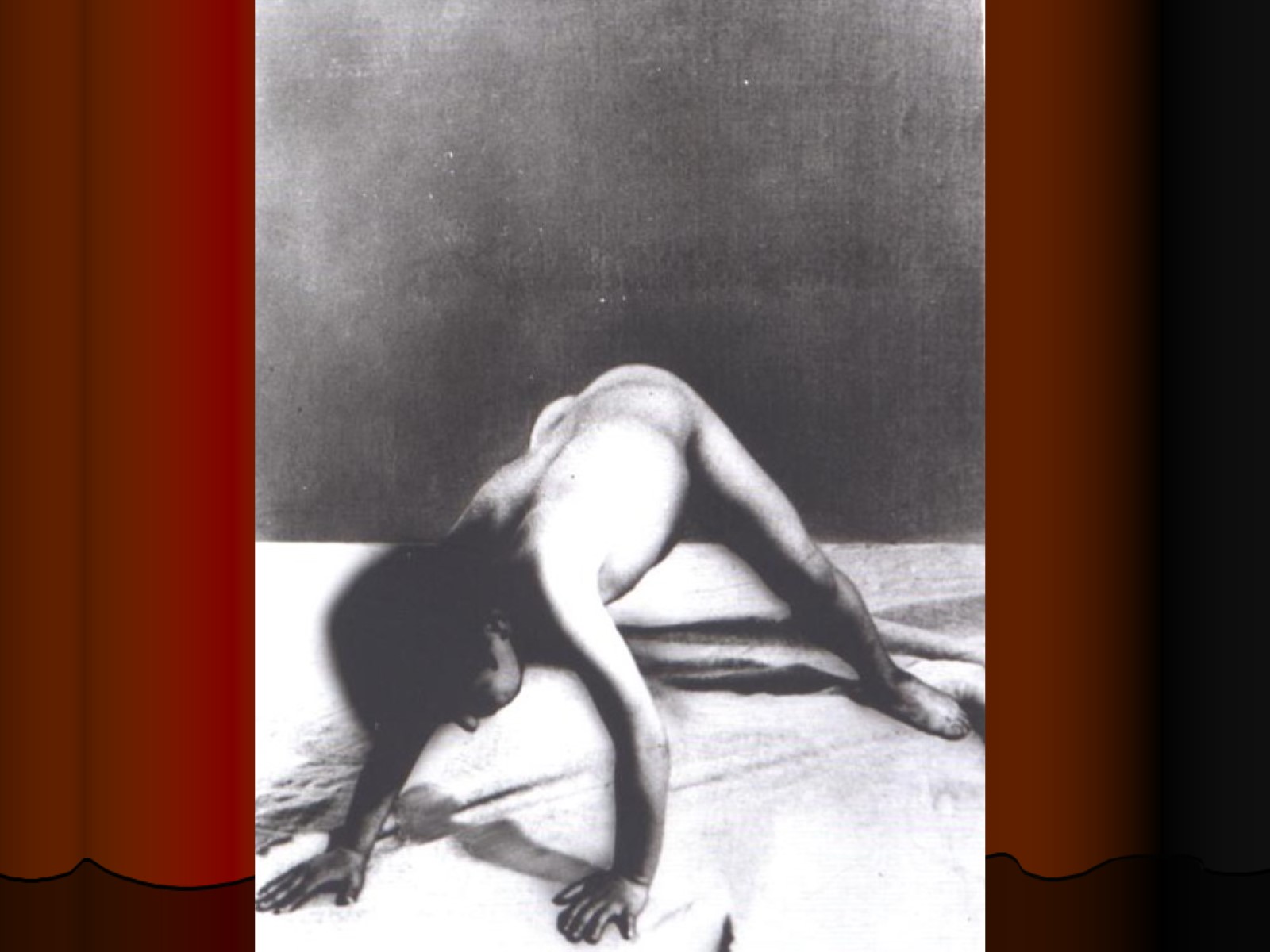 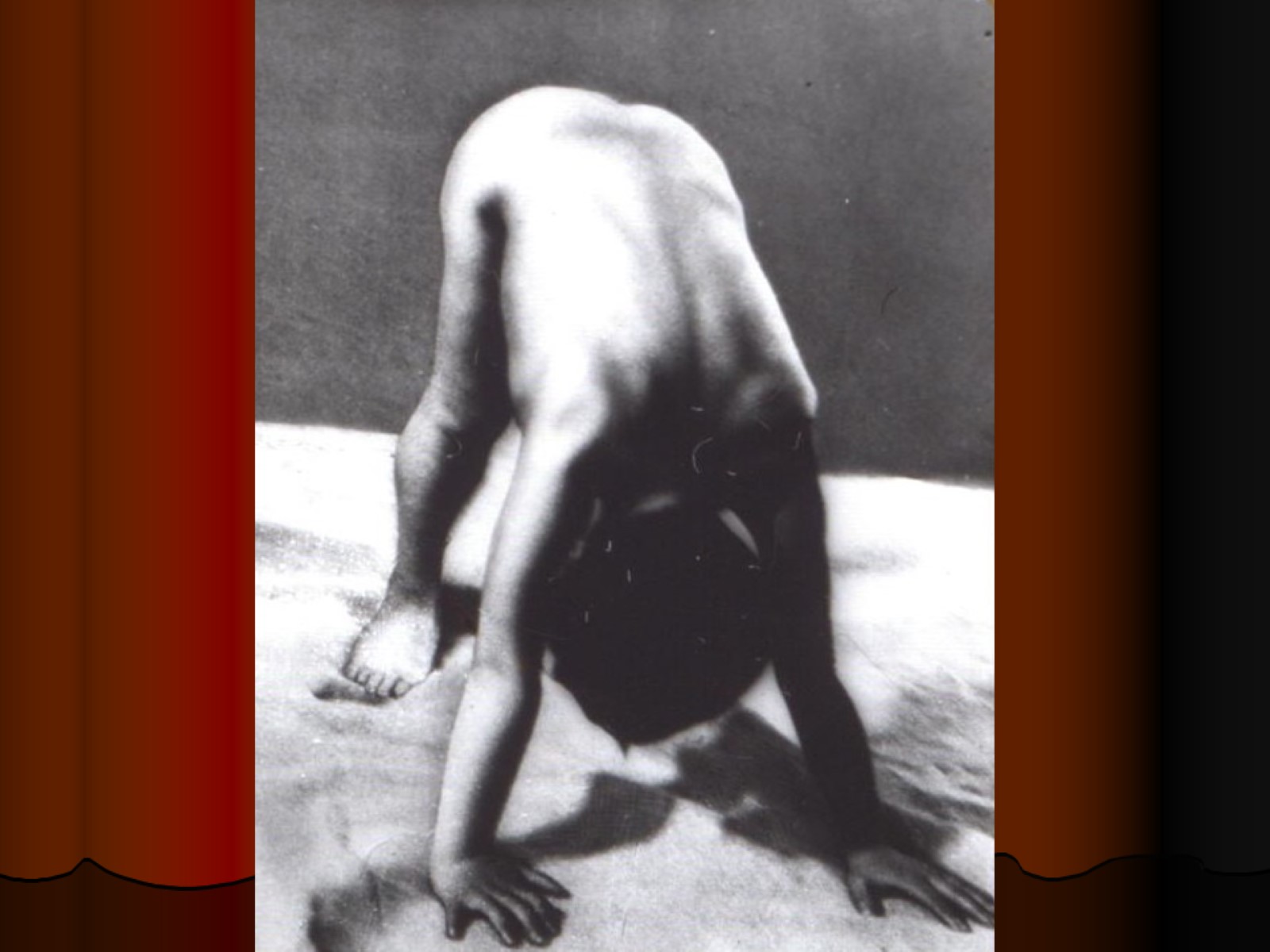 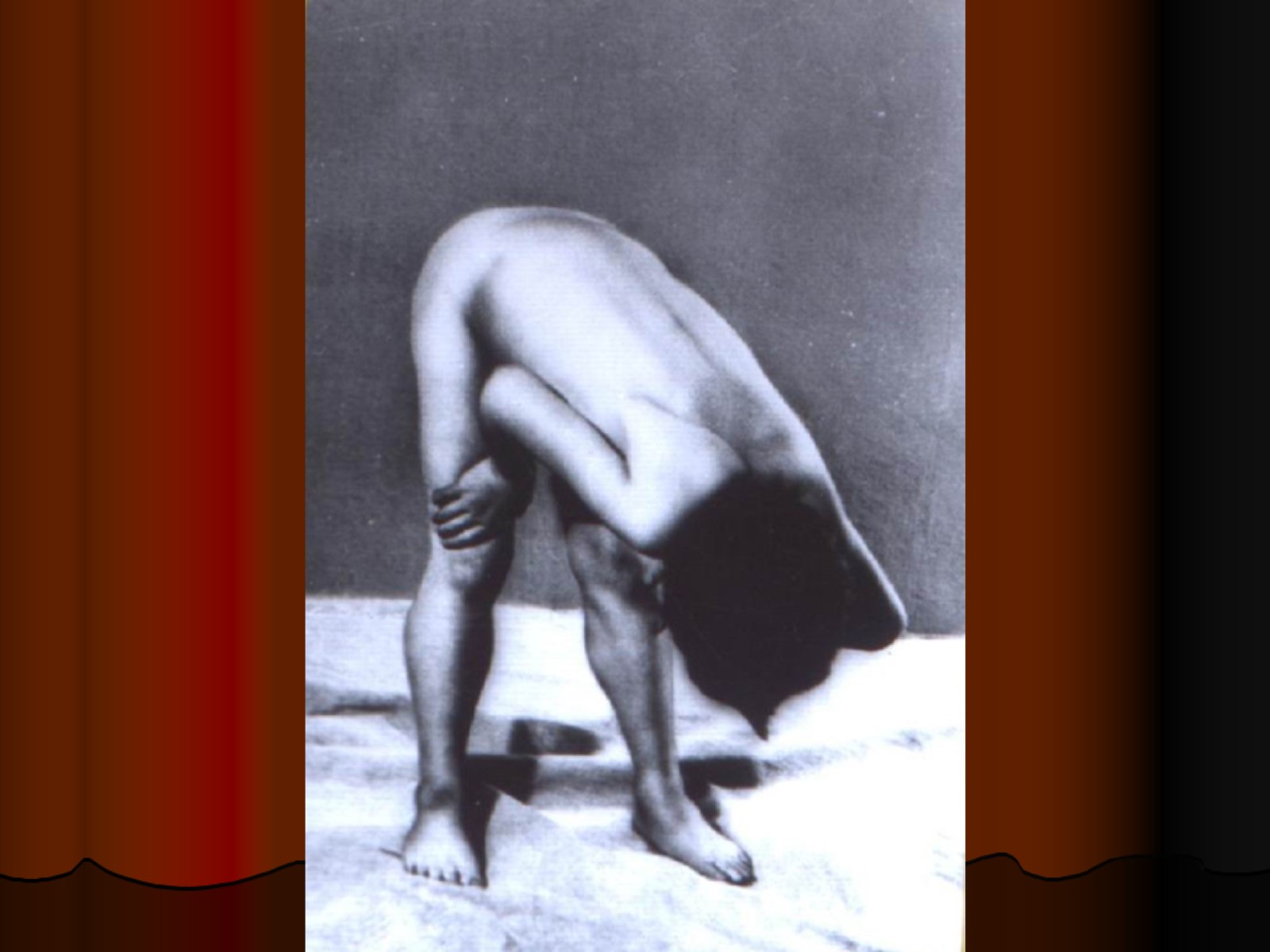 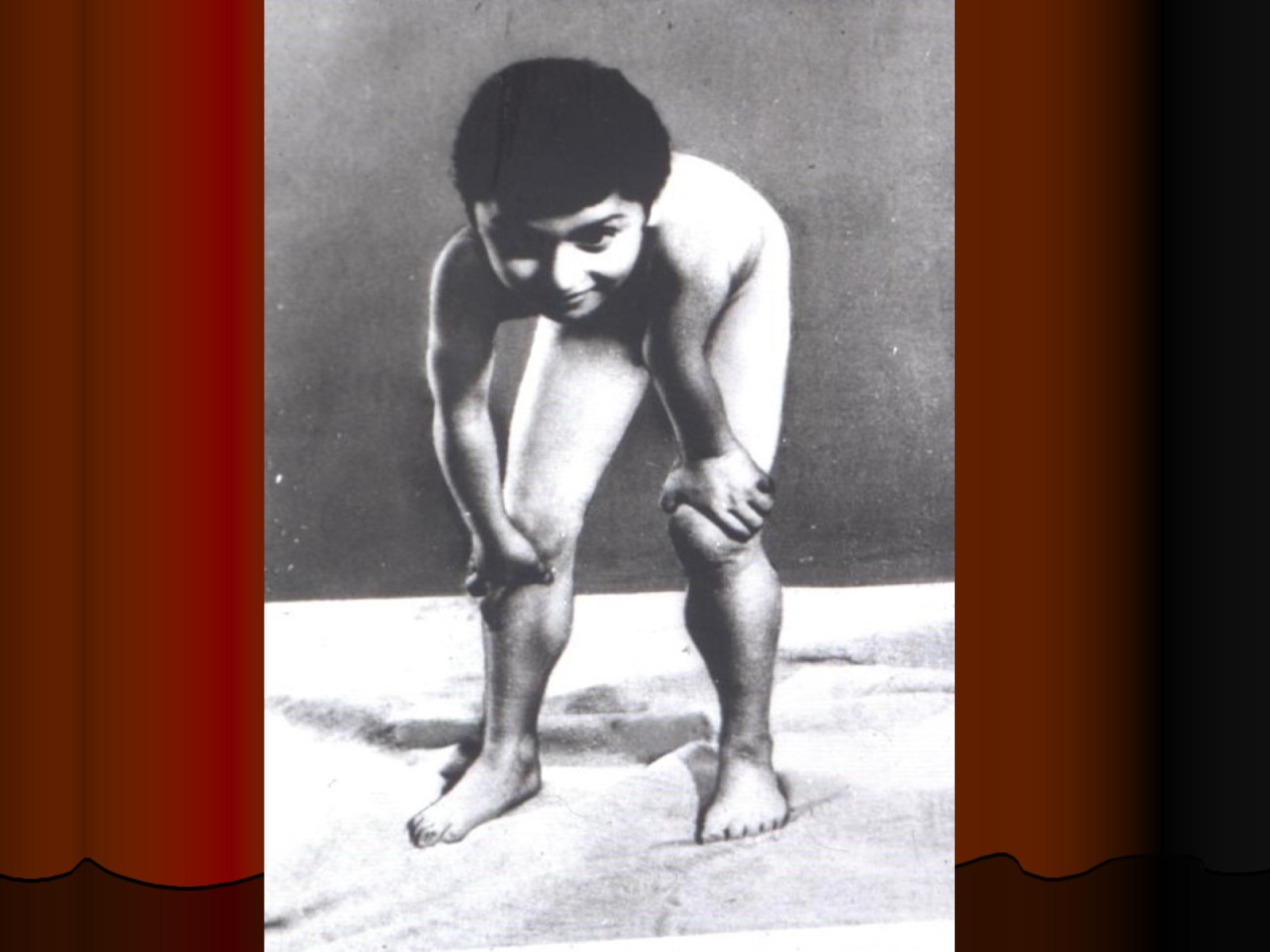 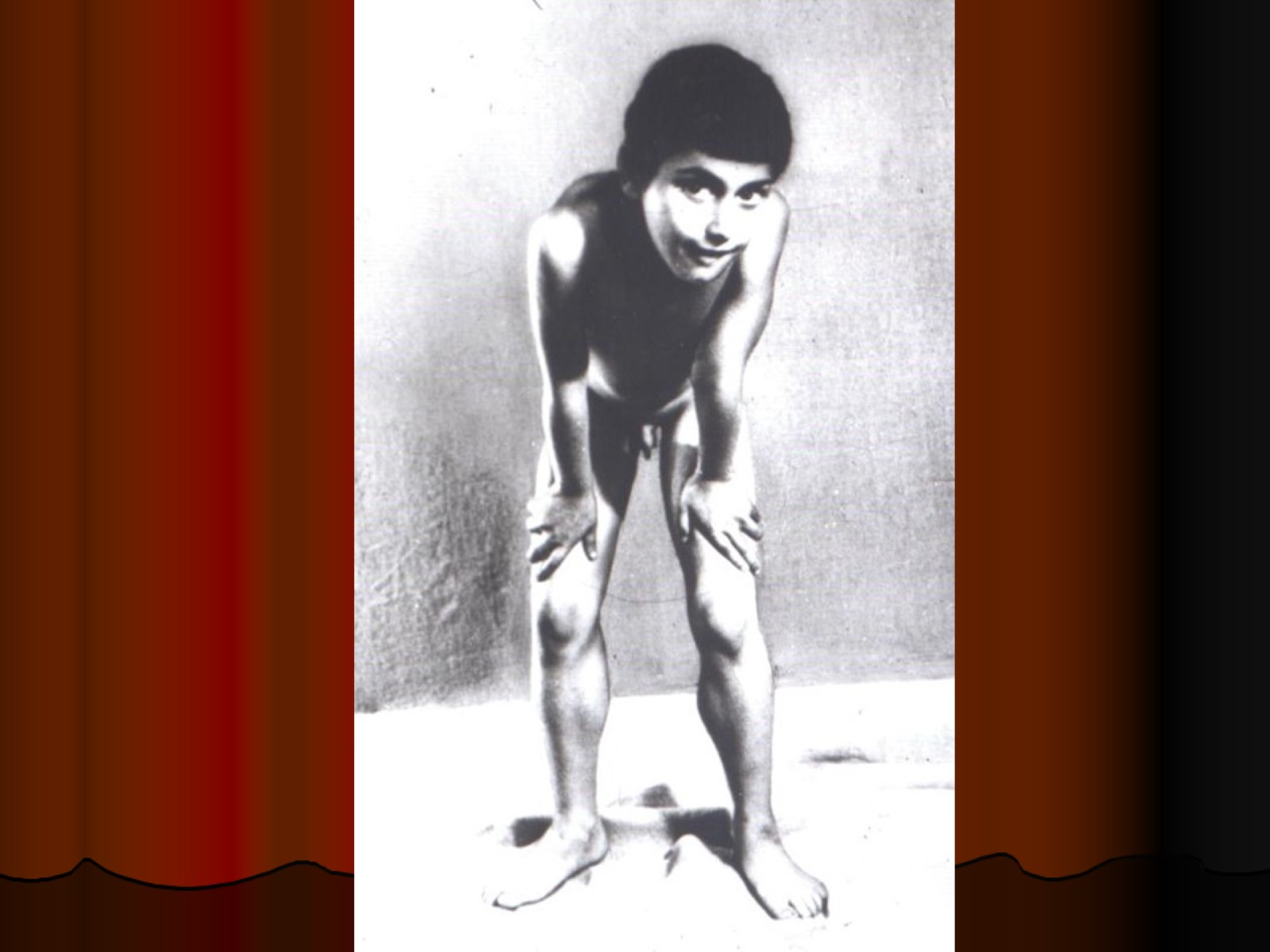 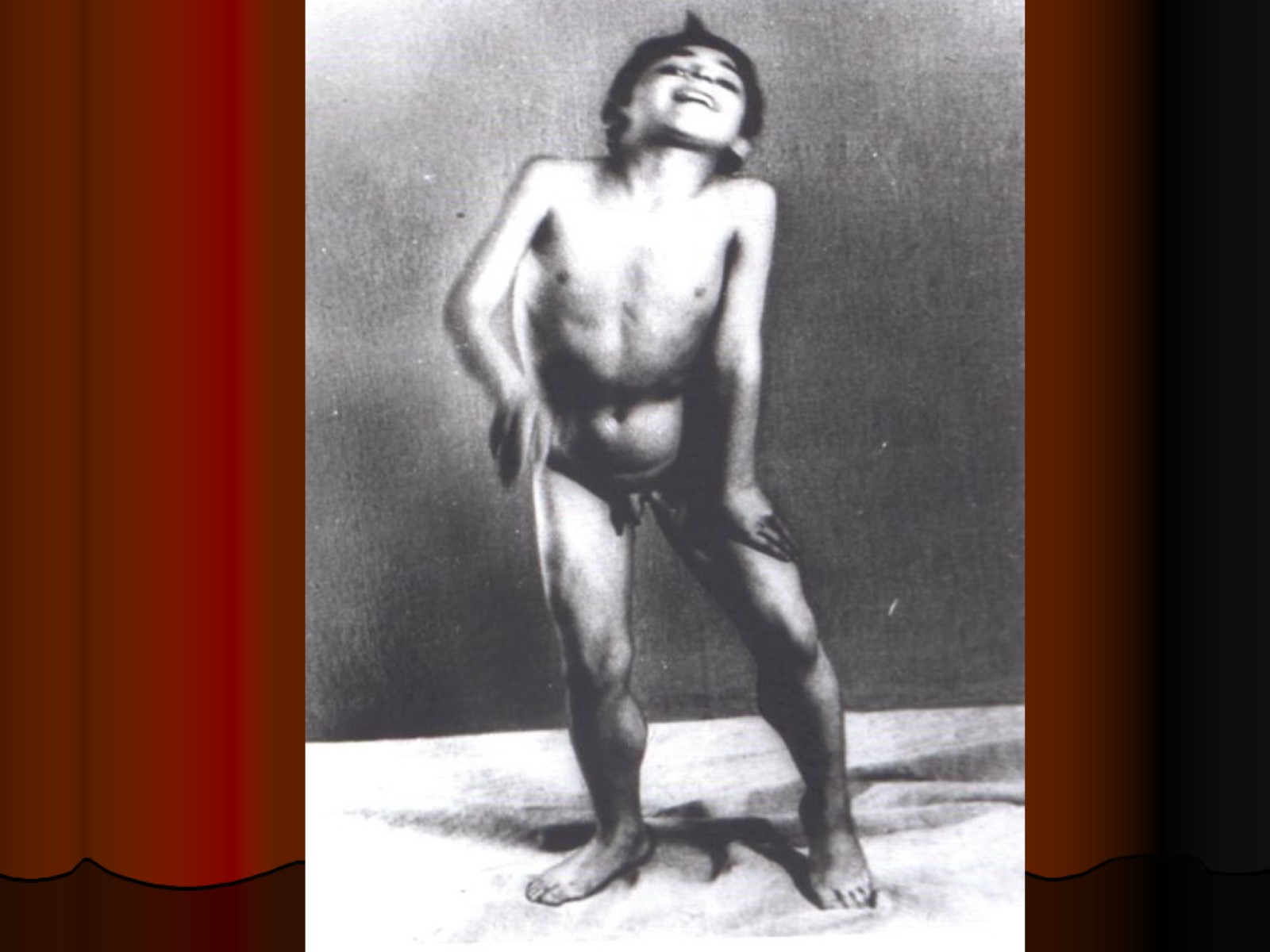 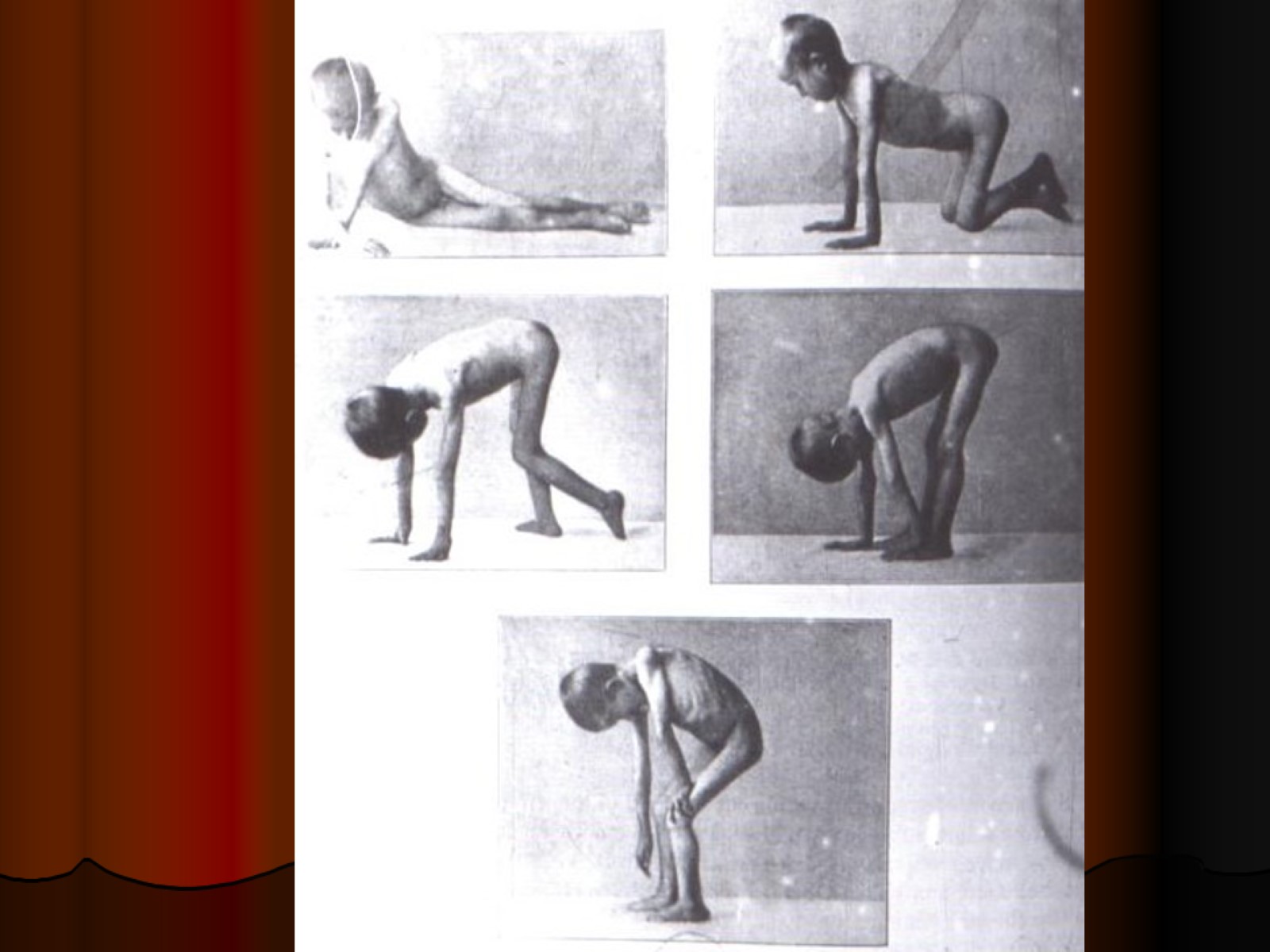 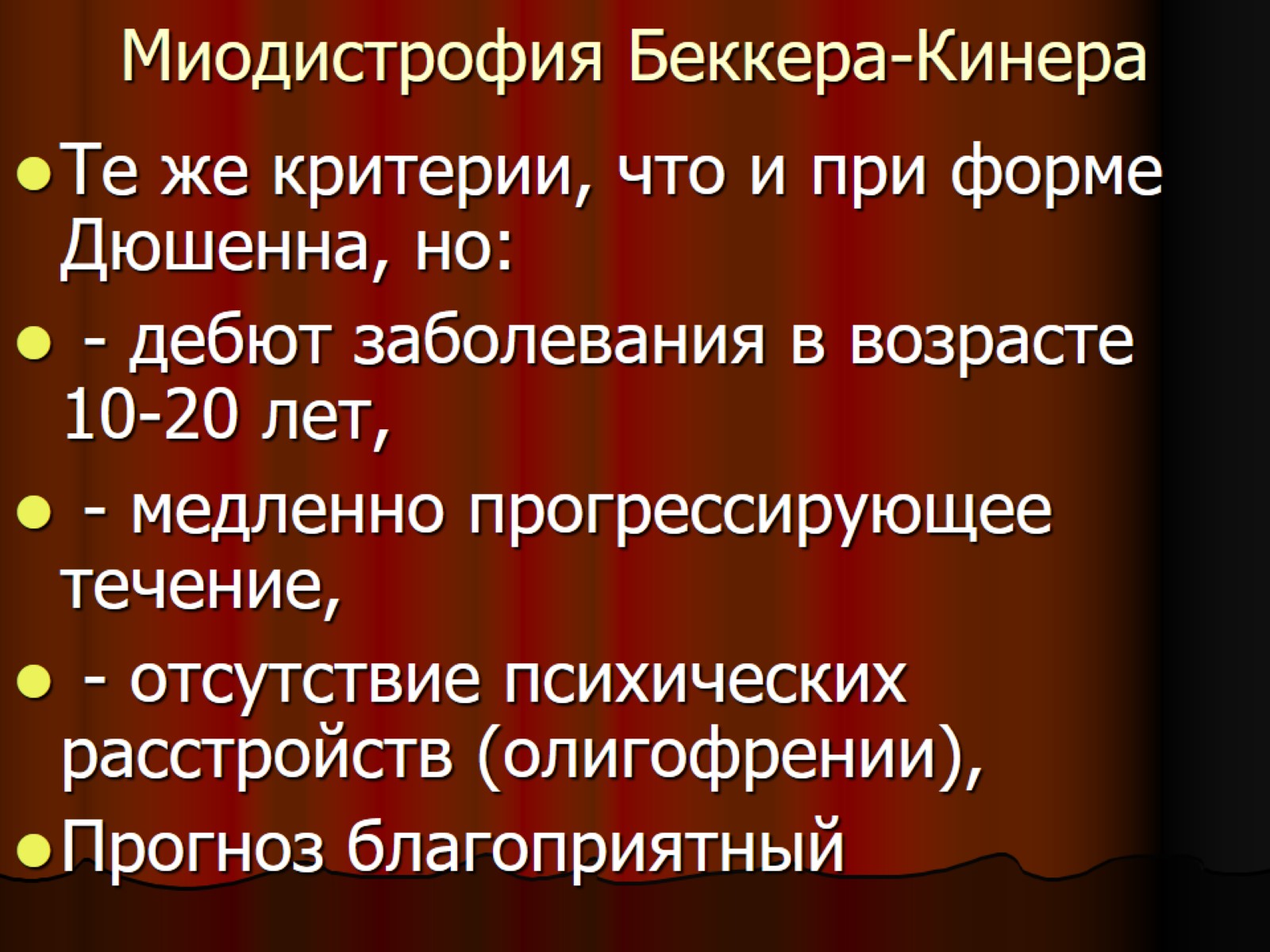 Миодистрофия Беккера-Кинера
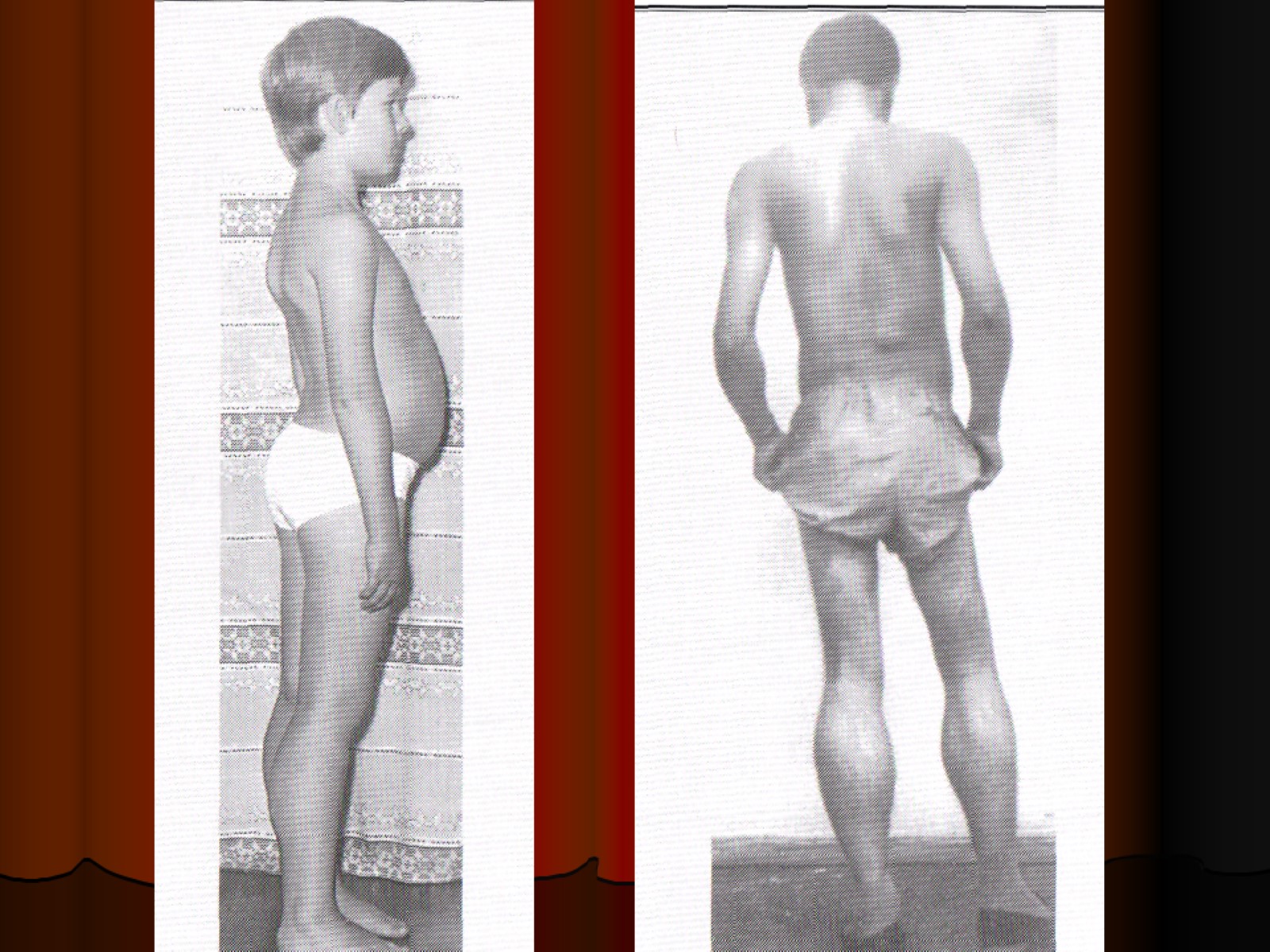 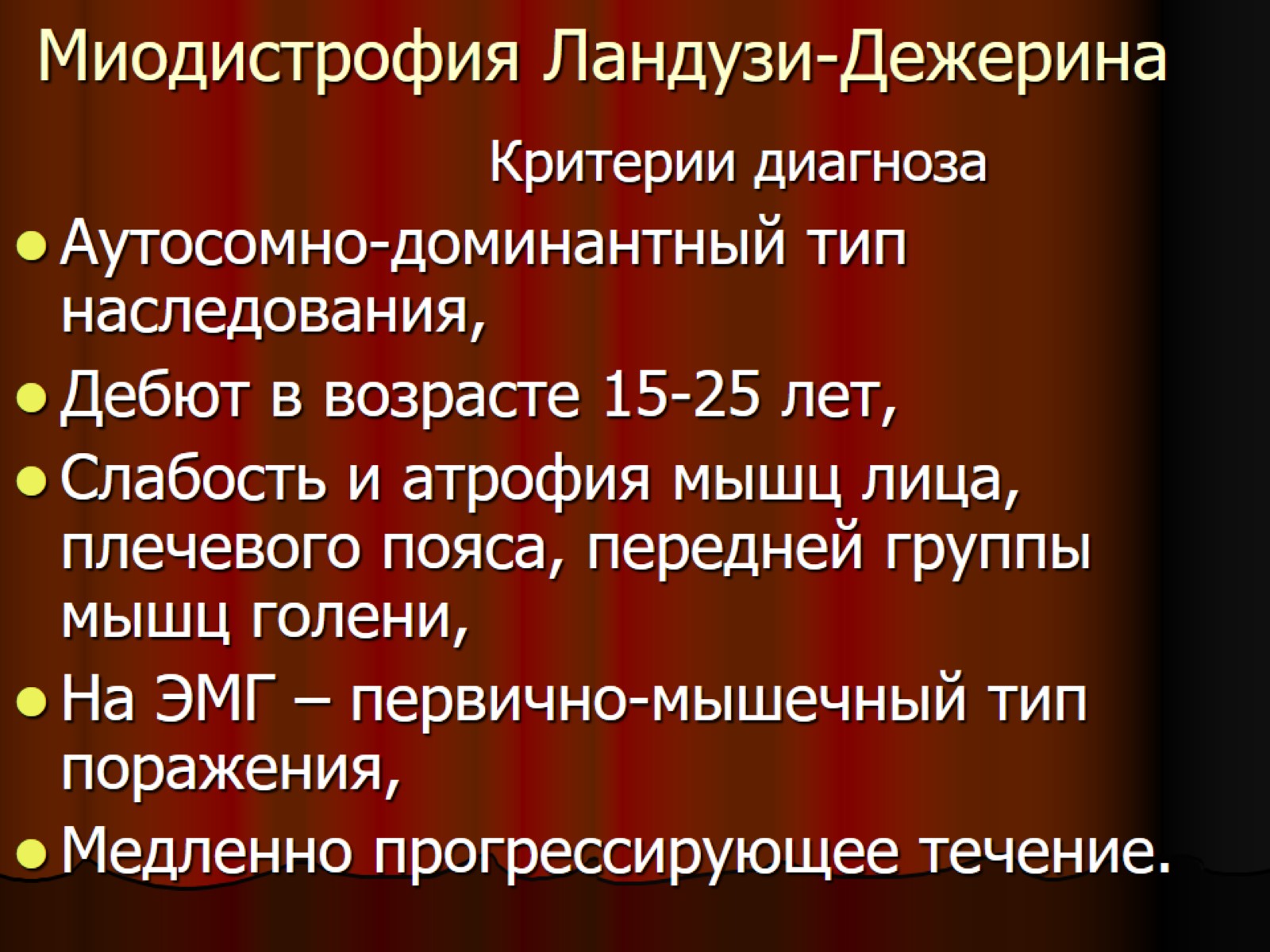 Миодистрофия Ландузи-Дежерина
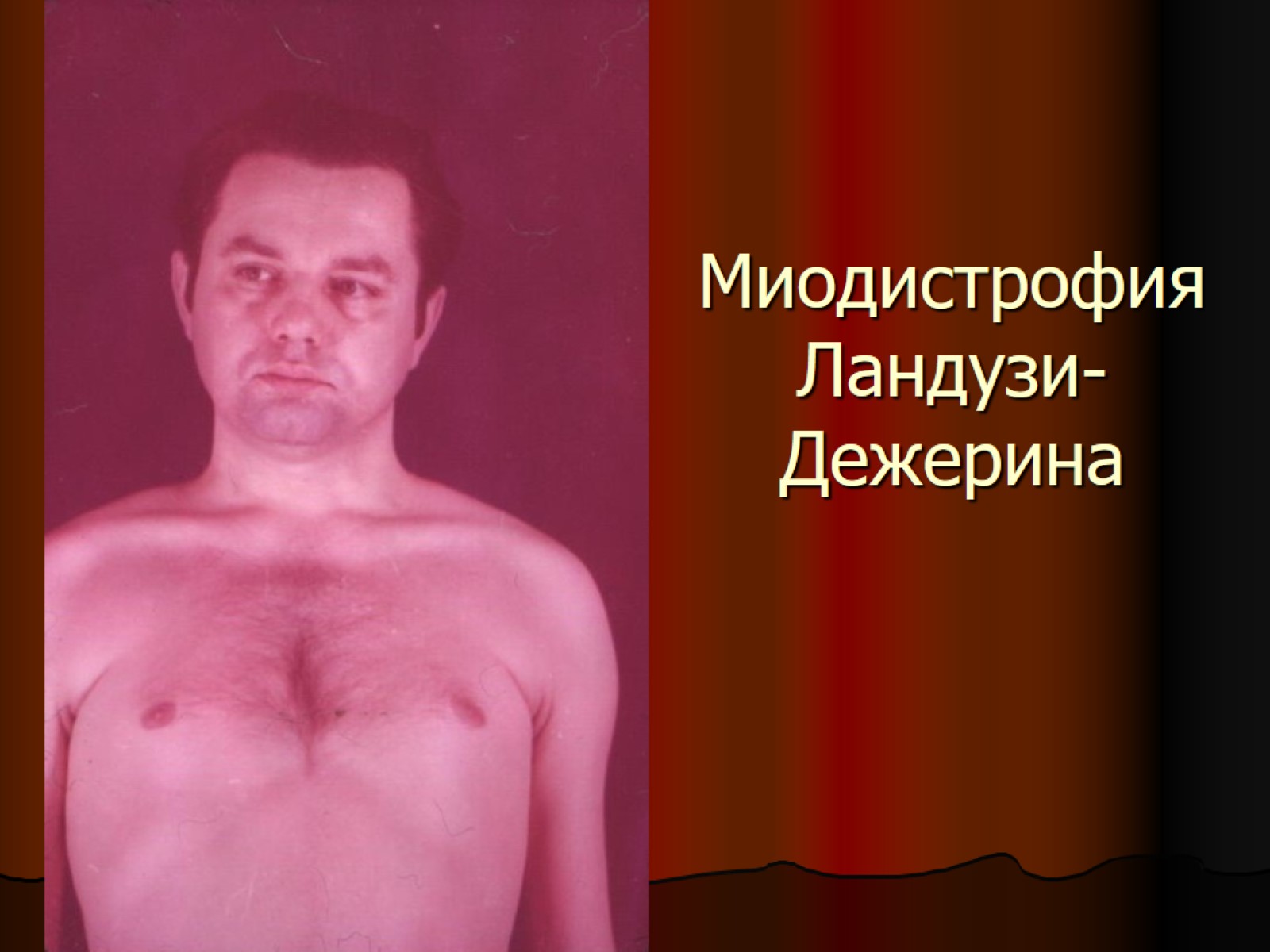 Миодистрофия Ландузи-Дежерина
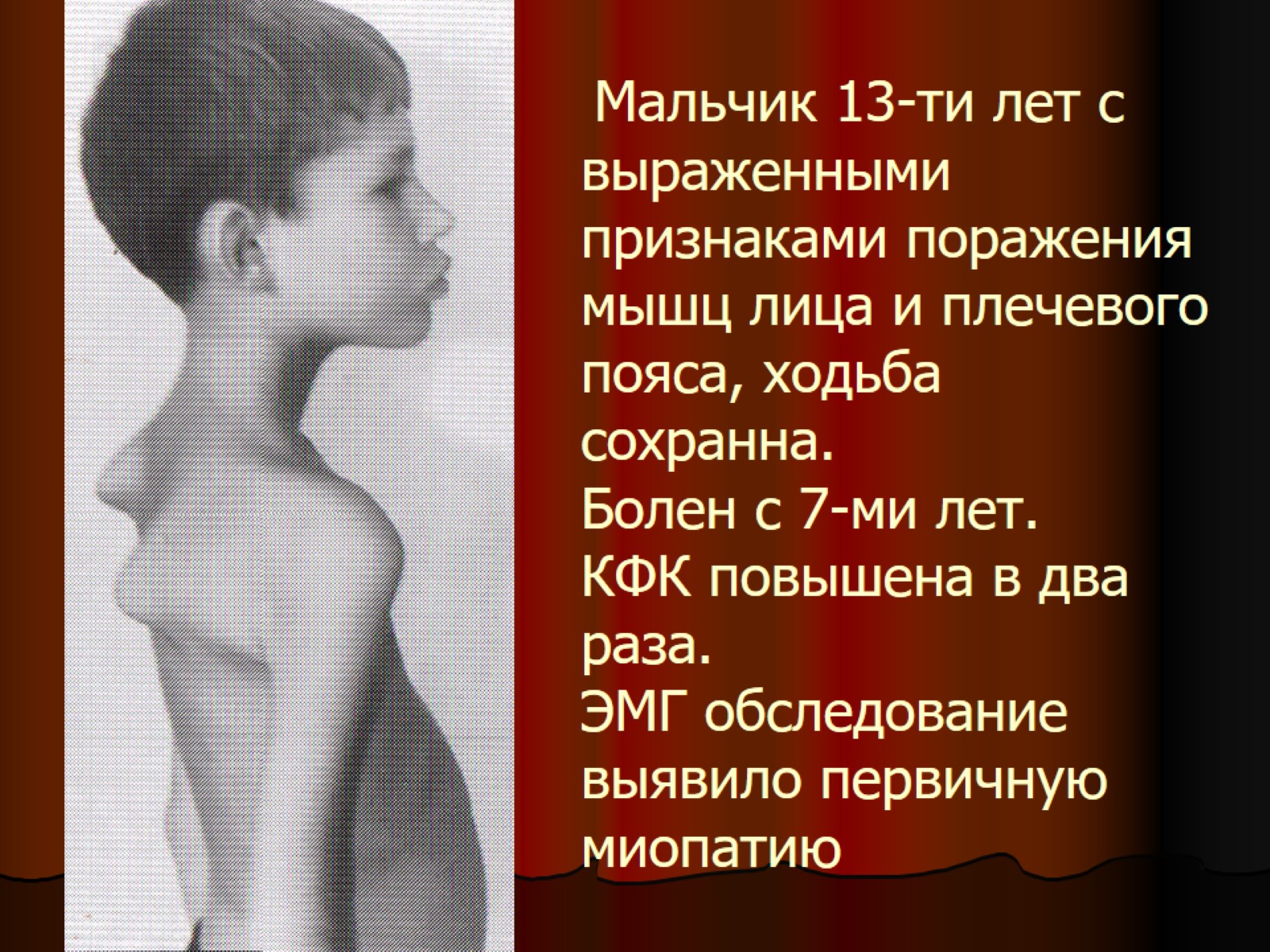 Мальчик 13-ти лет с выраженными признаками поражения мышц лица и плечевого пояса, ходьба сохранна. Болен с 7-ми лет.КФК повышена в два раза. ЭМГ обследование выявило первичную миопатию
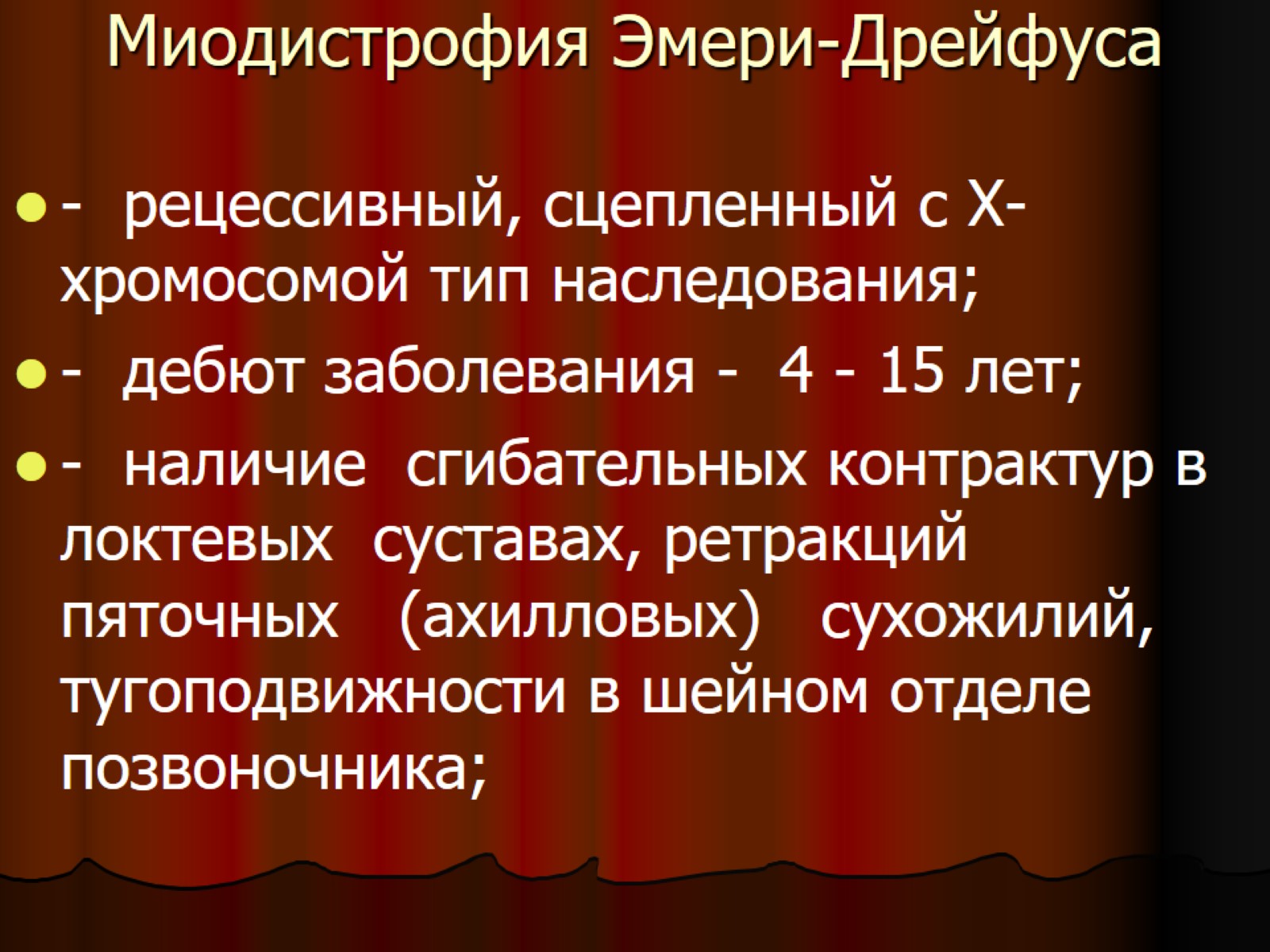 Миодистрофия Эмери-Дрейфуса
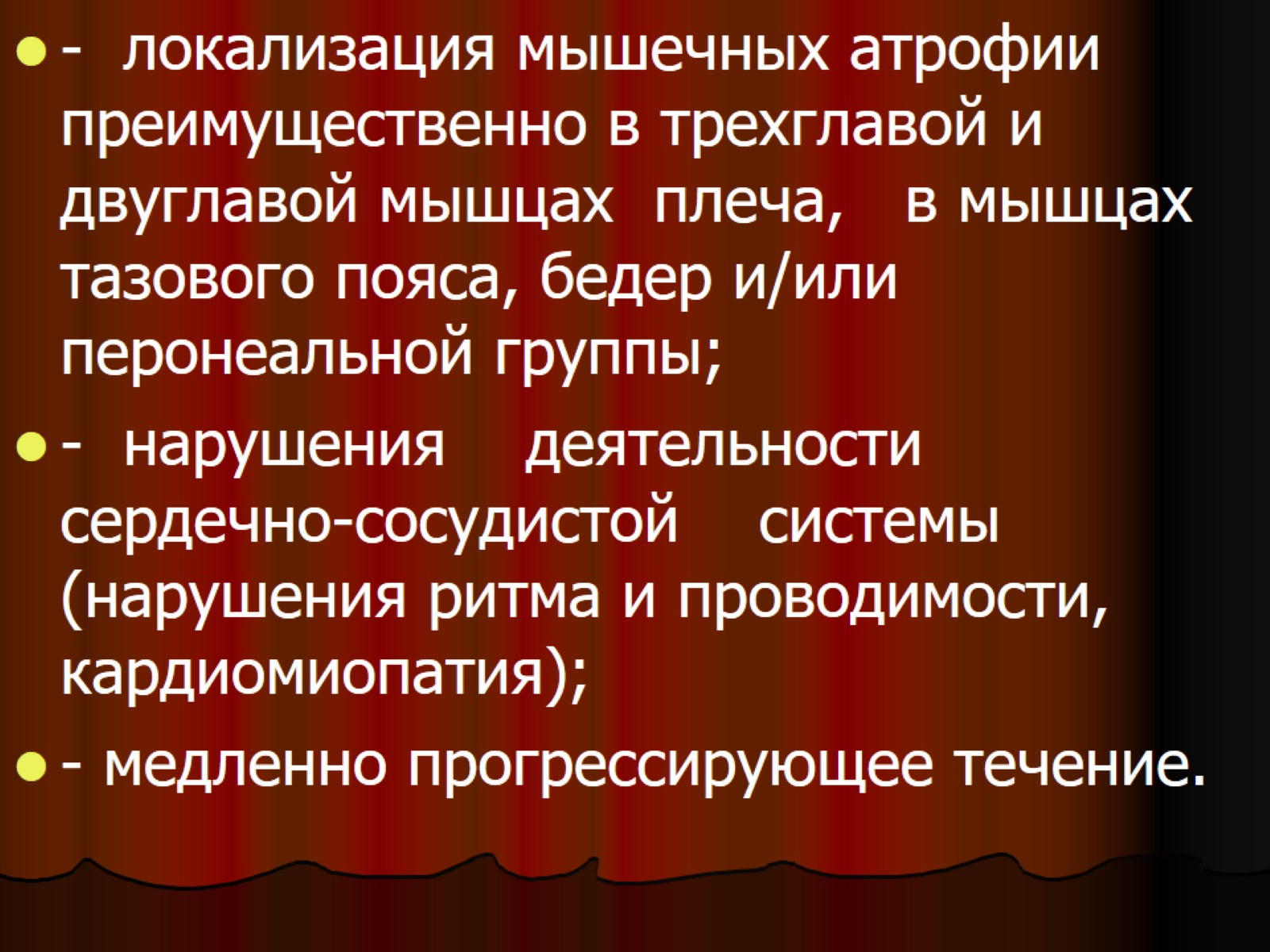 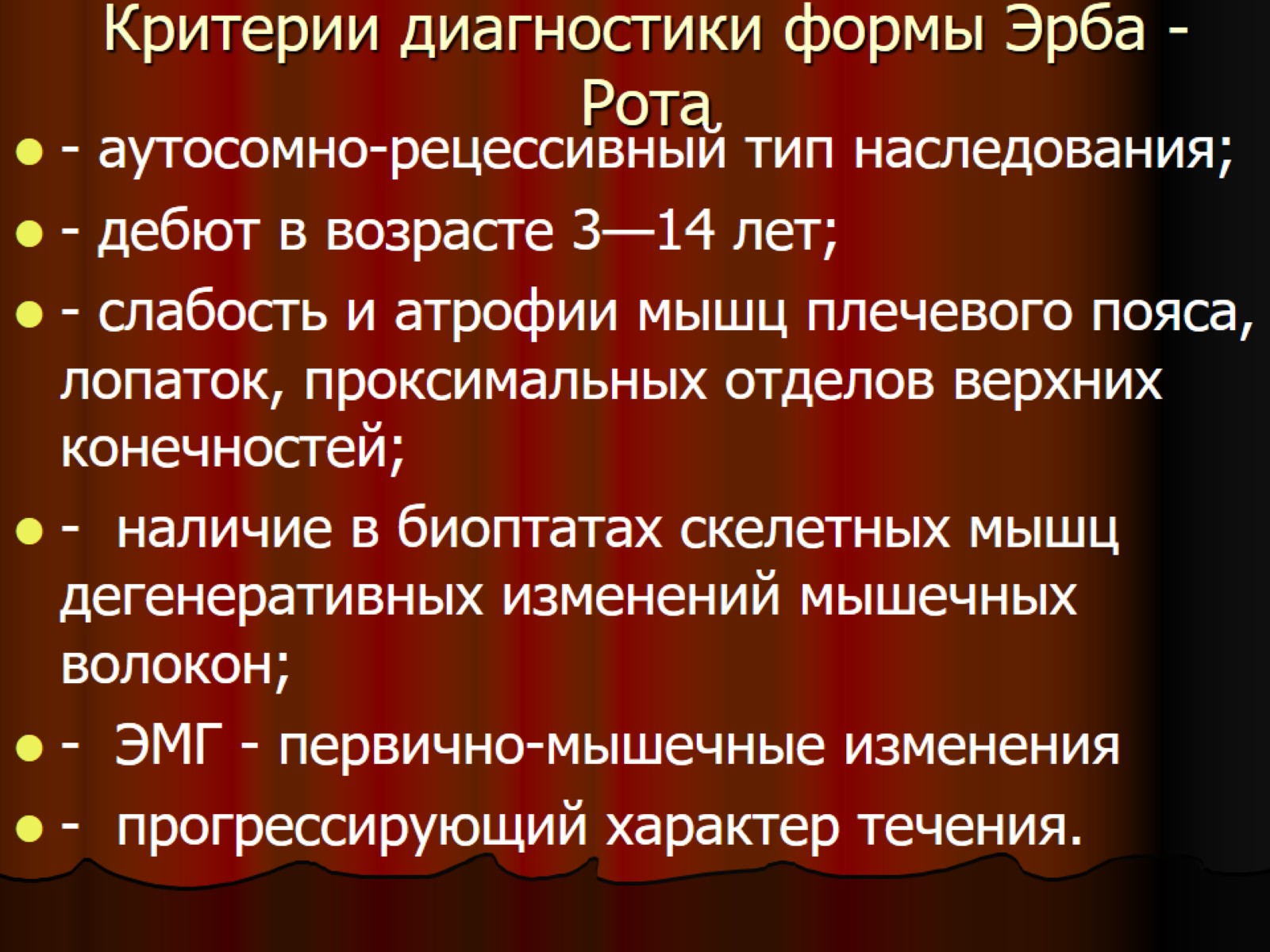 Критерии диагностики формы Эрба - Рота
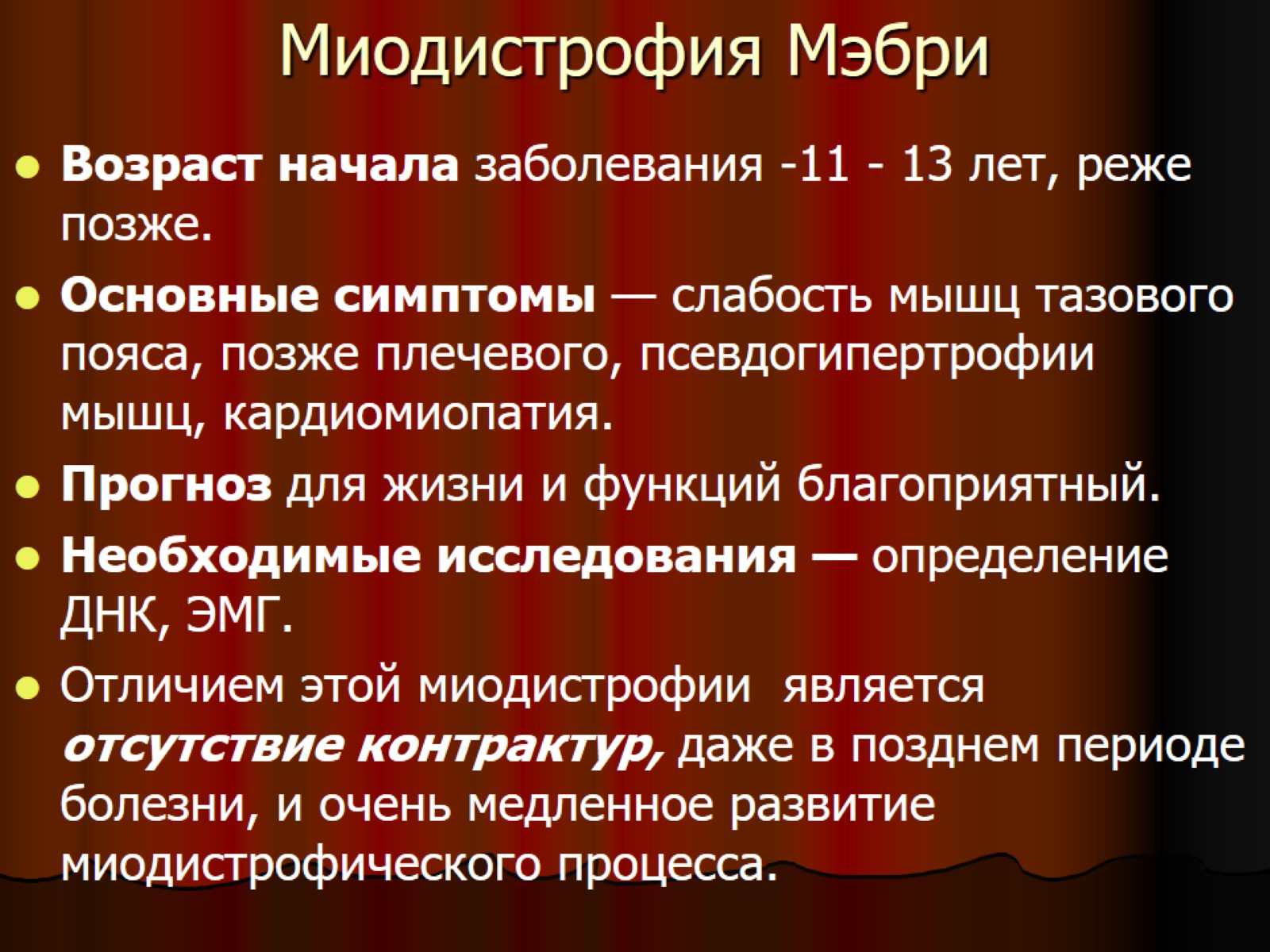 Миодистрофия Мэбри
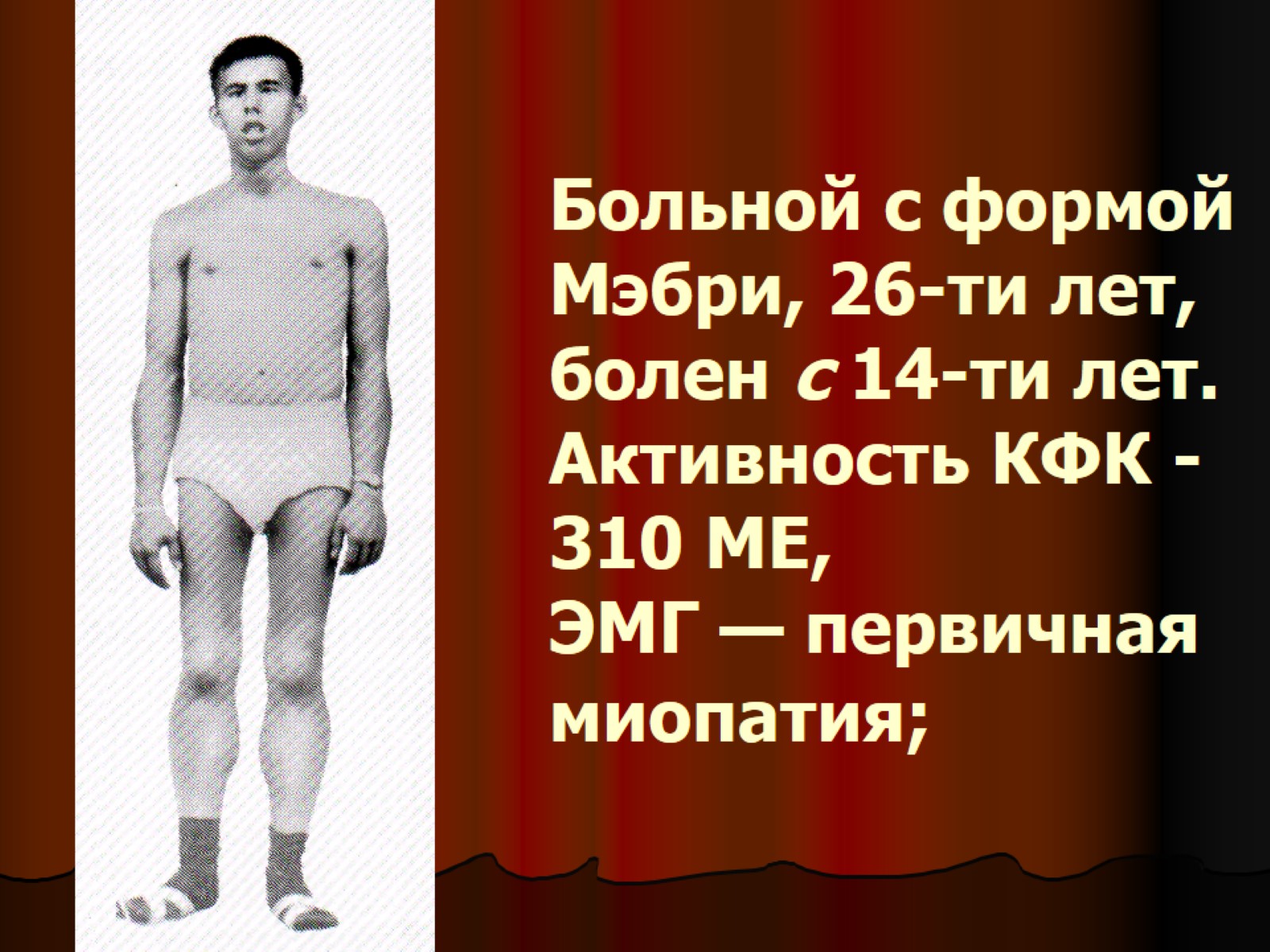 Больной с формой Мэбри, 26-ти лет, болен с 14-ти лет. Активность КФК -310 ME, ЭМГ — первичная миопатия;
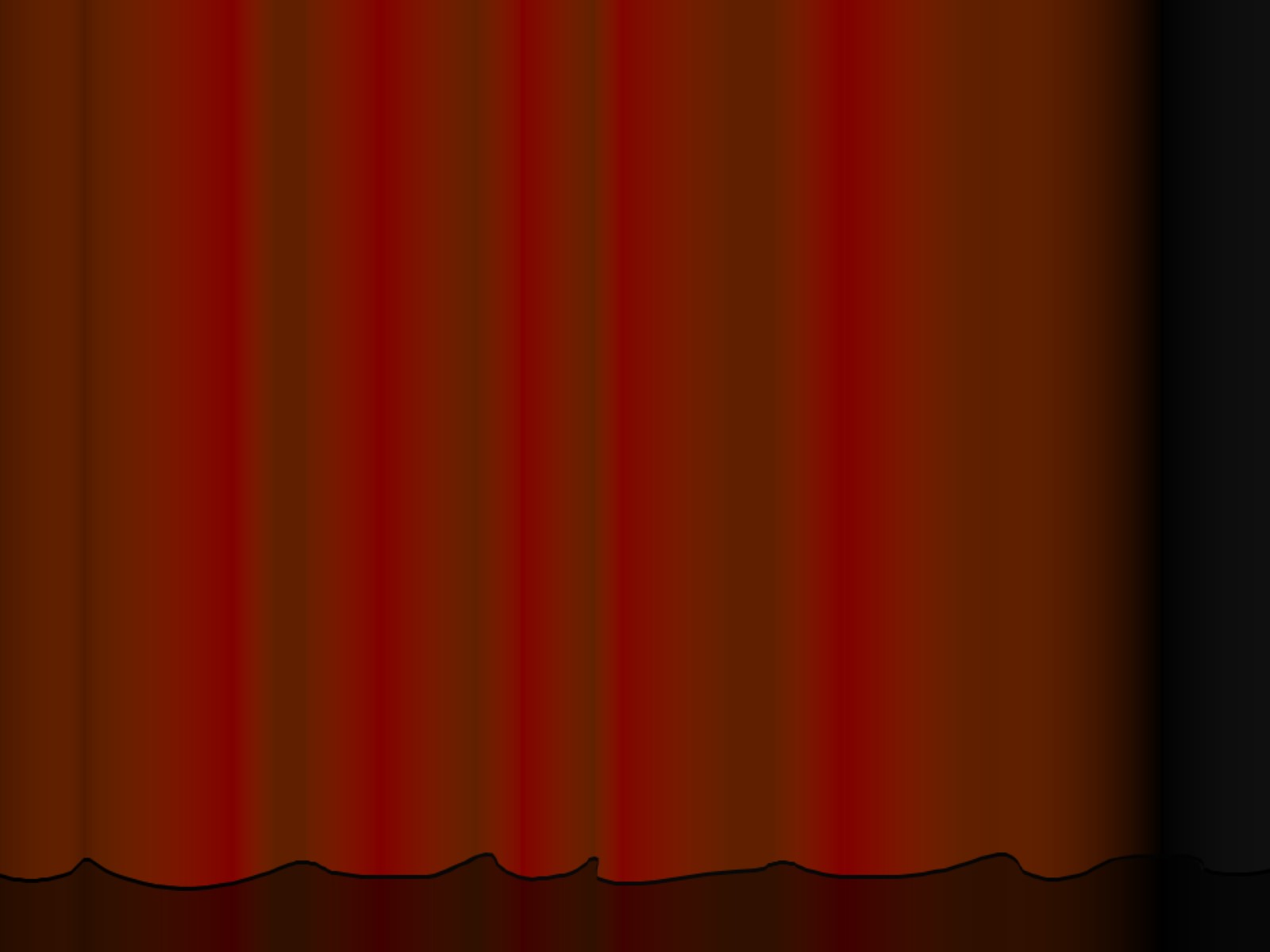 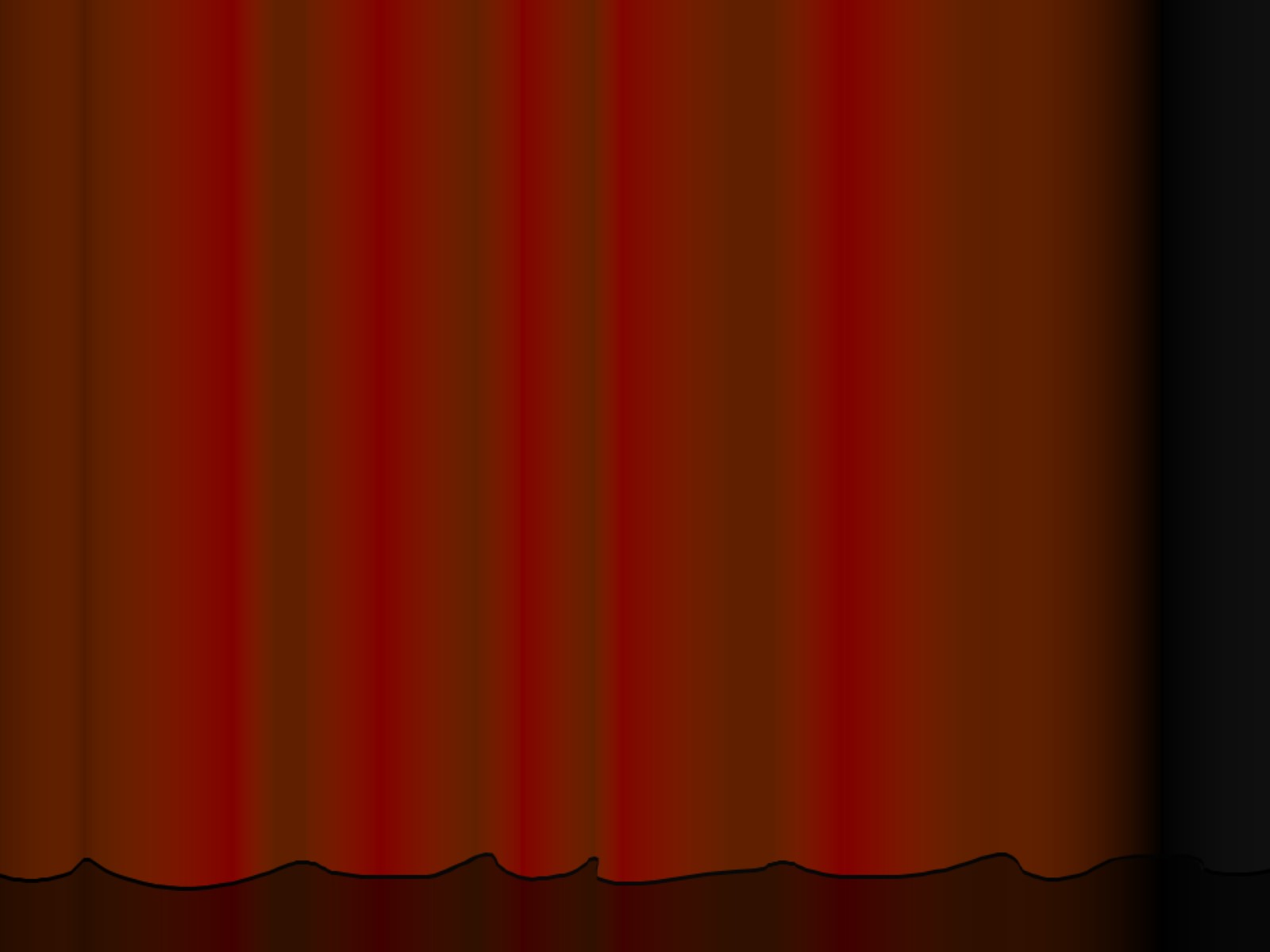 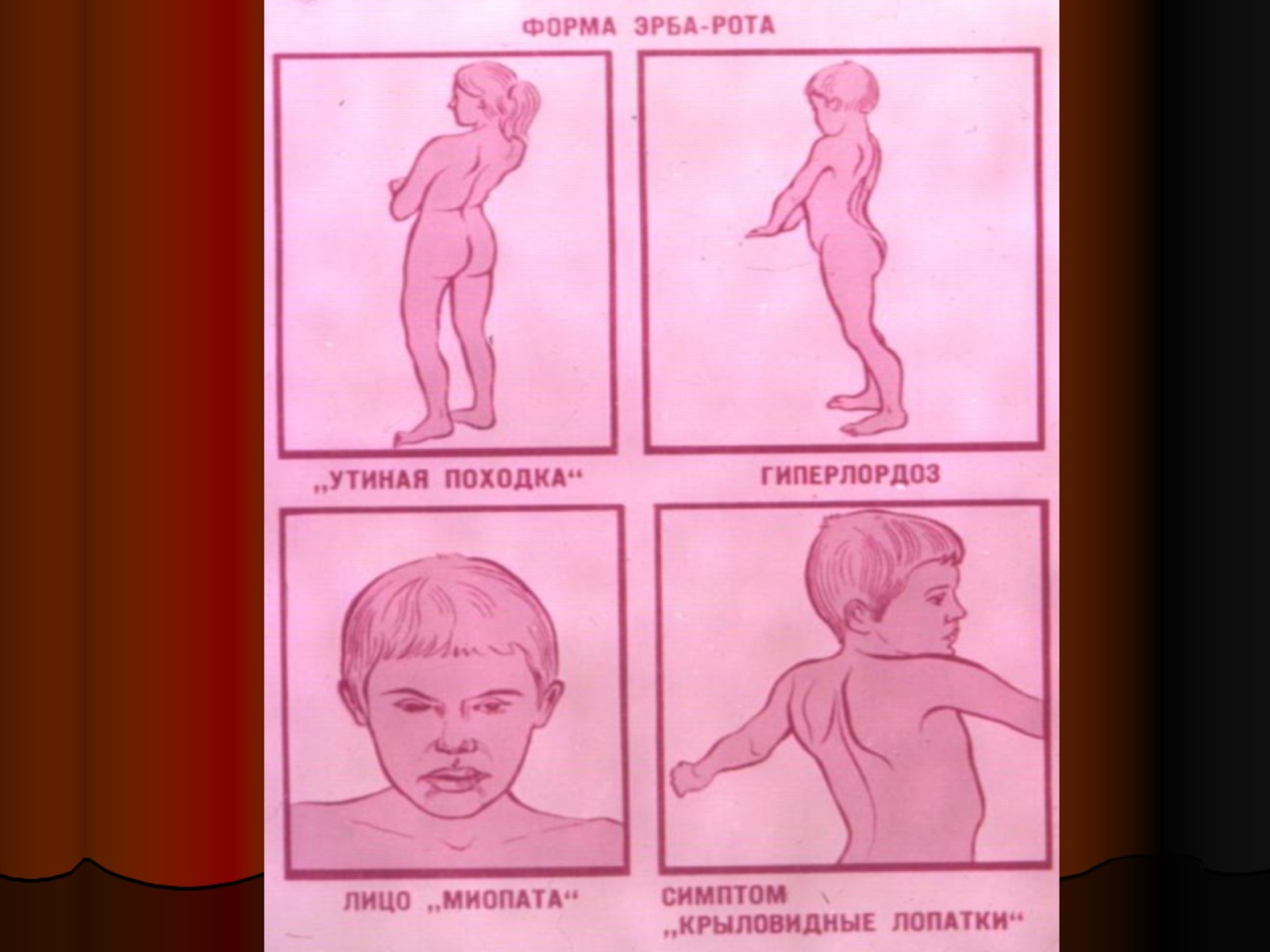 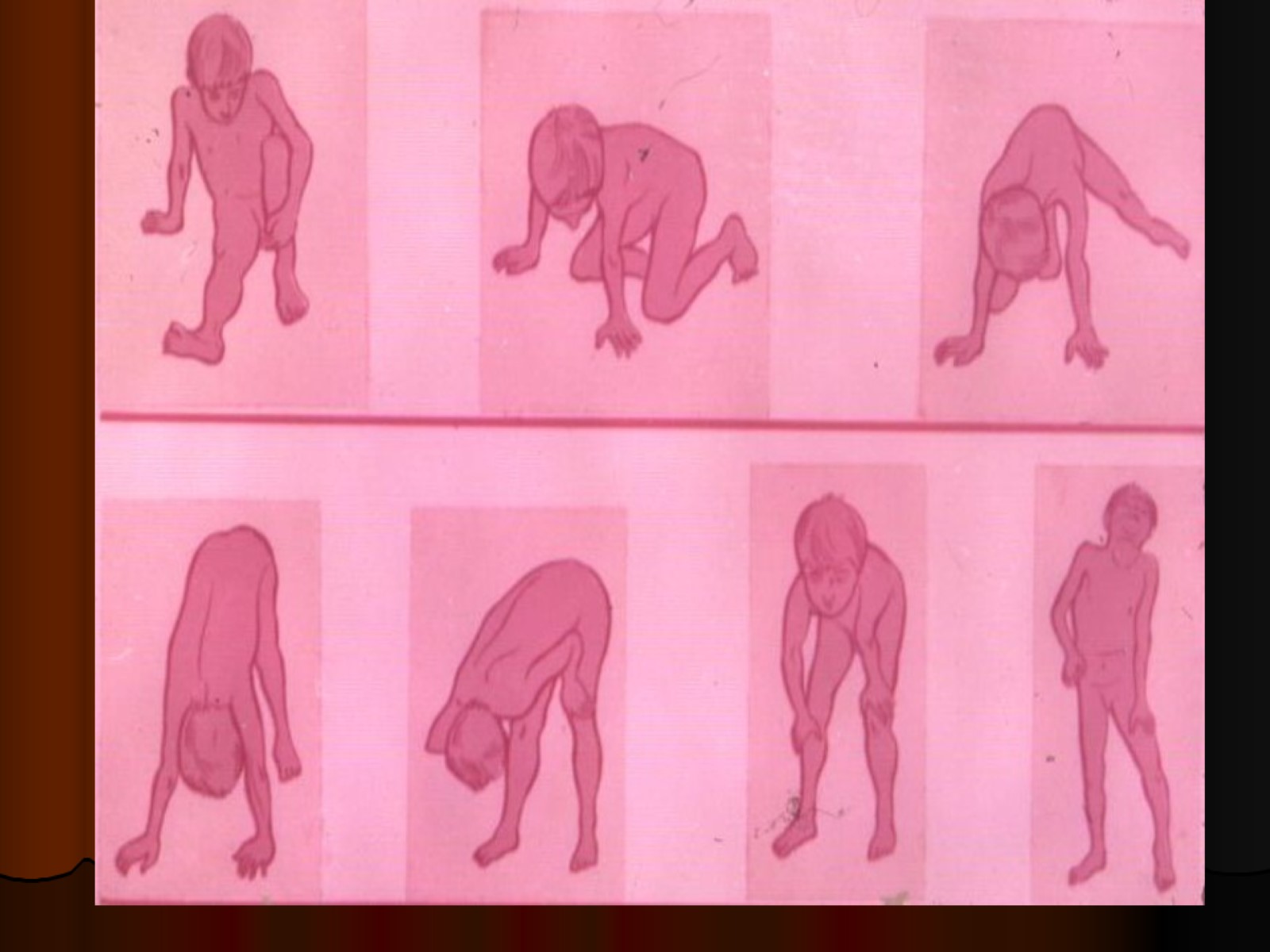 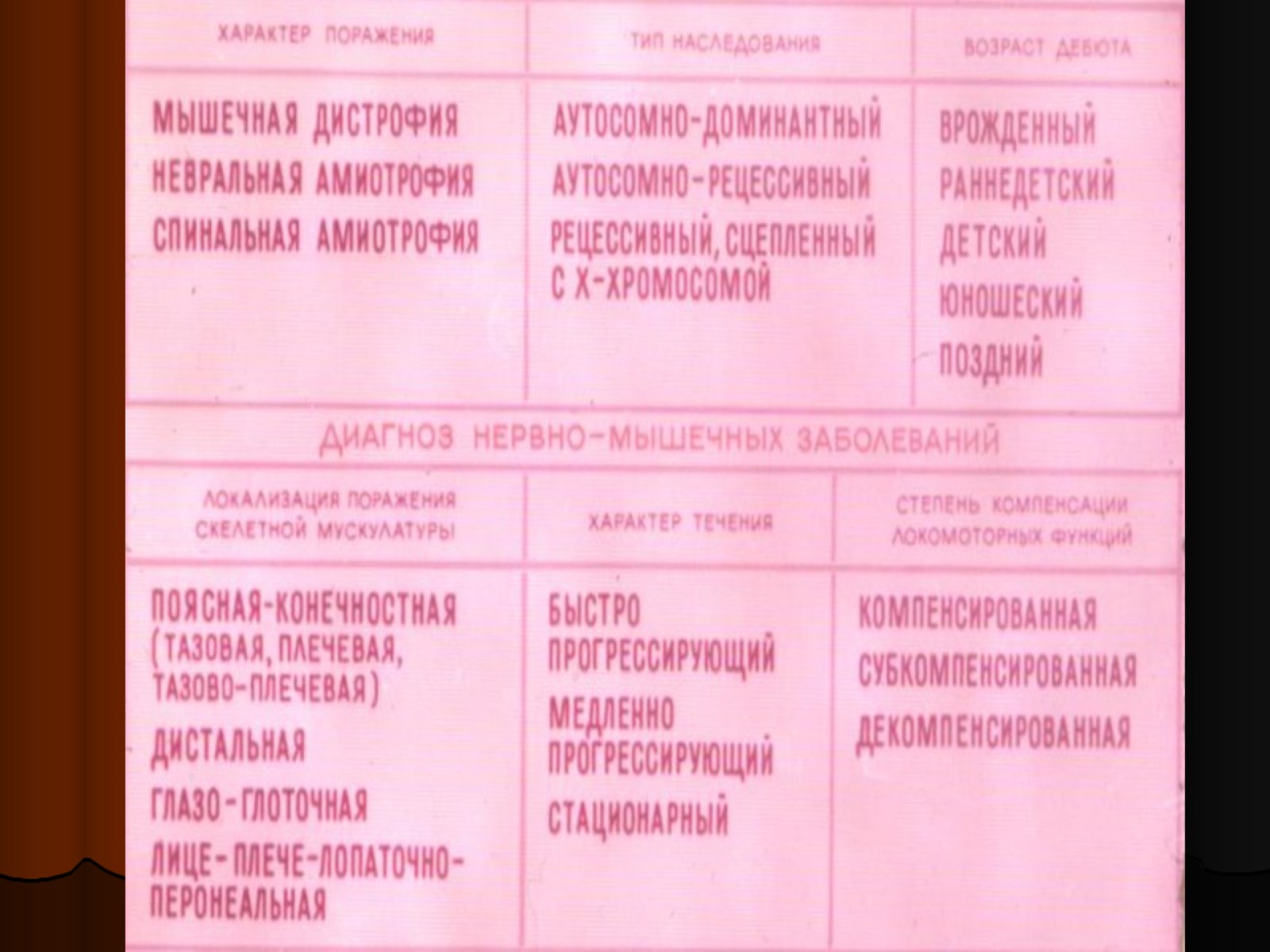 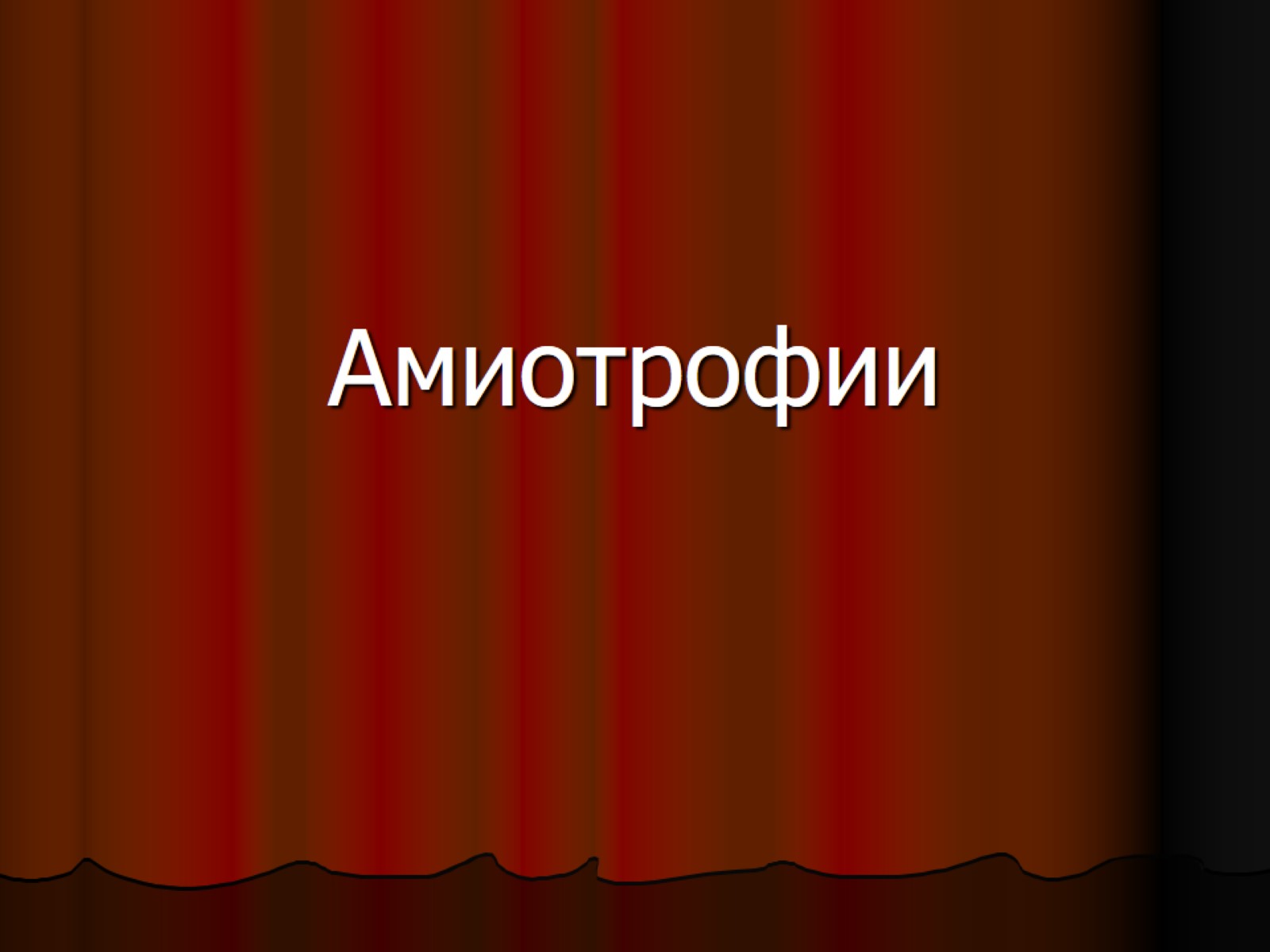 Амиотрофии
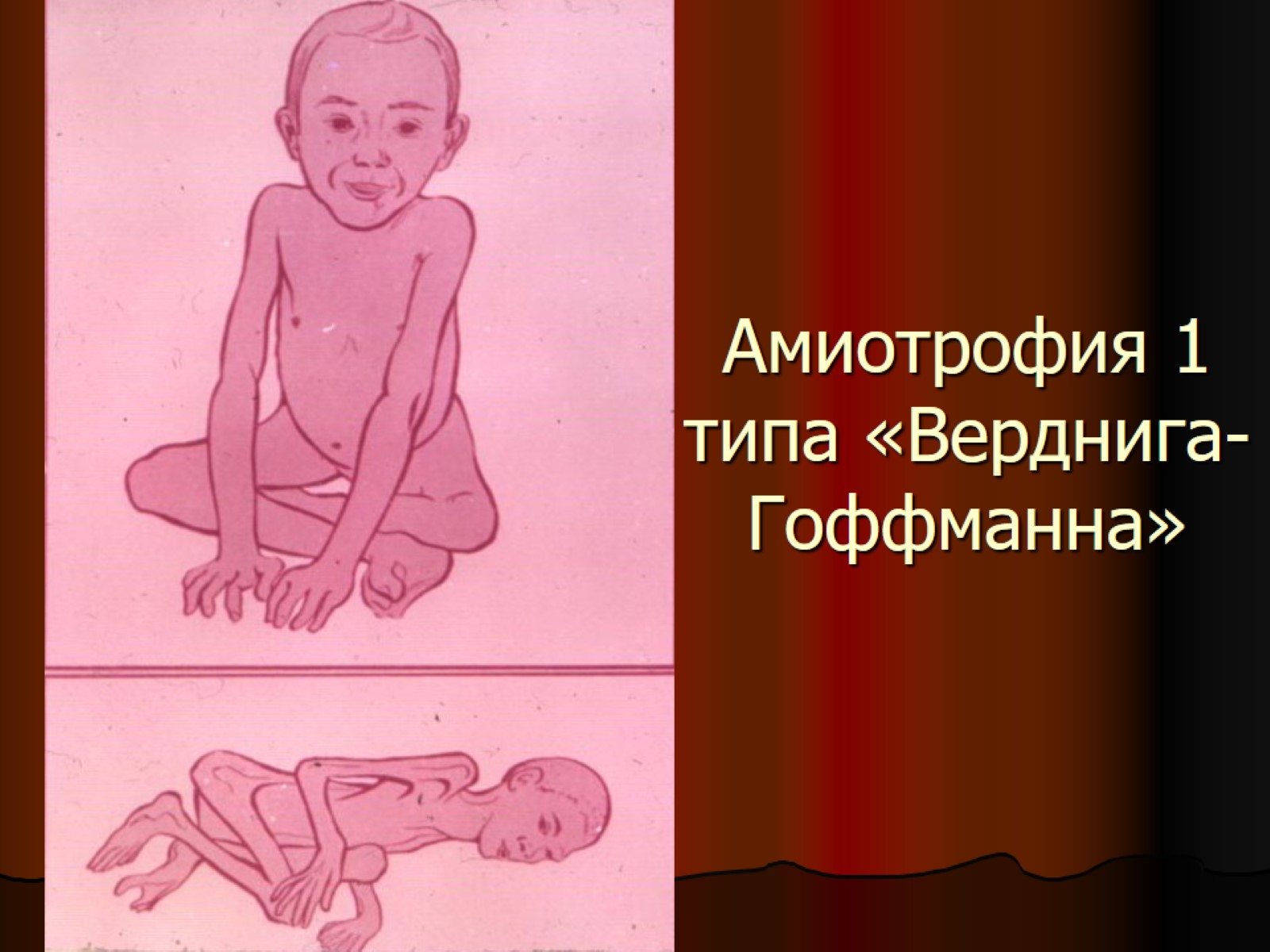 Амиотрофия 1 типа «Верднига- Гоффманна»
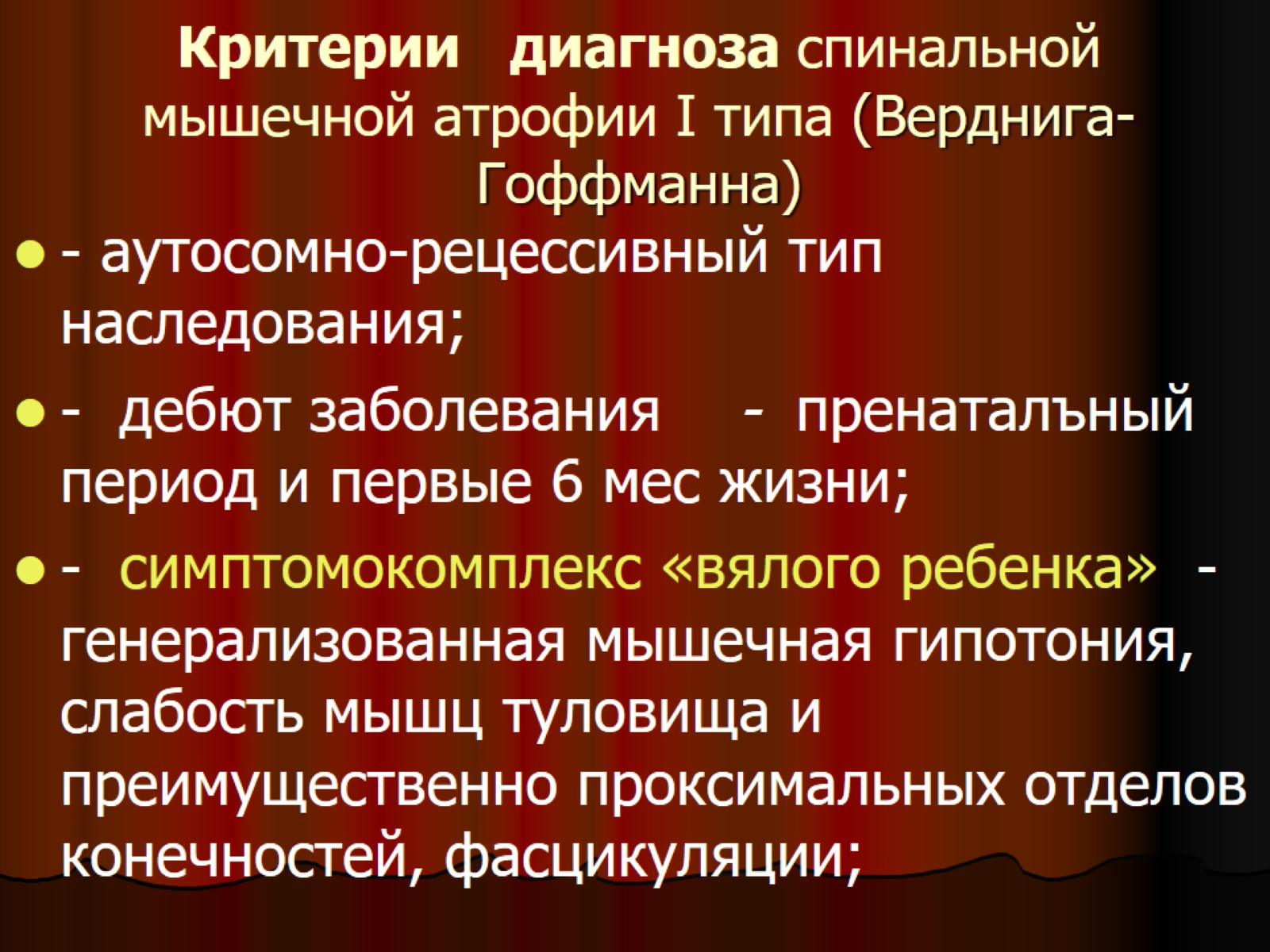 Критерии   диагноза спинальной мышечной атрофии I типа (Верднига-Гоффманна)
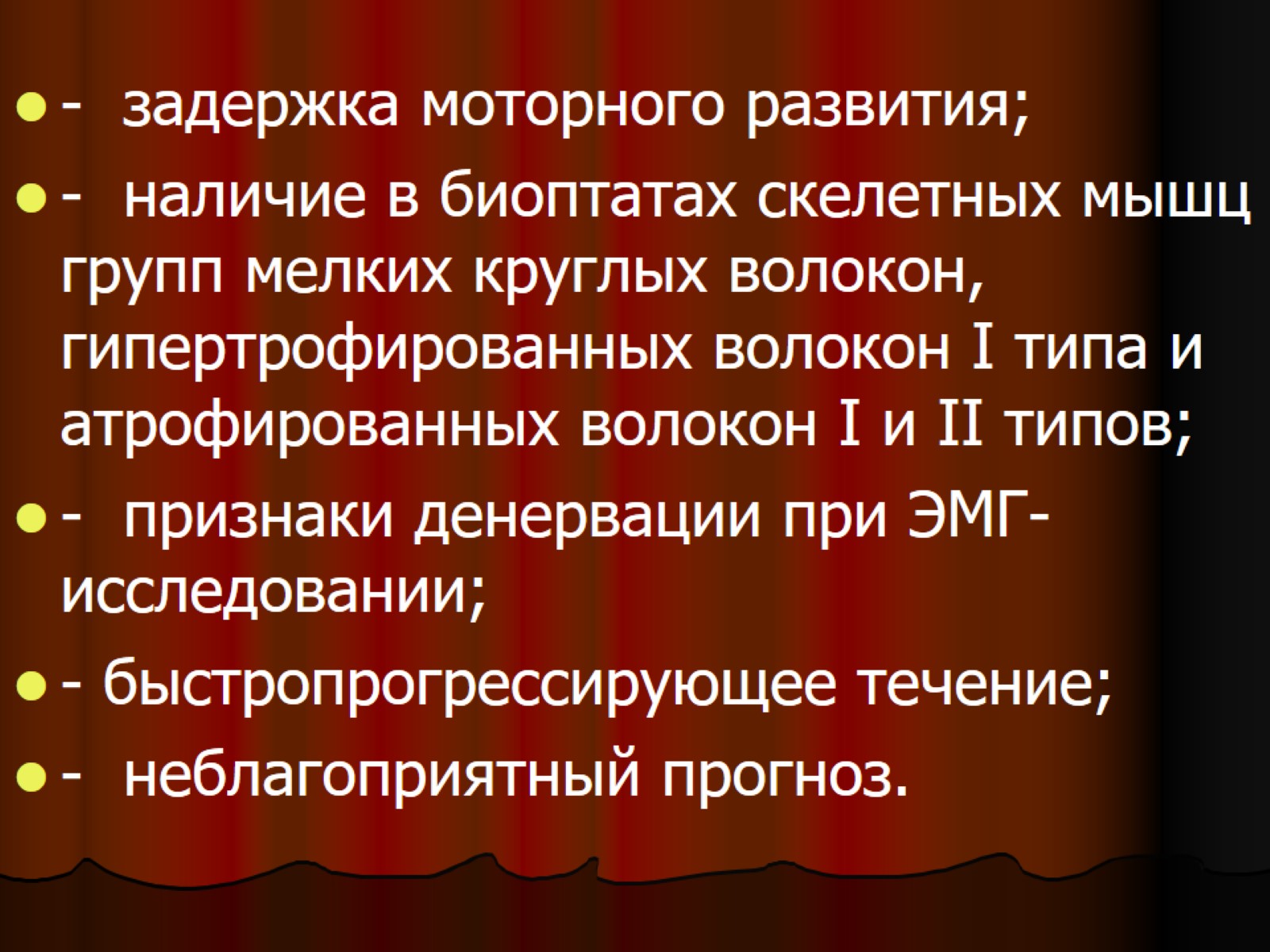 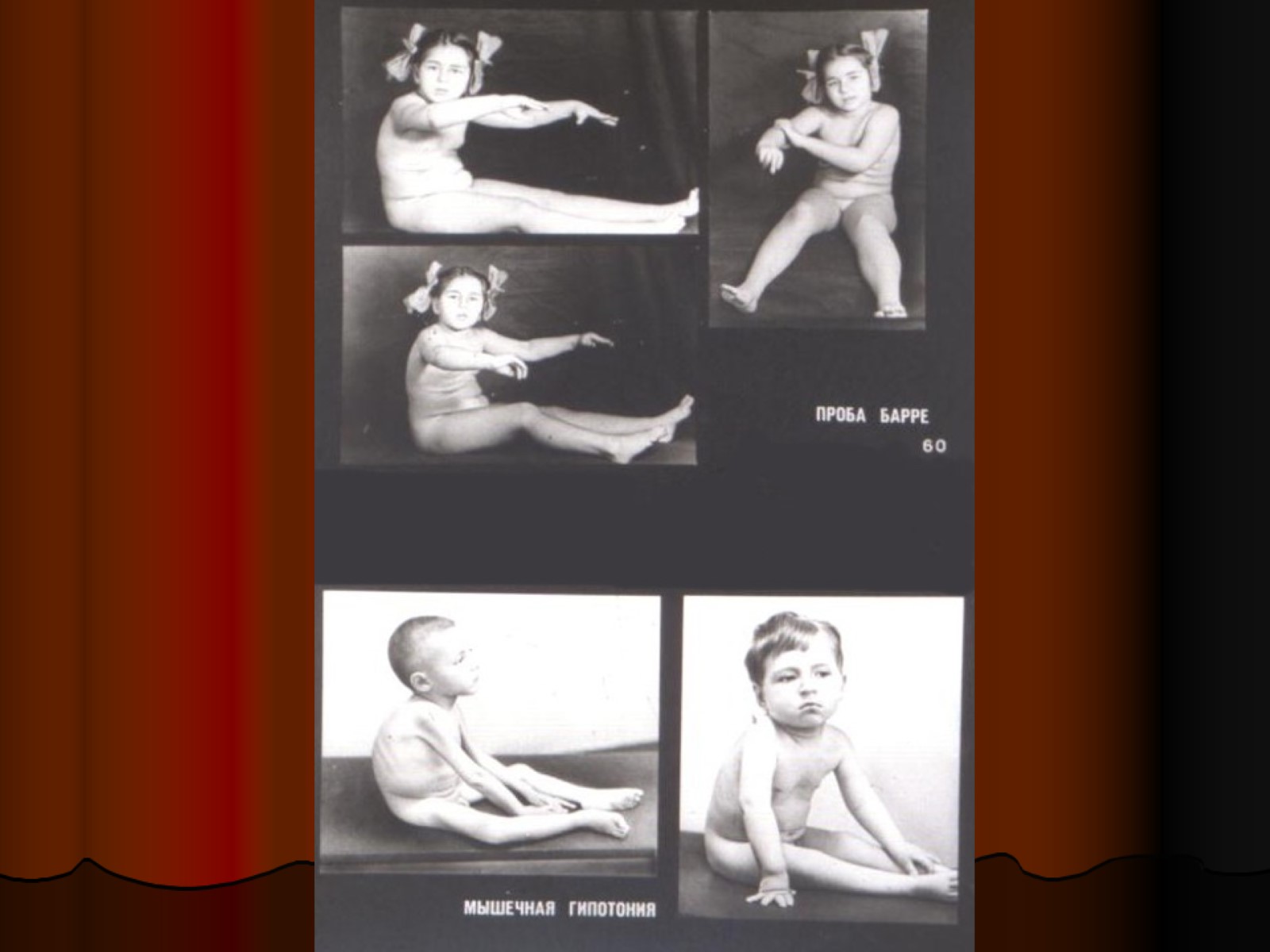 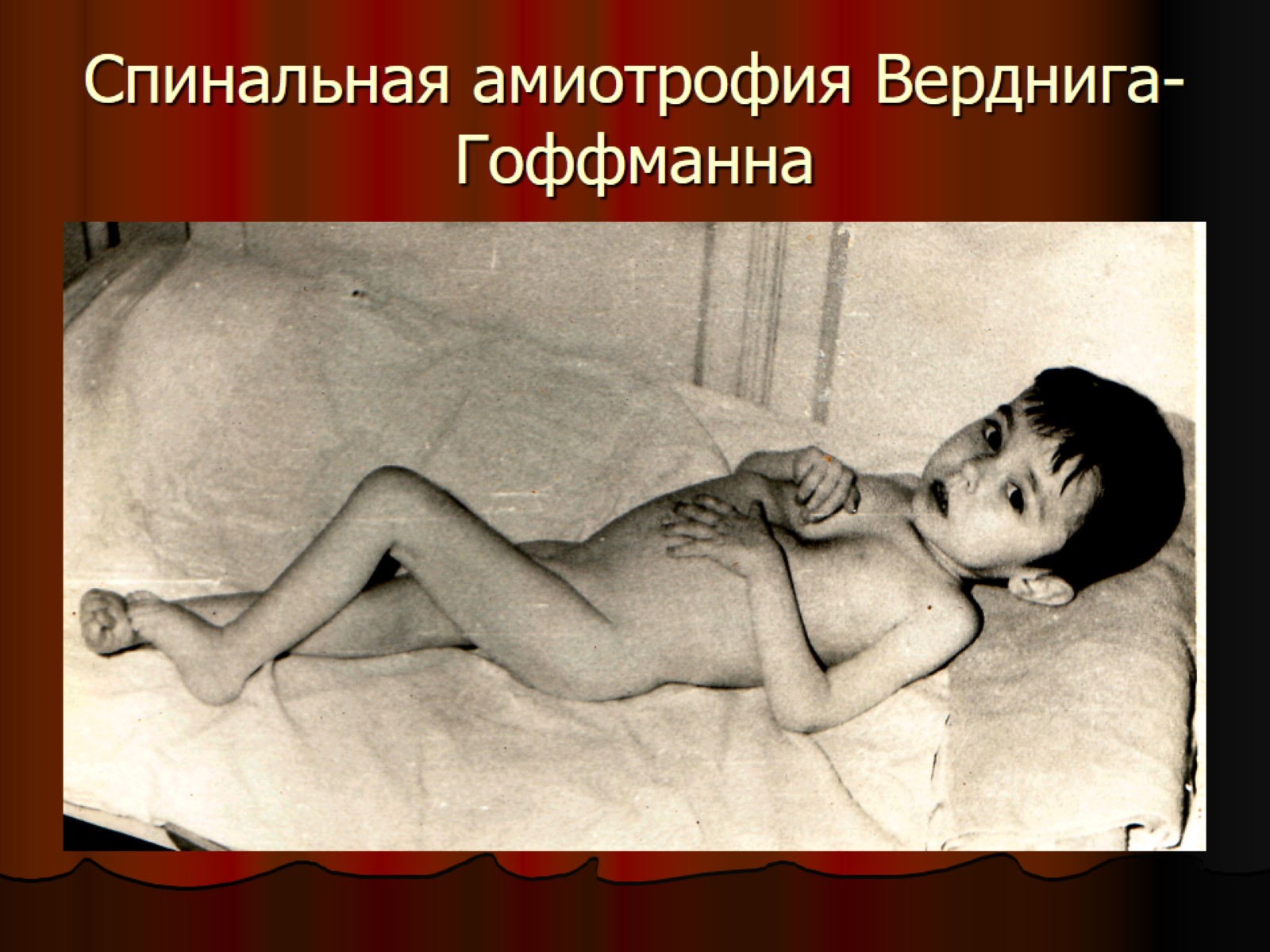 Спинальная амиотрофия Верднига-Гоффманна
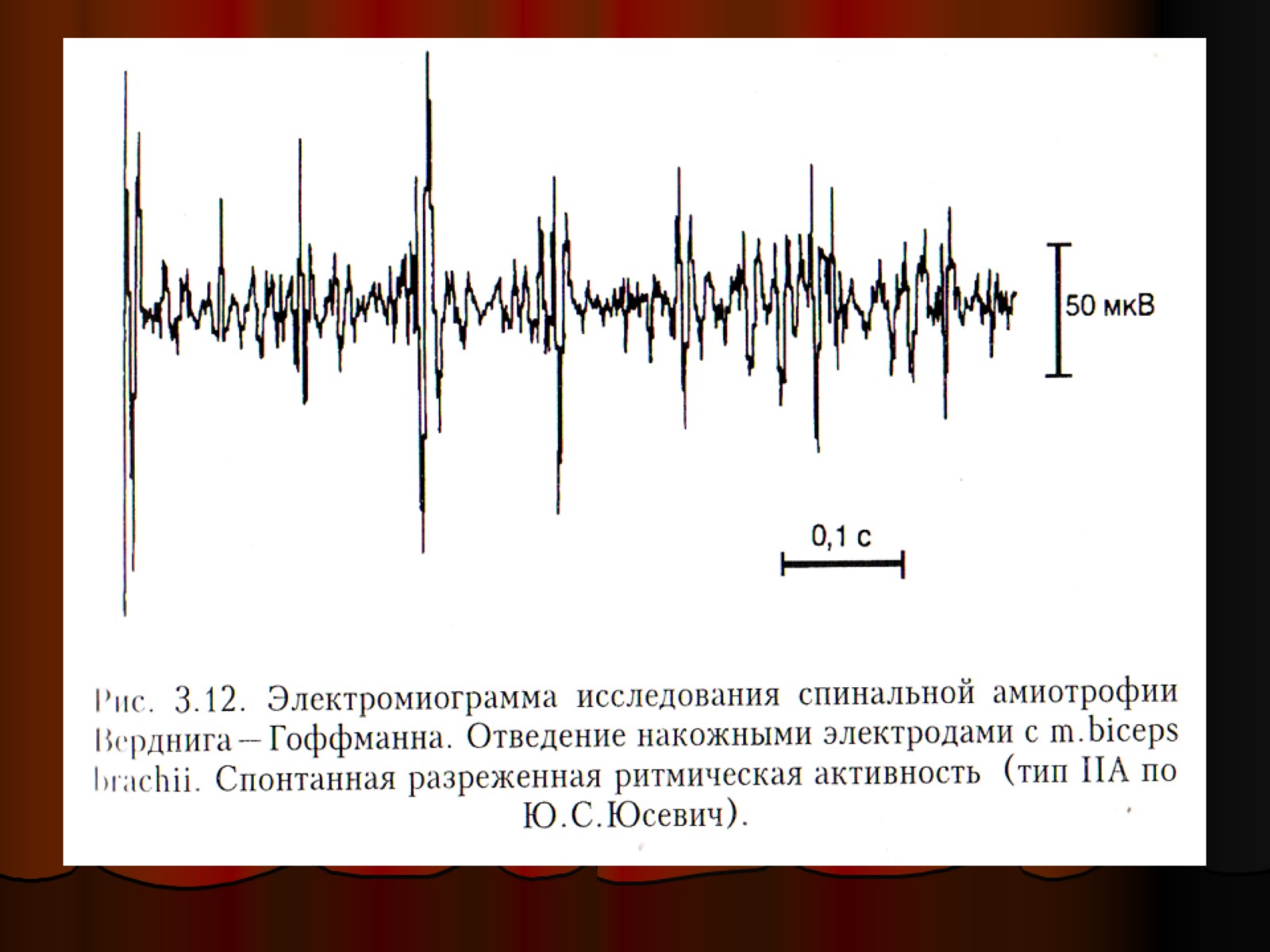 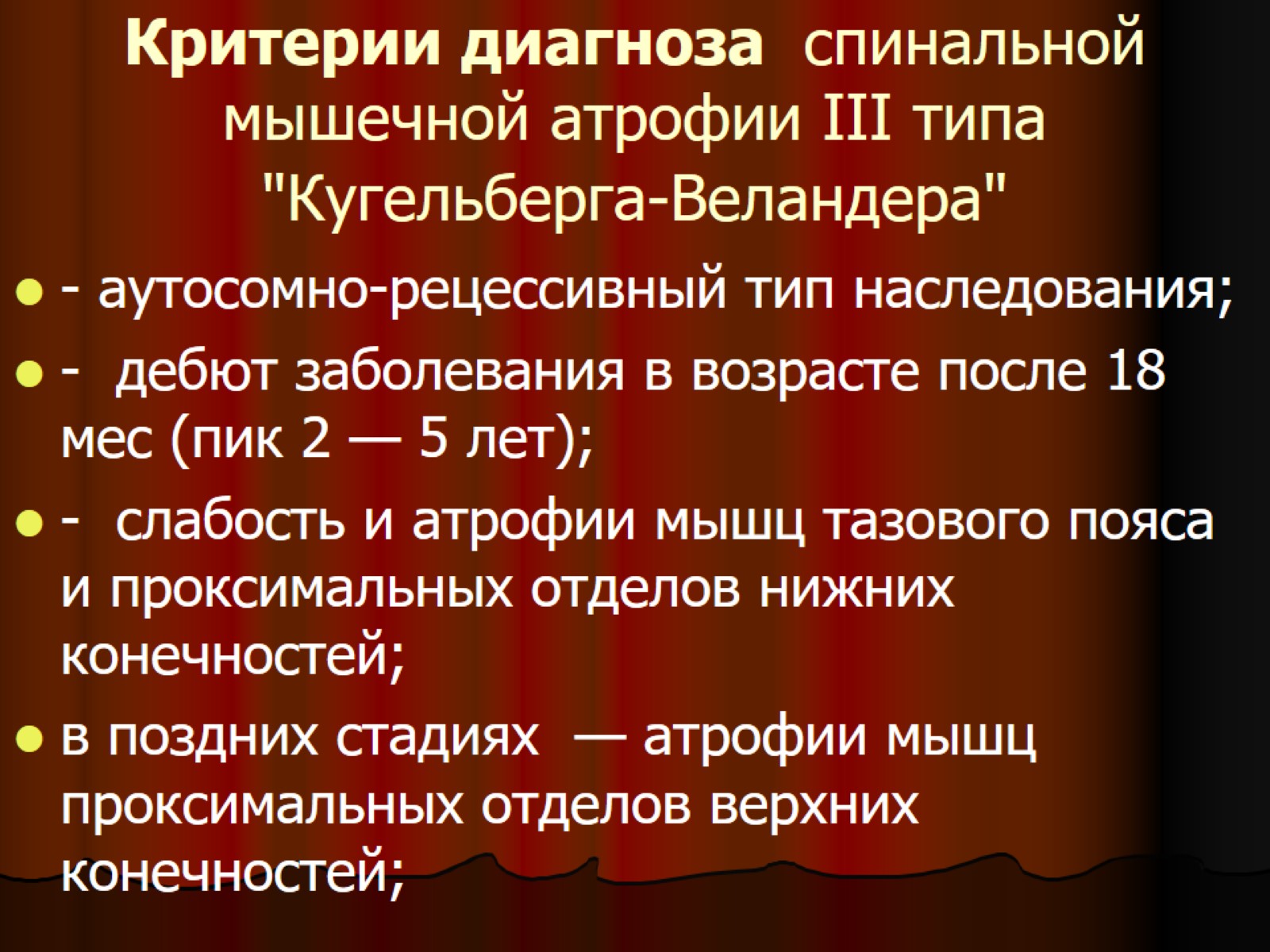 Критерии диагноза  спинальной мышечной атрофии III типа "Кугельберга-Веландера"
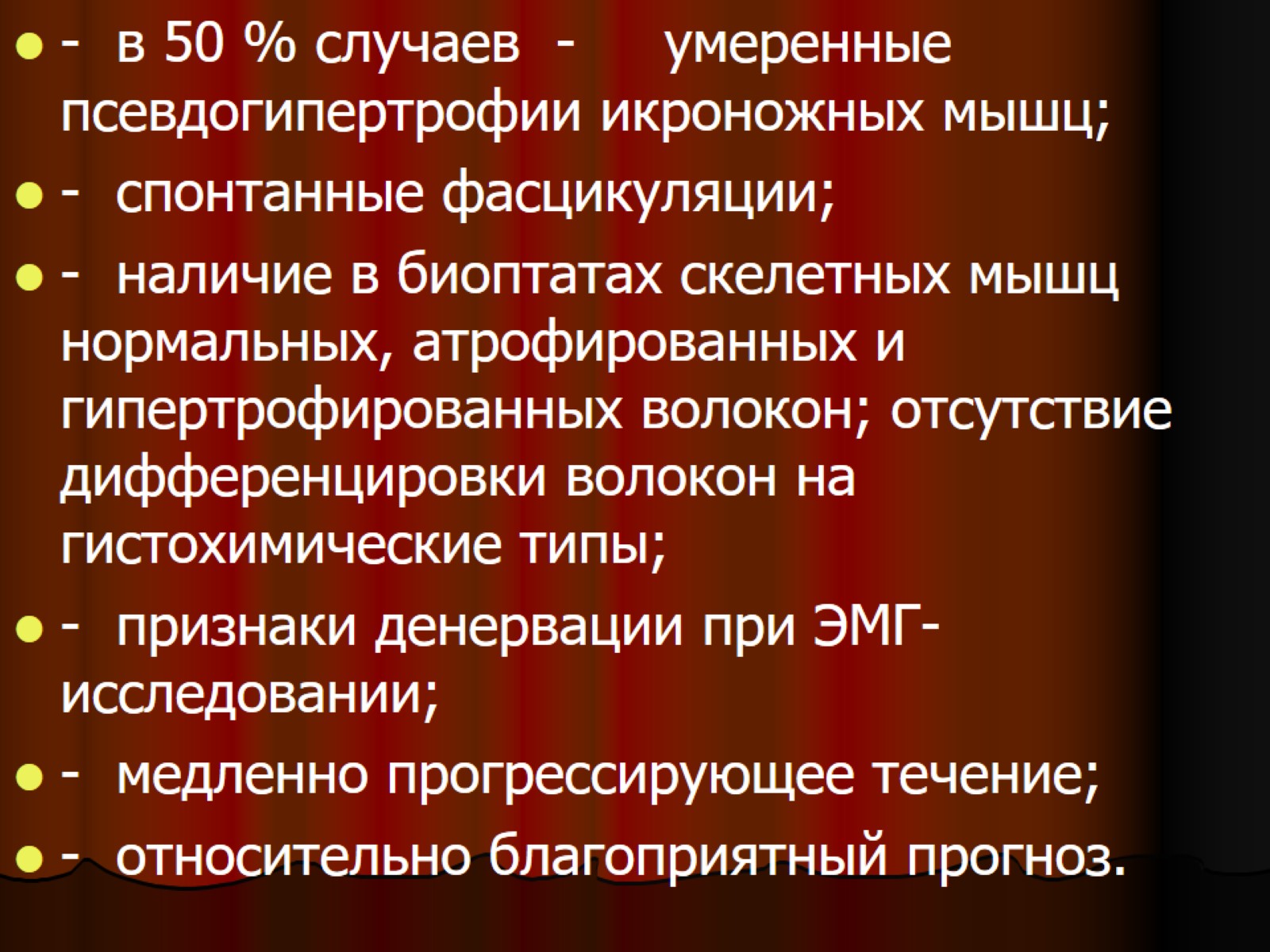 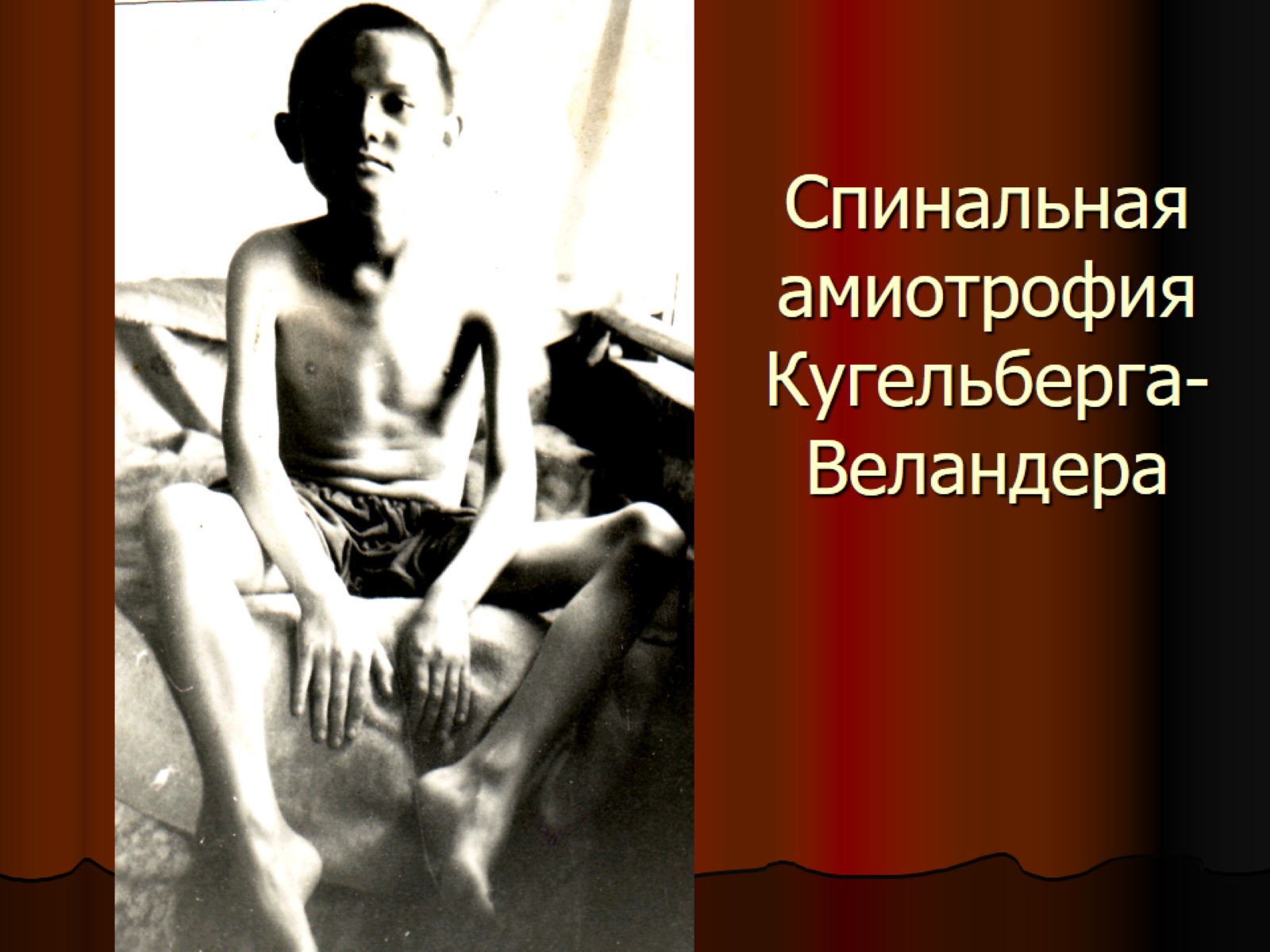 Спинальная амиотрофия Кугельберга-Веландера
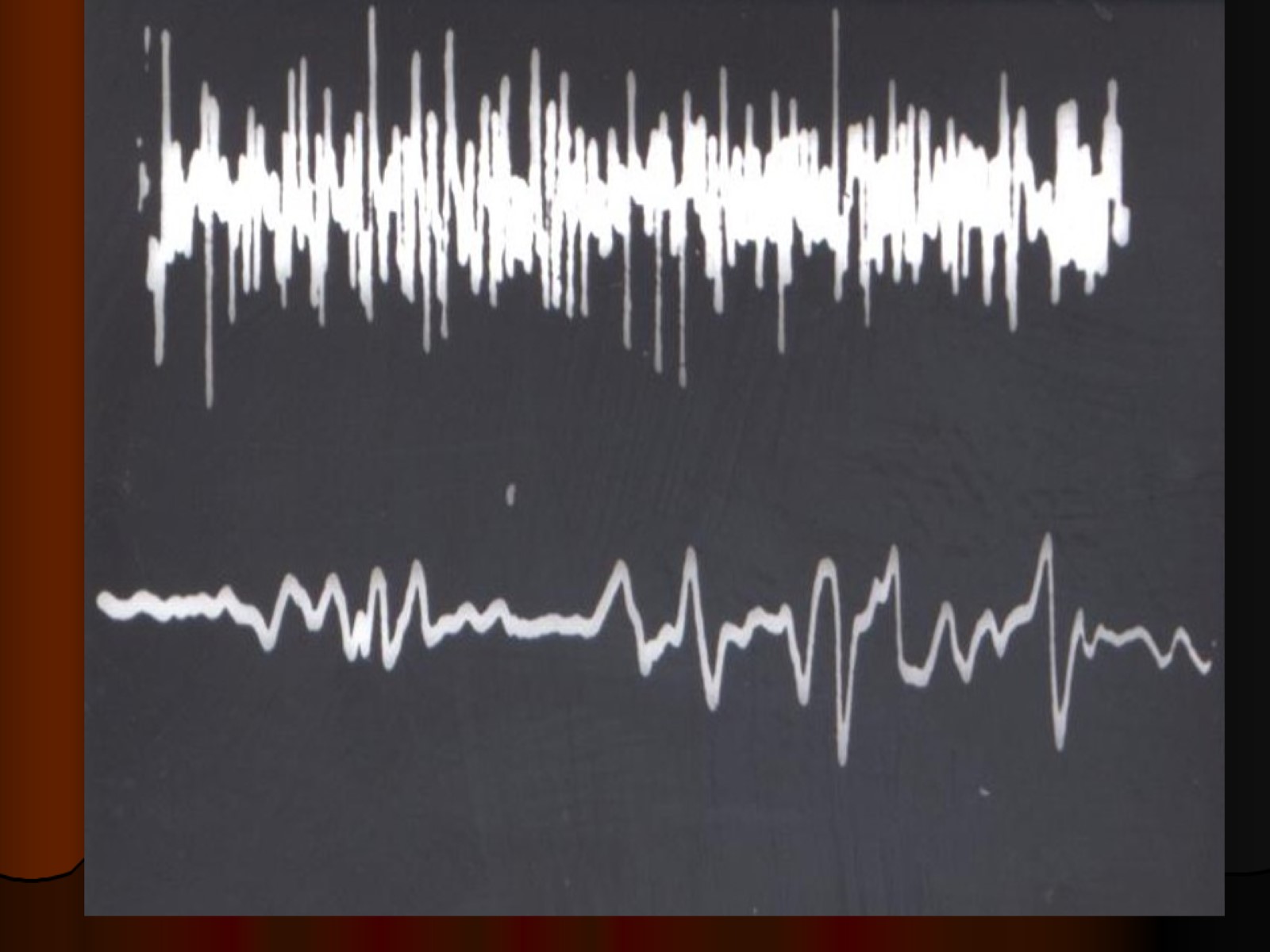 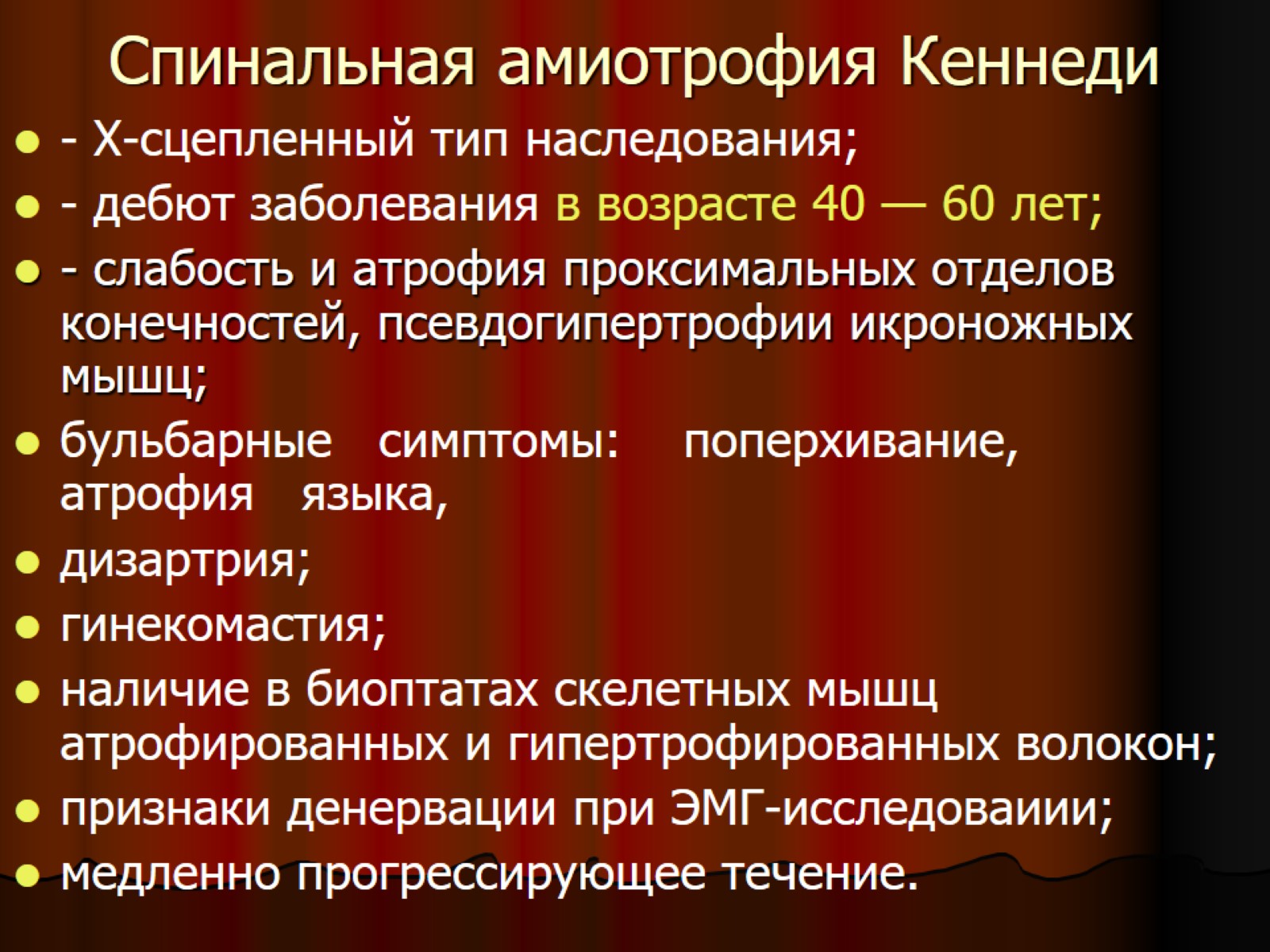 Спинальная амиотрофия Кеннеди
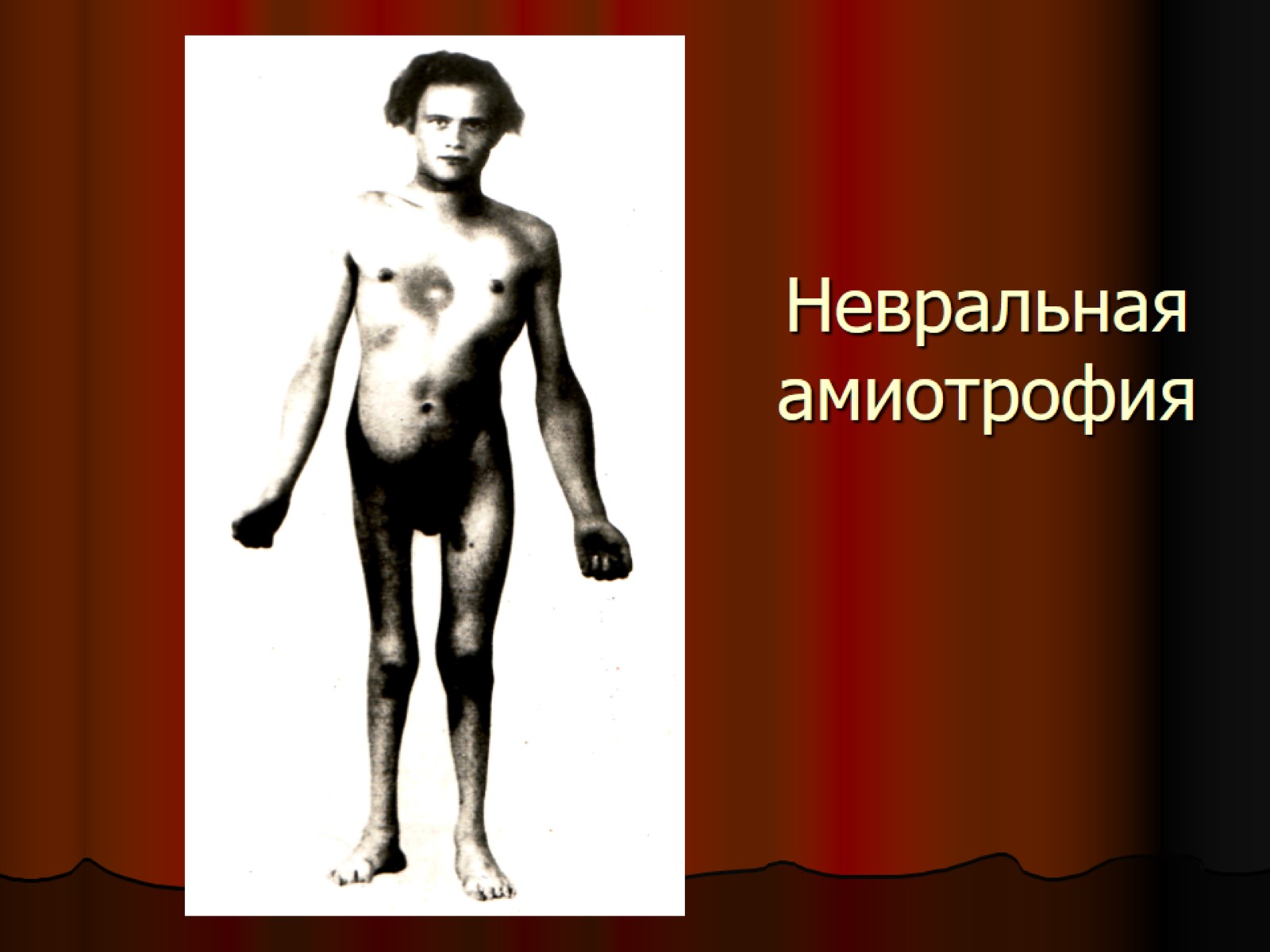 Невральная амиотрофия
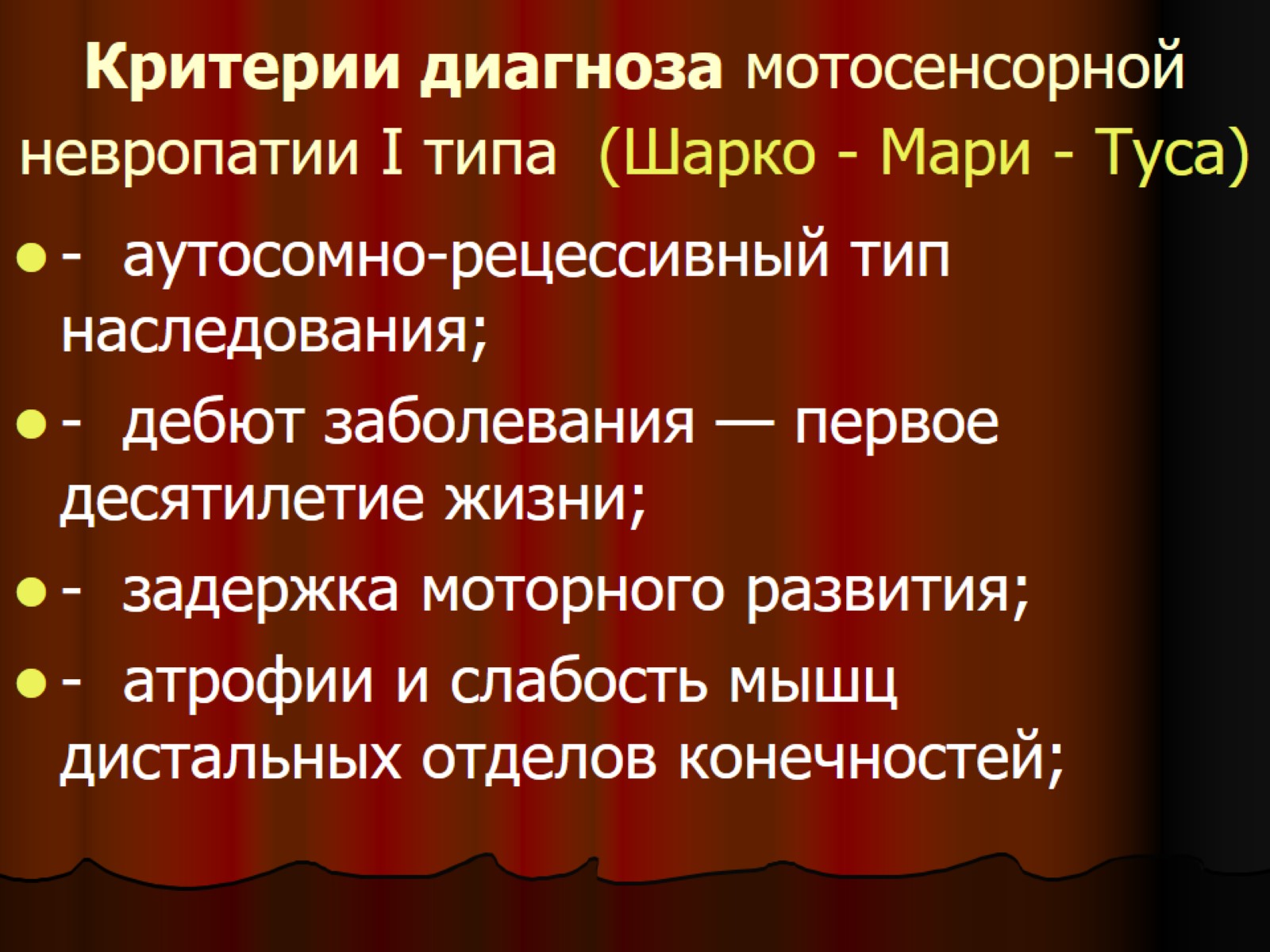 Критерии диагноза мотосенсорной невропатии I типа  (Шарко - Мари - Туса)
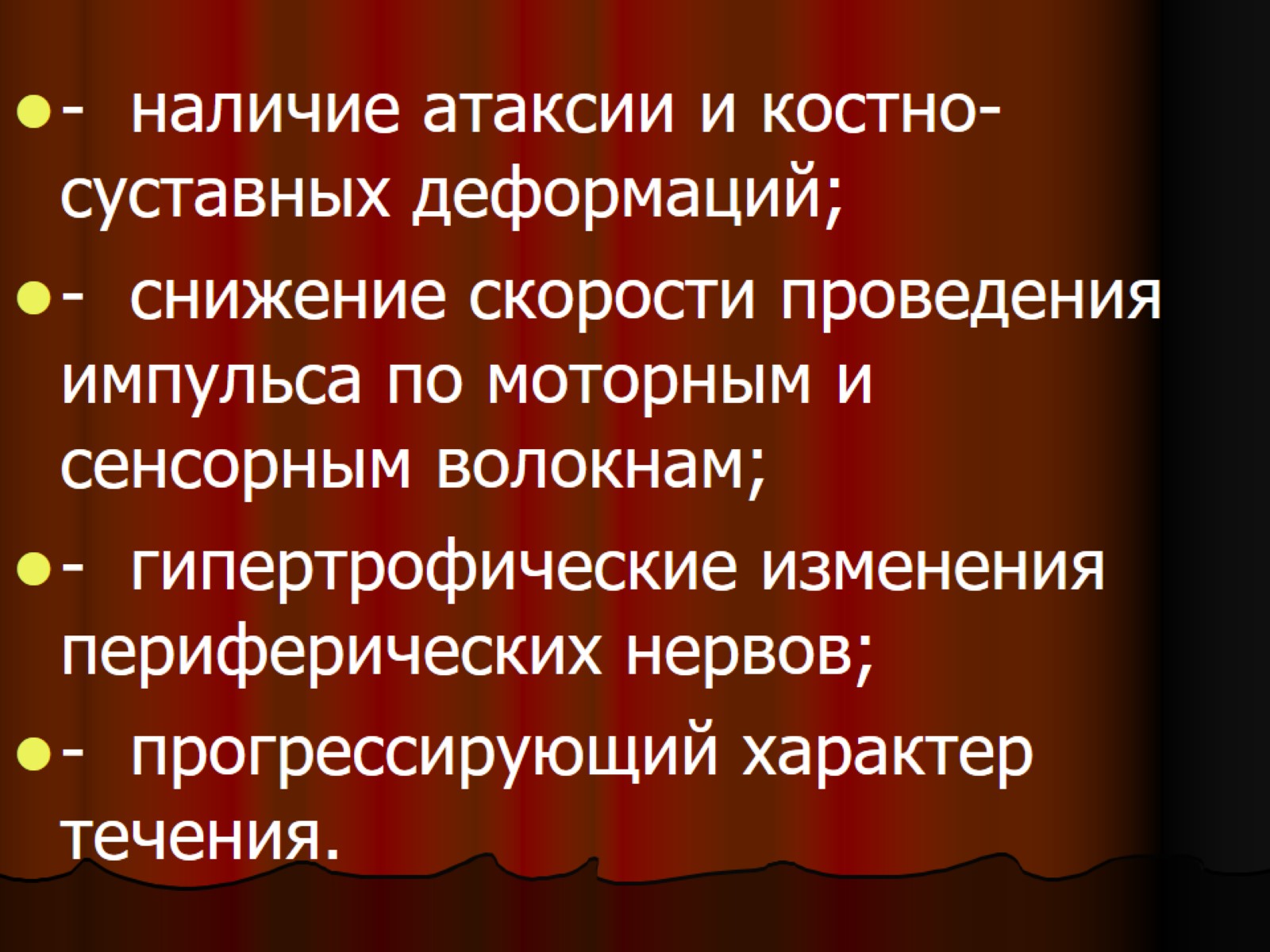 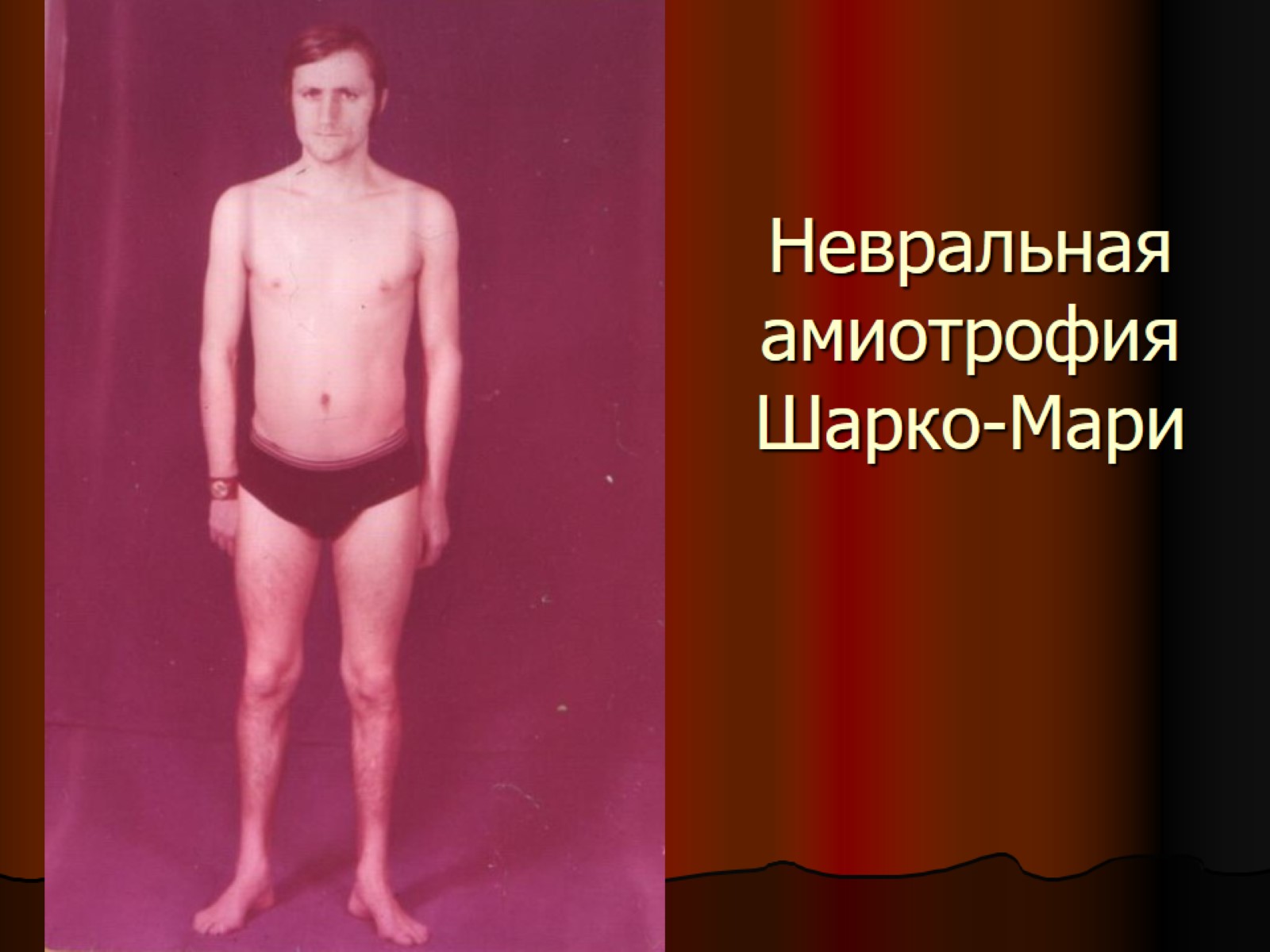 Невральная амиотрофия Шарко-Мари
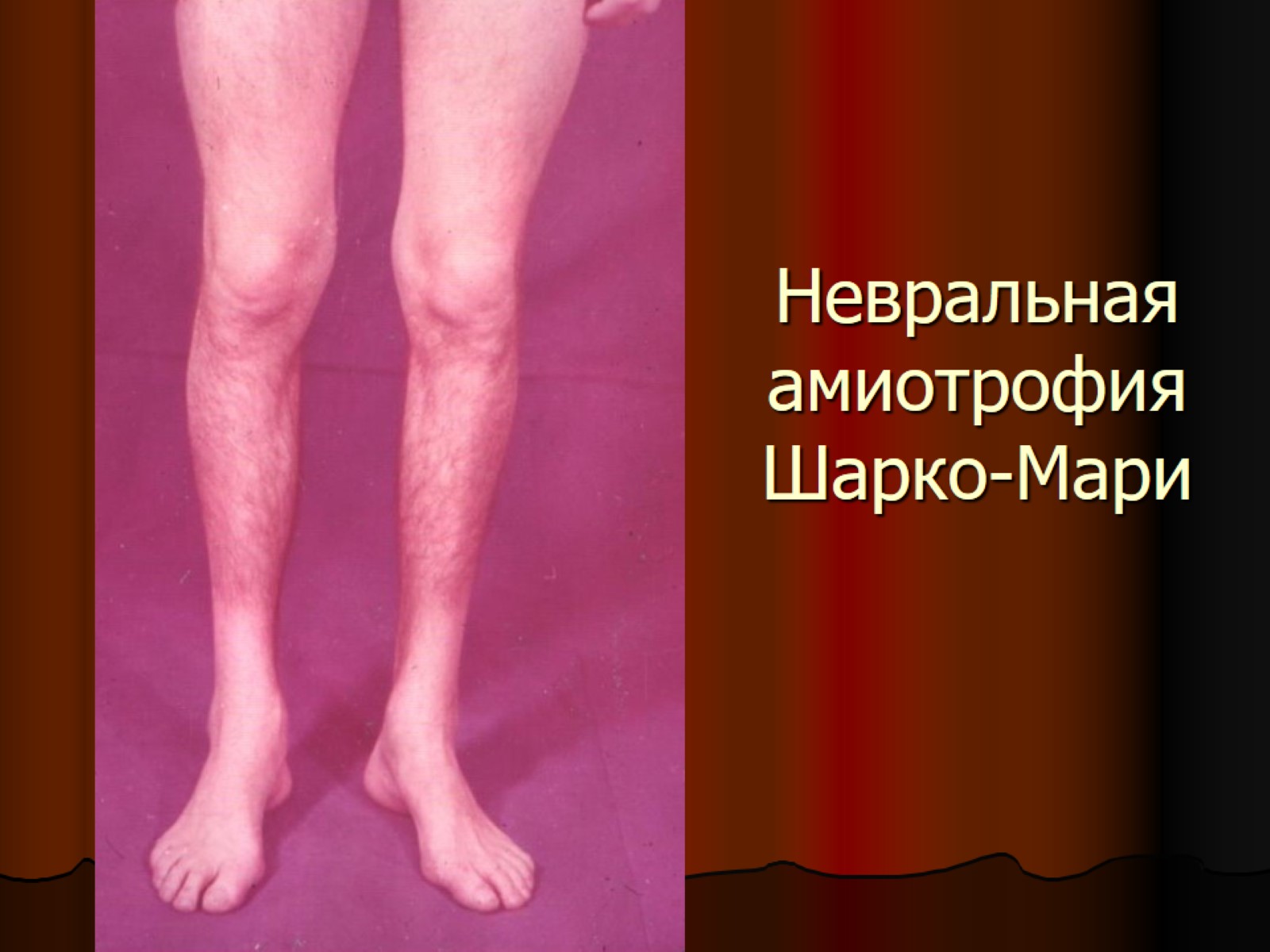 Невральная амиотрофия Шарко-Мари
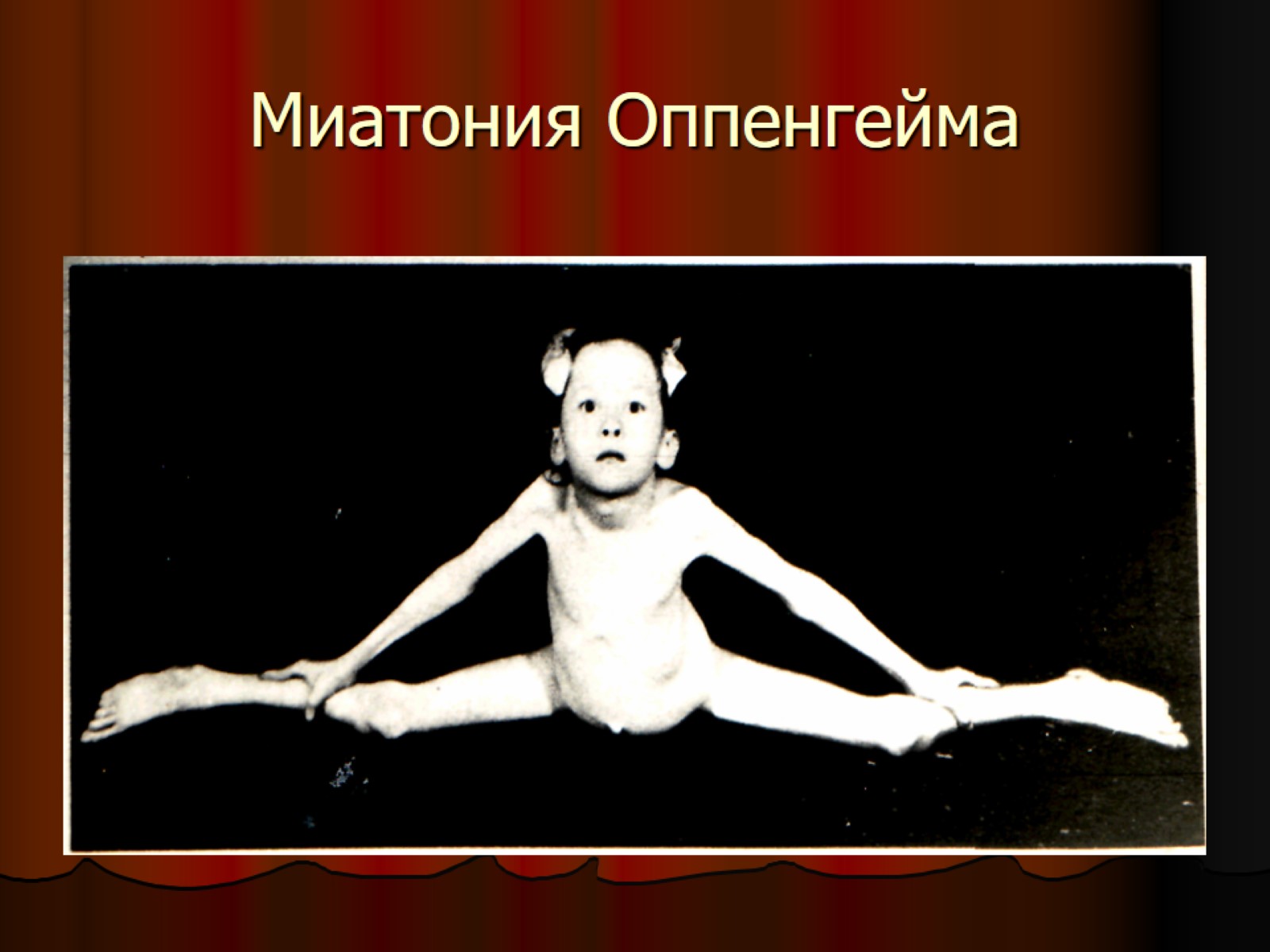 Миатония Оппенгейма
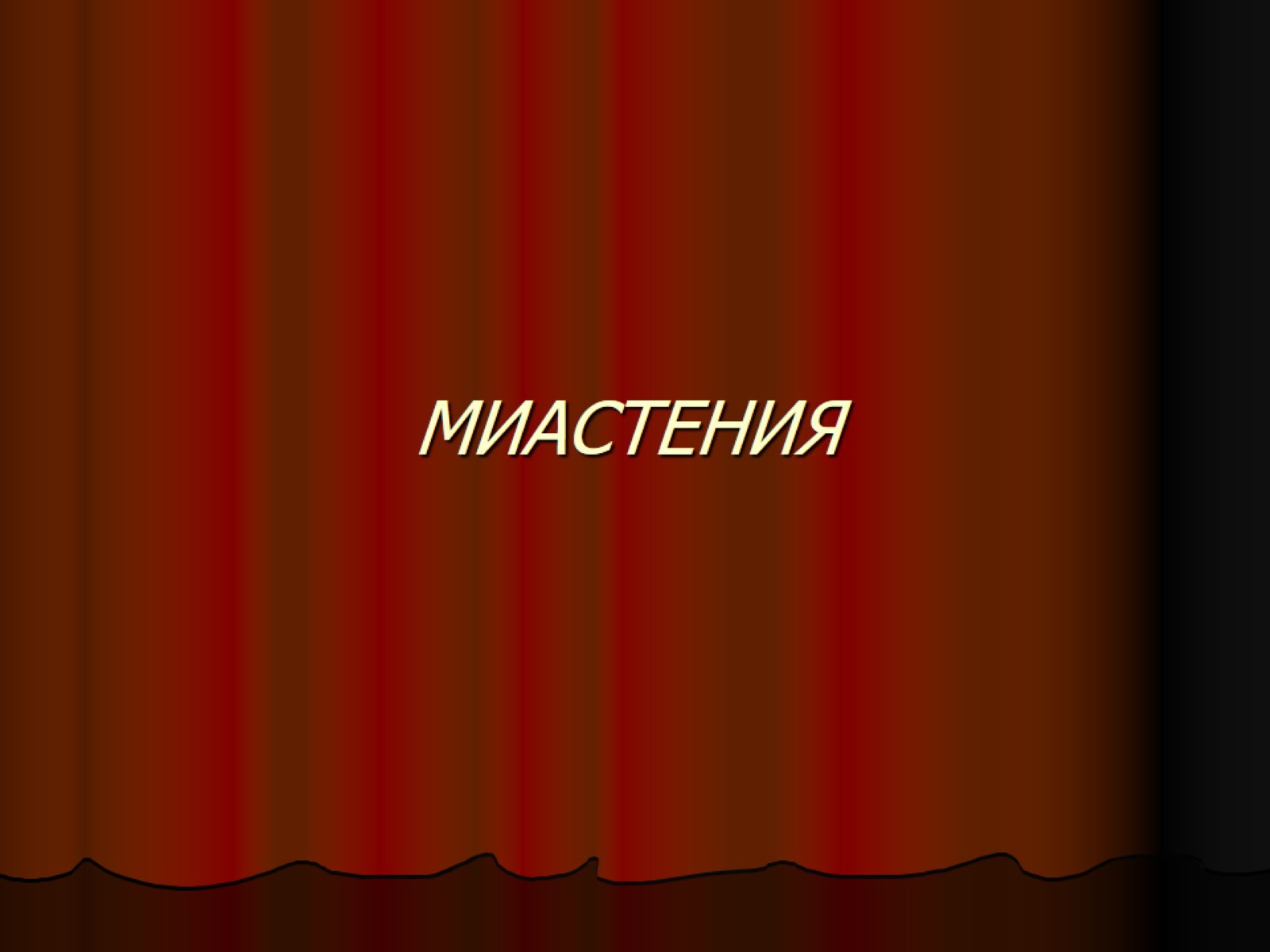 МИАСТЕНИЯ
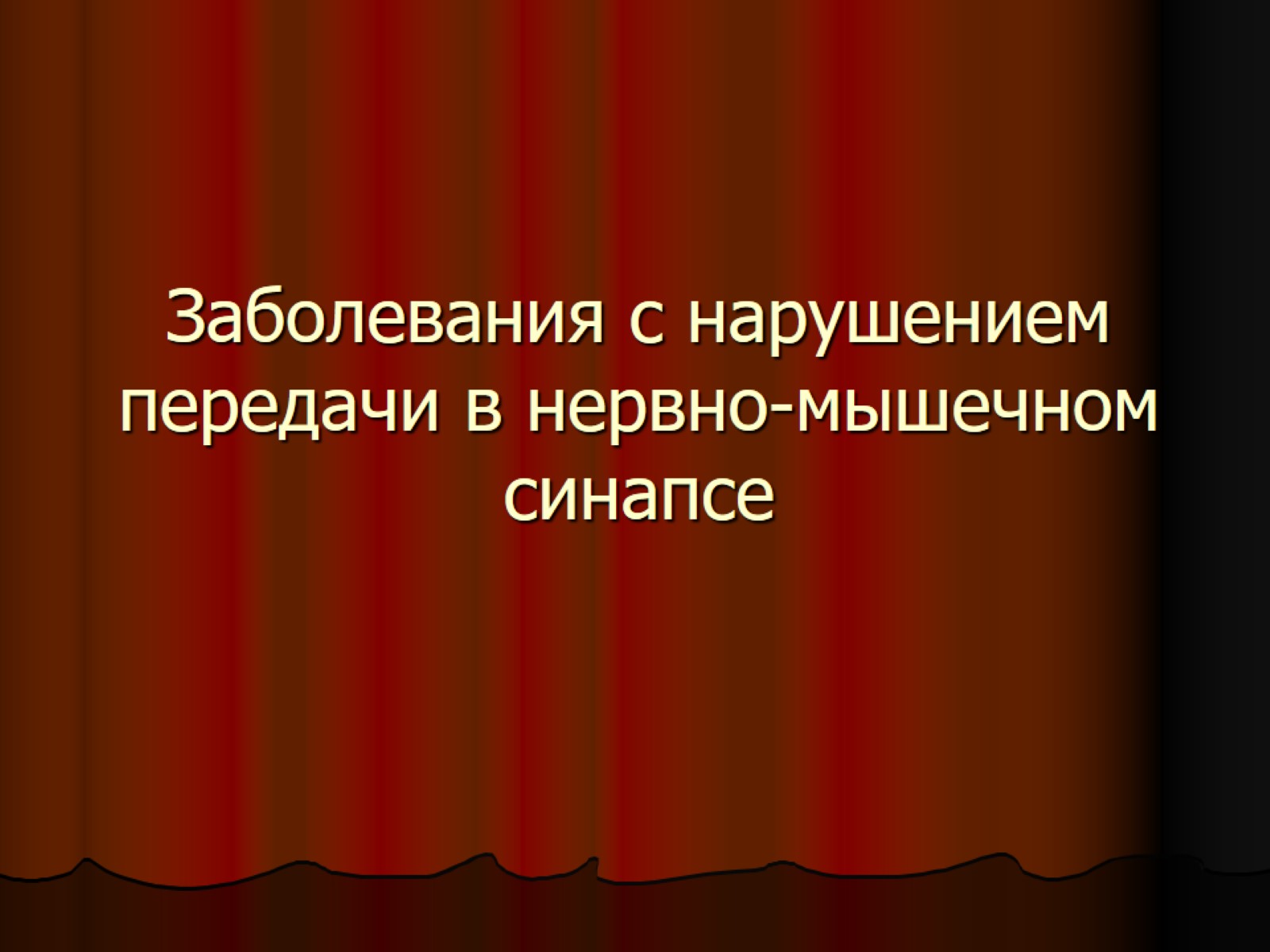 Заболевания с нарушением передачи в нервно-мышечном синапсе
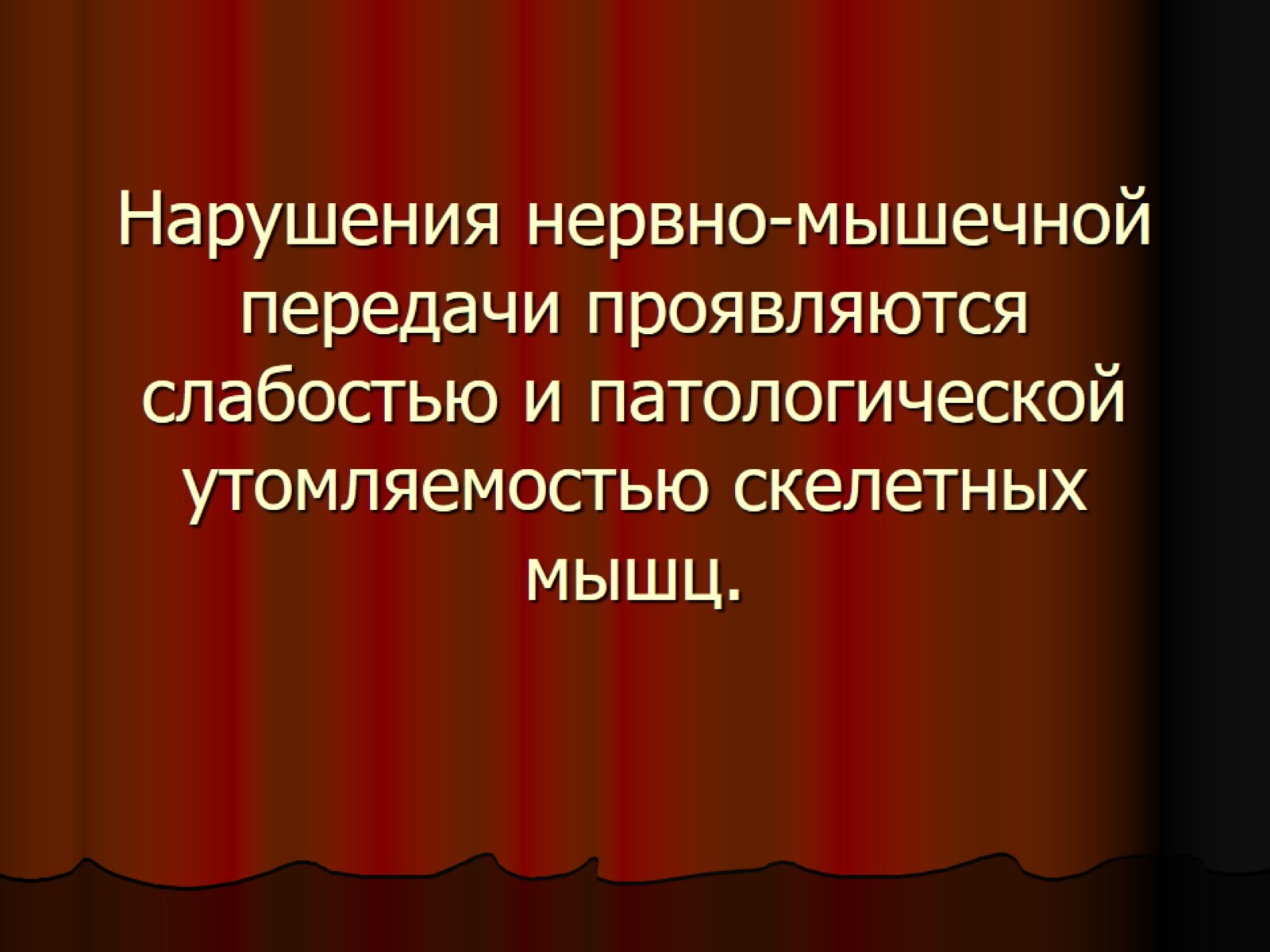 Нарушения нервно-мышечной передачи проявляются слабостью и патологической утомляемостью скелетных мышц.
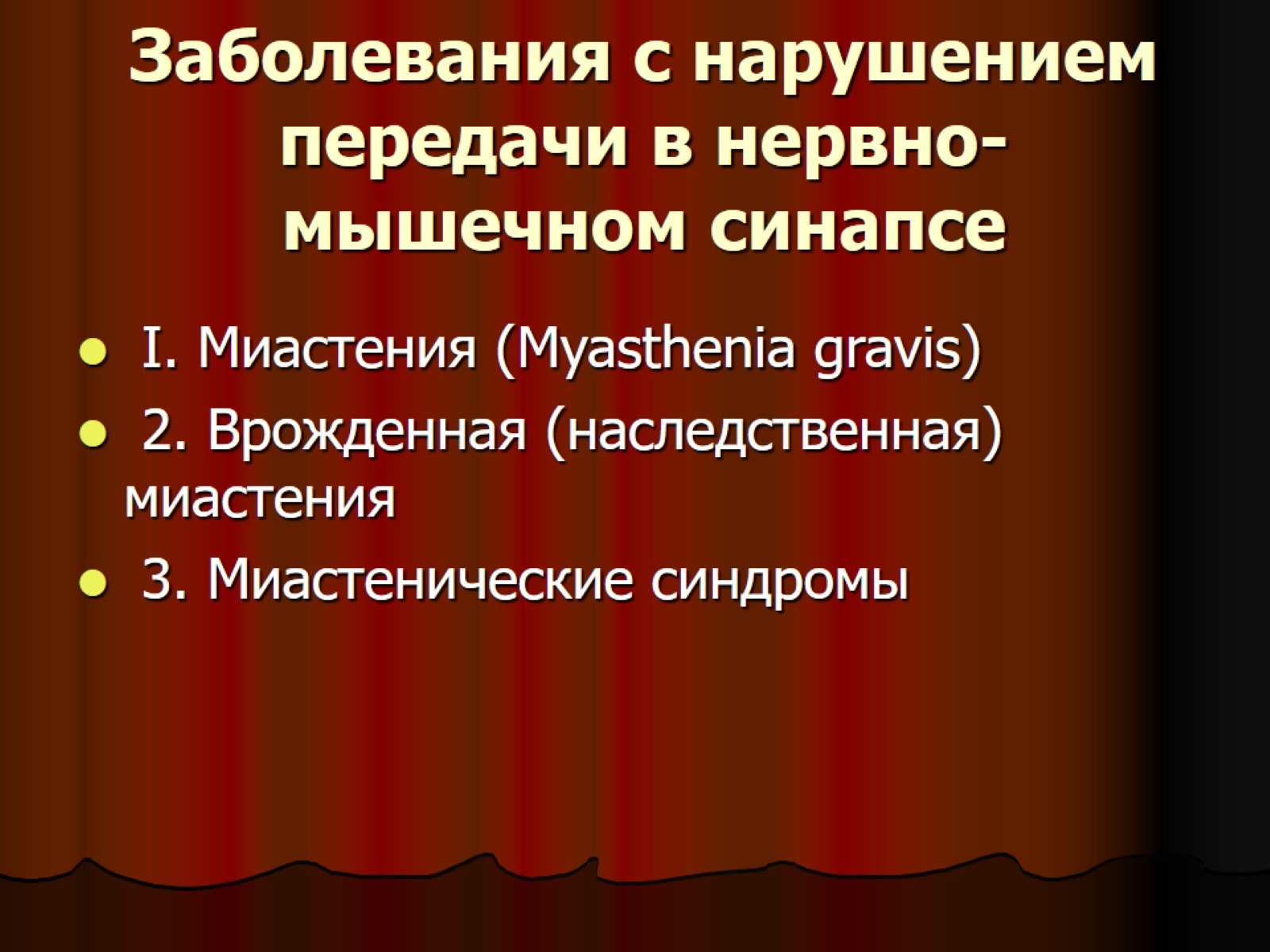 Заболевания с нарушением передачи в нервно-мышечном синапсе
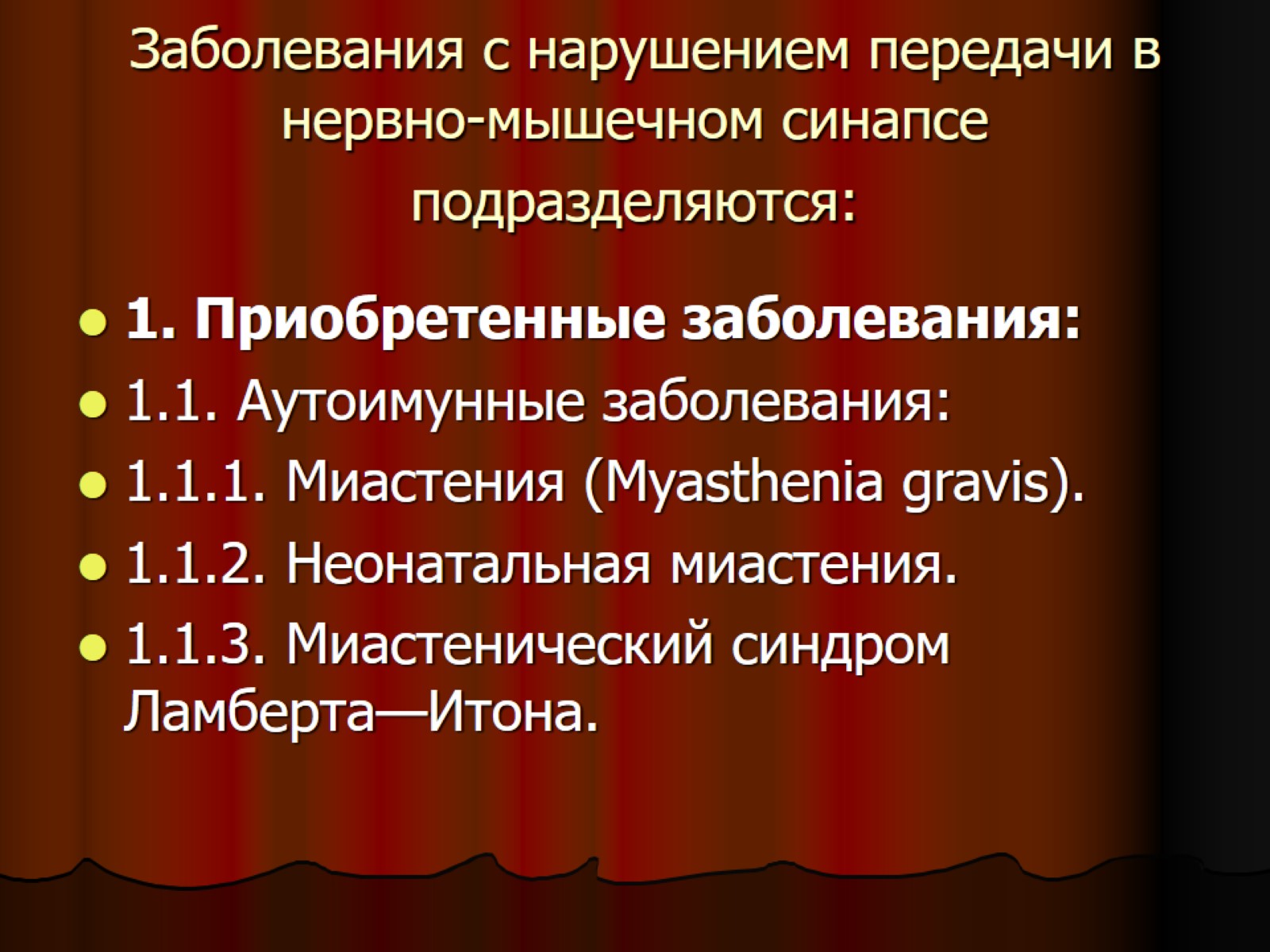 Заболевания с нарушением передачи в нервно-мышечном синапсе подразделяются:
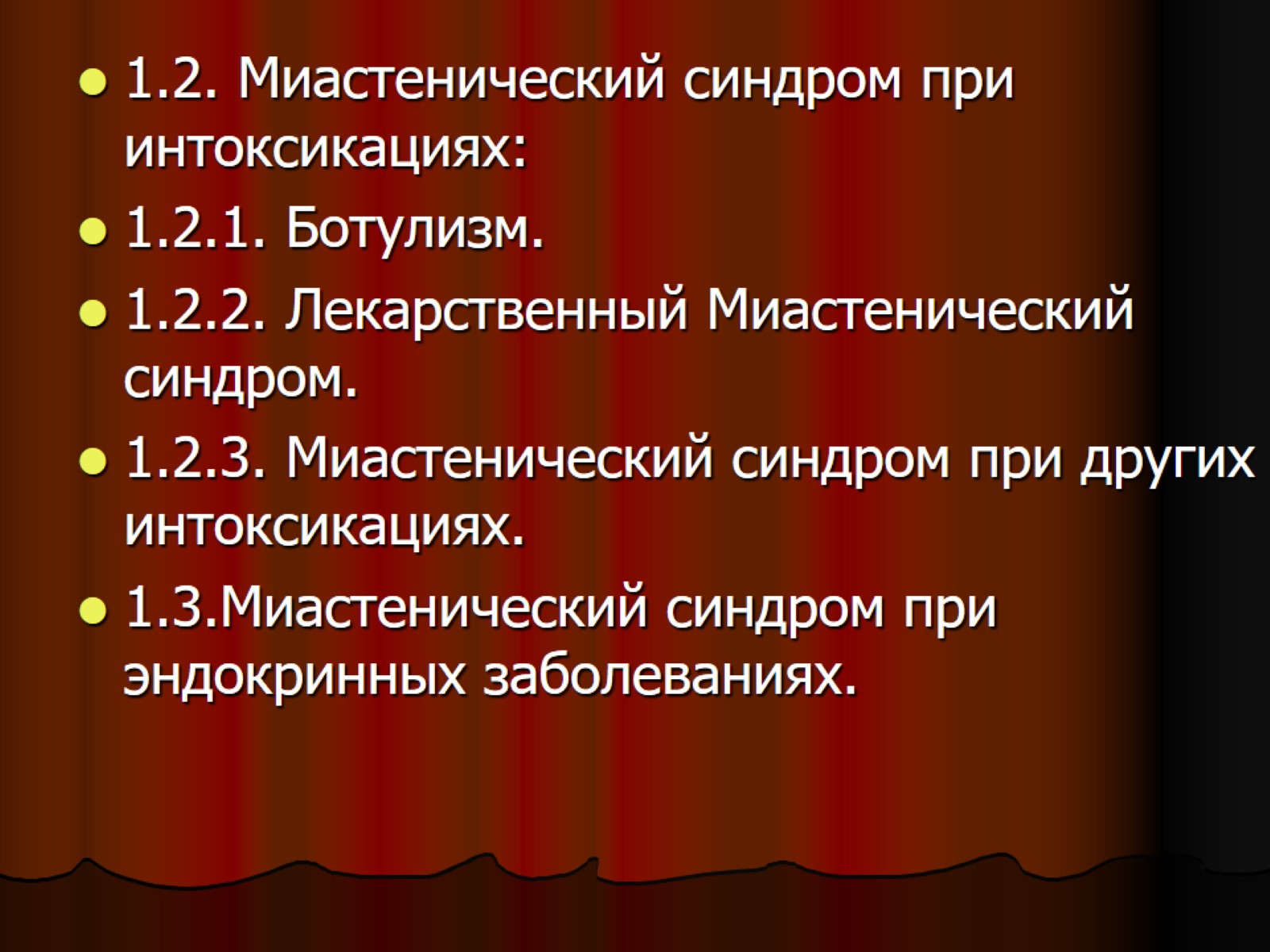 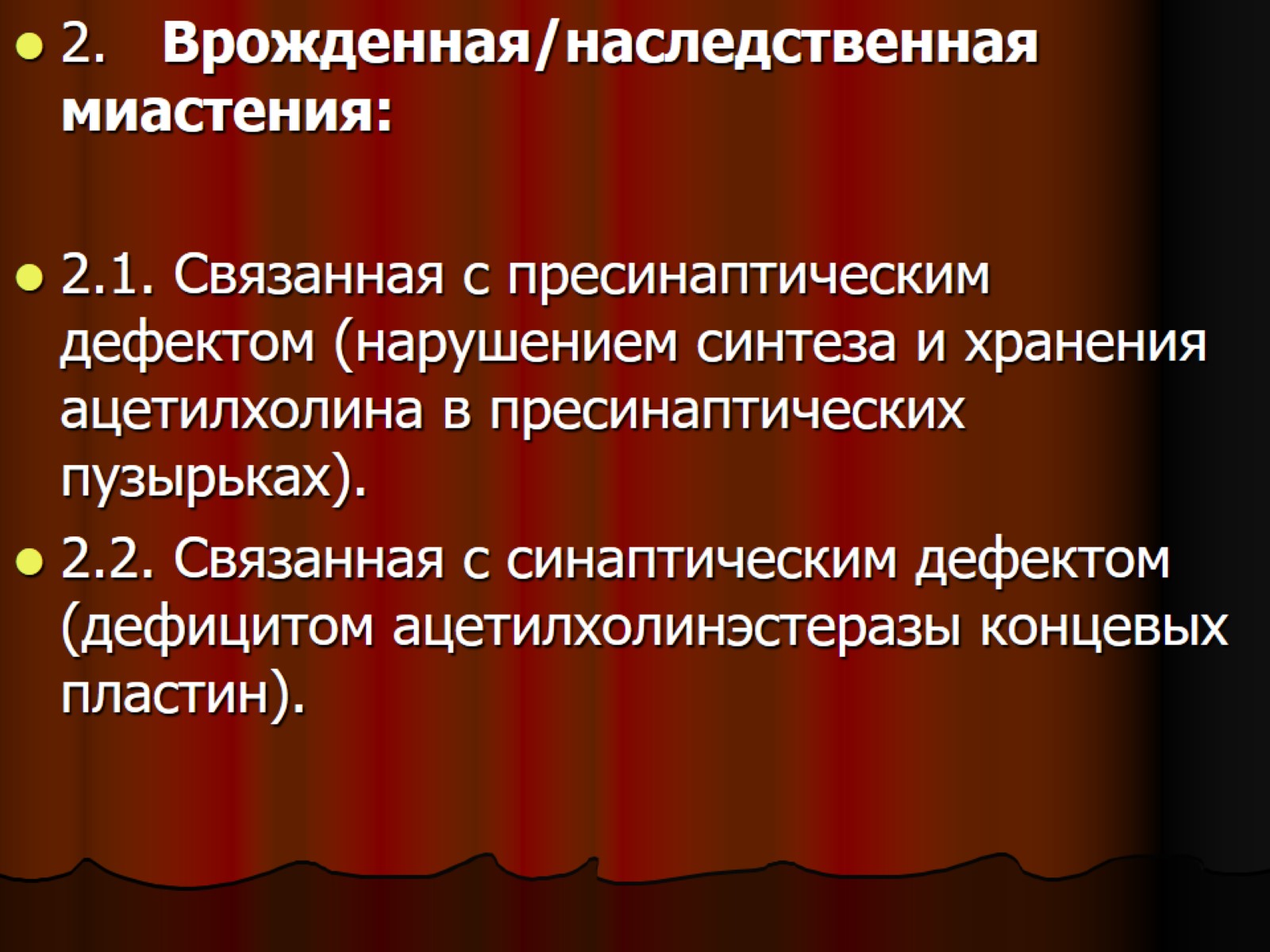 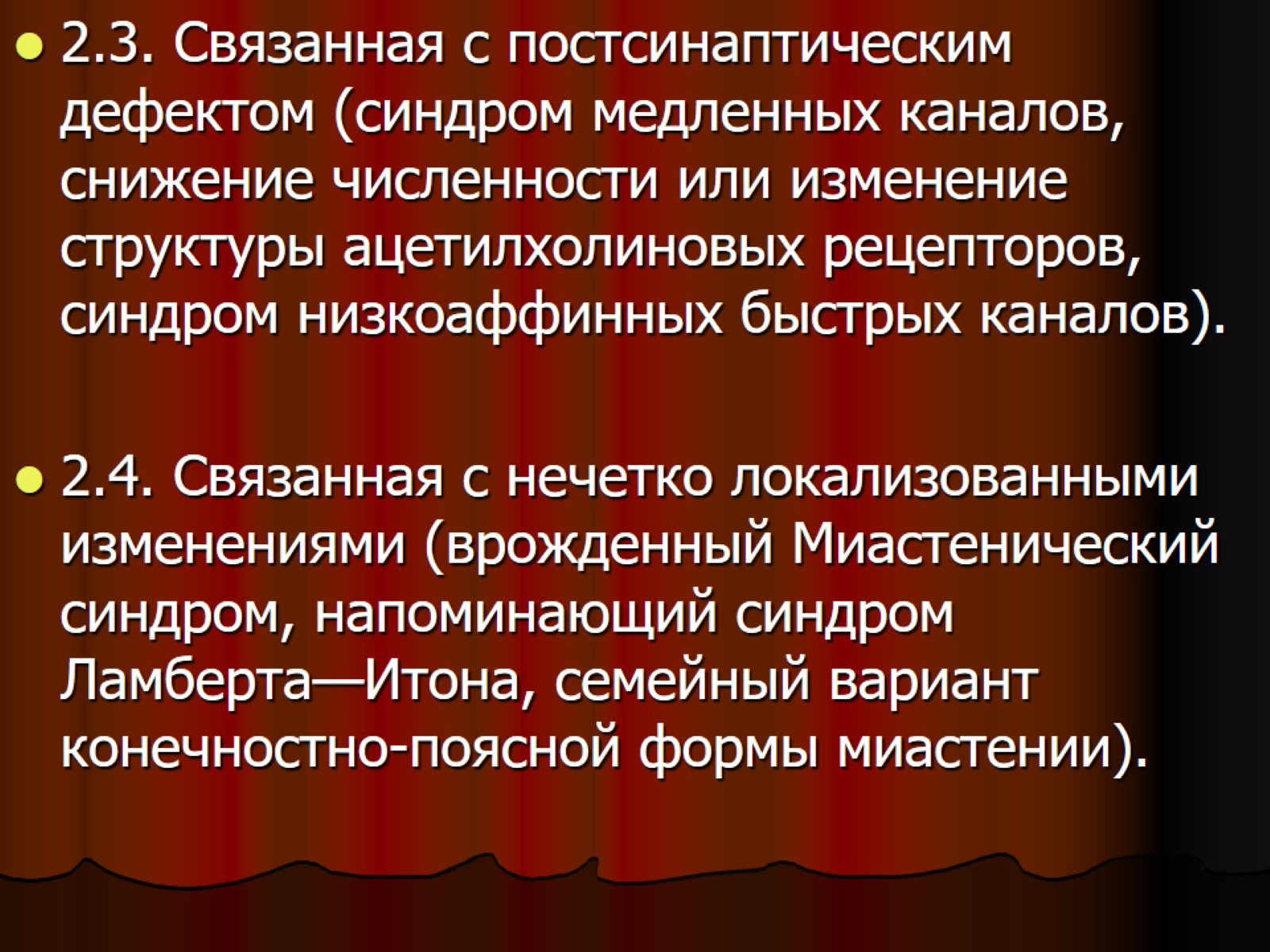 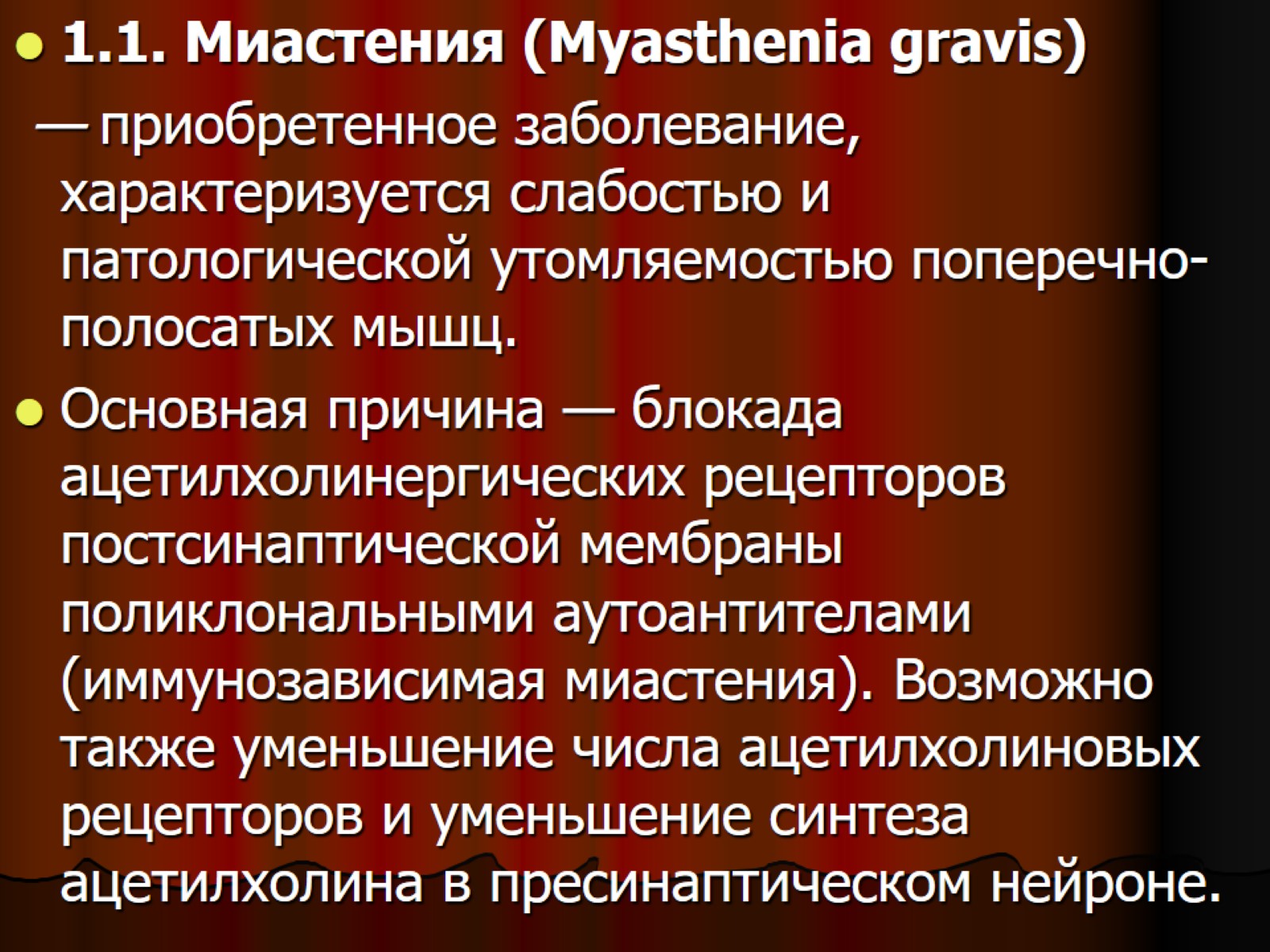 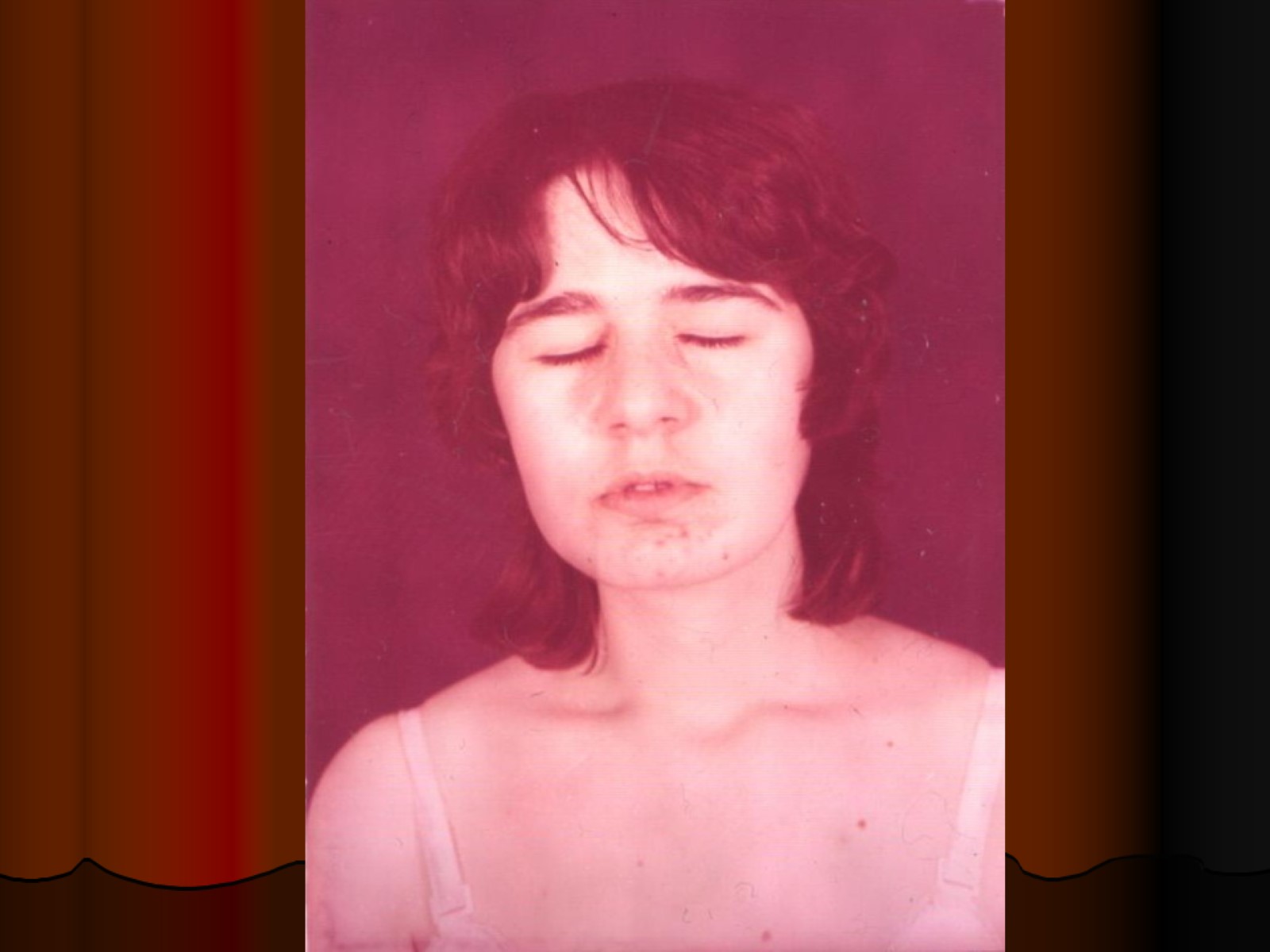 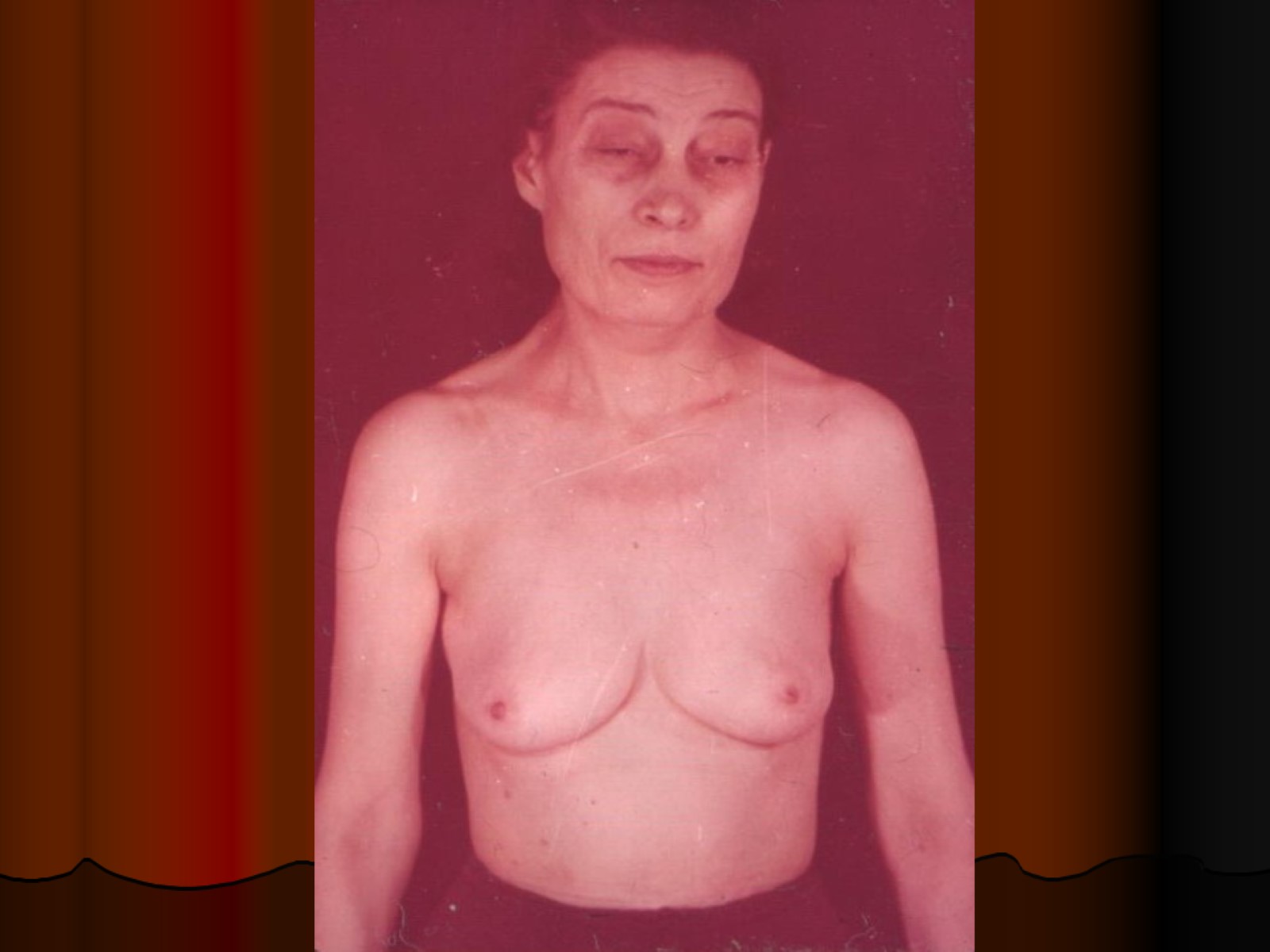 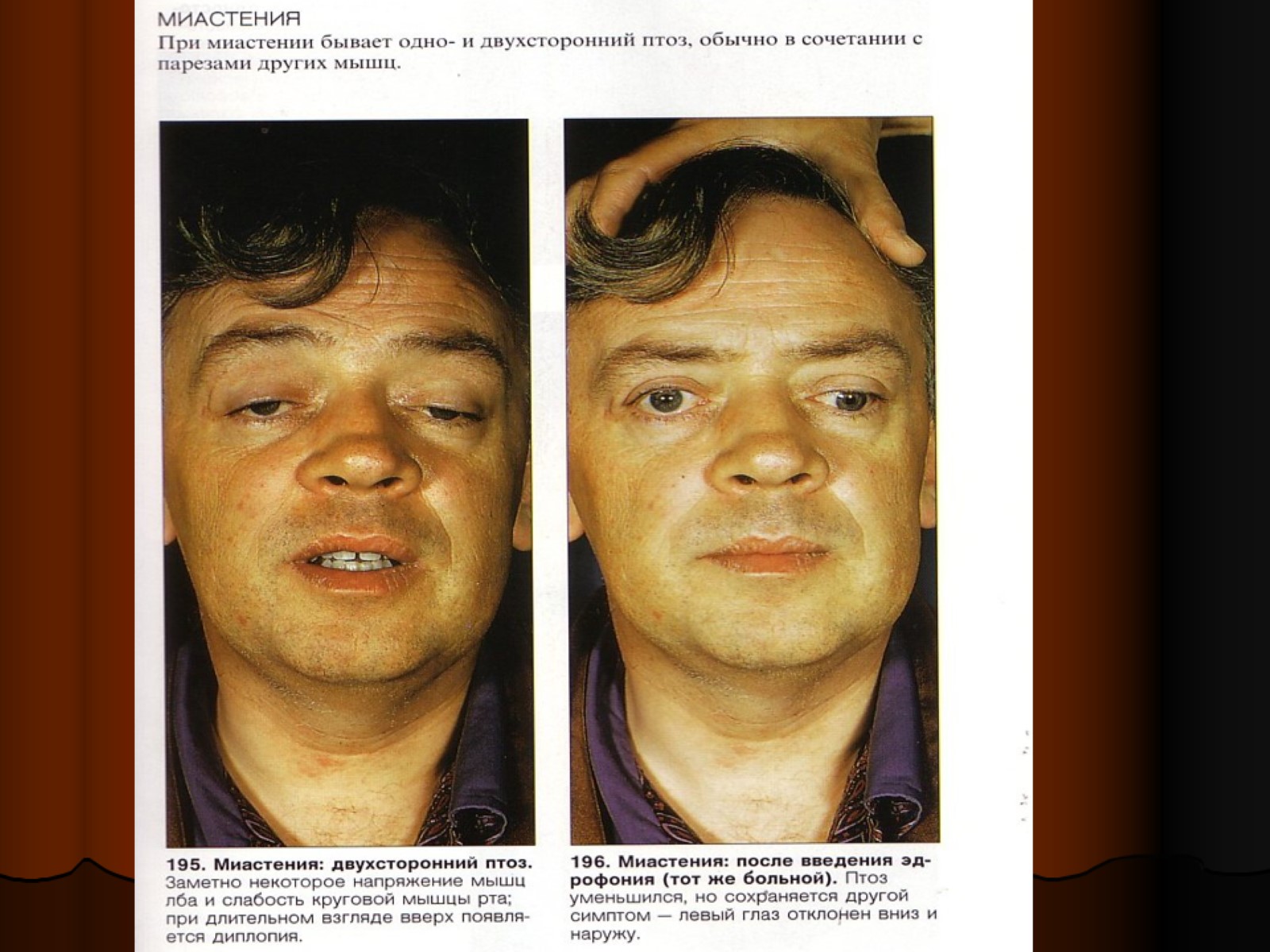 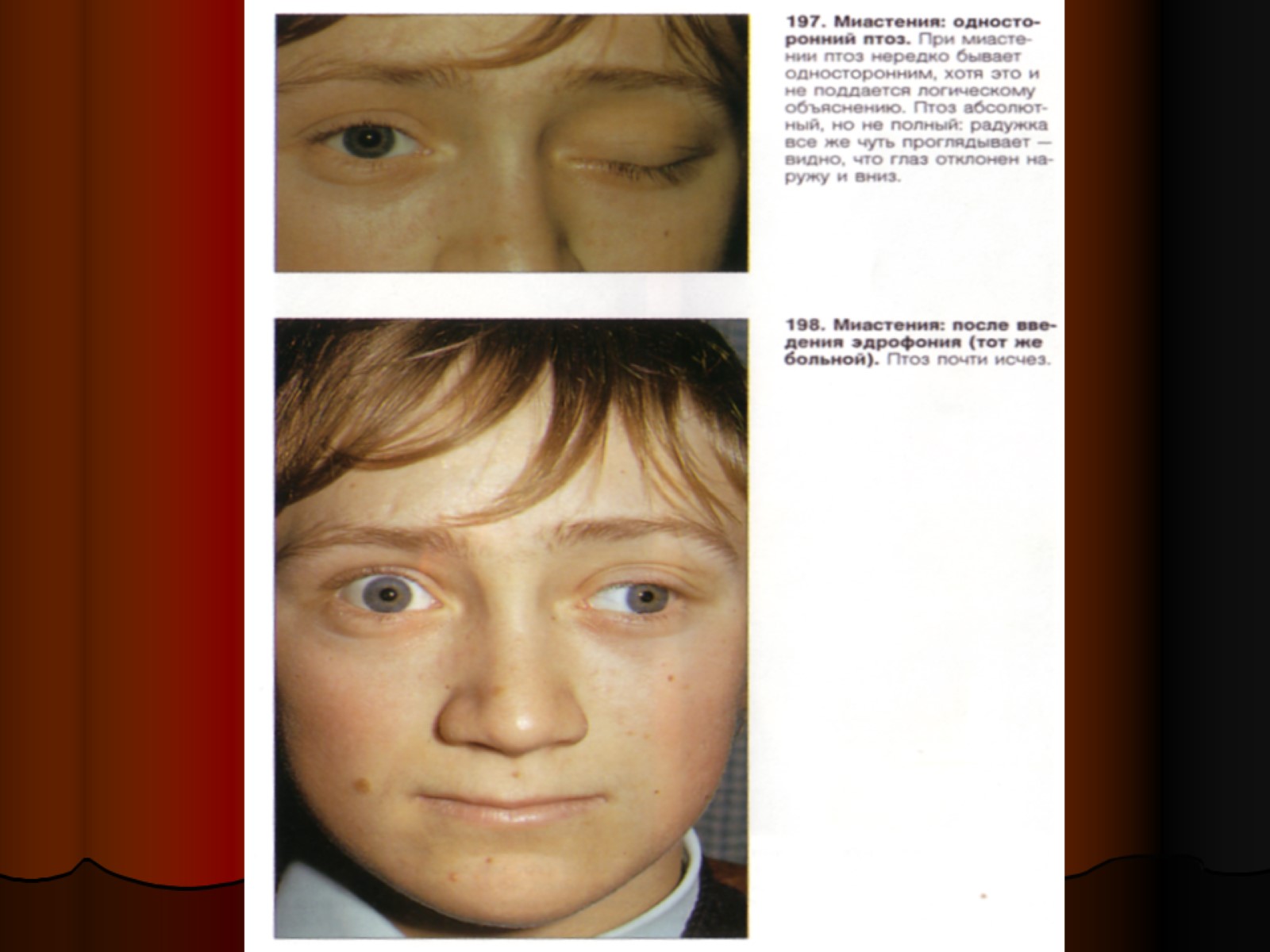 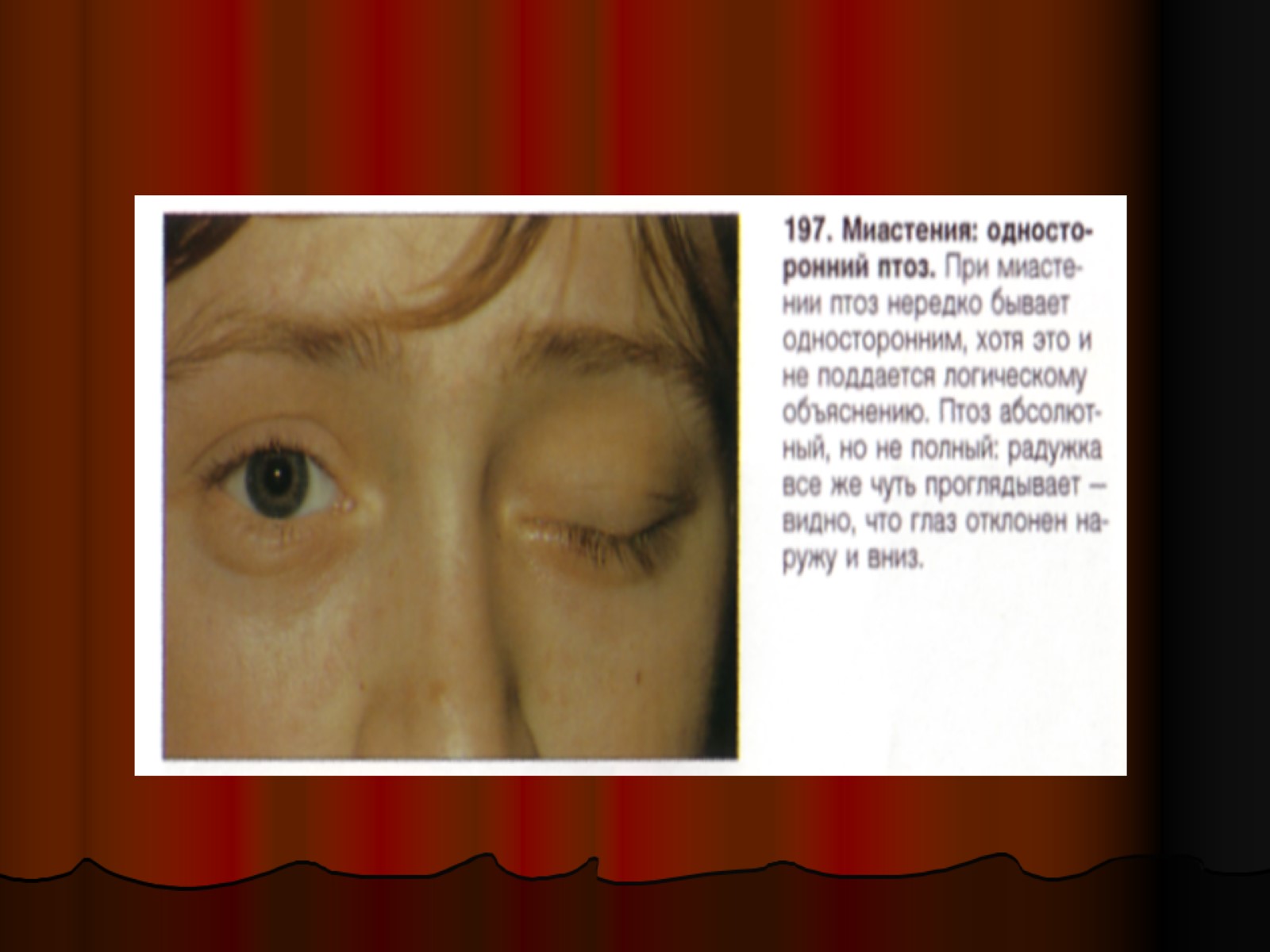 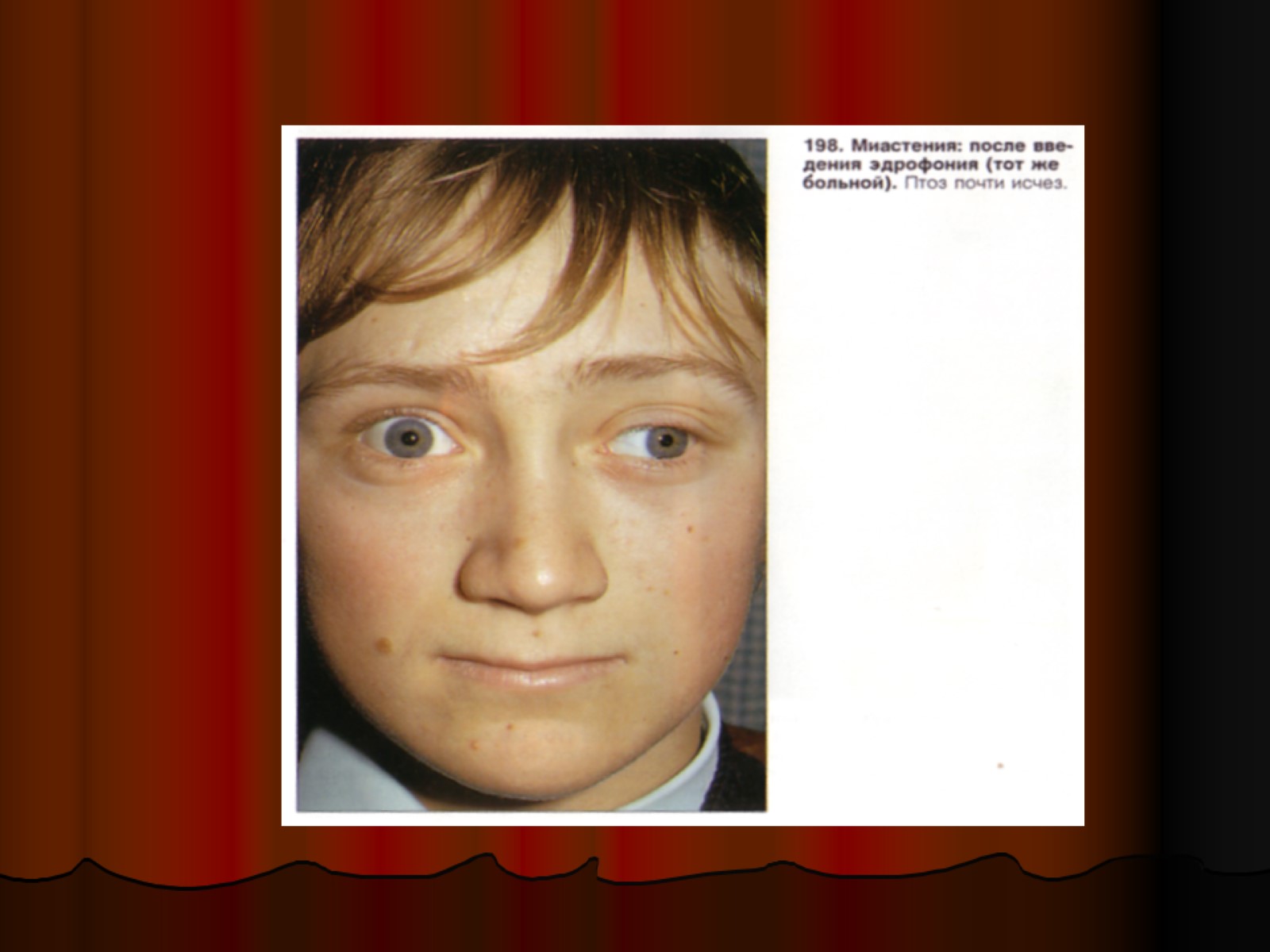 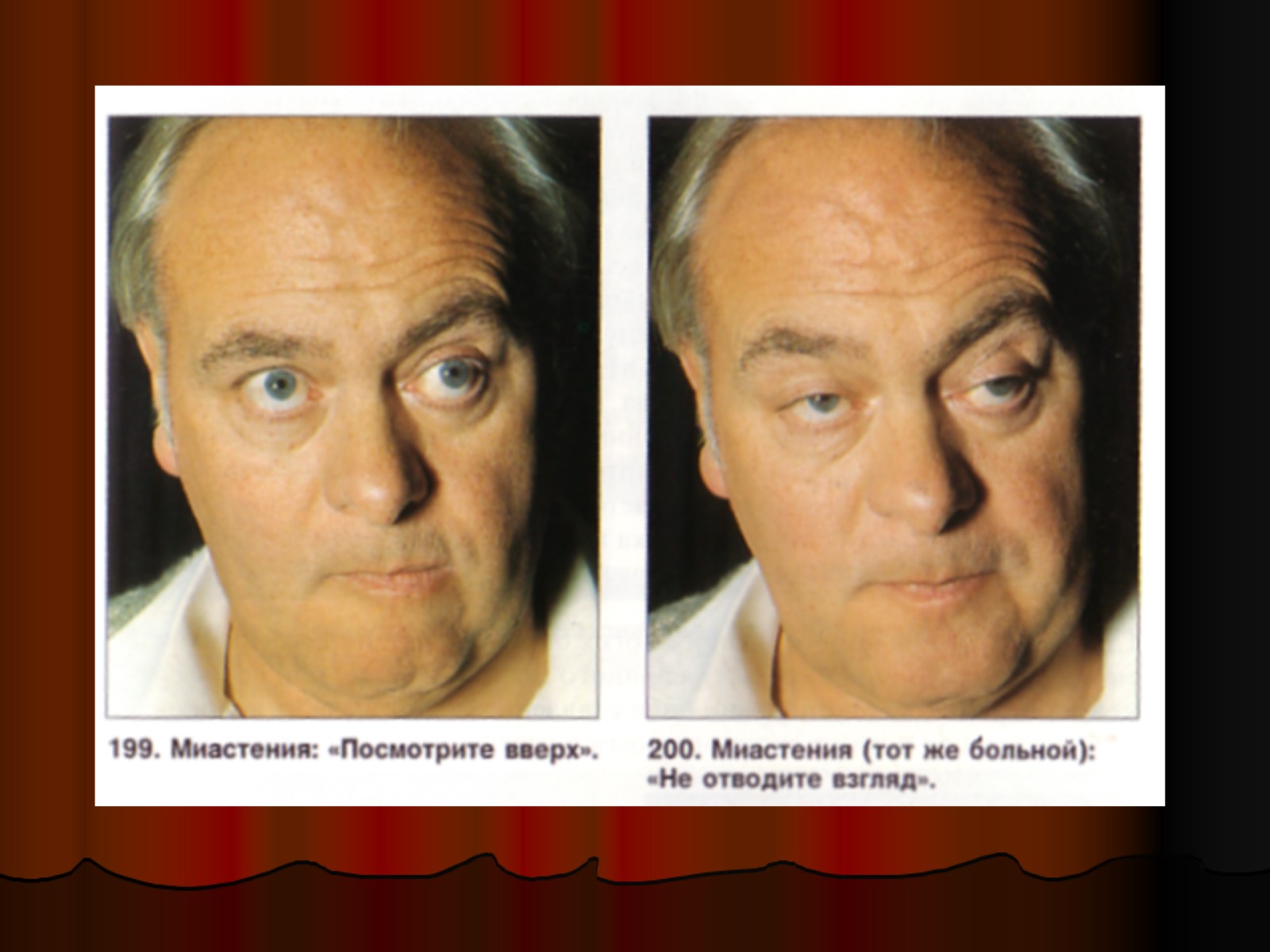 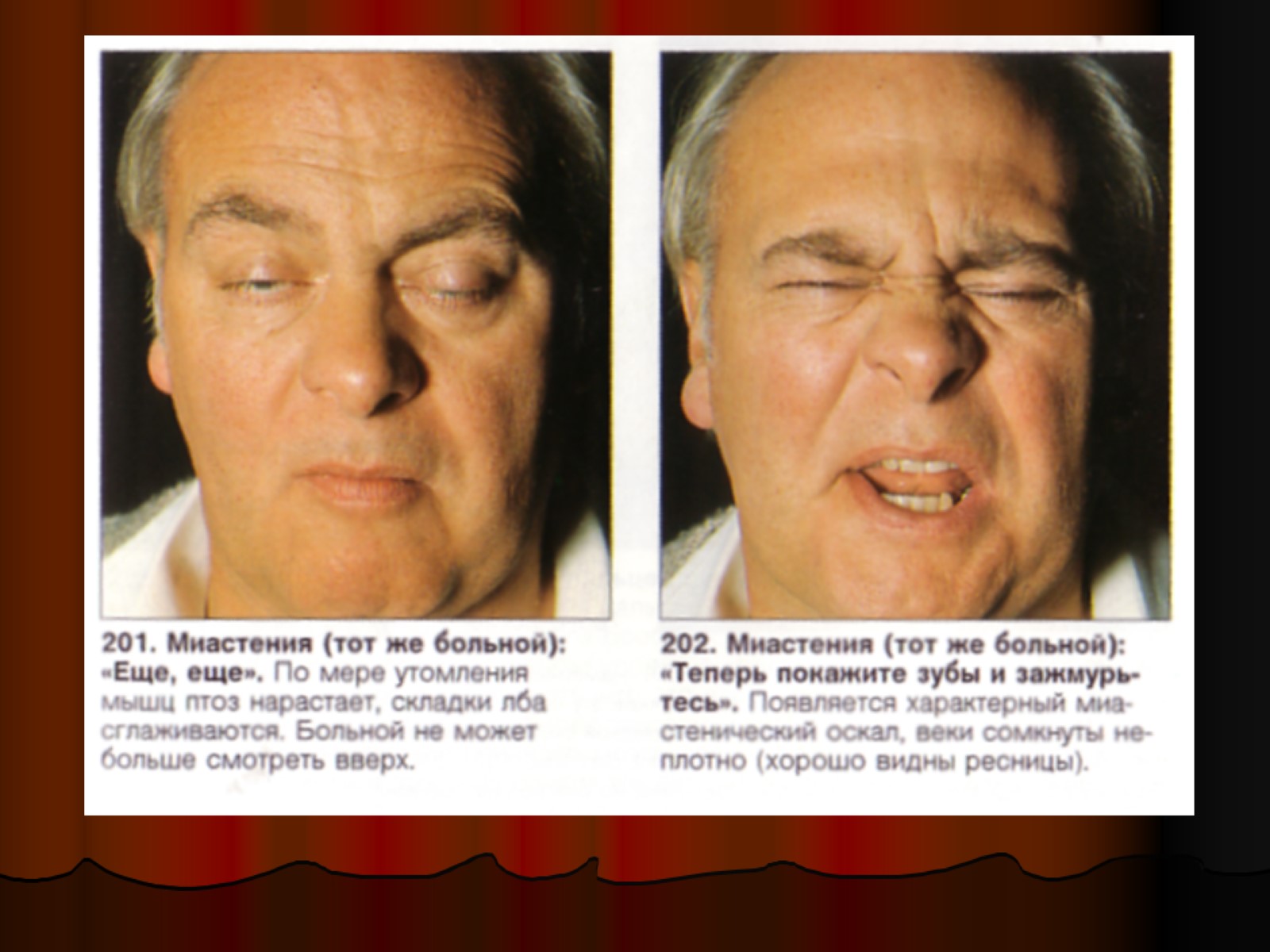 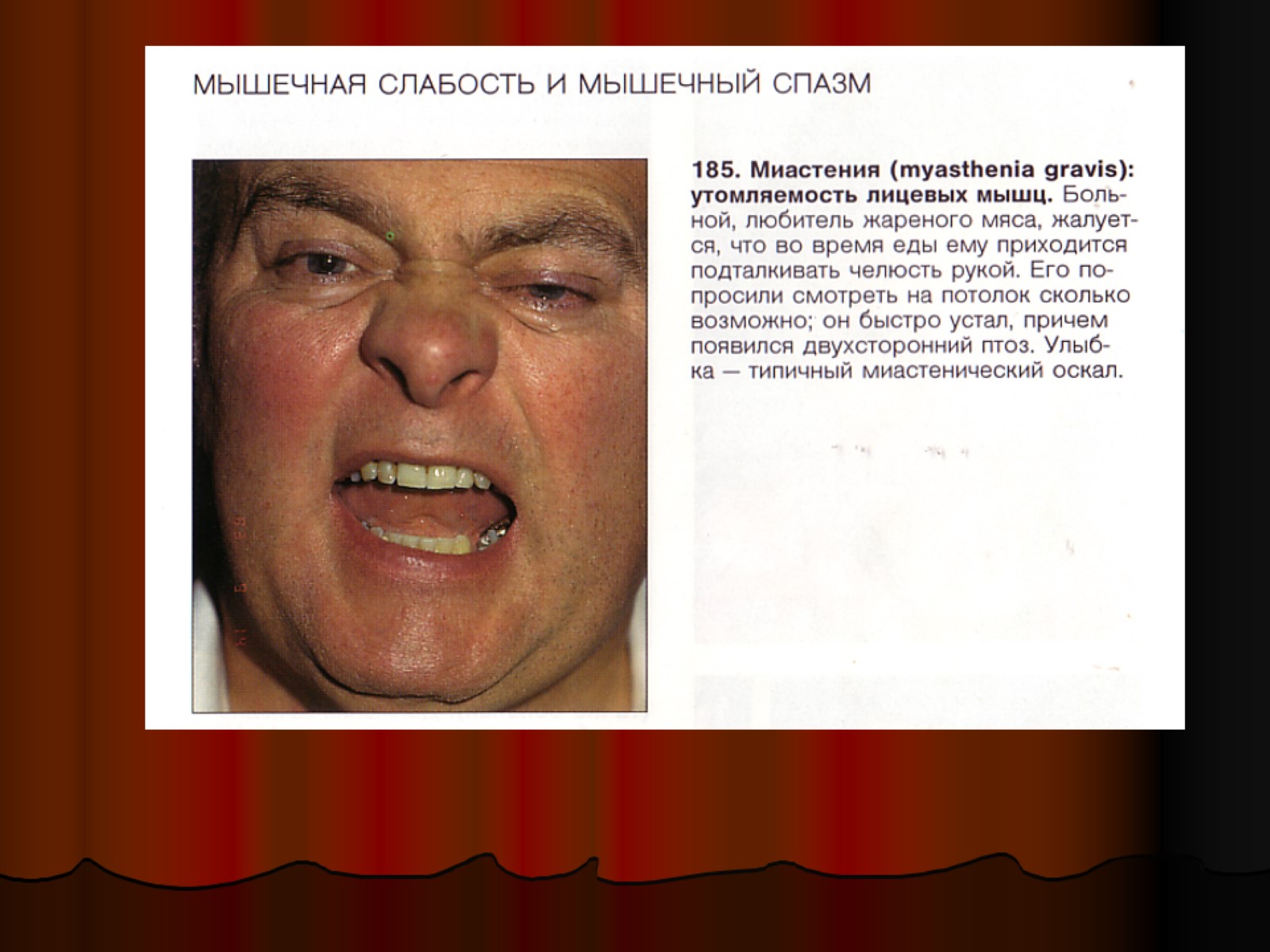 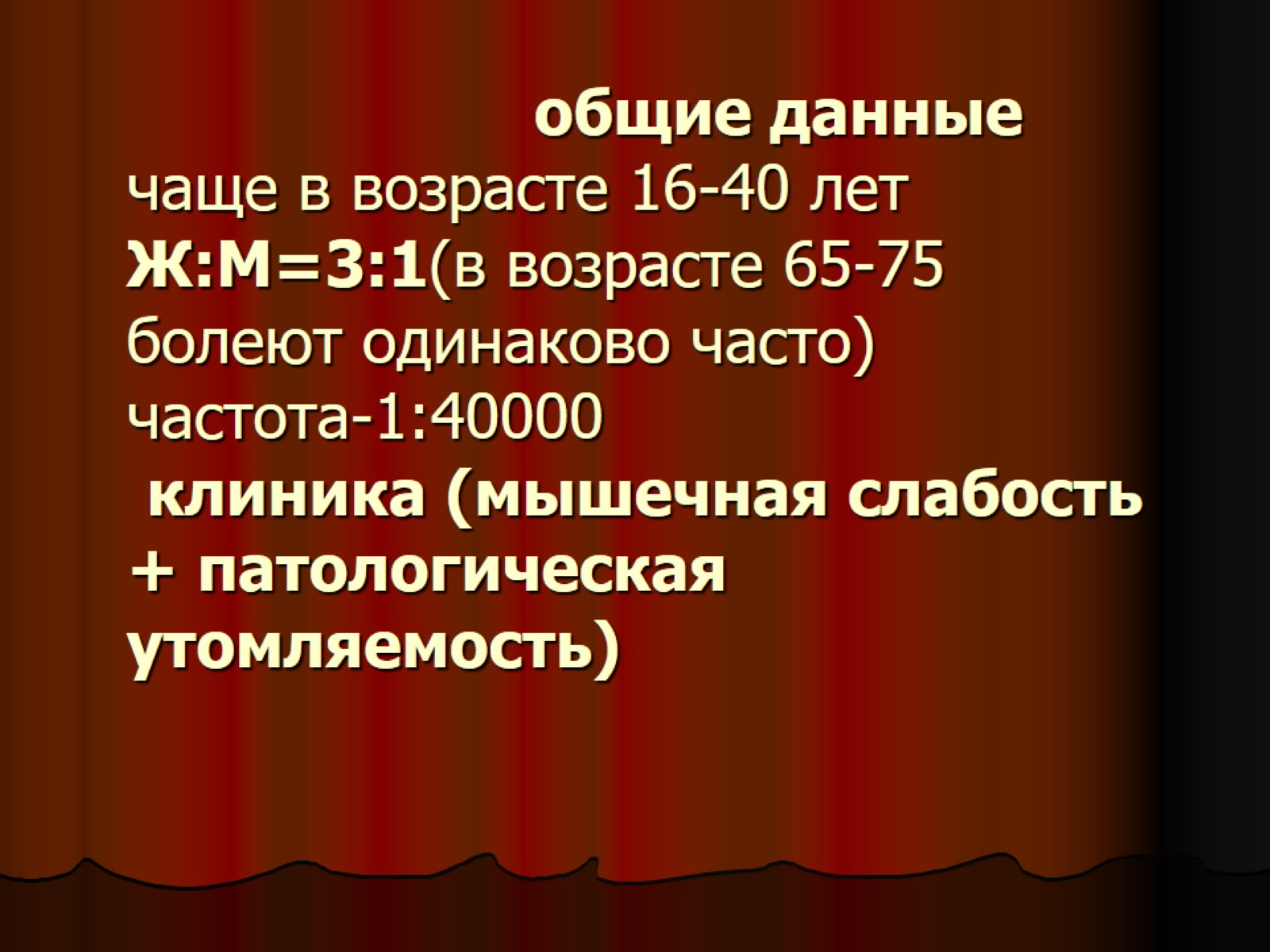 общие данныечаще в возрасте 16-40 летЖ:М=3:1(в возрасте 65-75 болеют одинаково часто)частота-1:40000 клиника (мышечная слабость + патологическая утомляемость)
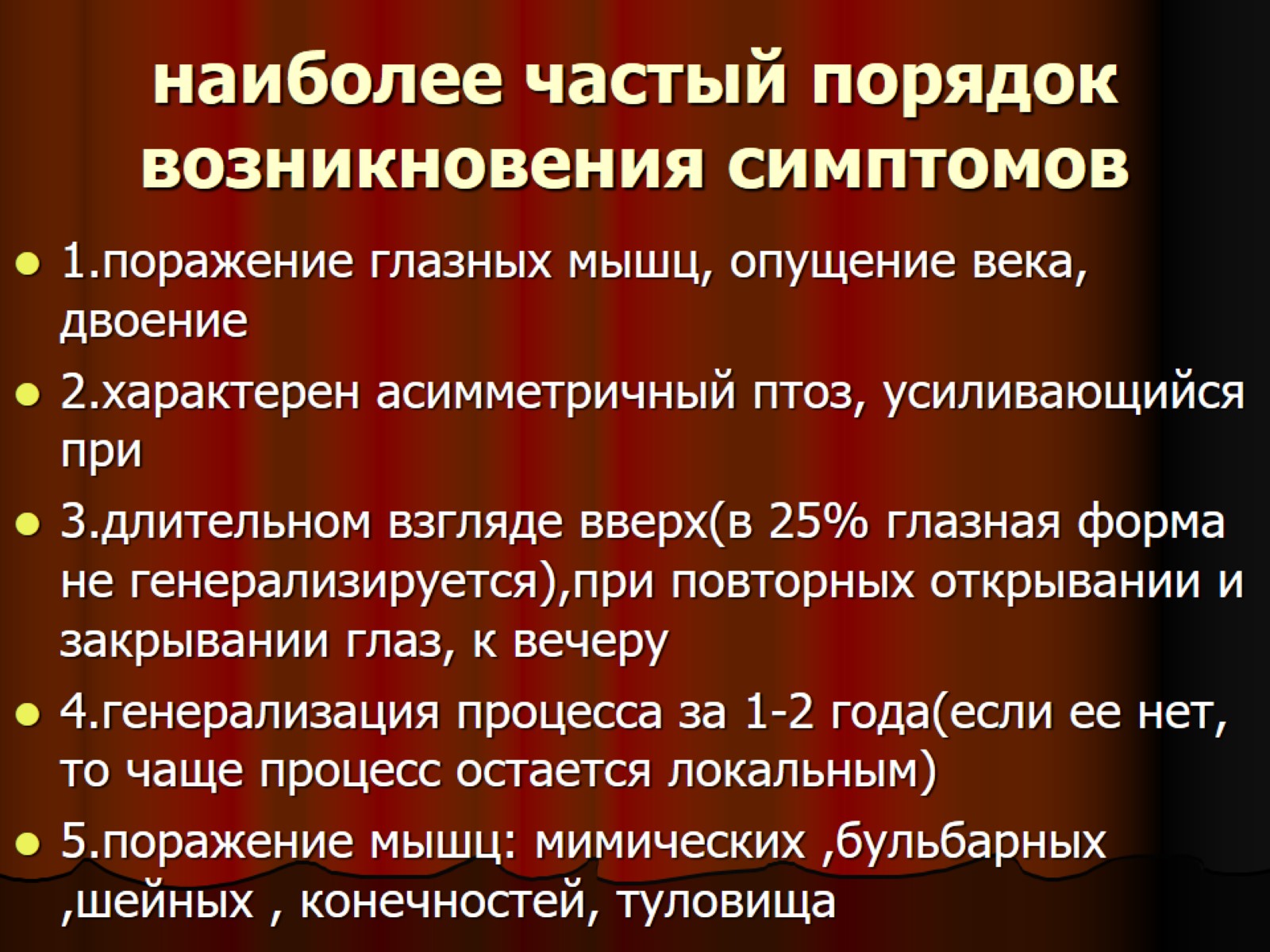 наиболее частый порядок возникновения симптомов
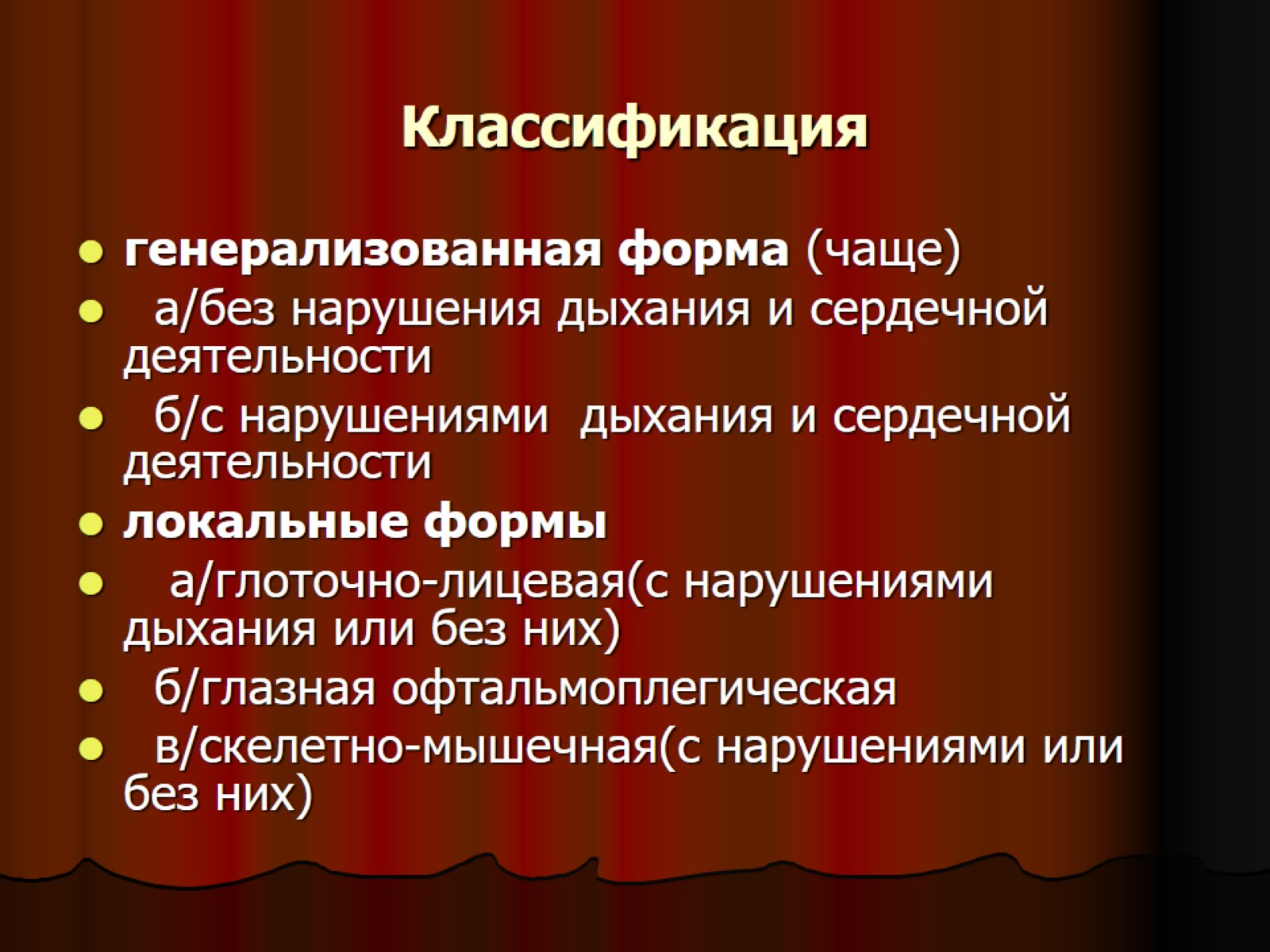 Классификация
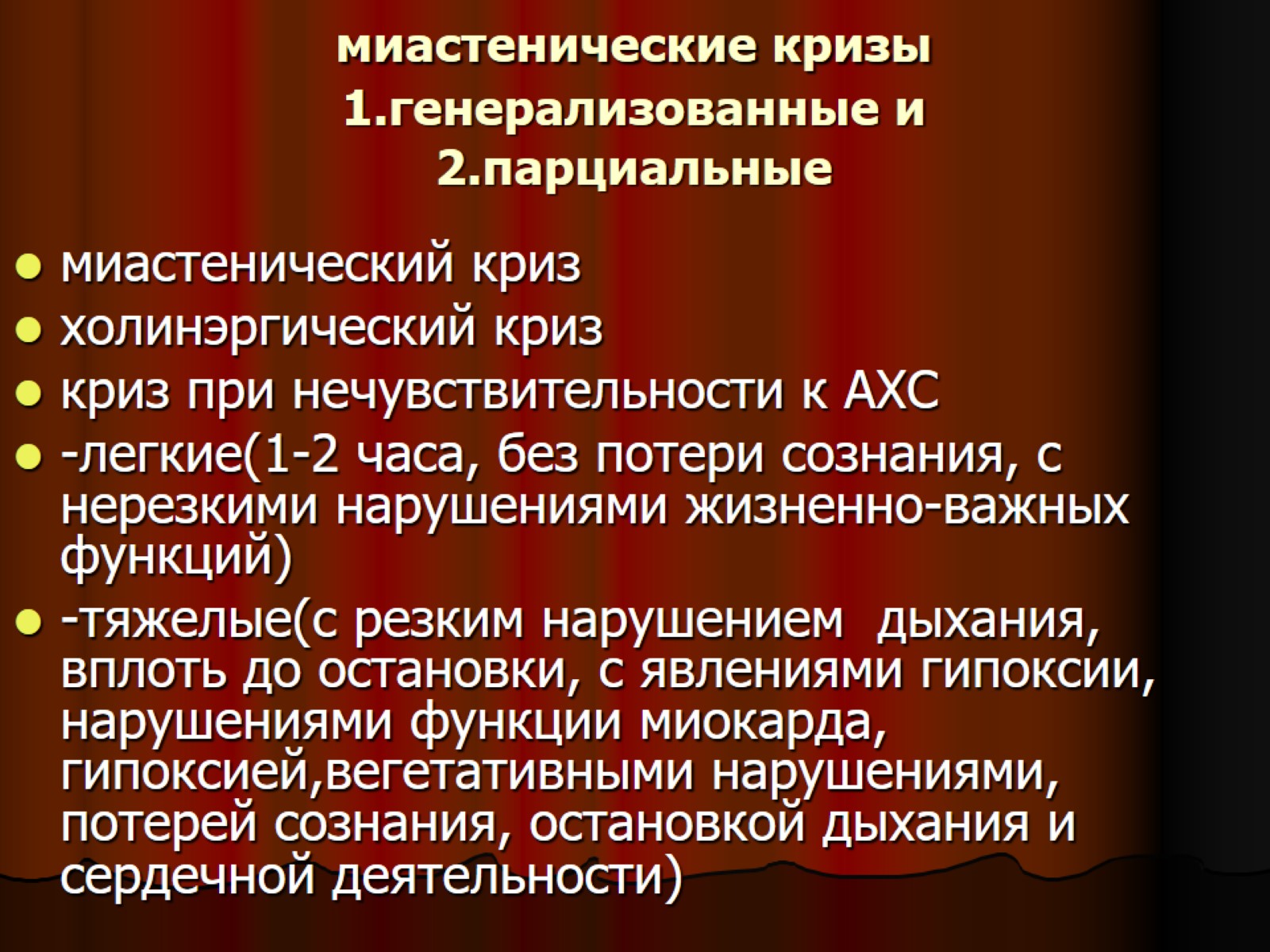 миастенические кризы 1.генерализованные и 2.парциальные
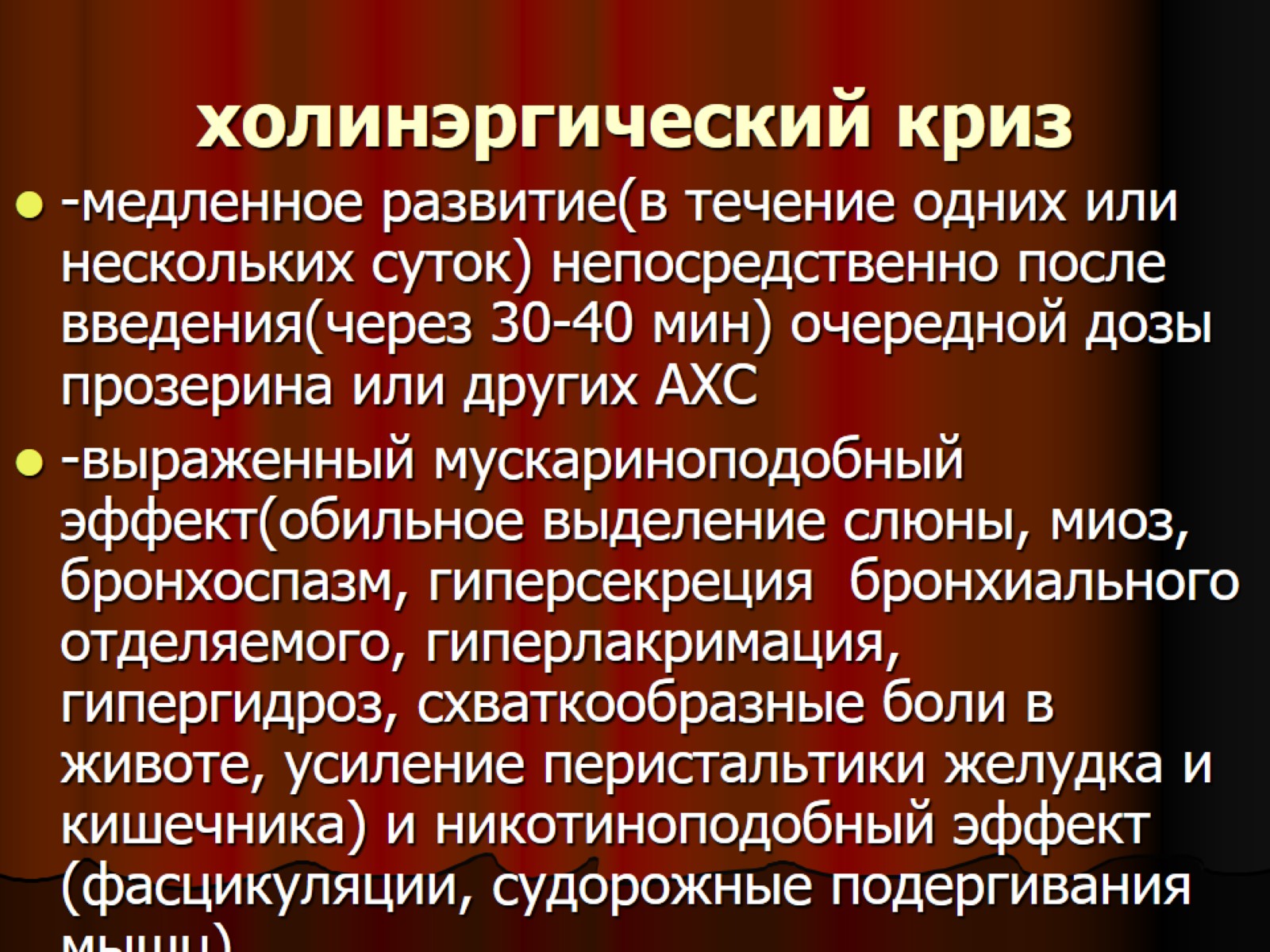 холинэргический криз
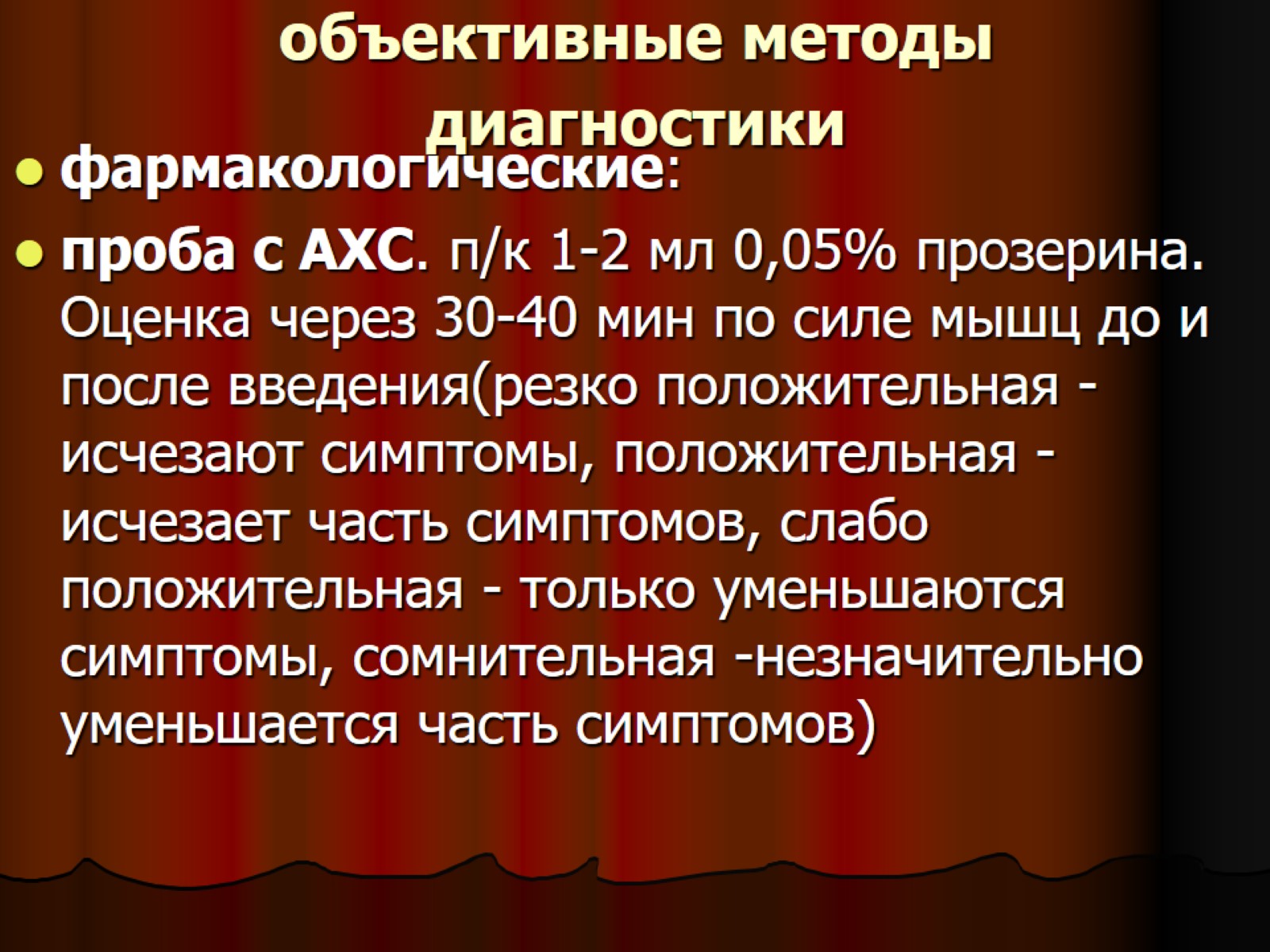 объективные методы диагностики
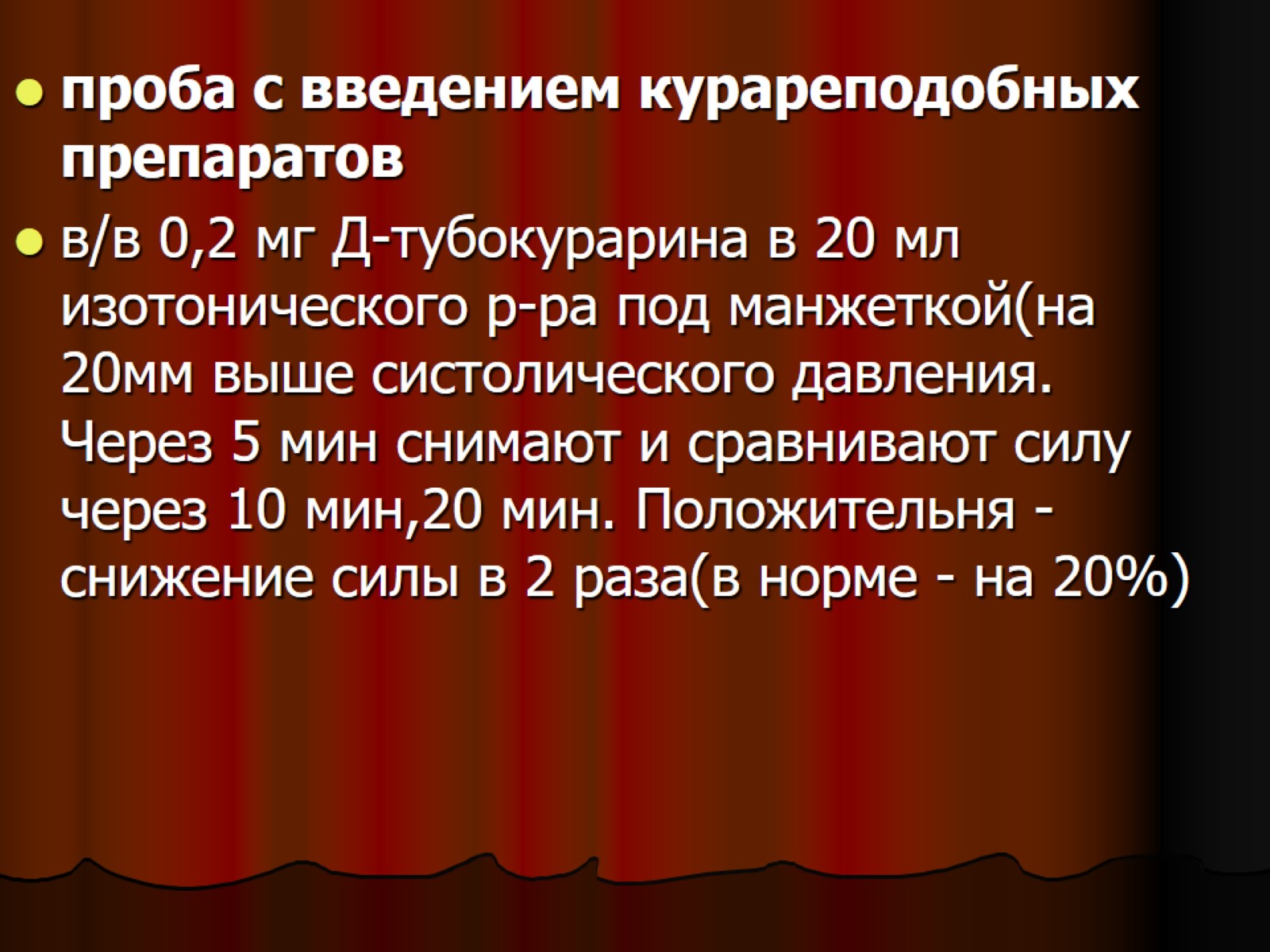 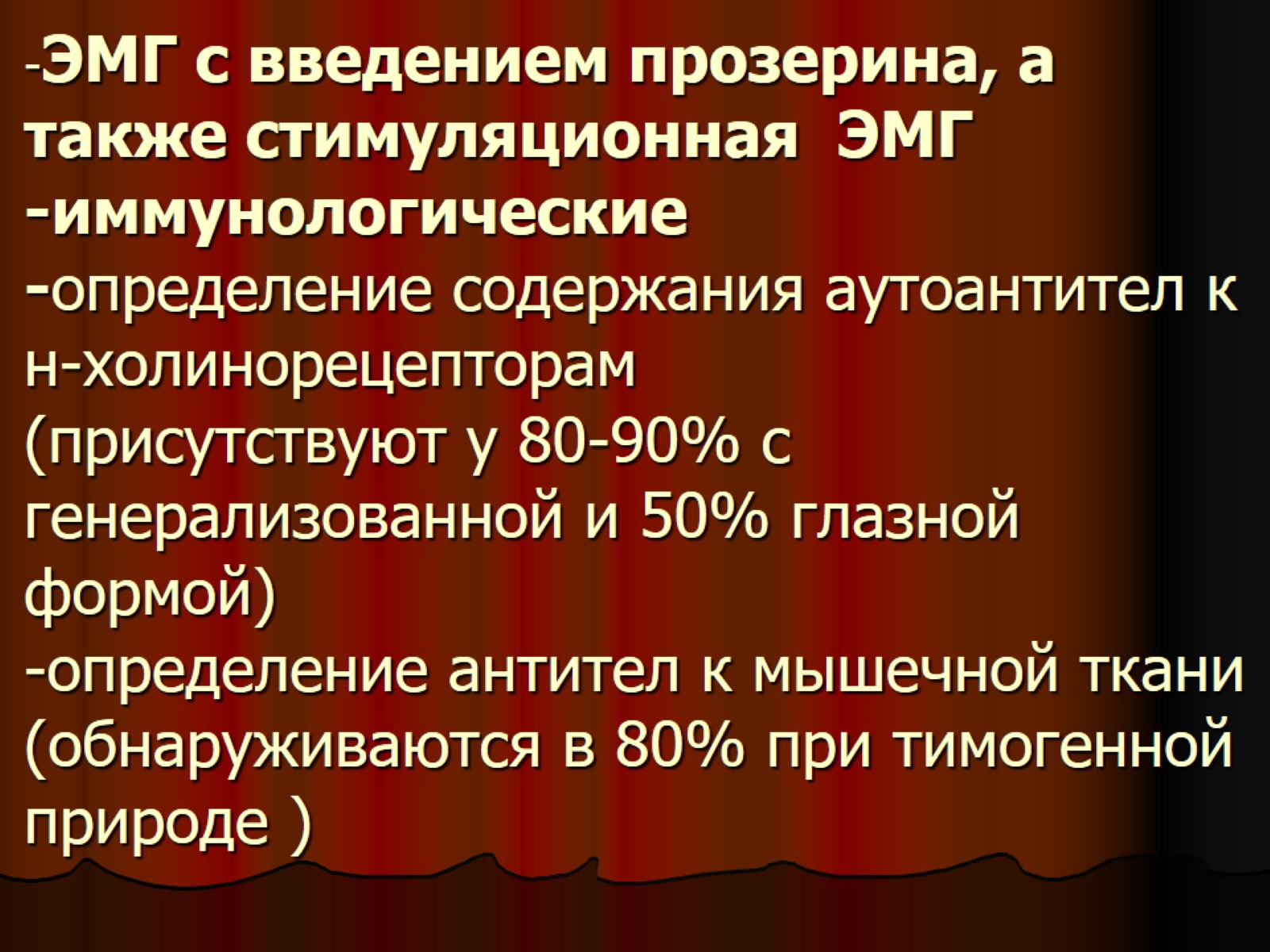 -ЭМГ с введением прозерина, а также стимуляционная  ЭМГ-иммунологические-определение содержания аутоантител к н-холинорецепторам(присутствуют у 80-90% с генерализованной и 50% глазной формой)-определение антител к мышечной ткани(обнаруживаются в 80% при тимогенной природе )
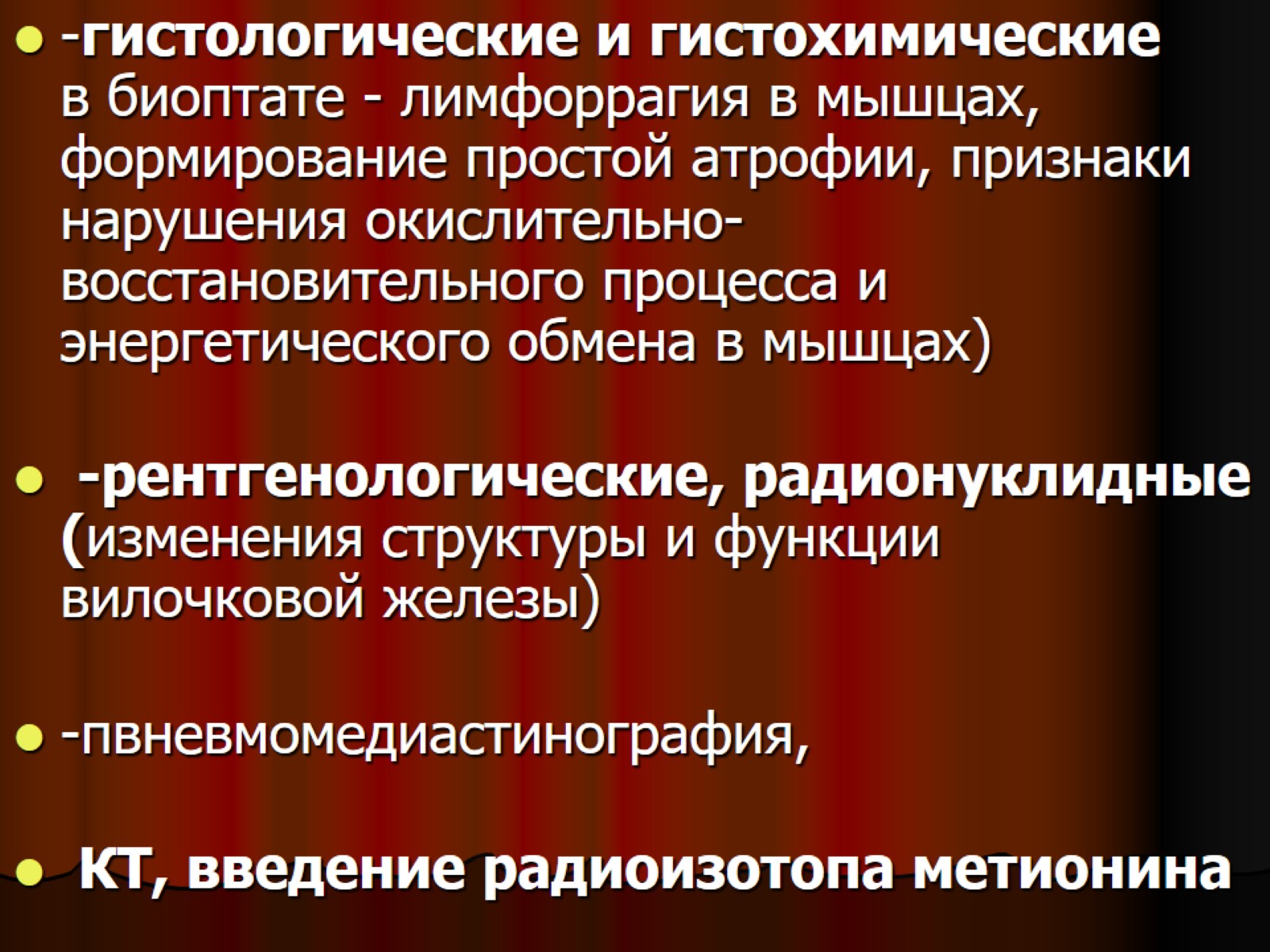 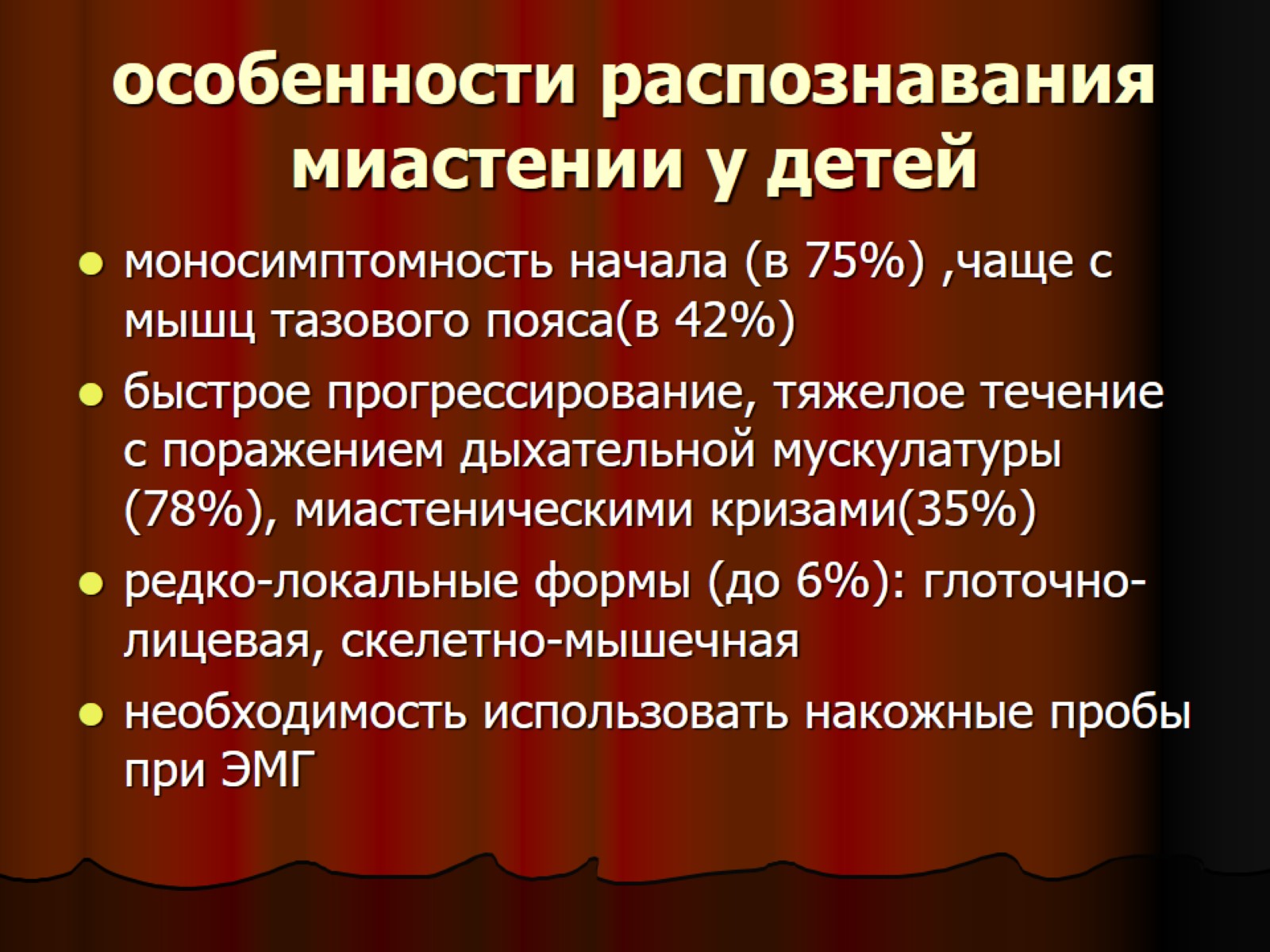 особенности распознавания миастении у детей
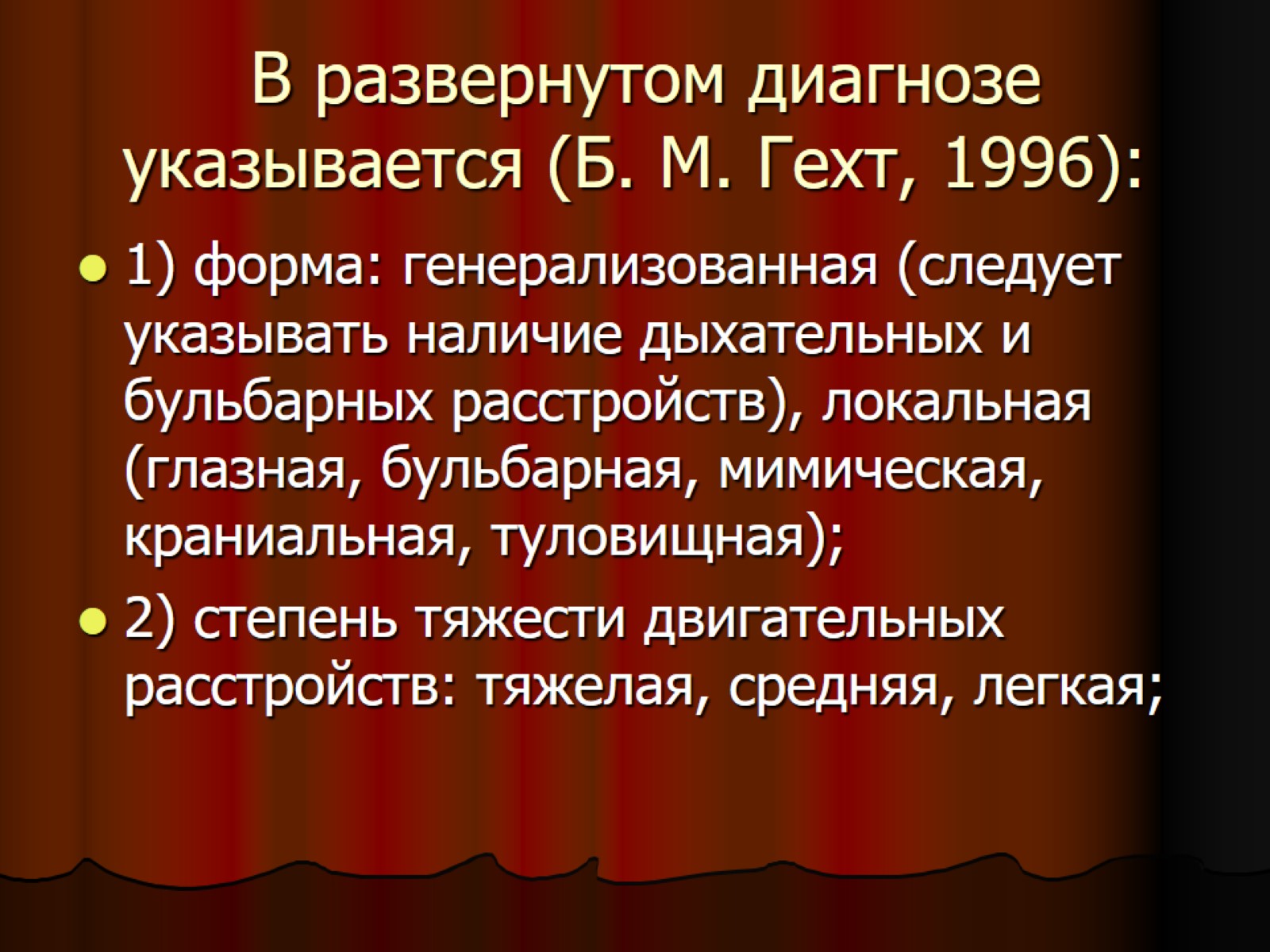 В развернутом диагнозе указывается (Б. М. Гехт, 1996):
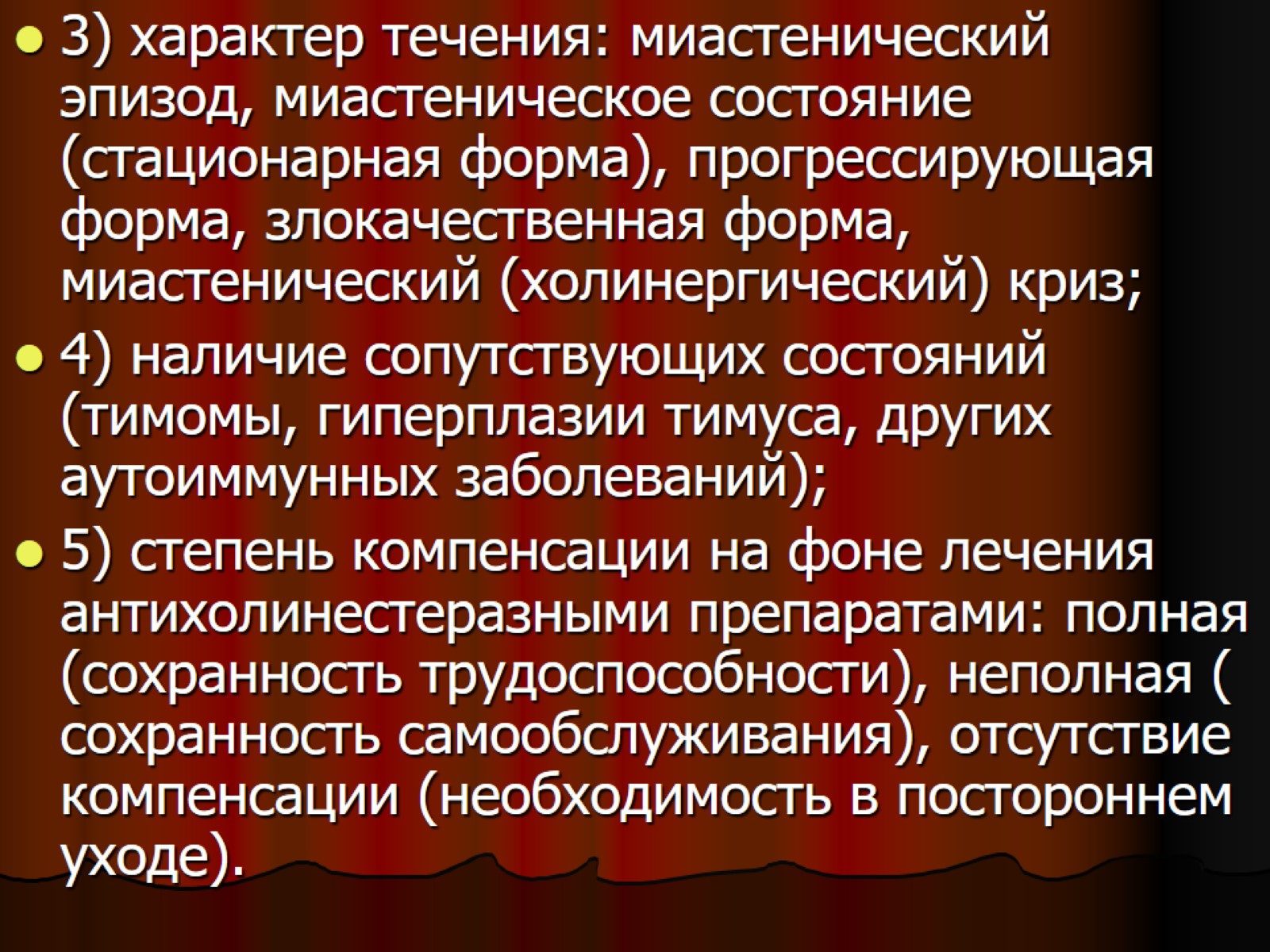 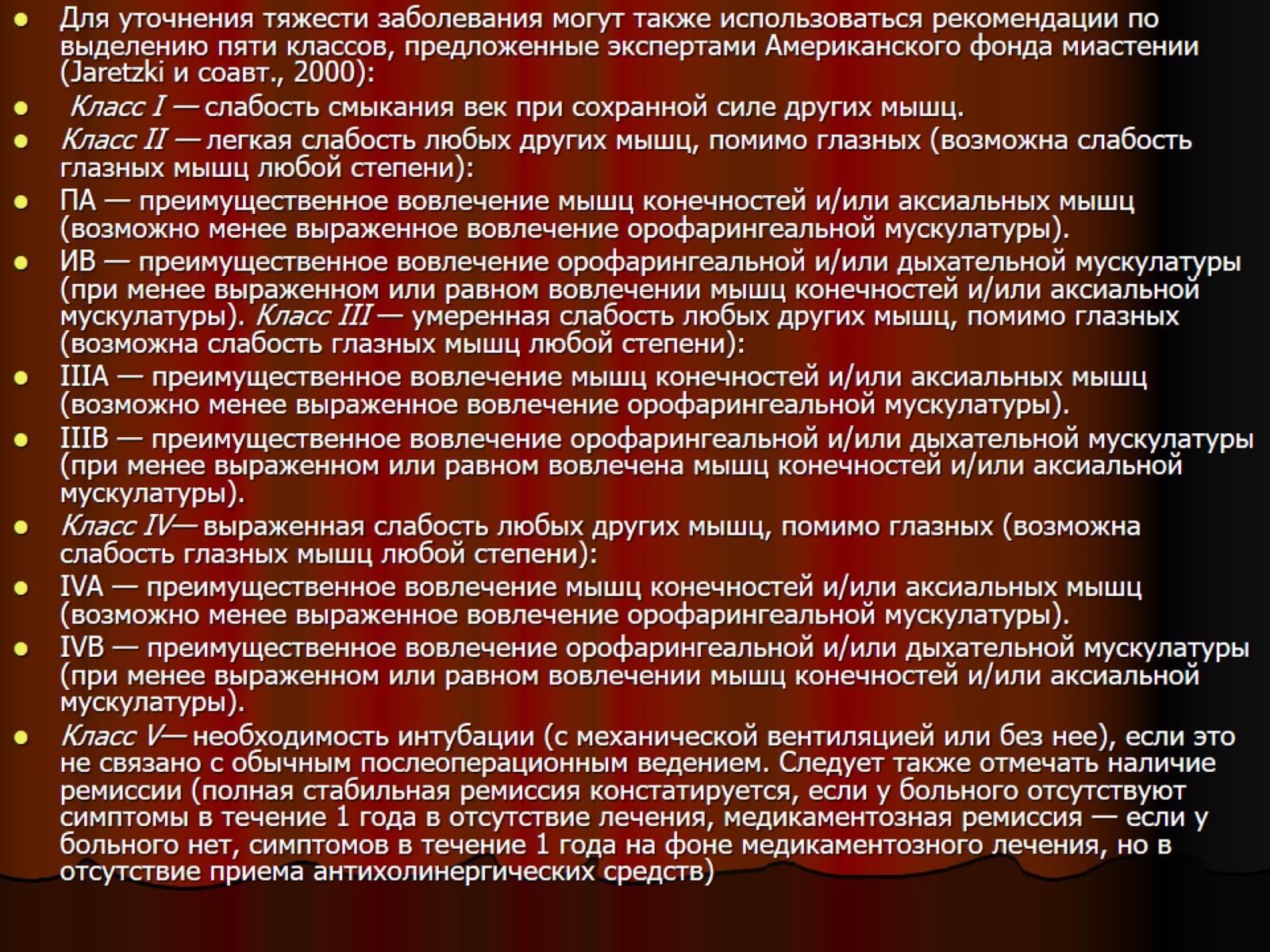 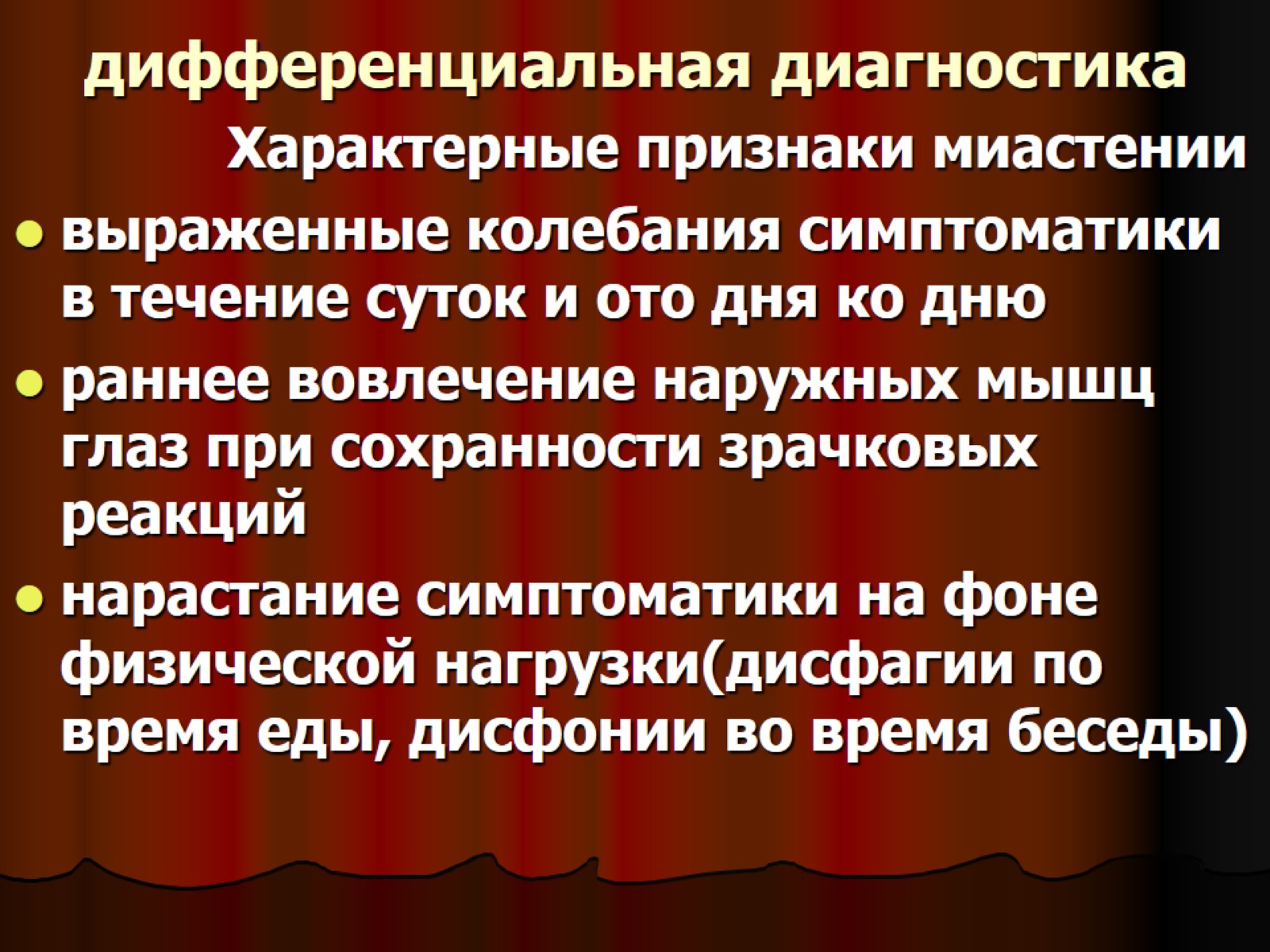 дифференциальная диагностика
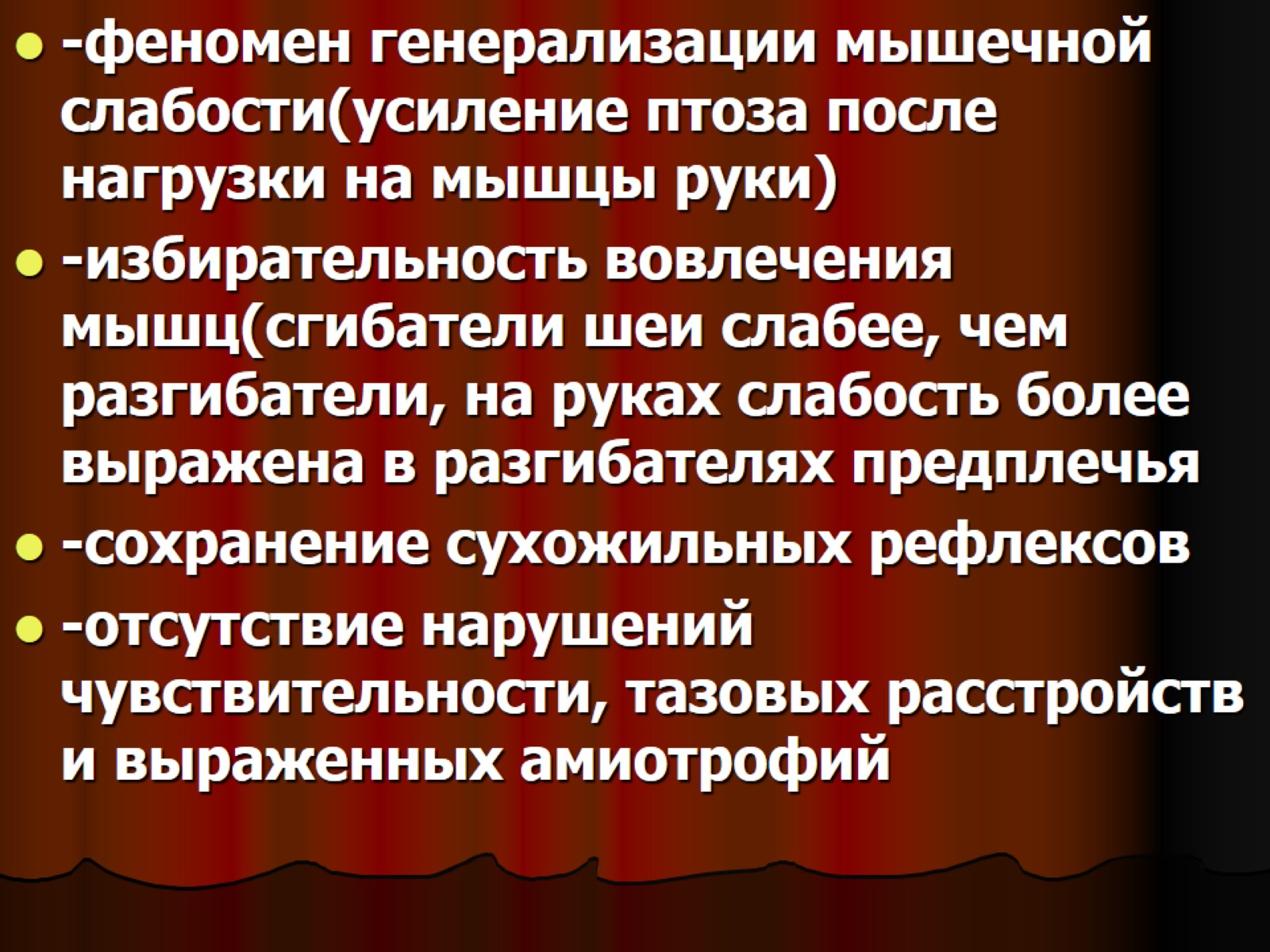 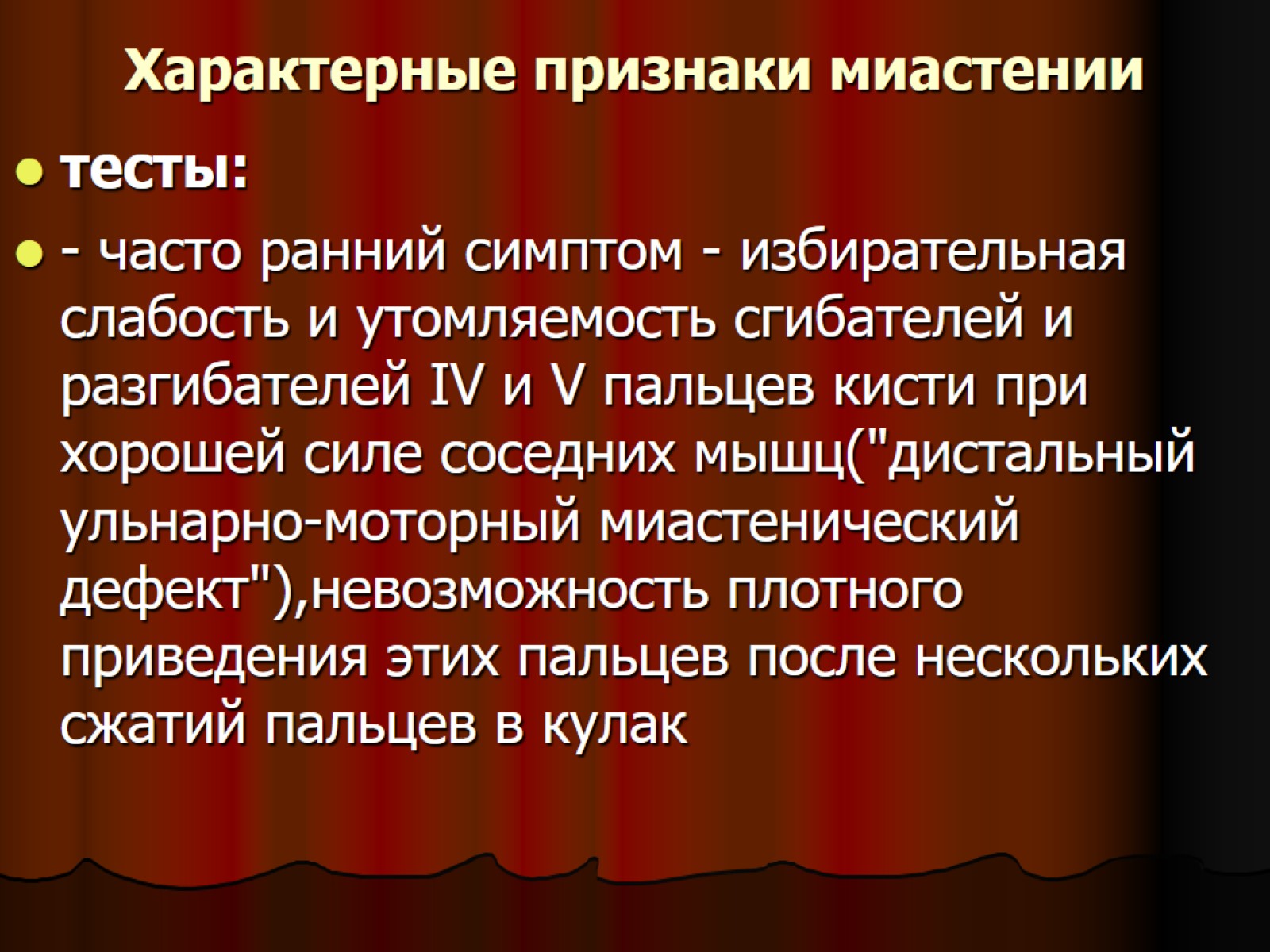 Характерные признаки миастении
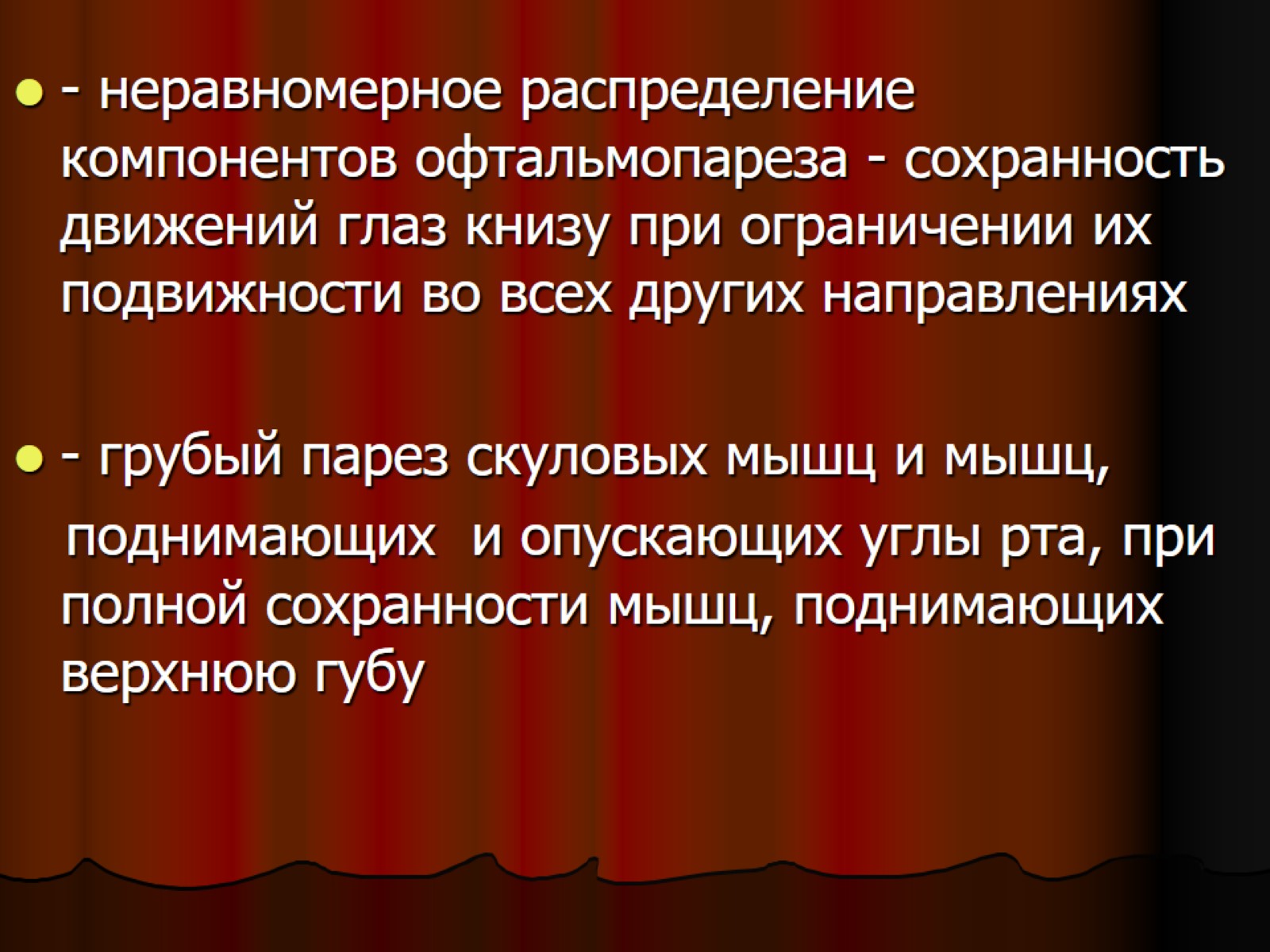 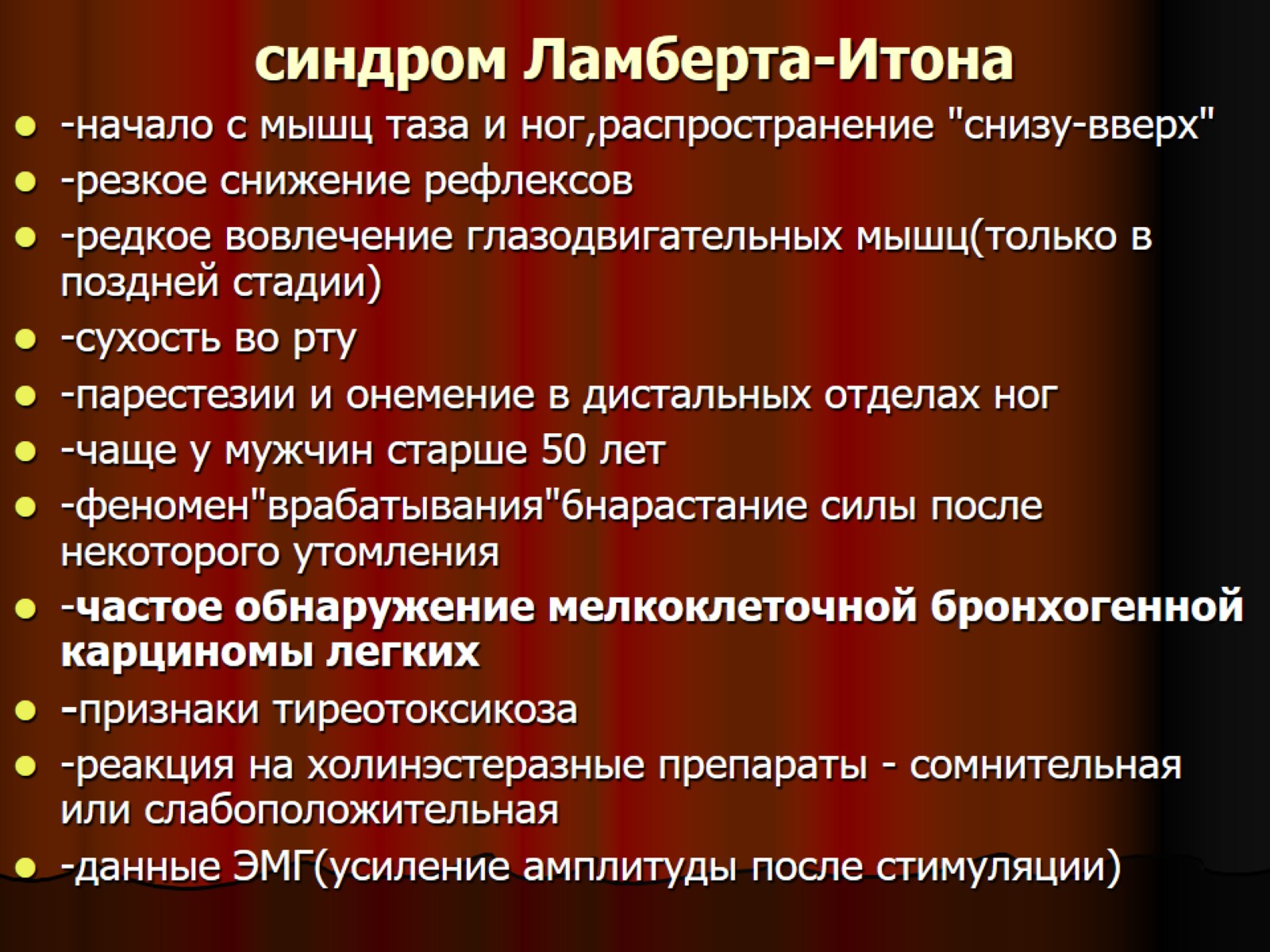 синдром Ламберта-Итона
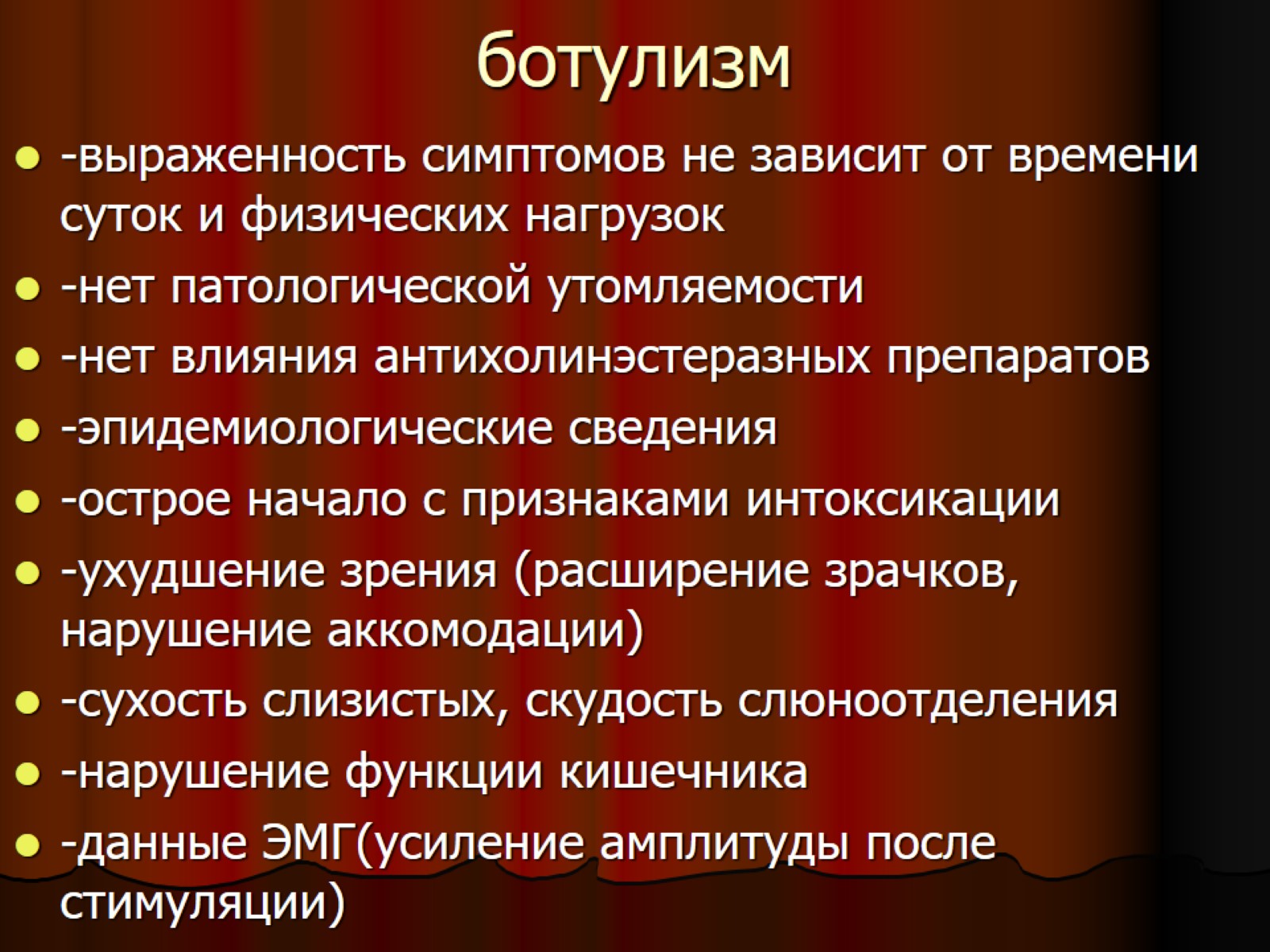 ботулизм
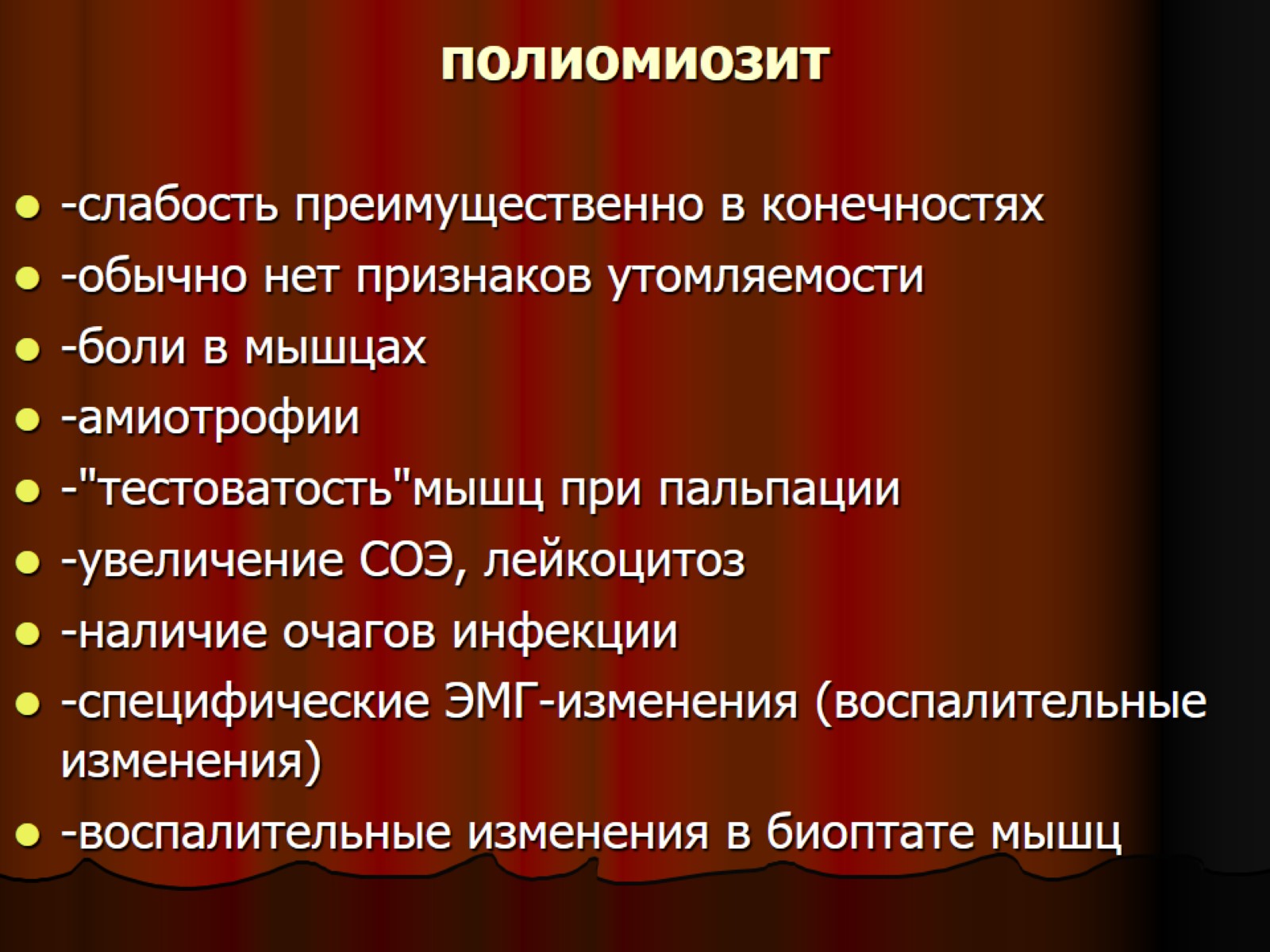 полиомиозит
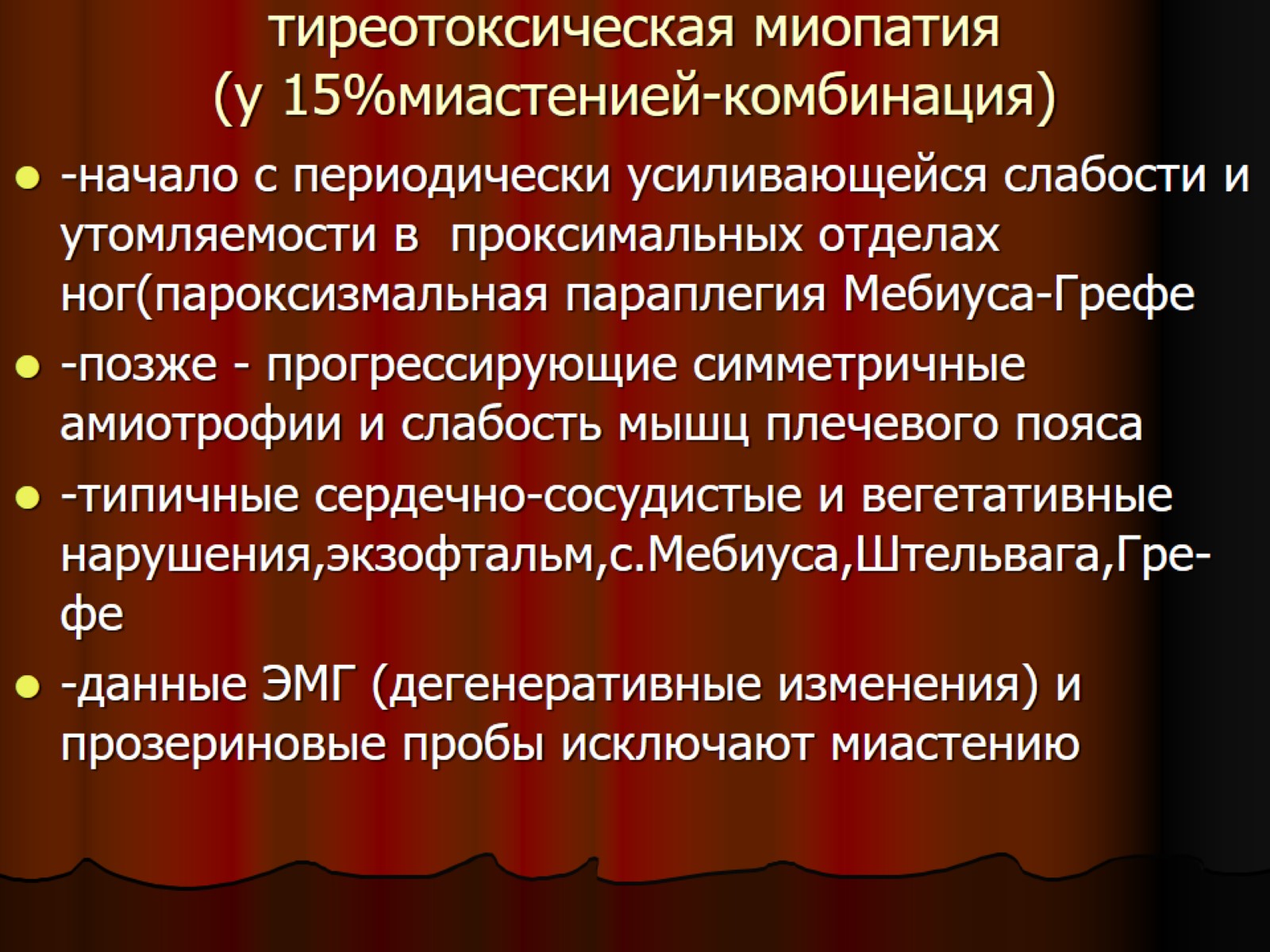 тиреотоксическая миопатия (у 15%миастенией-комбинация)
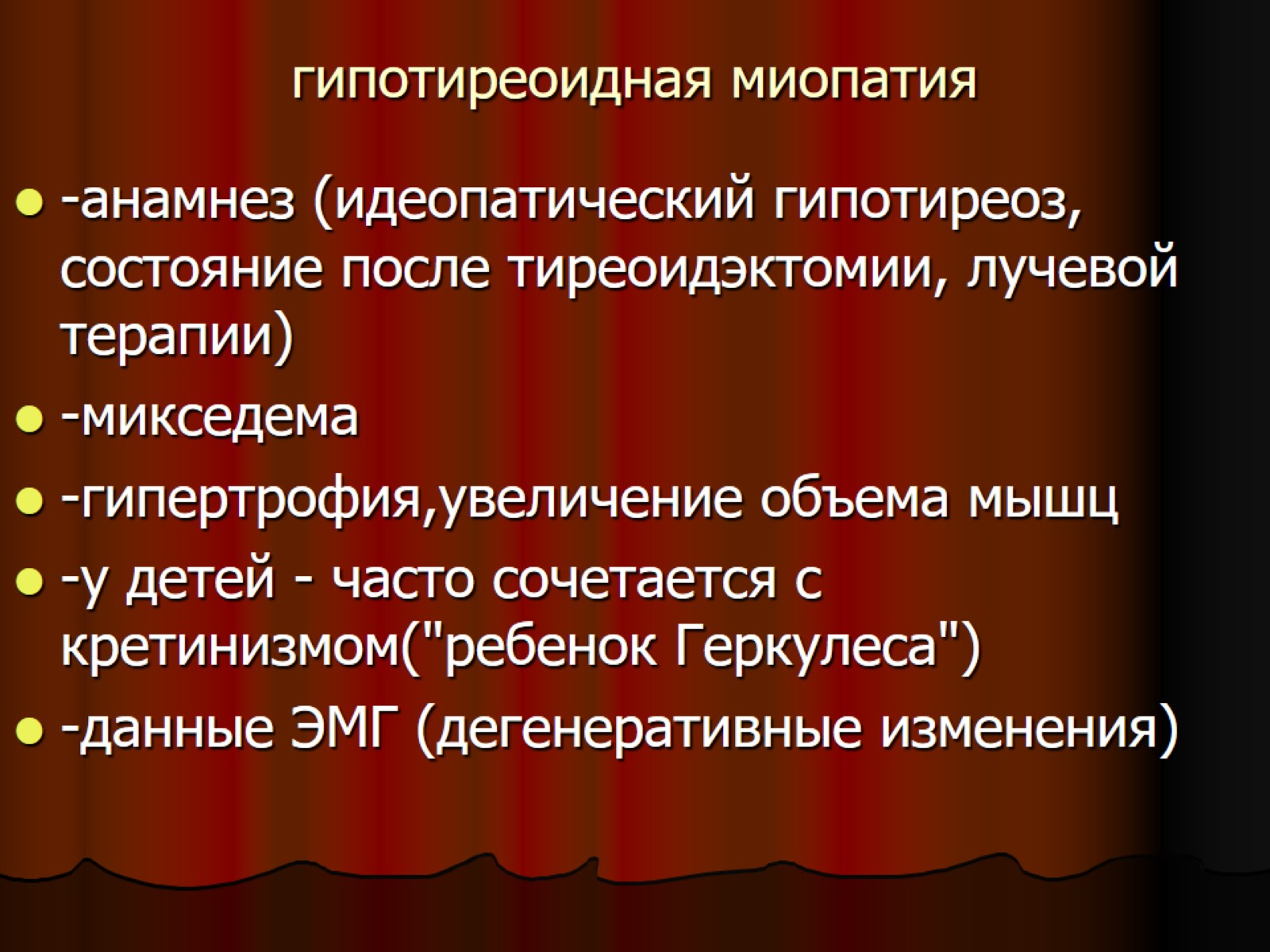 гипотиреоидная миопатия
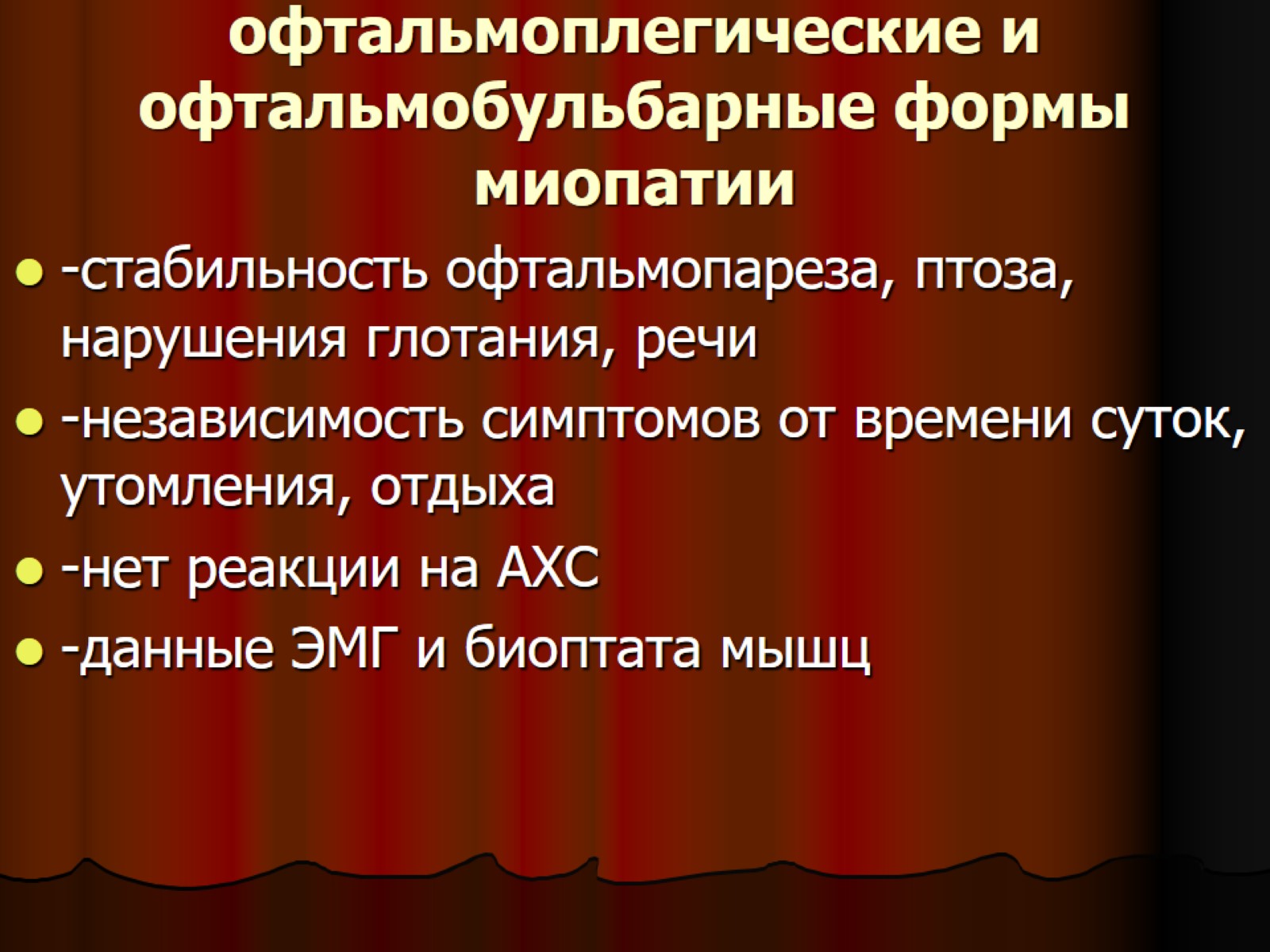 офтальмоплегические и офтальмобульбарные формы миопатии
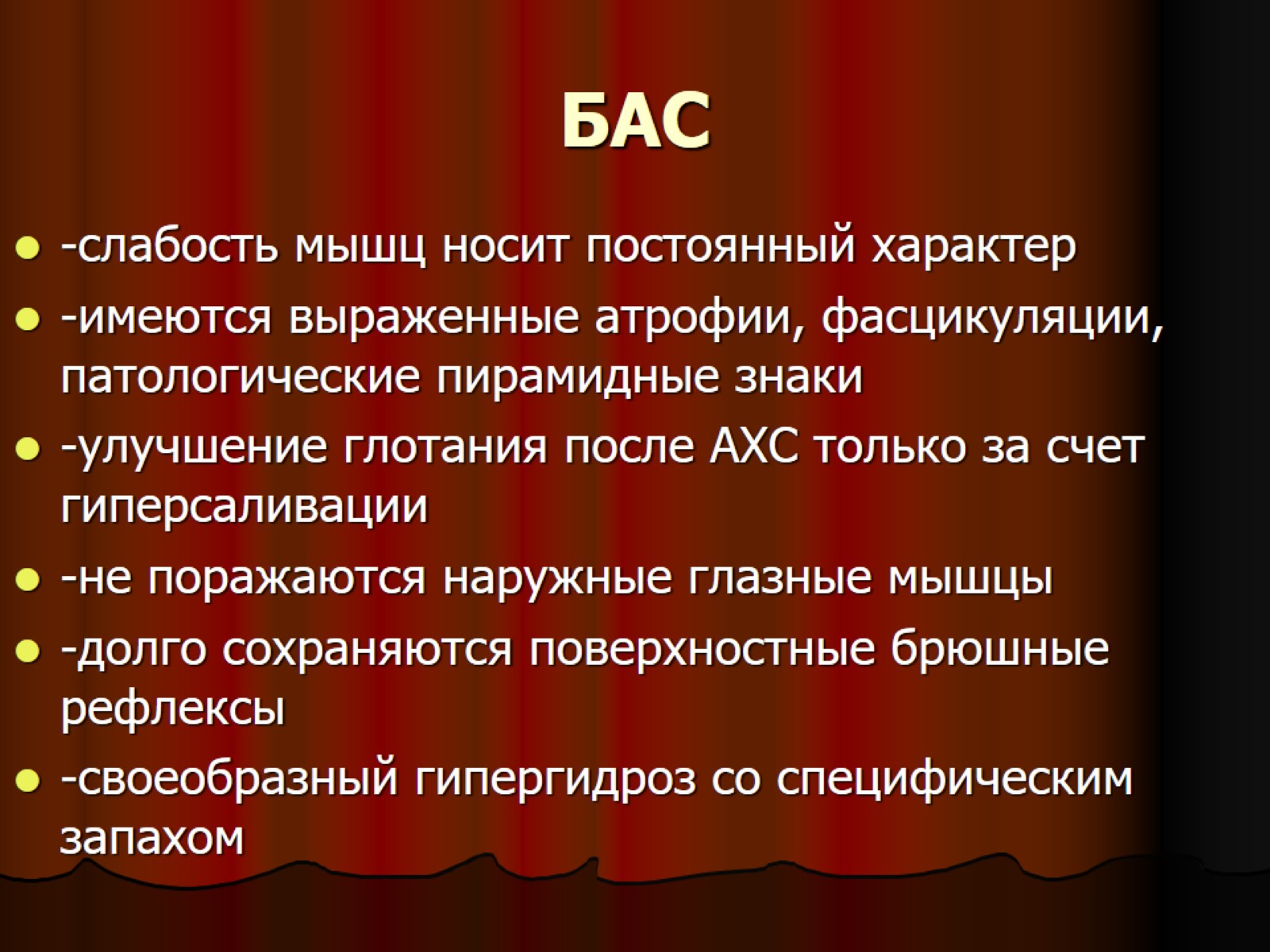 БАС
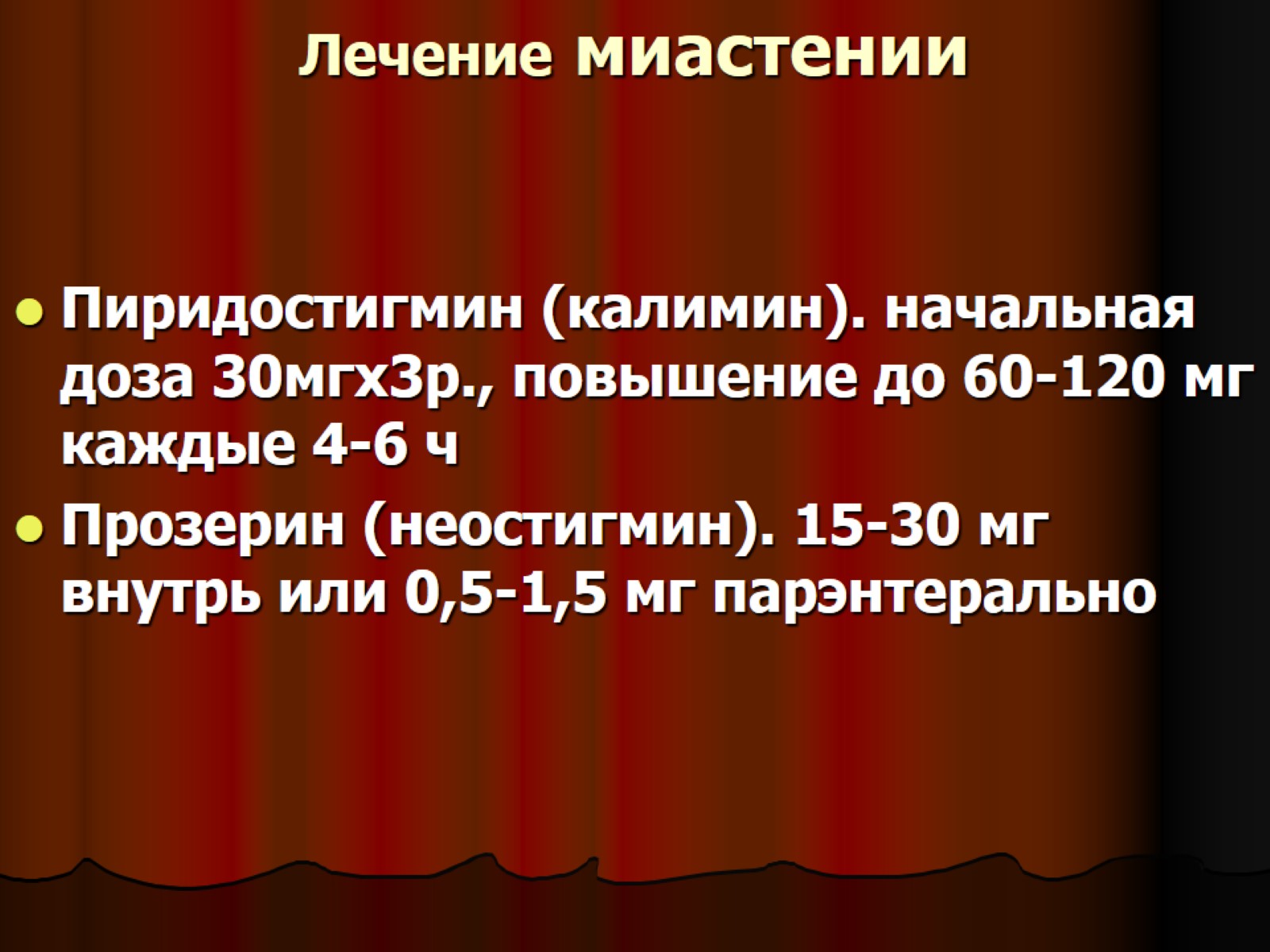 Лечение миастении
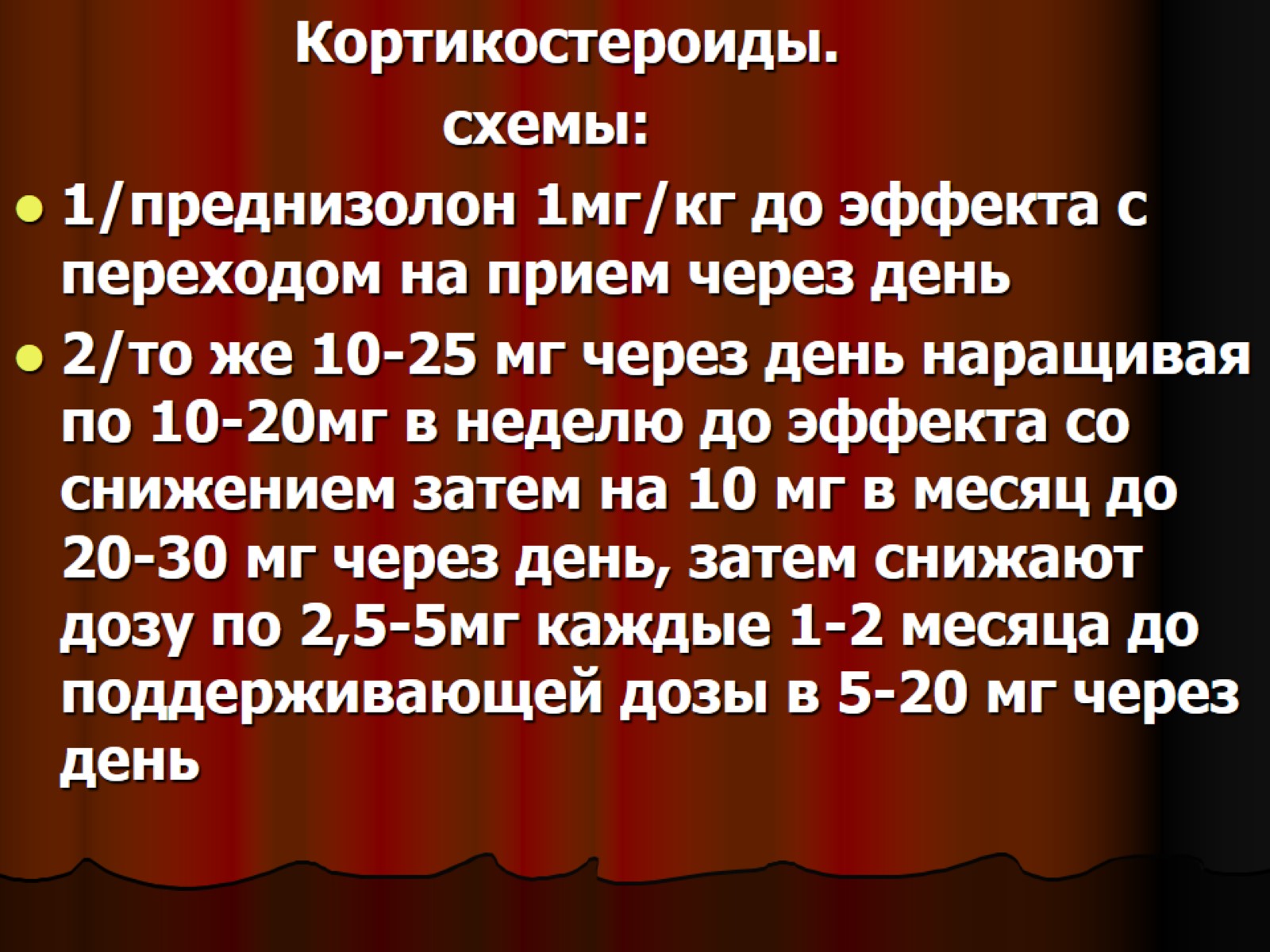 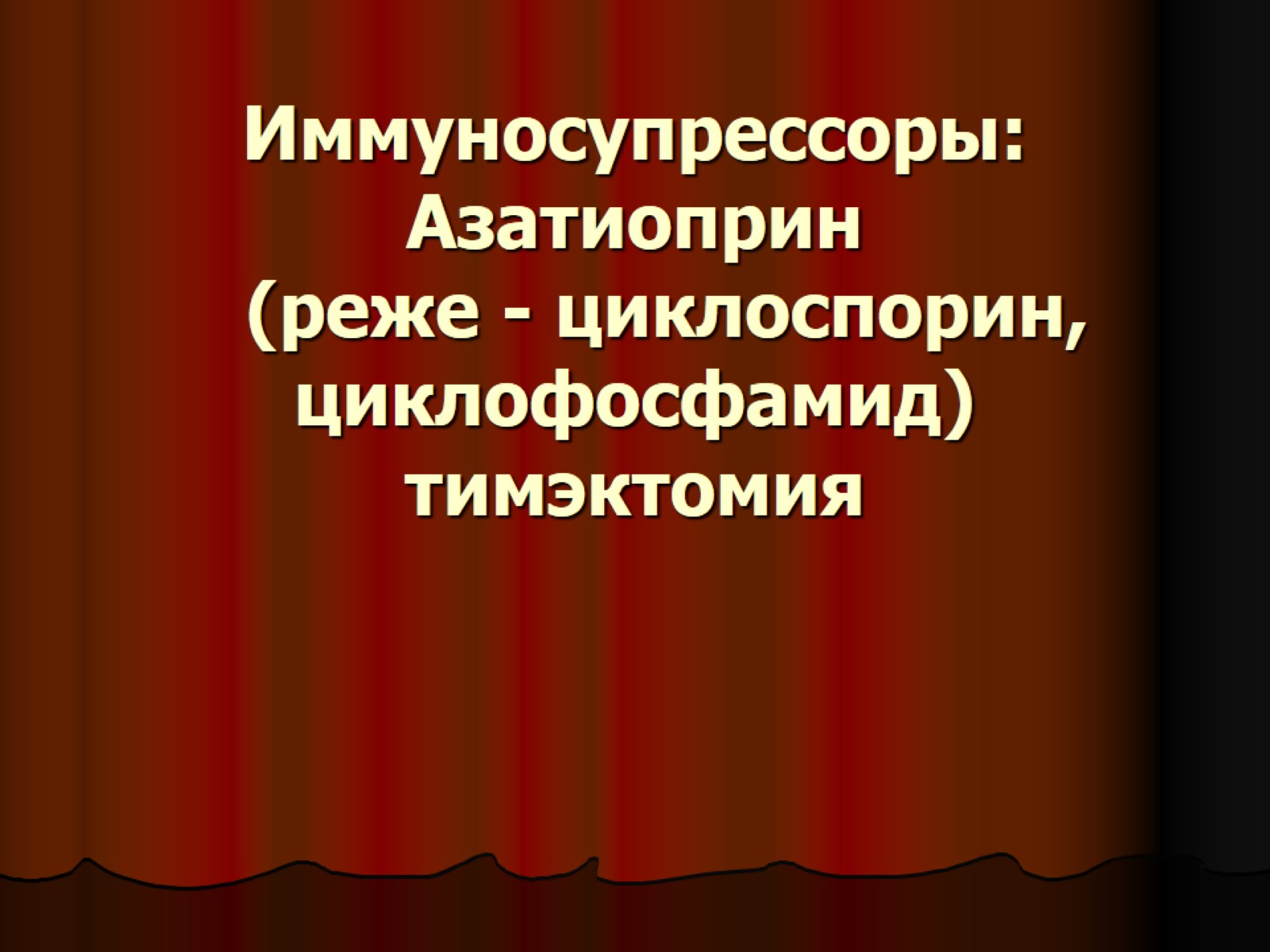 Иммуносупрессоры: Азатиоприн   (реже - циклоспорин, циклофосфамид)тимэктомия
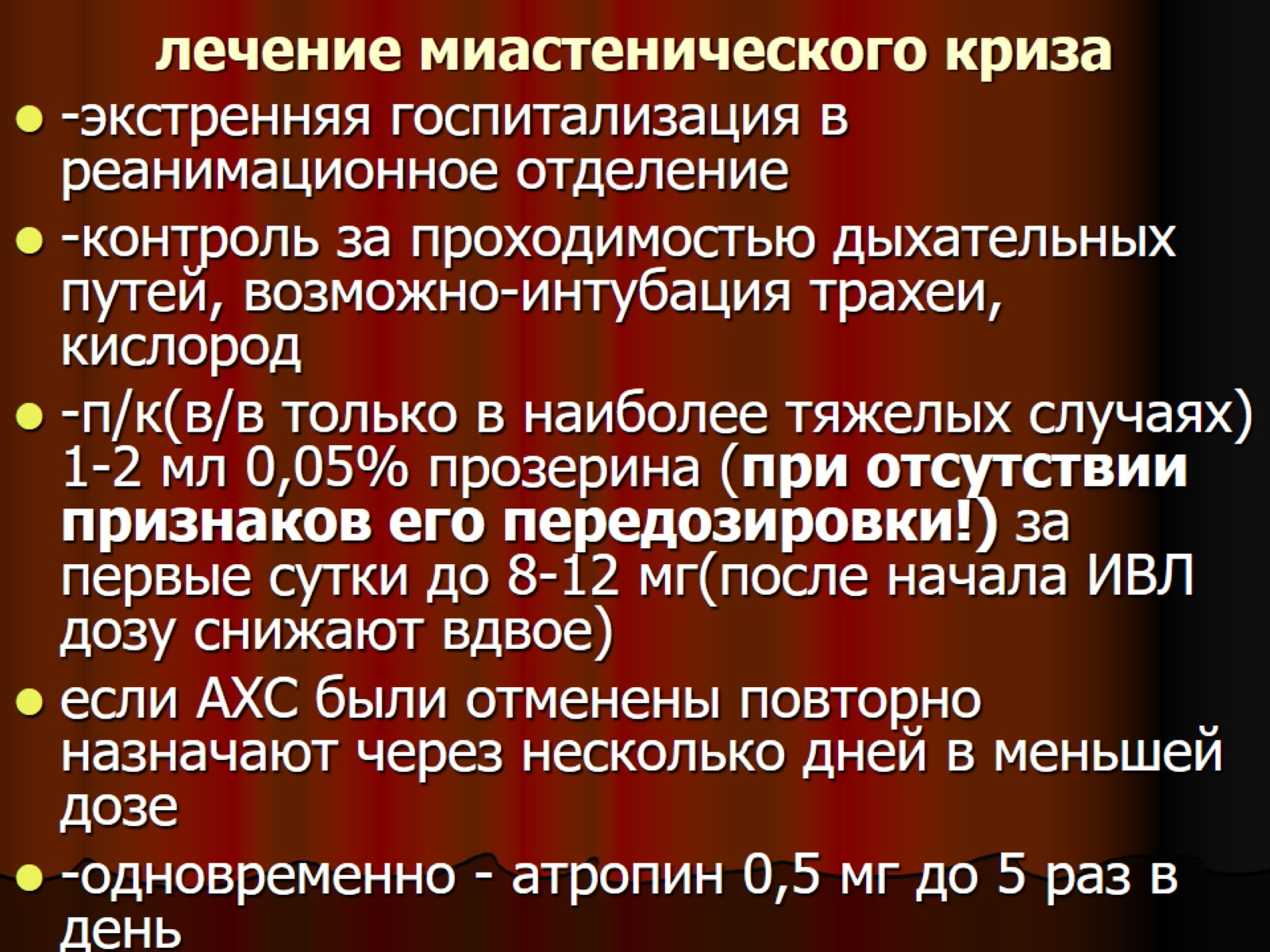 лечение миастенического криза
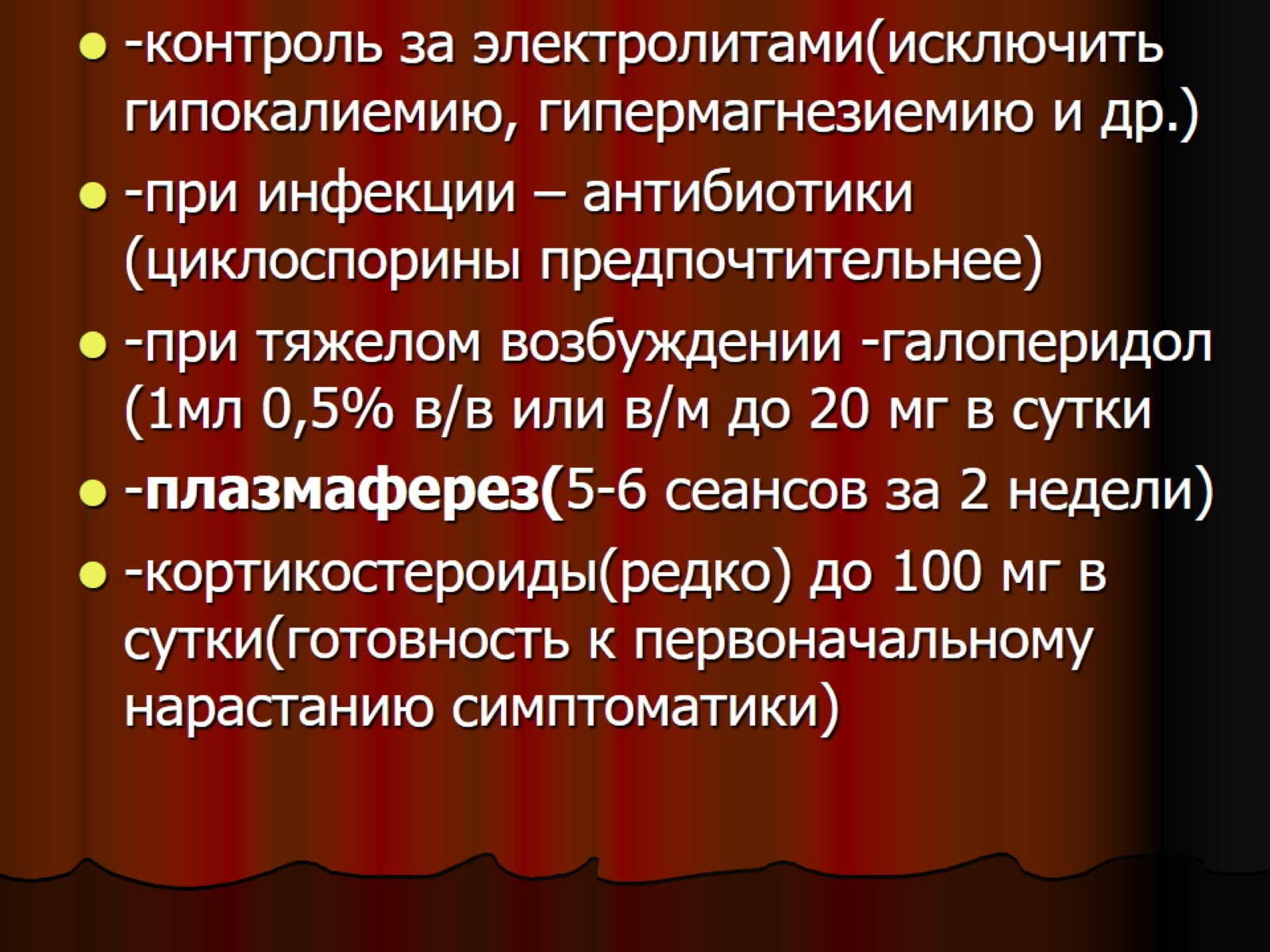 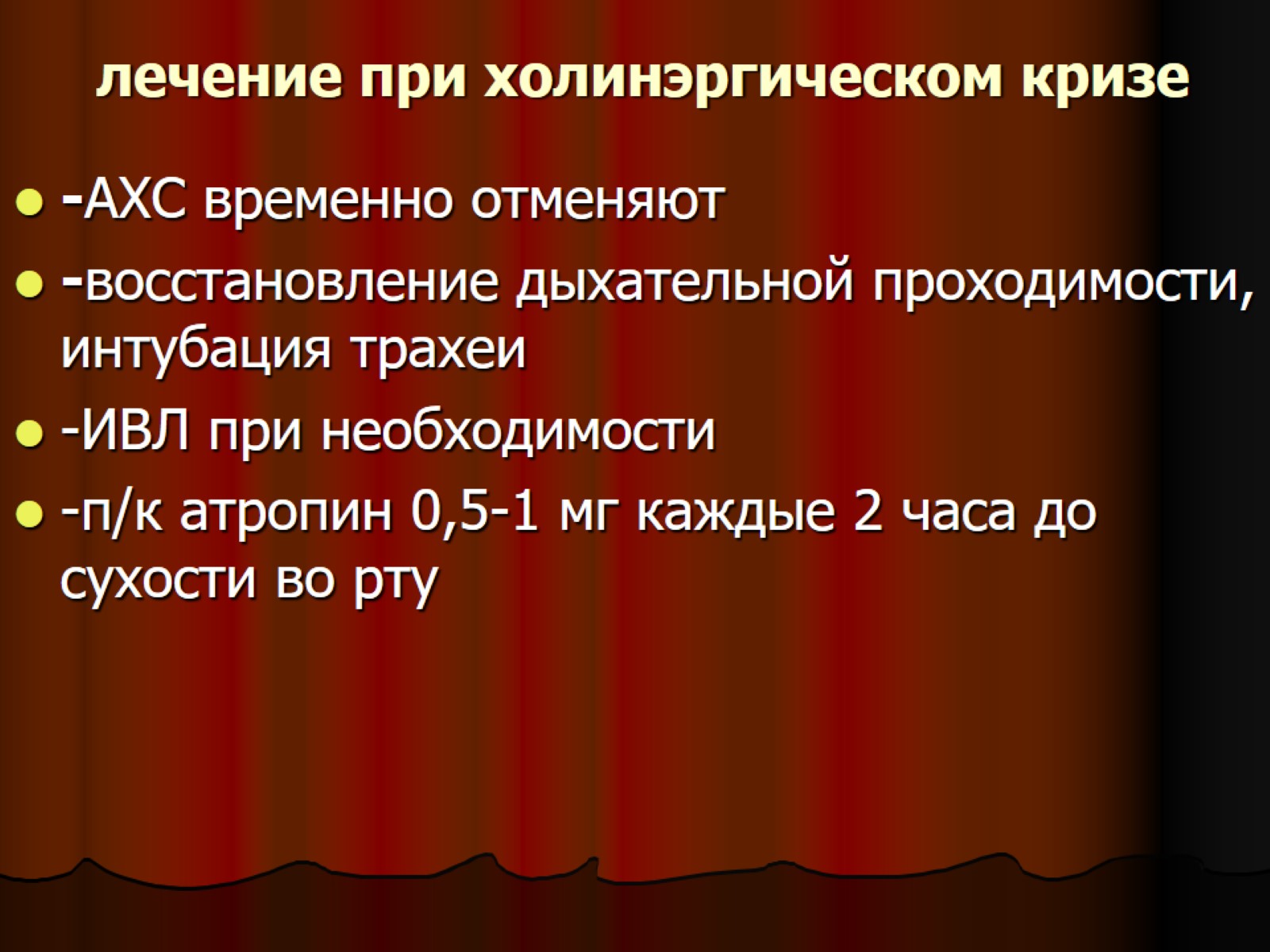 лечение при холинэргическом кризе